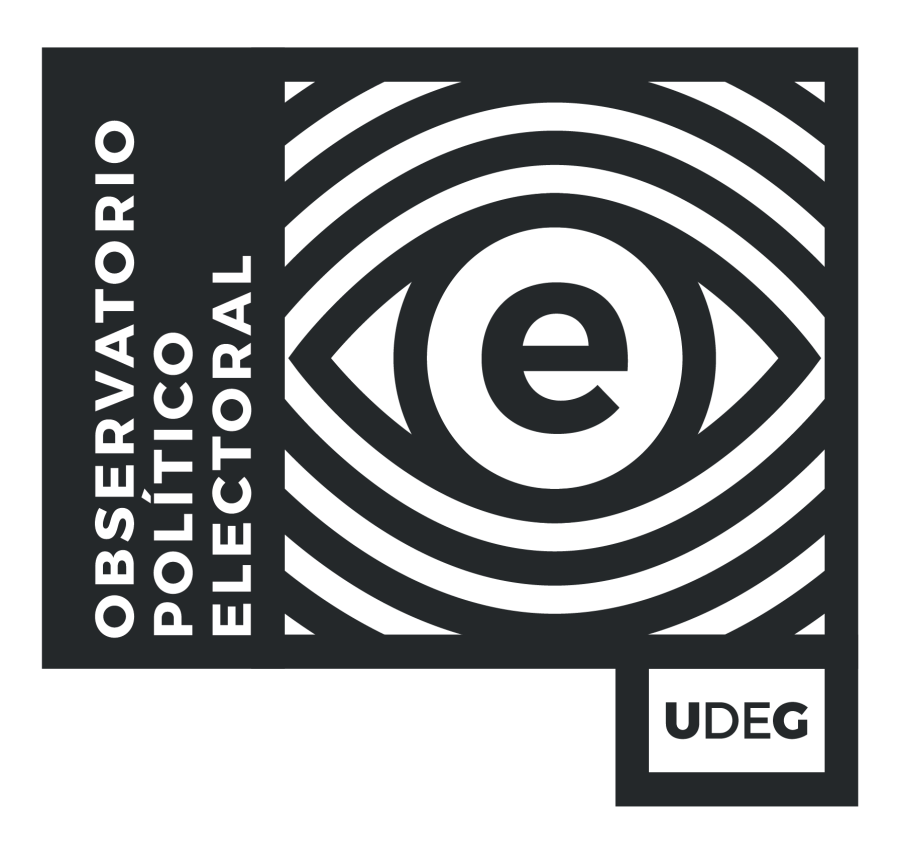 @electoralobservatorio
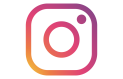 @Observatorio Político Electoral UdeG
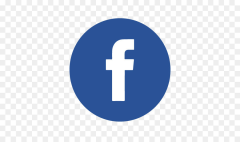 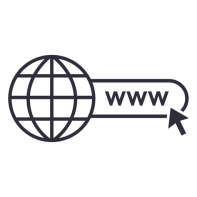 observatorioelectoral.cucsh.udg.mx
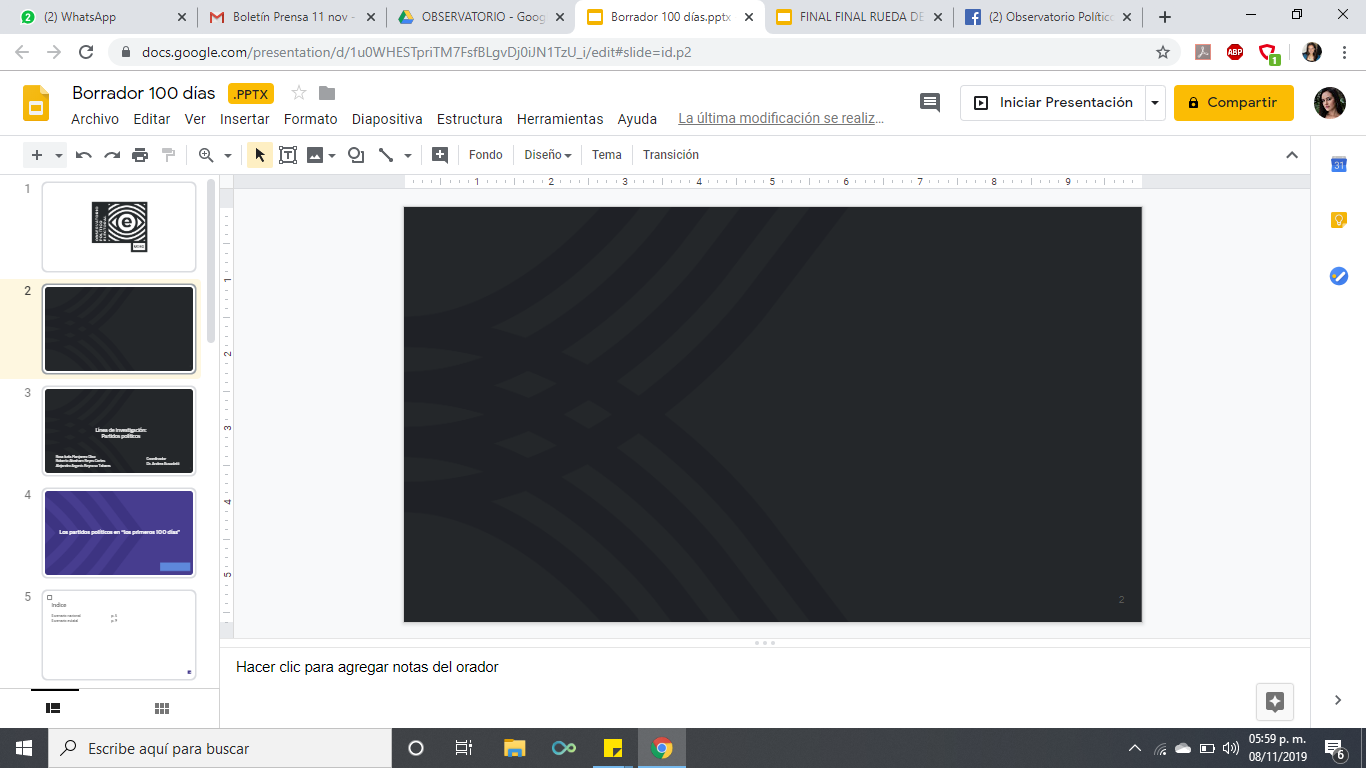 Línea de investigación:
Partidos políticos
Línea de investigación:
Élites políticas y candidaturas 2021
Coordinador
Dr. Andrea Bussoletti
Rosa Isela Manjarrez Diaz
Roberto Abraham Reyes Cortes
Alejandro Argenis Reynoso Tabares
Coordinadora
Dra. Mónica Montaño Reyes
Ramsés Ascencio González
Axel Flores Montes de Oca
Alejandro Argenis Reynoso Tabares
‹#›
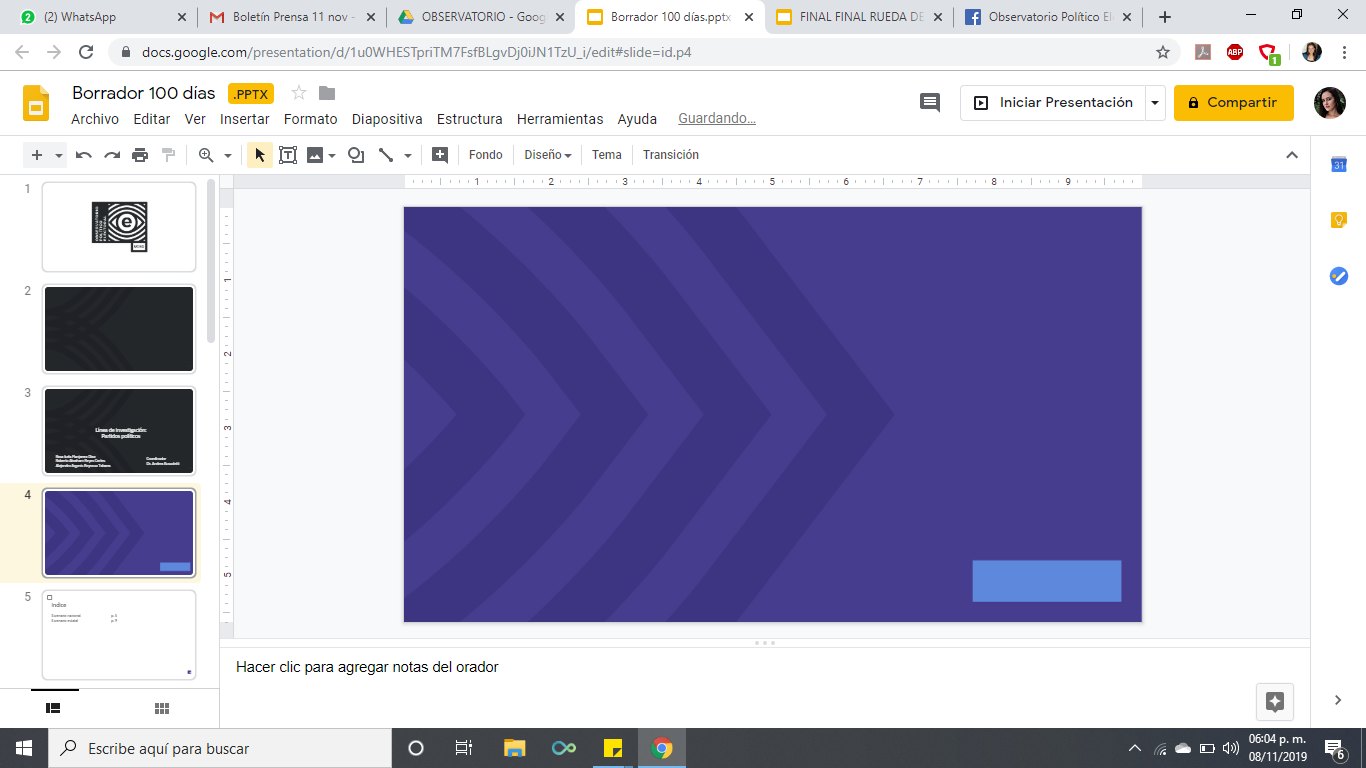 Paridad en gubernaturas 

Análisis de las candidaturas aprobadas por el INE a partir de la última reforma electoral donde se obligó a los partidos políticos a postular el mismo número de candidatas mujeres y hombres para la gubernatura estatal.
CANDIDATAS A GOBERNADORAS COMPETITIVAS según última votación (Gobernador o Intermedia)
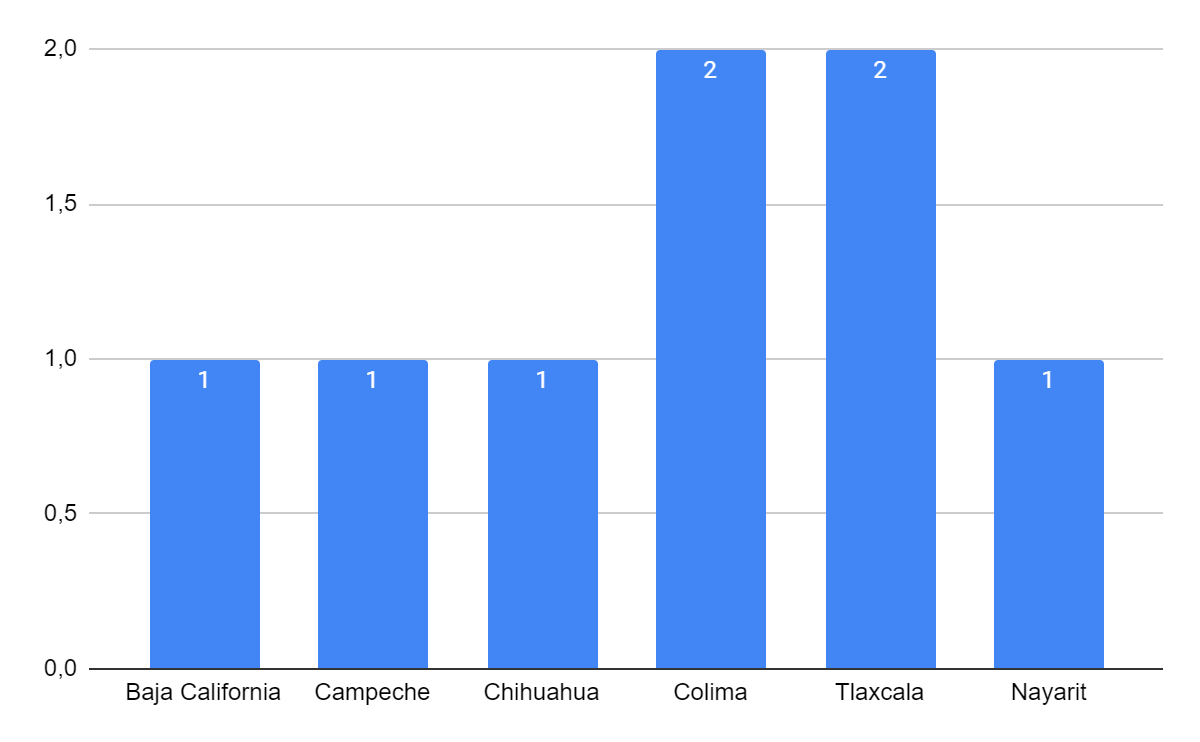 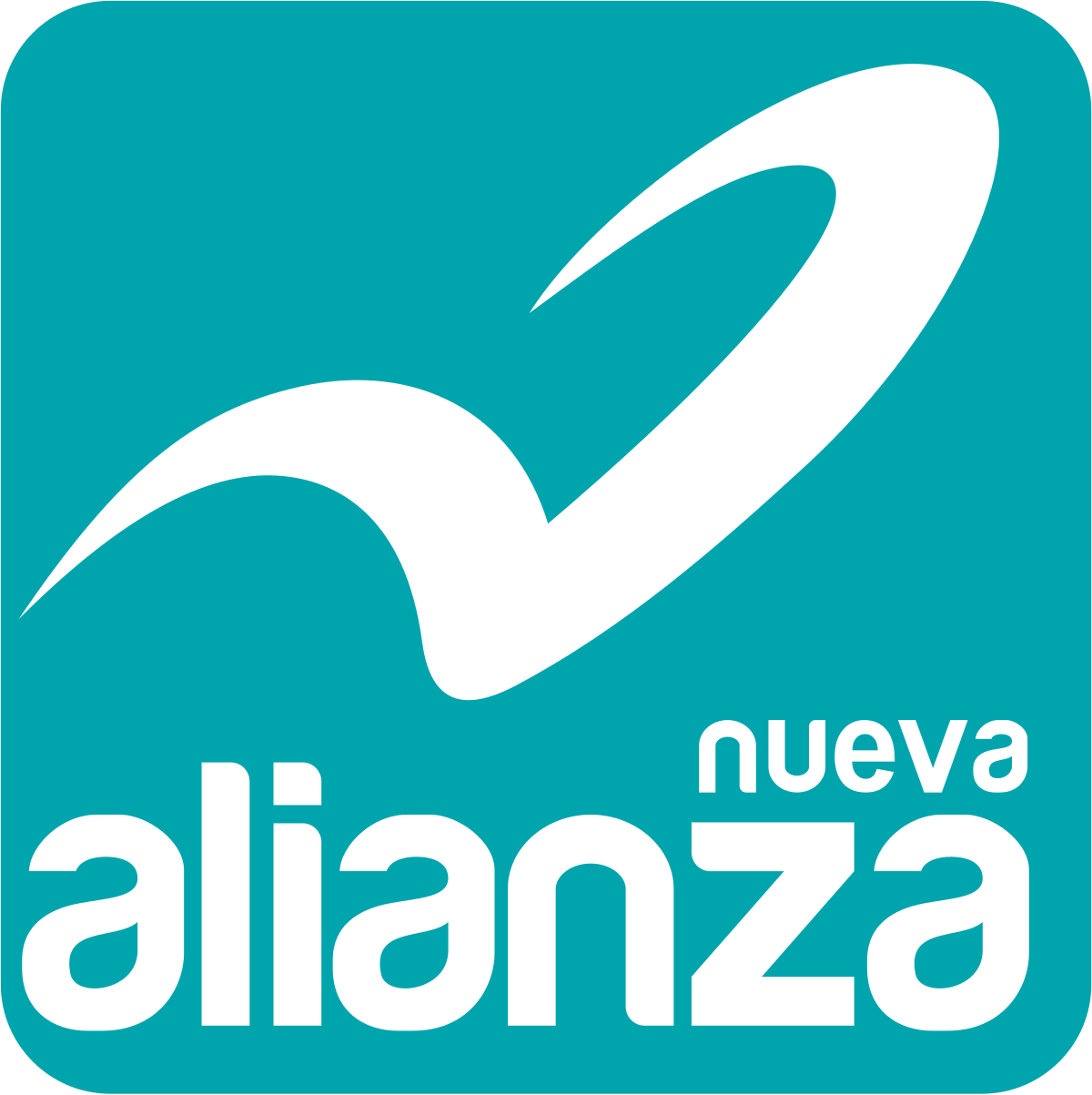 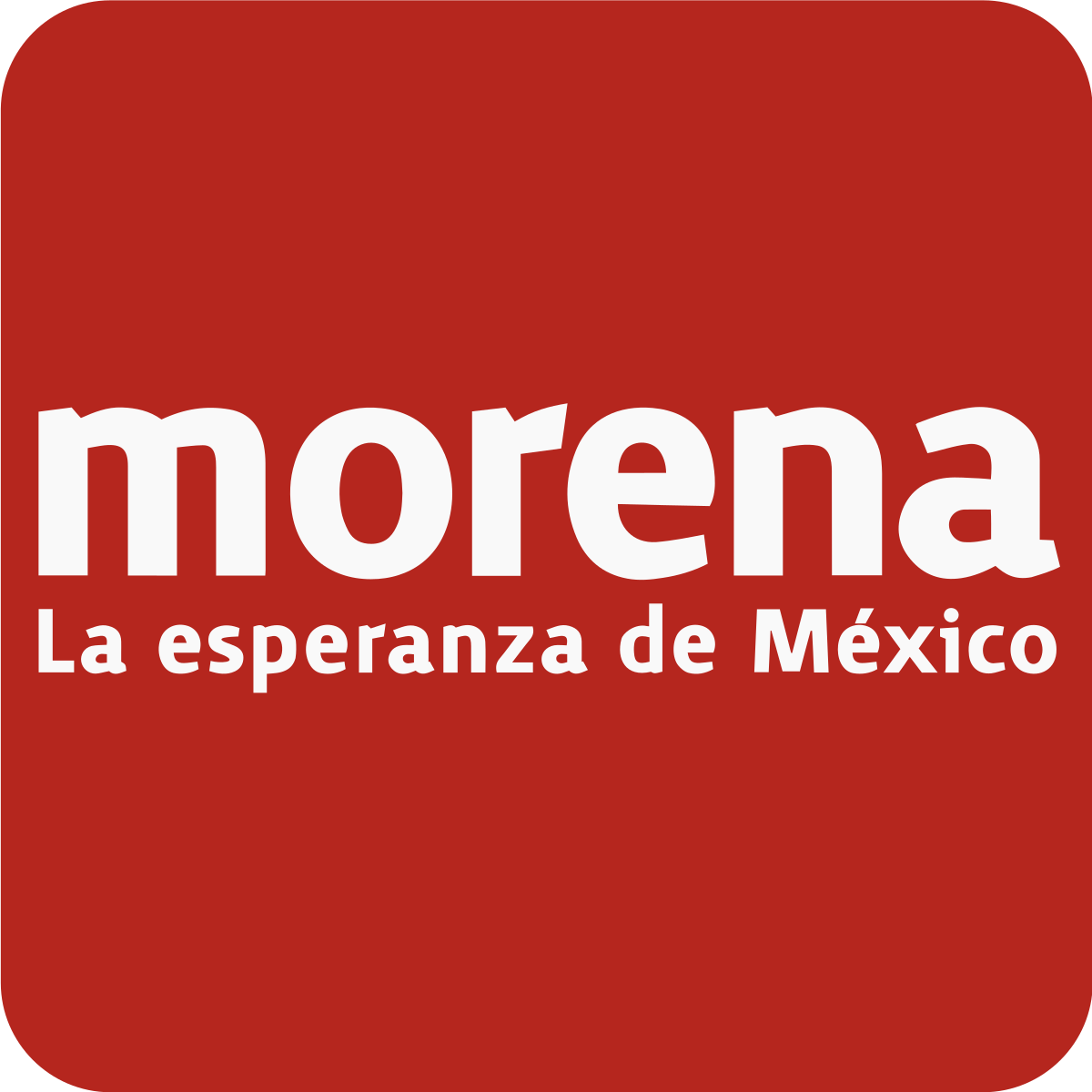 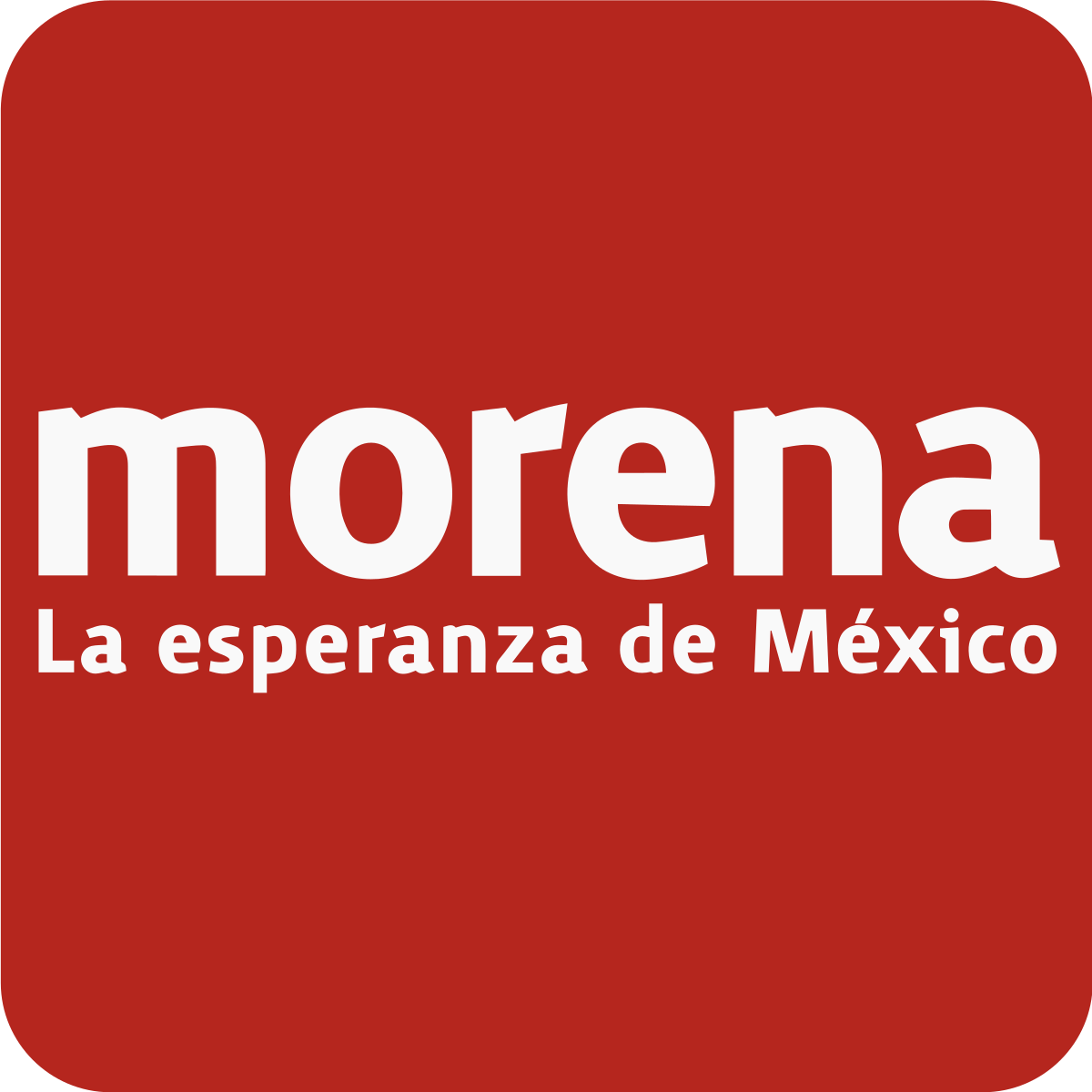 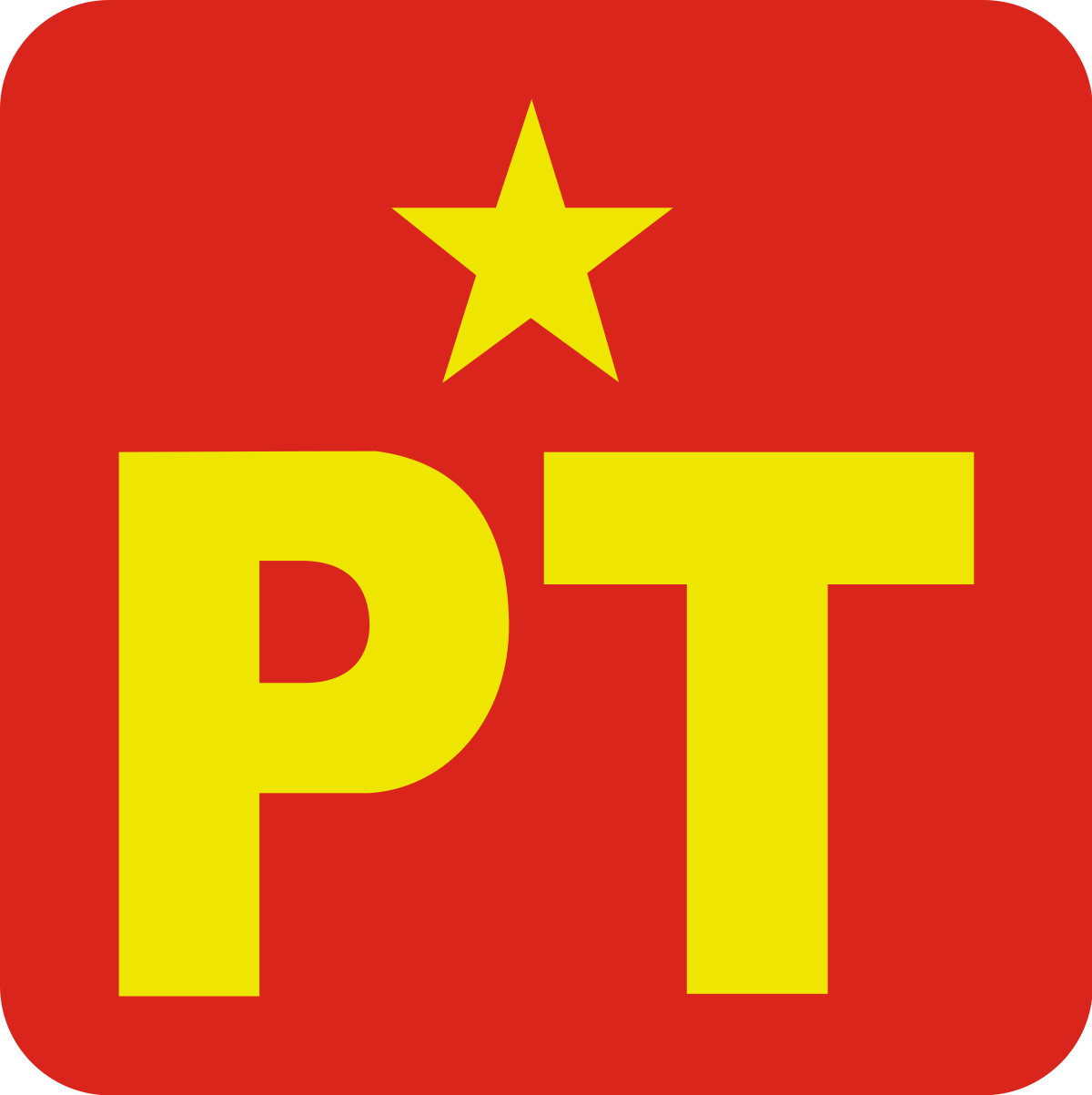 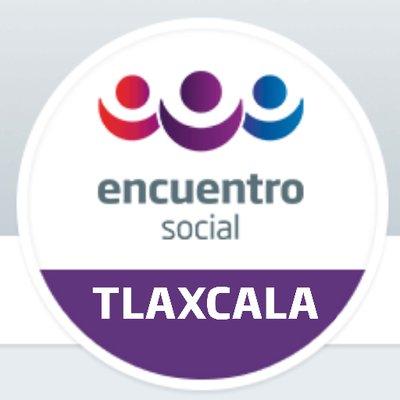 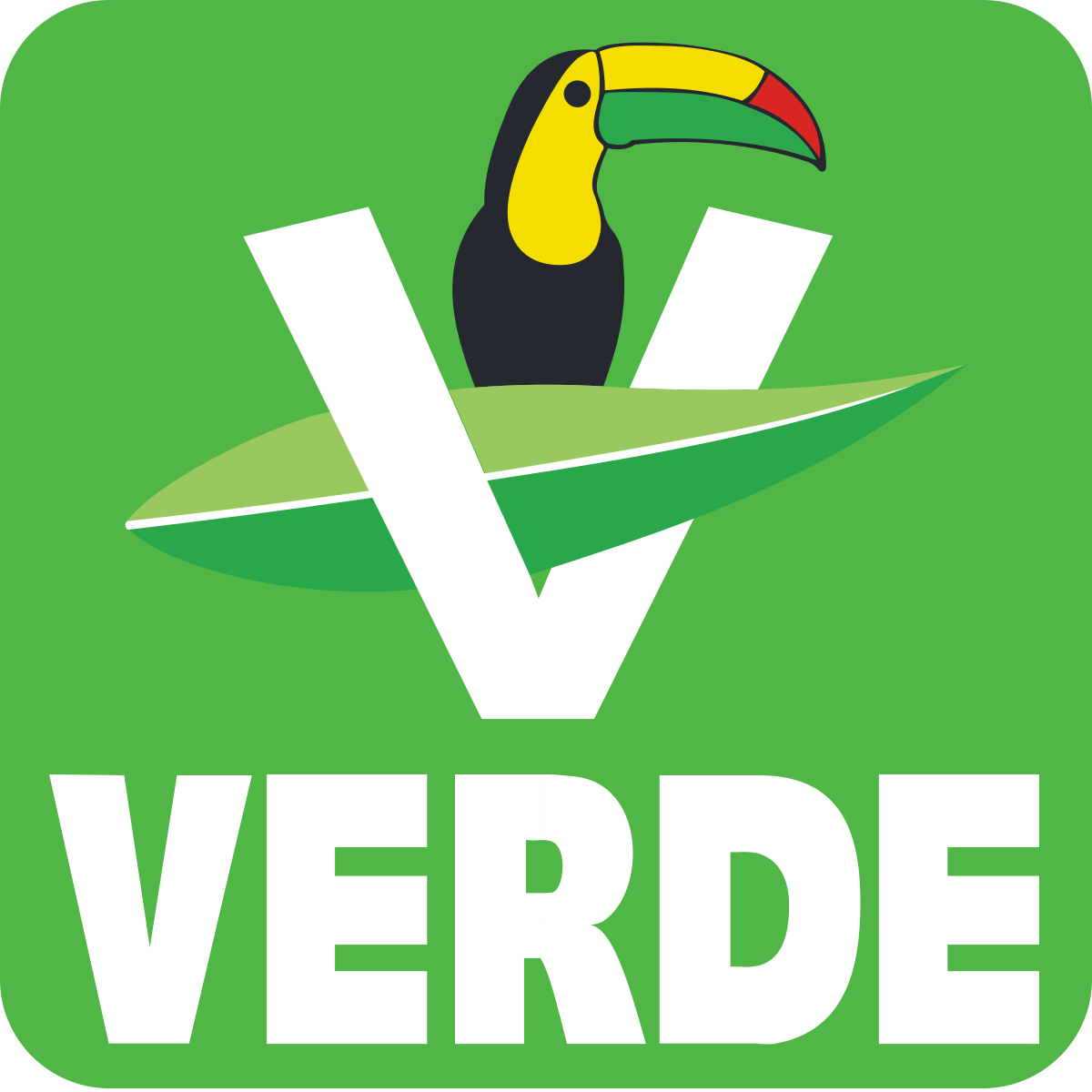 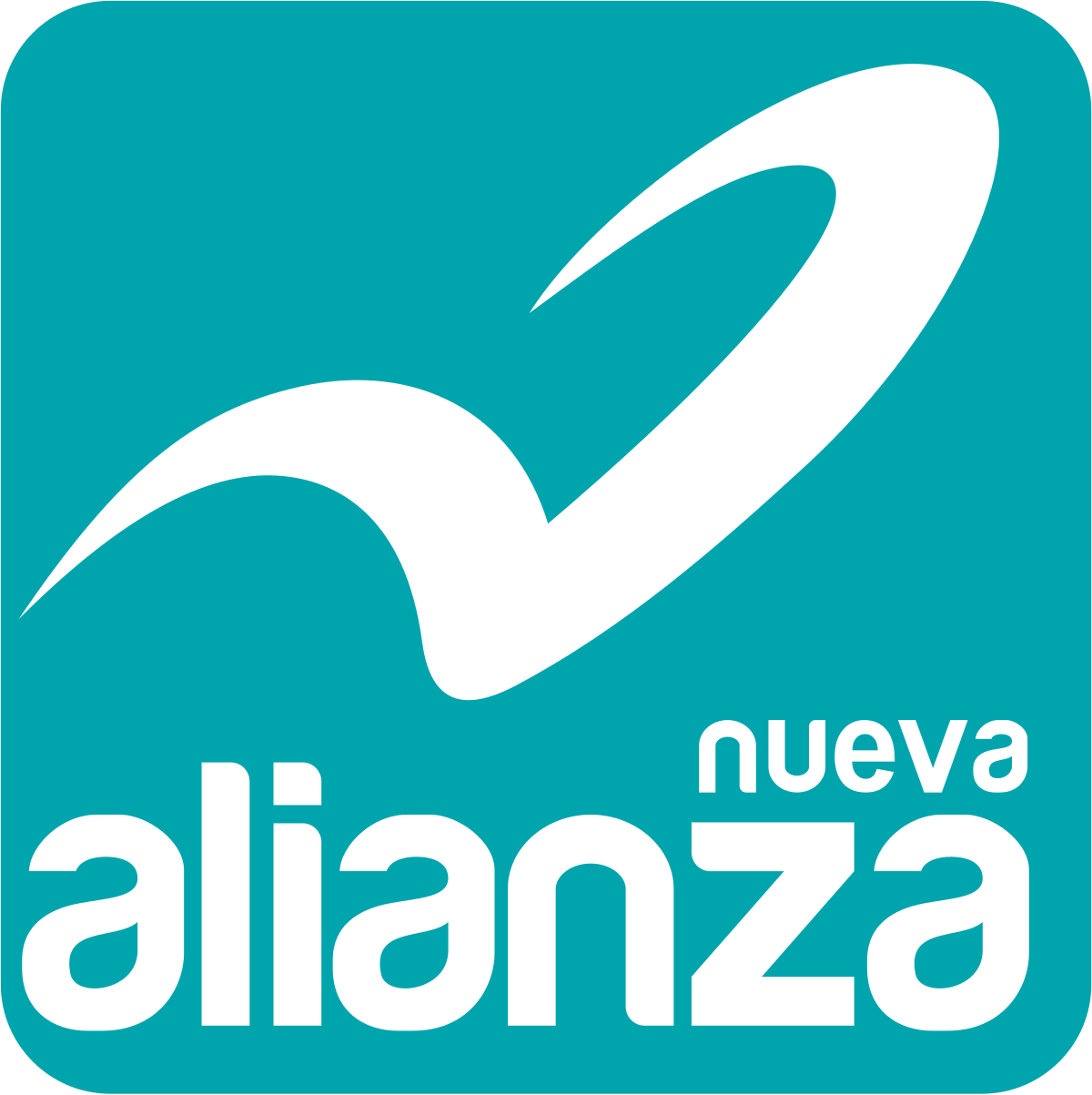 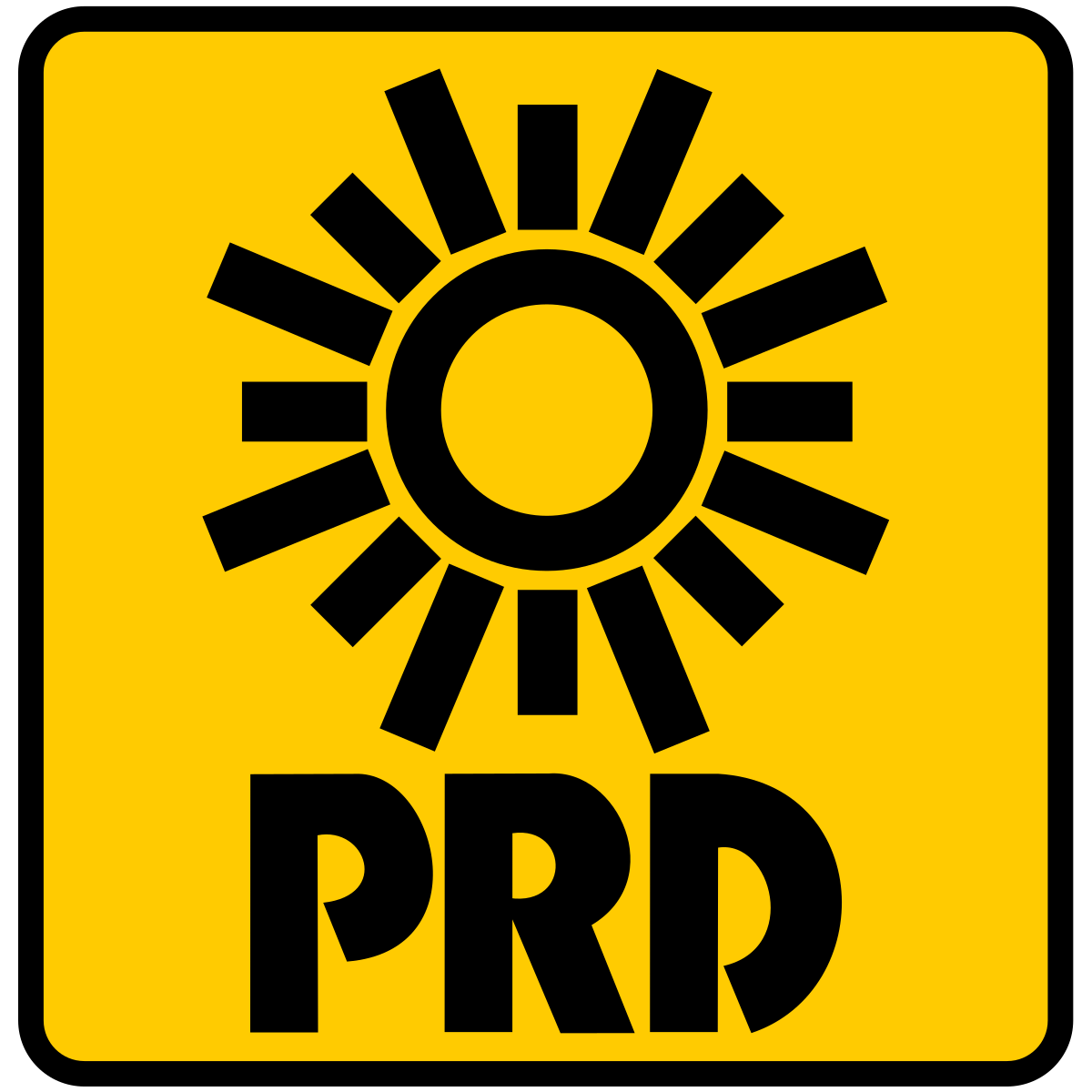 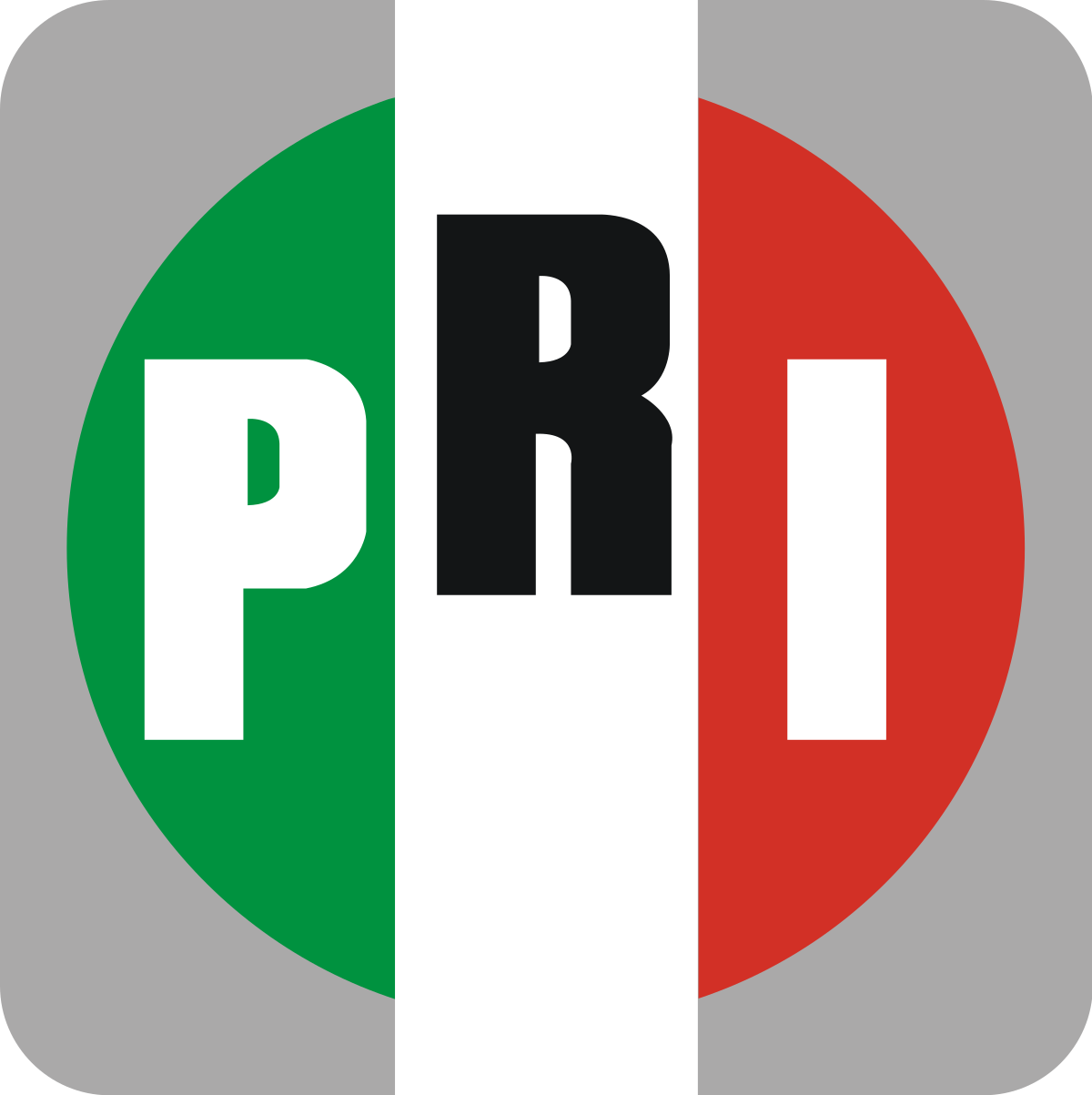 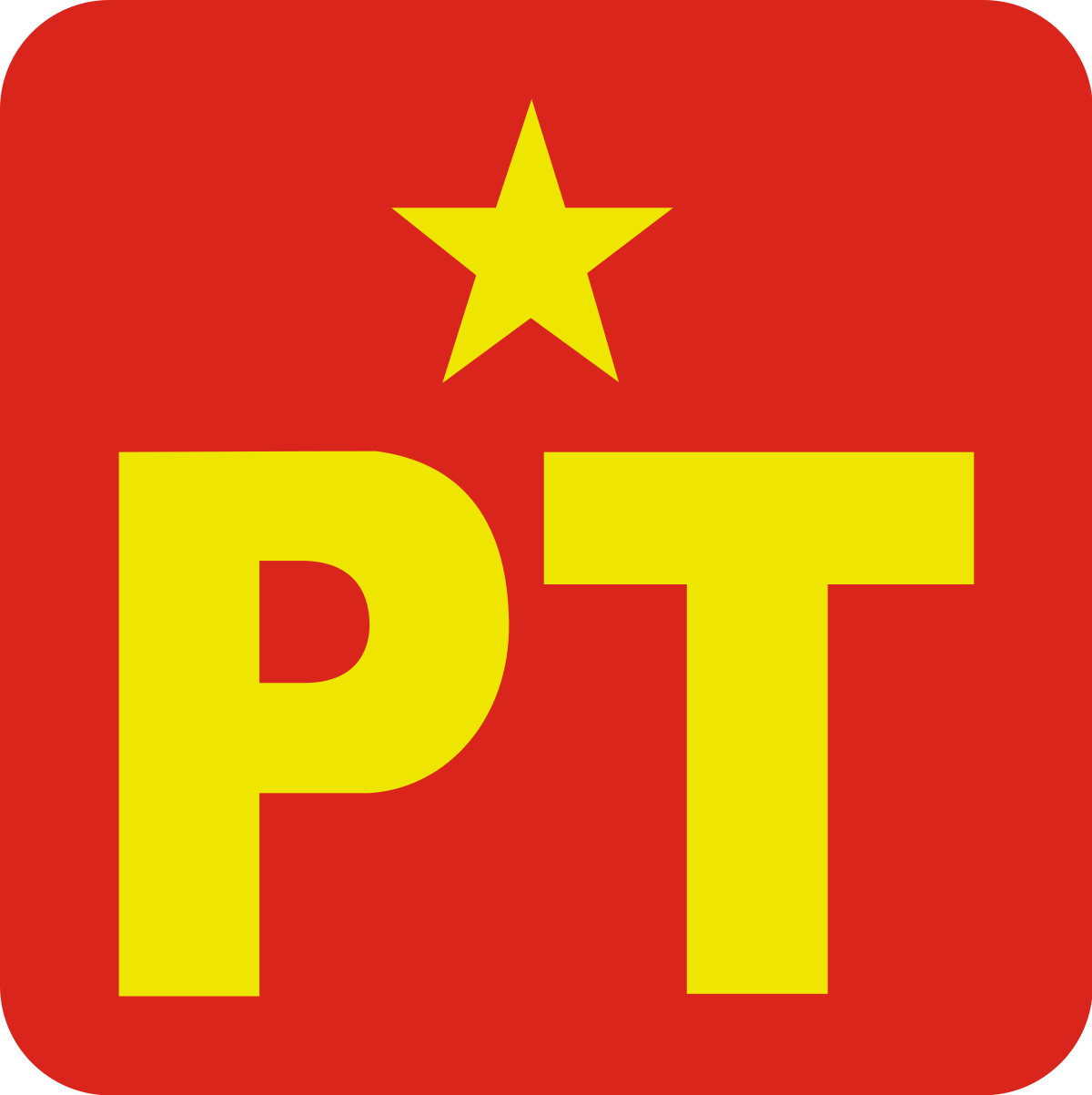 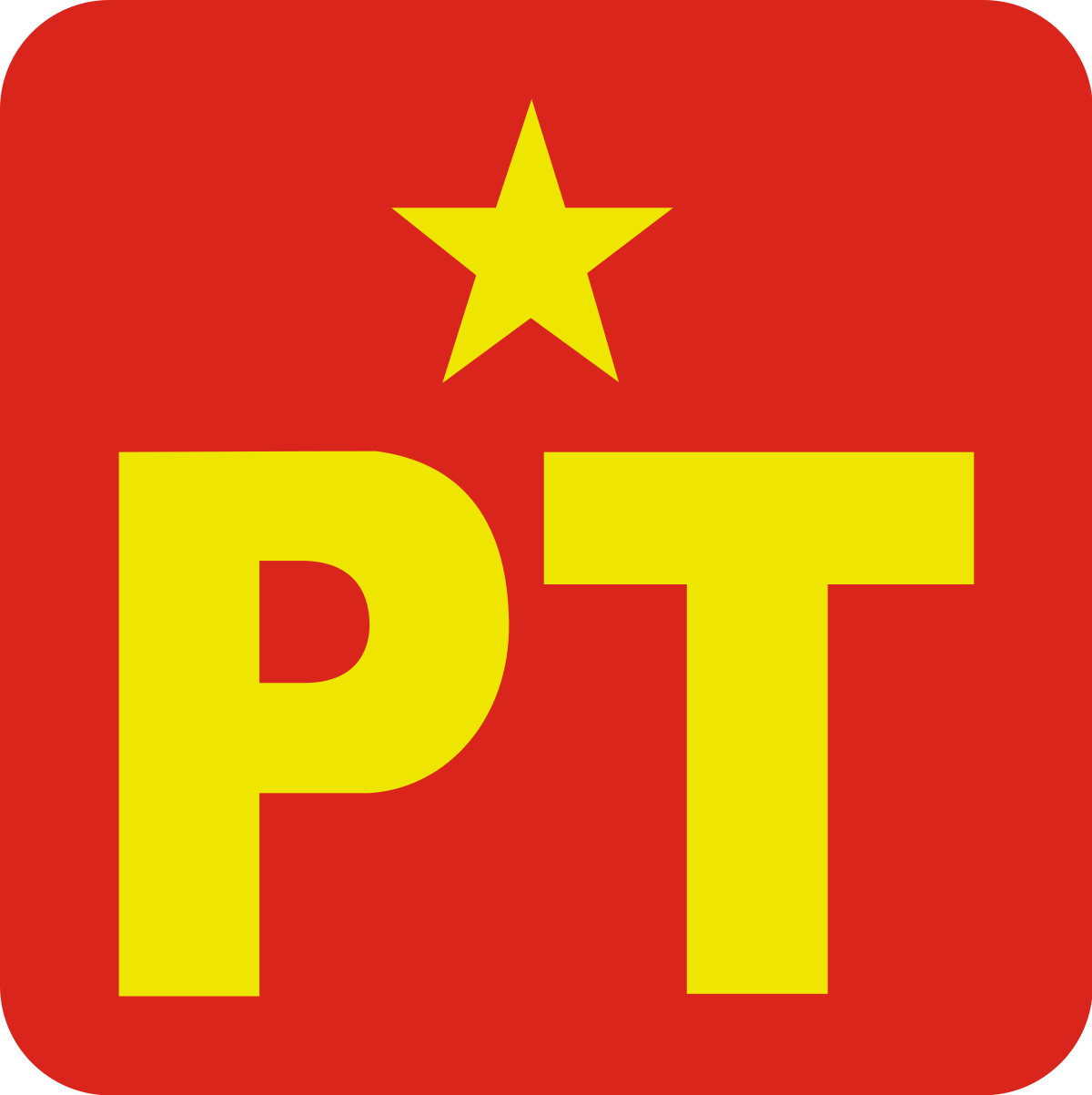 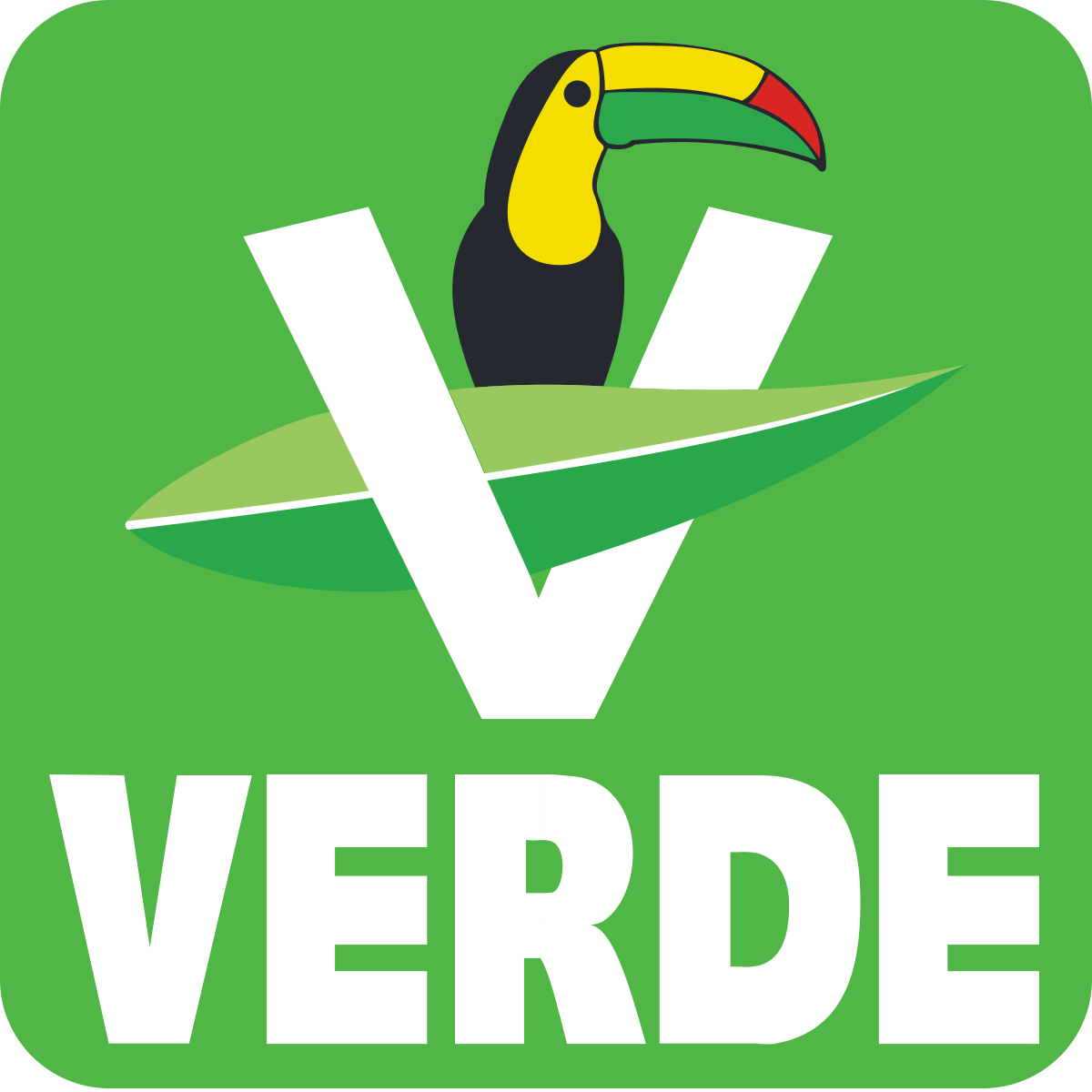 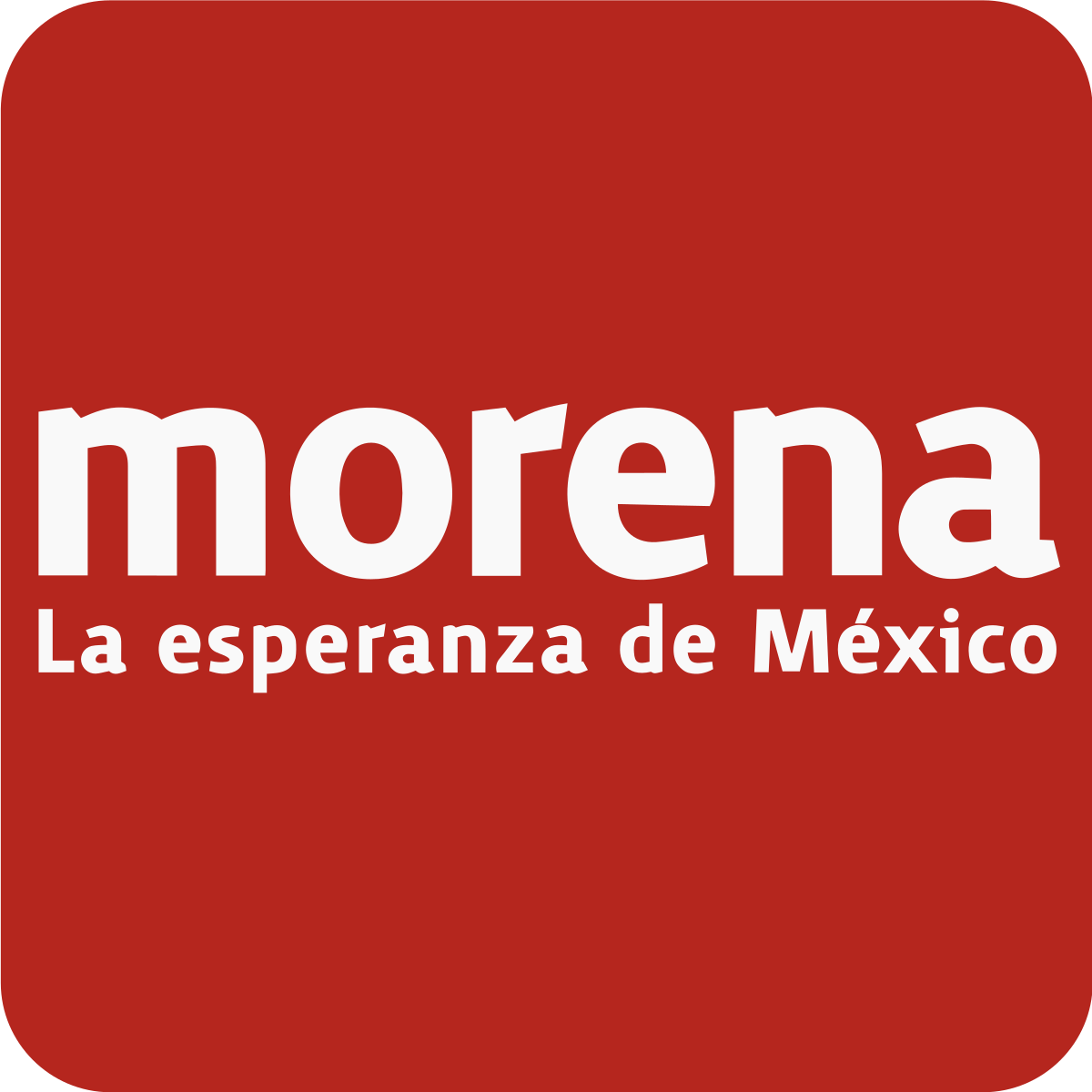 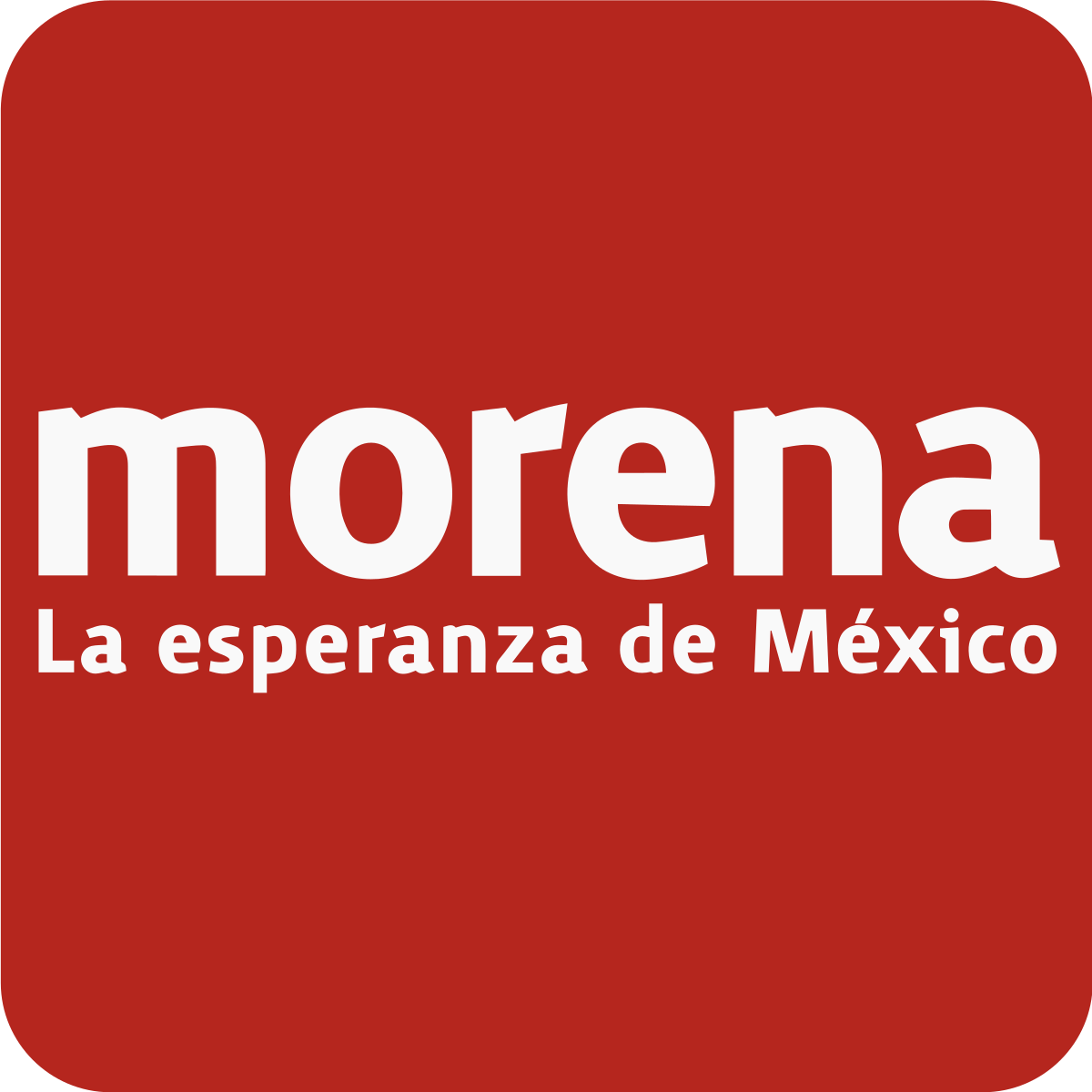 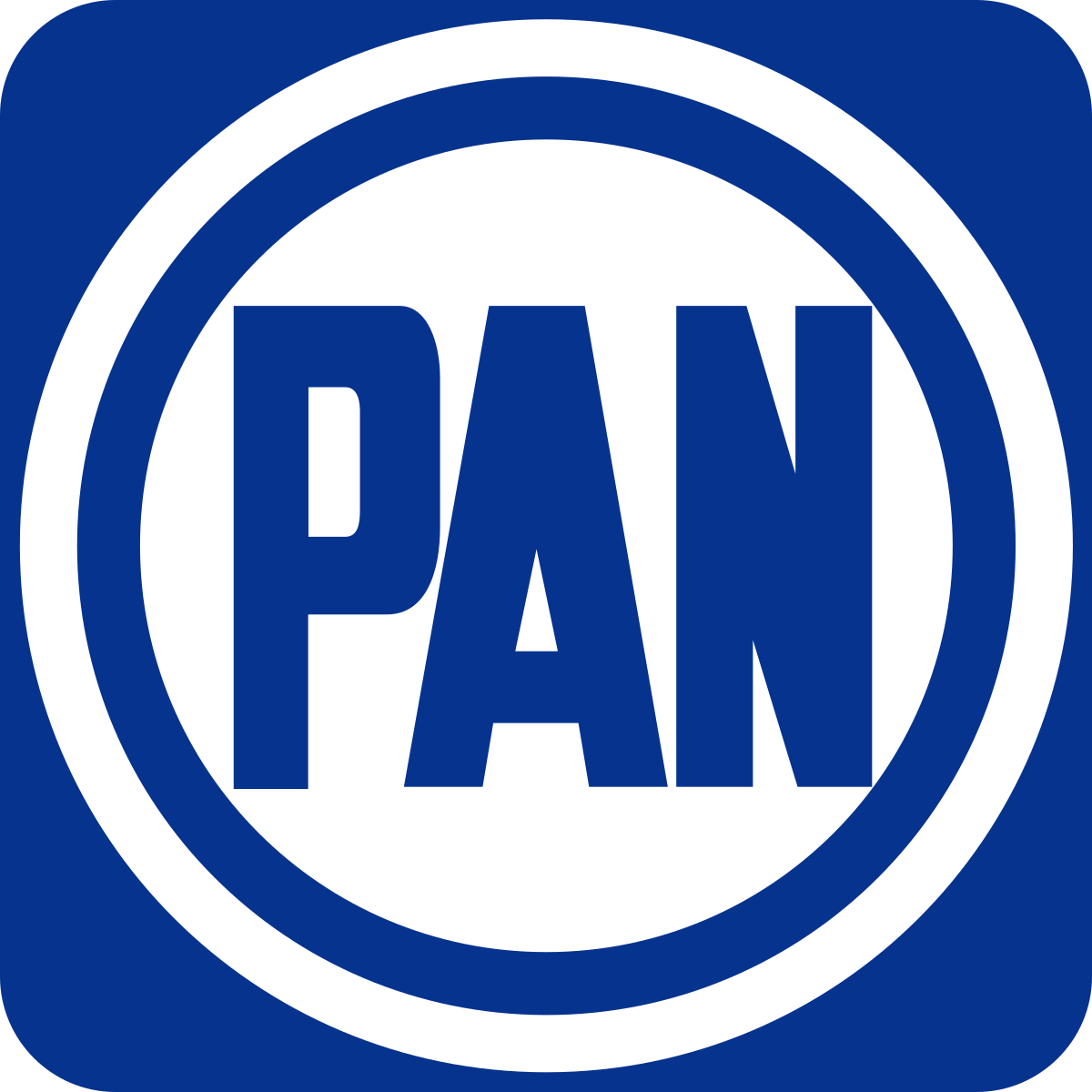 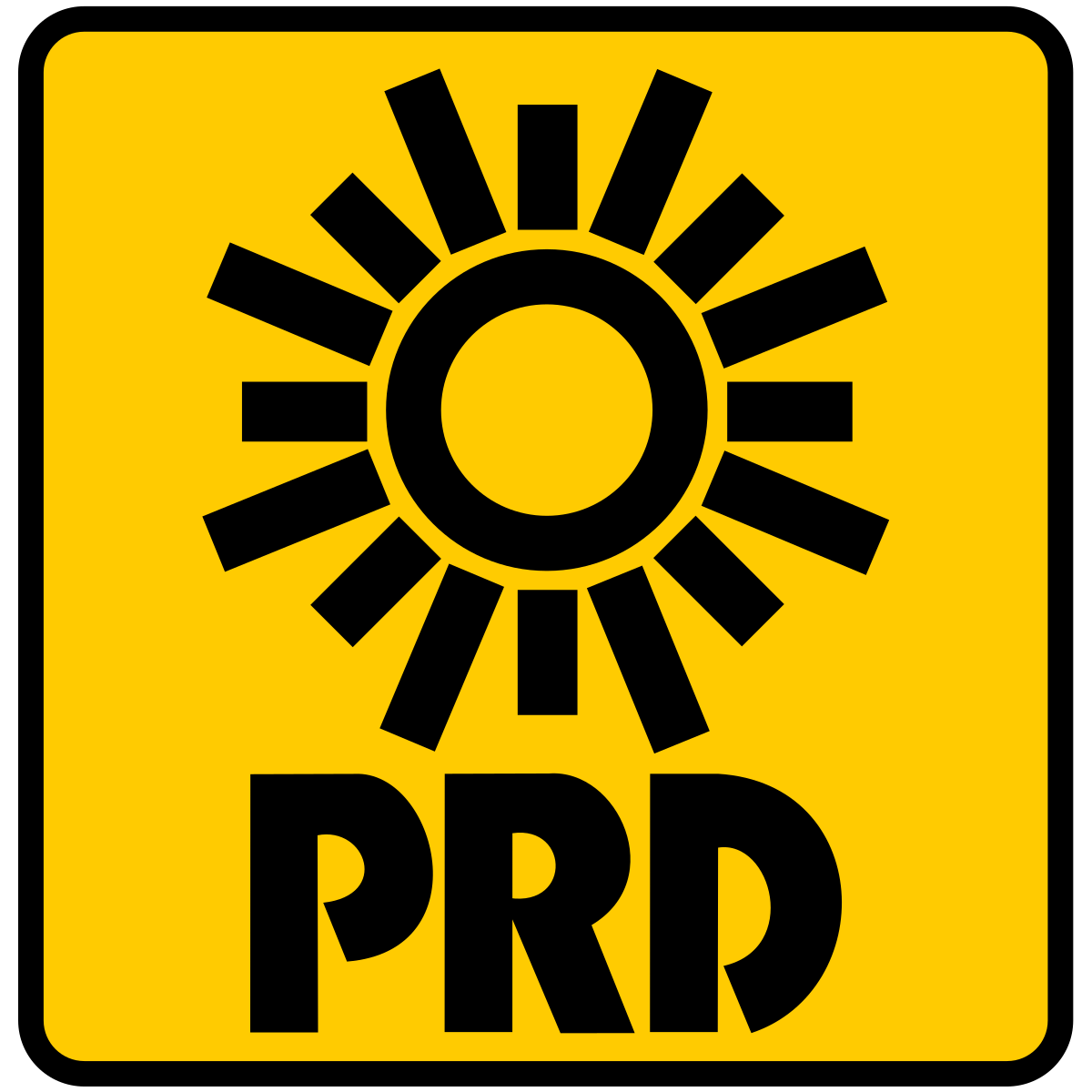 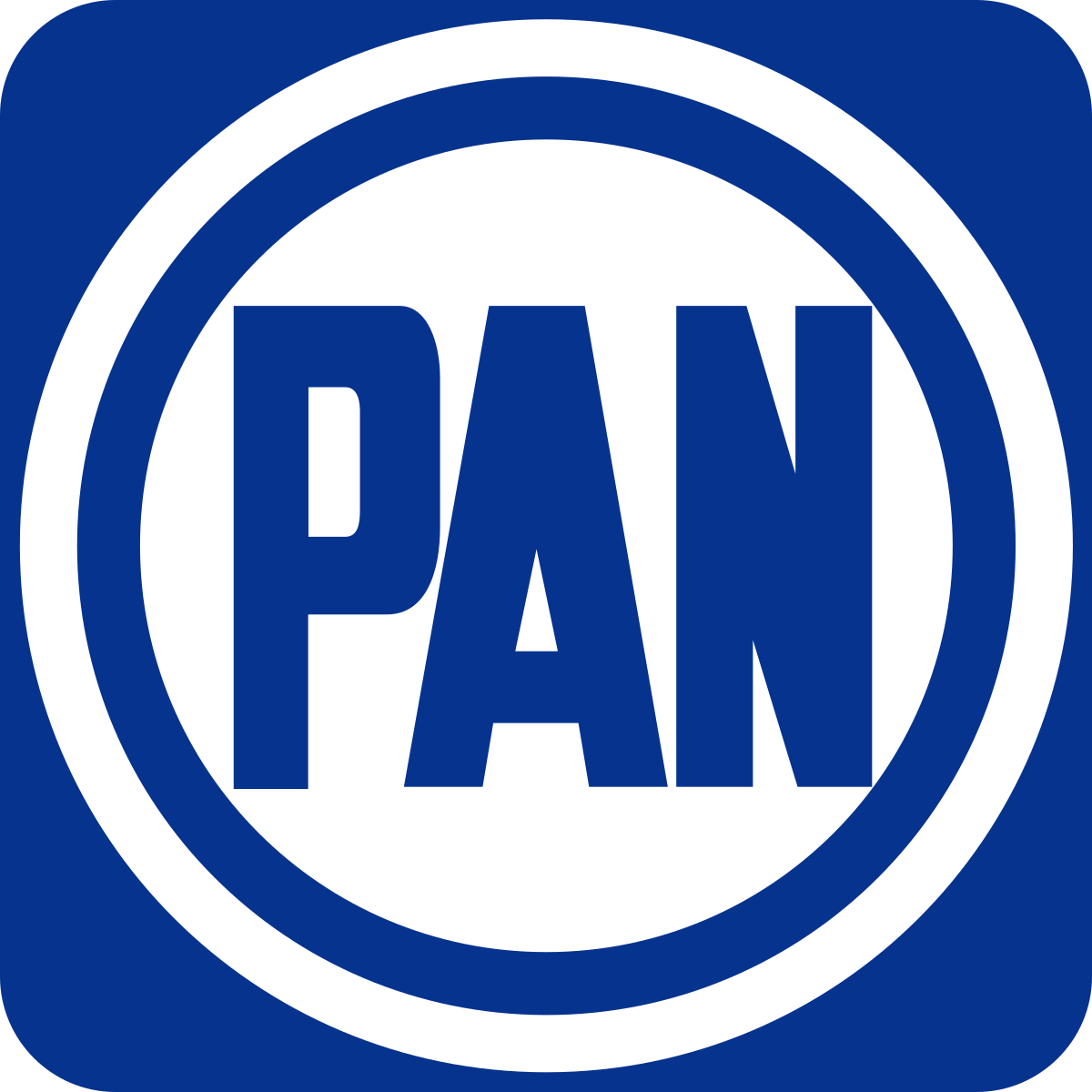 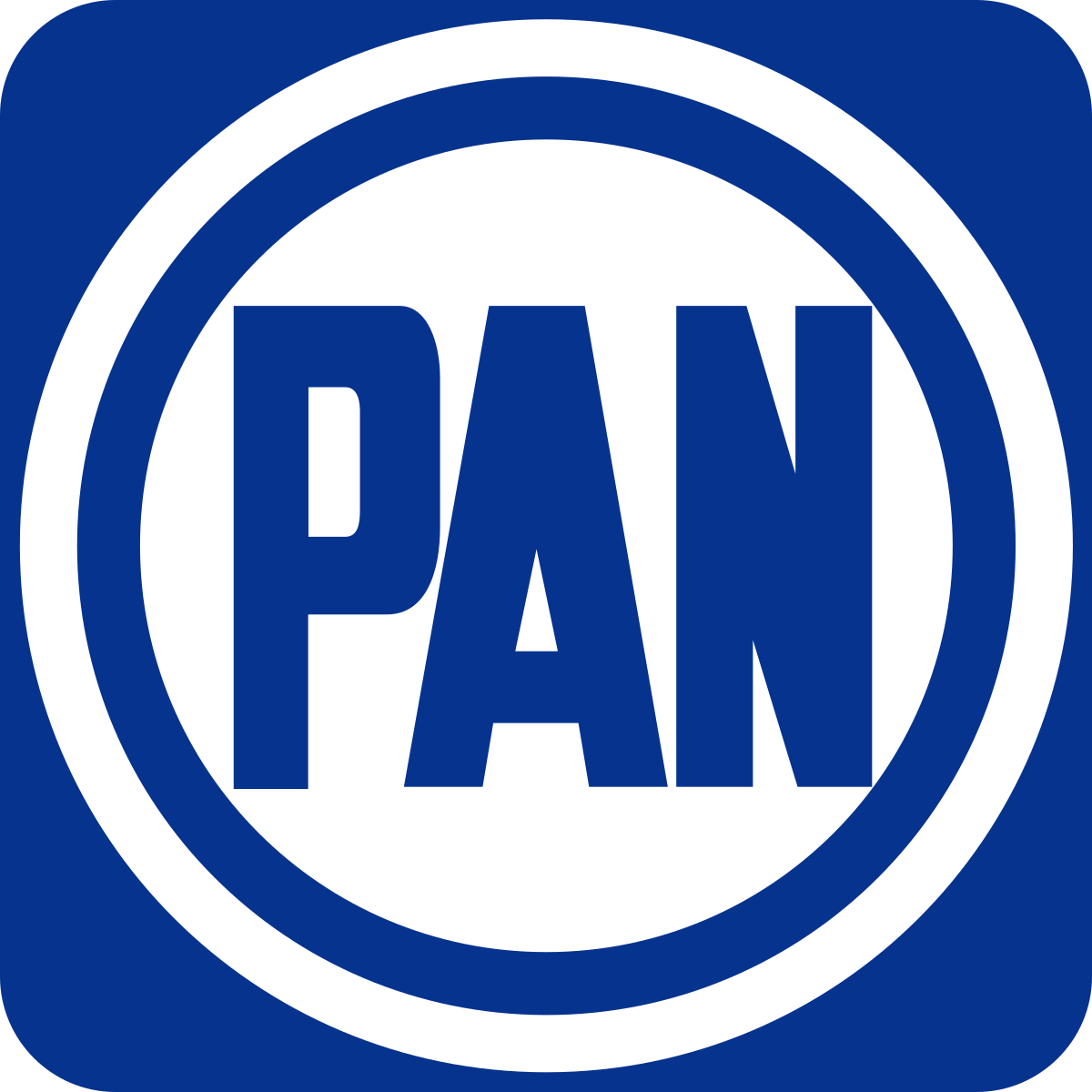 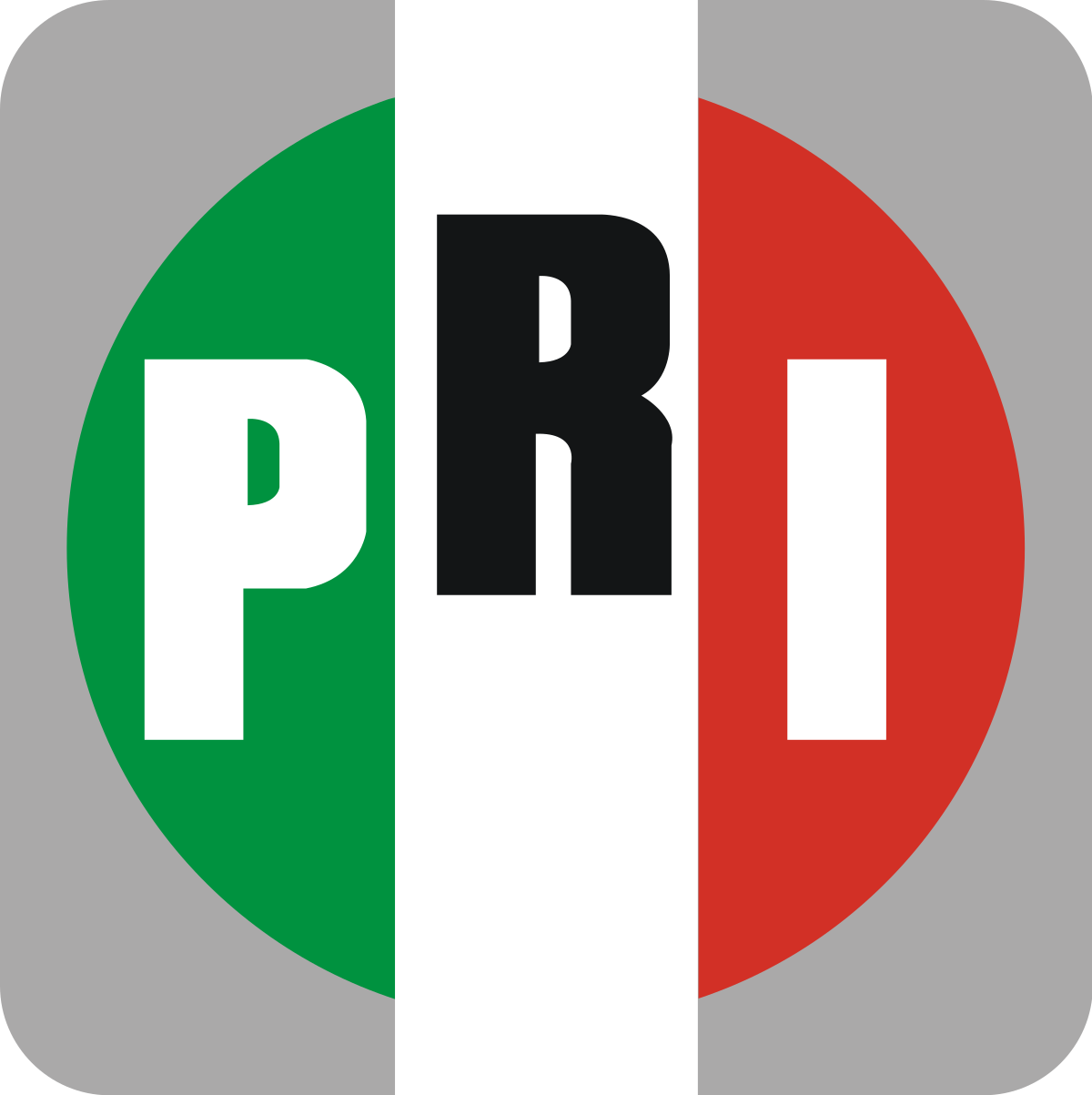 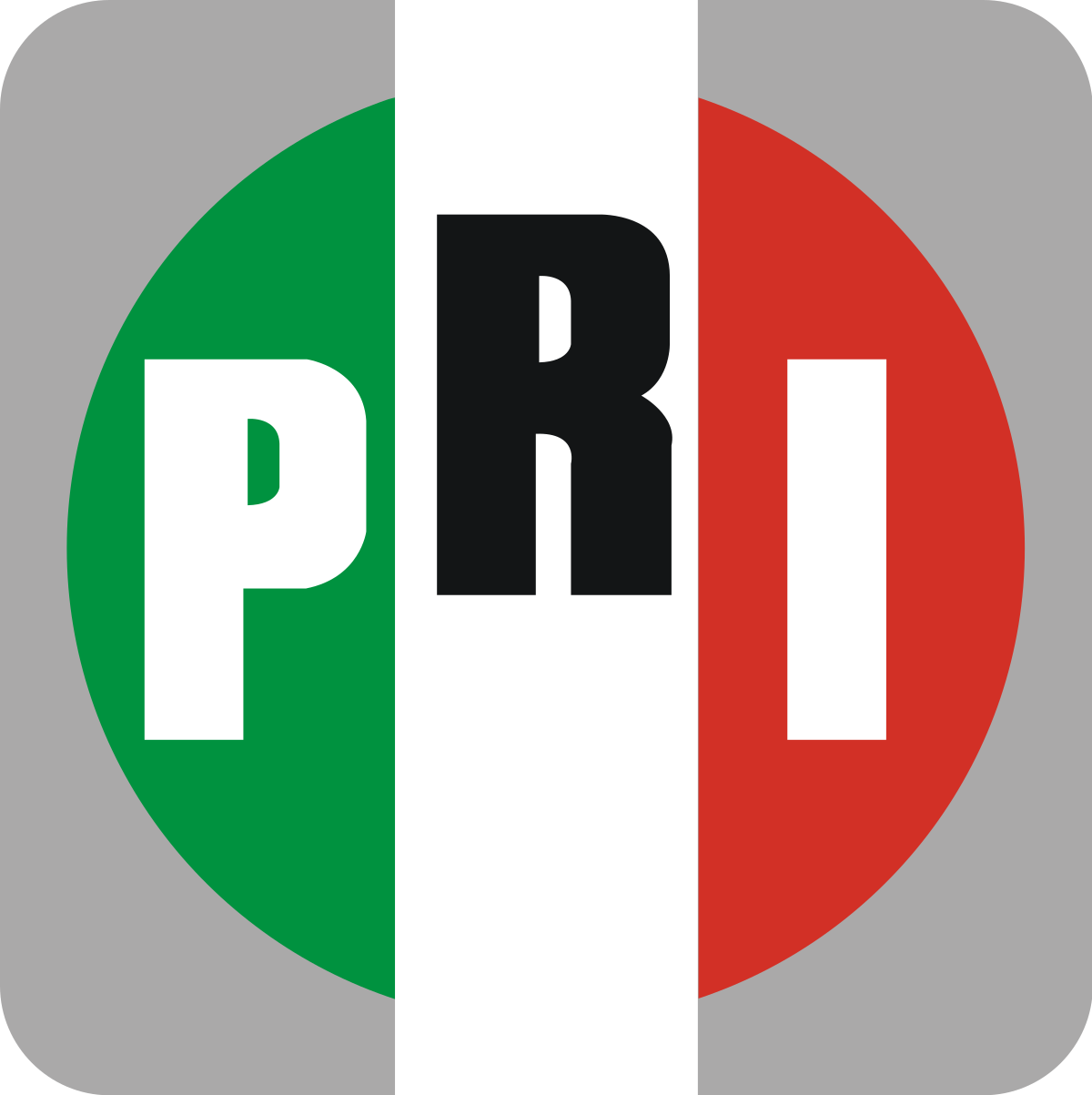 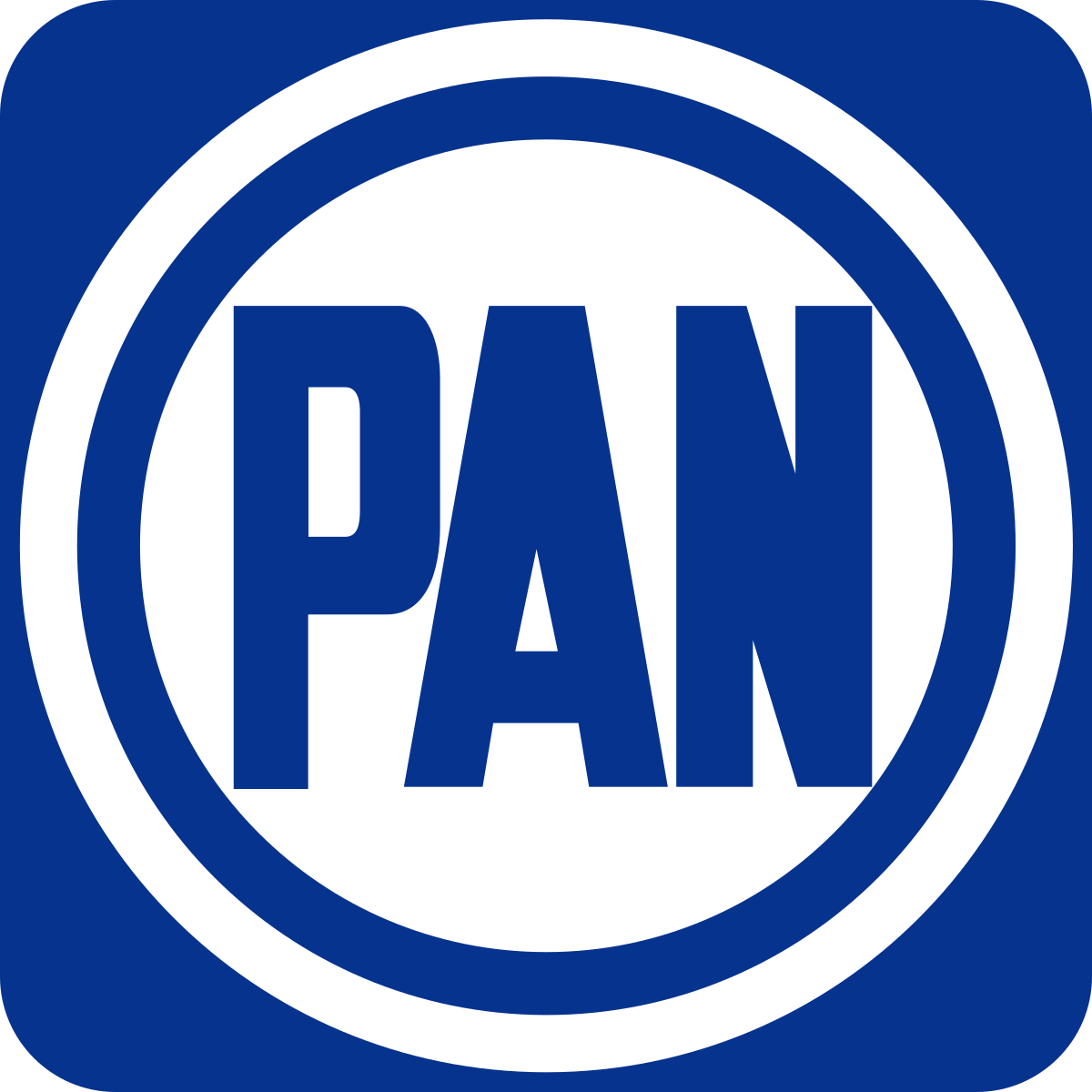 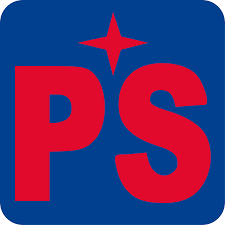 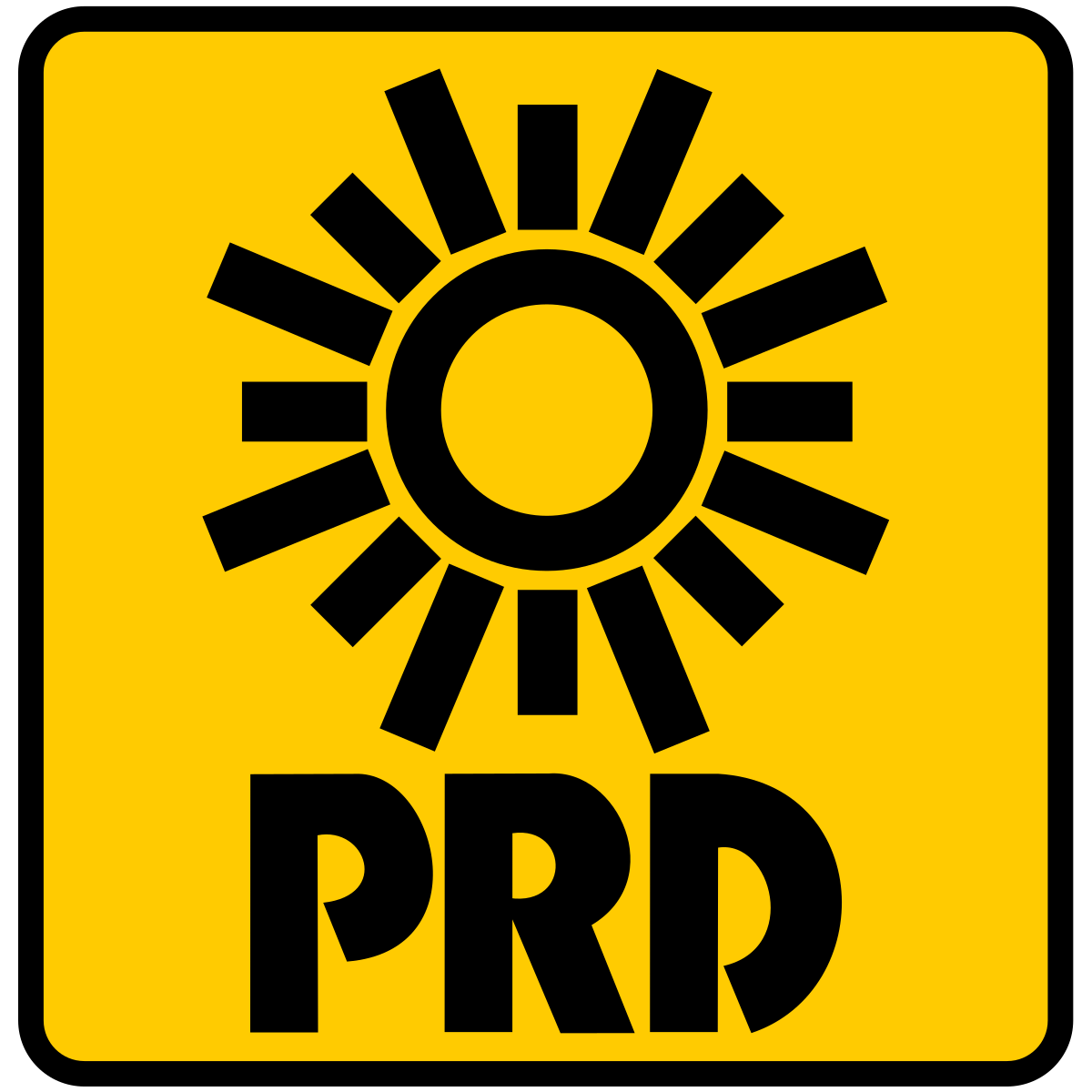 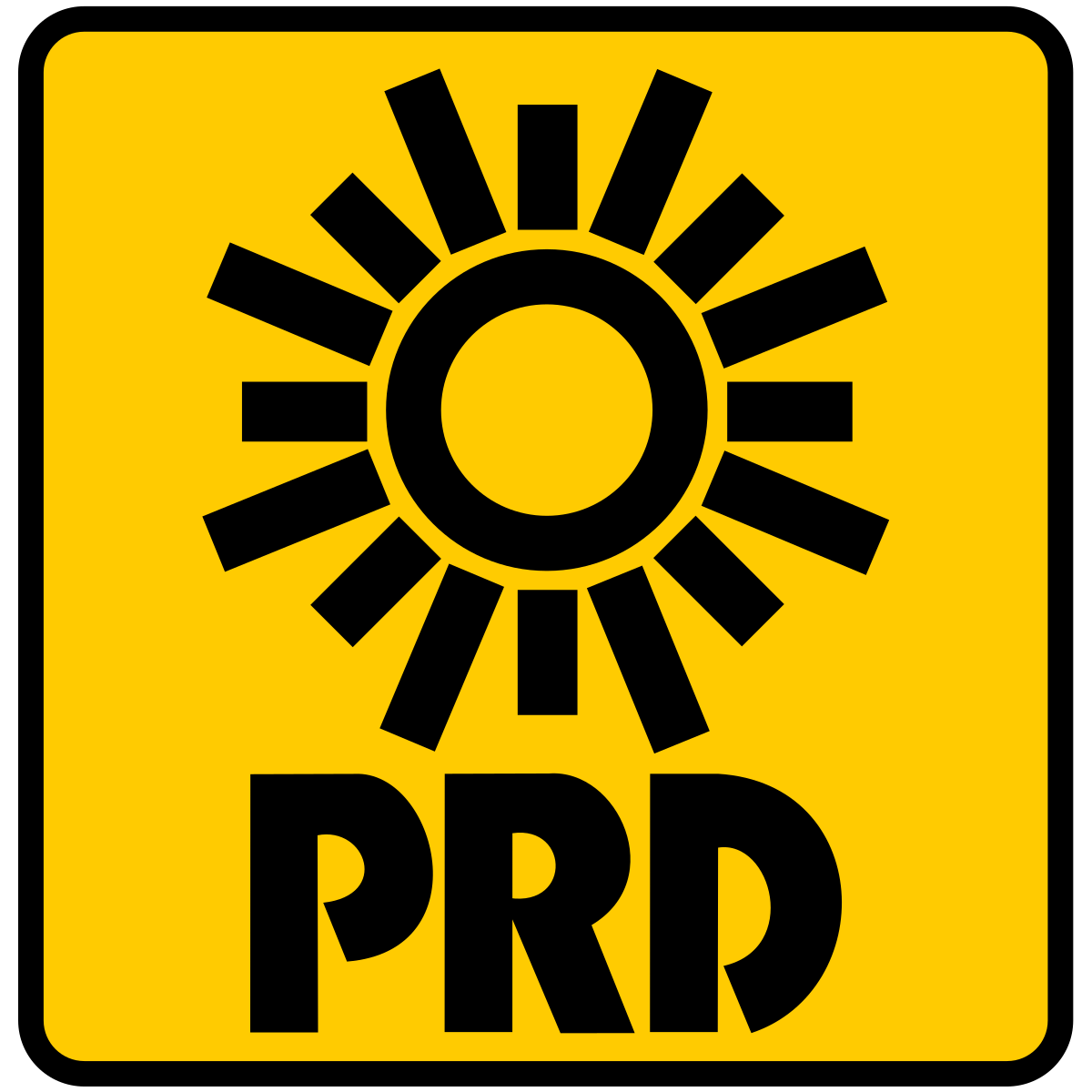 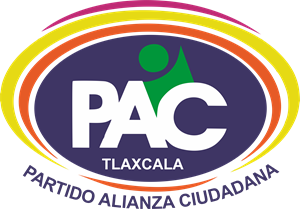 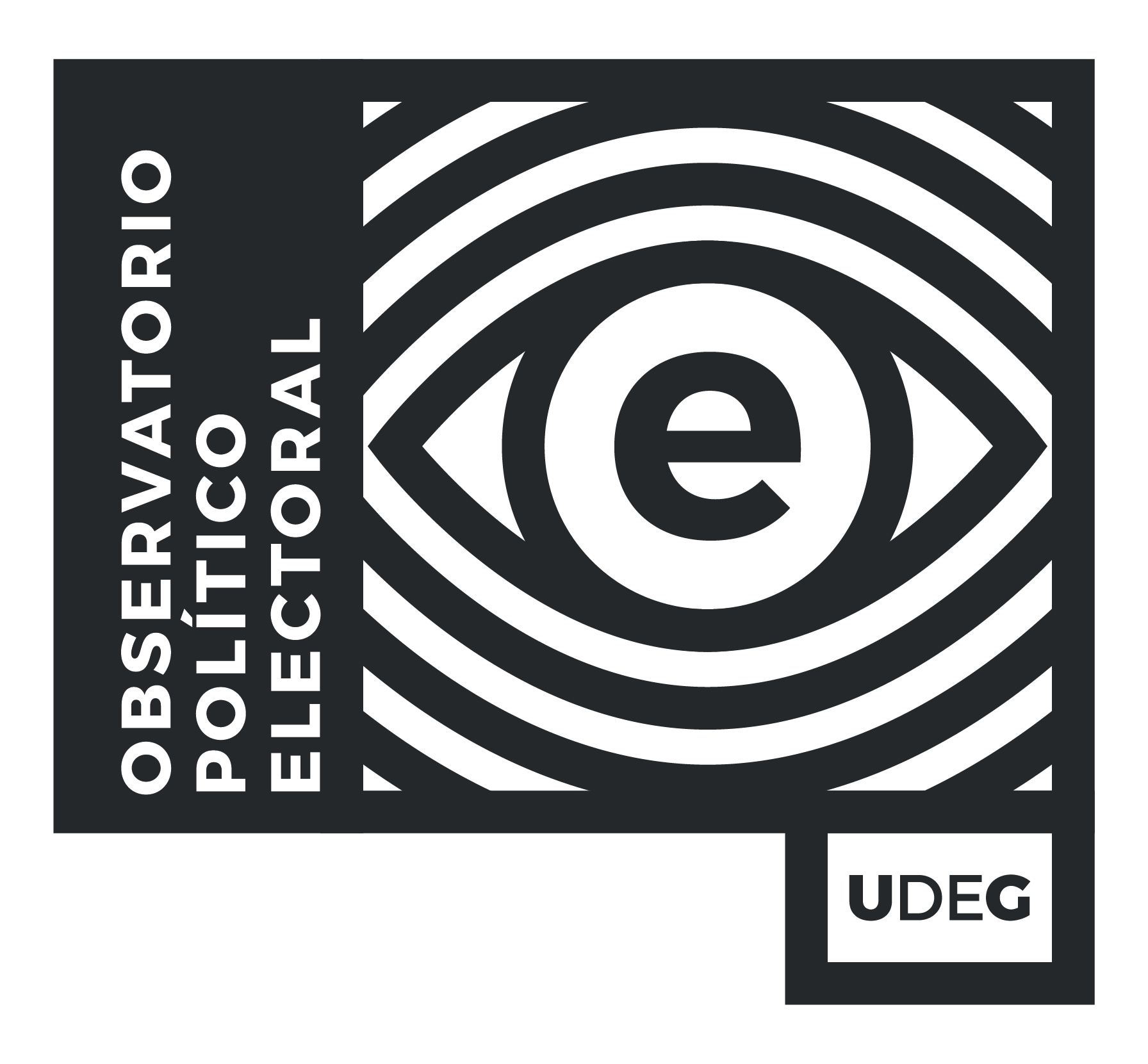 [Speaker Notes: Es con base en última votación de almenos un partido de la coalición, no en encuestas de popularidad. Para éste asunto, faltaría agregar a quienes están en segundo lugar de intención de voto como en Querétaro.]
‹#›
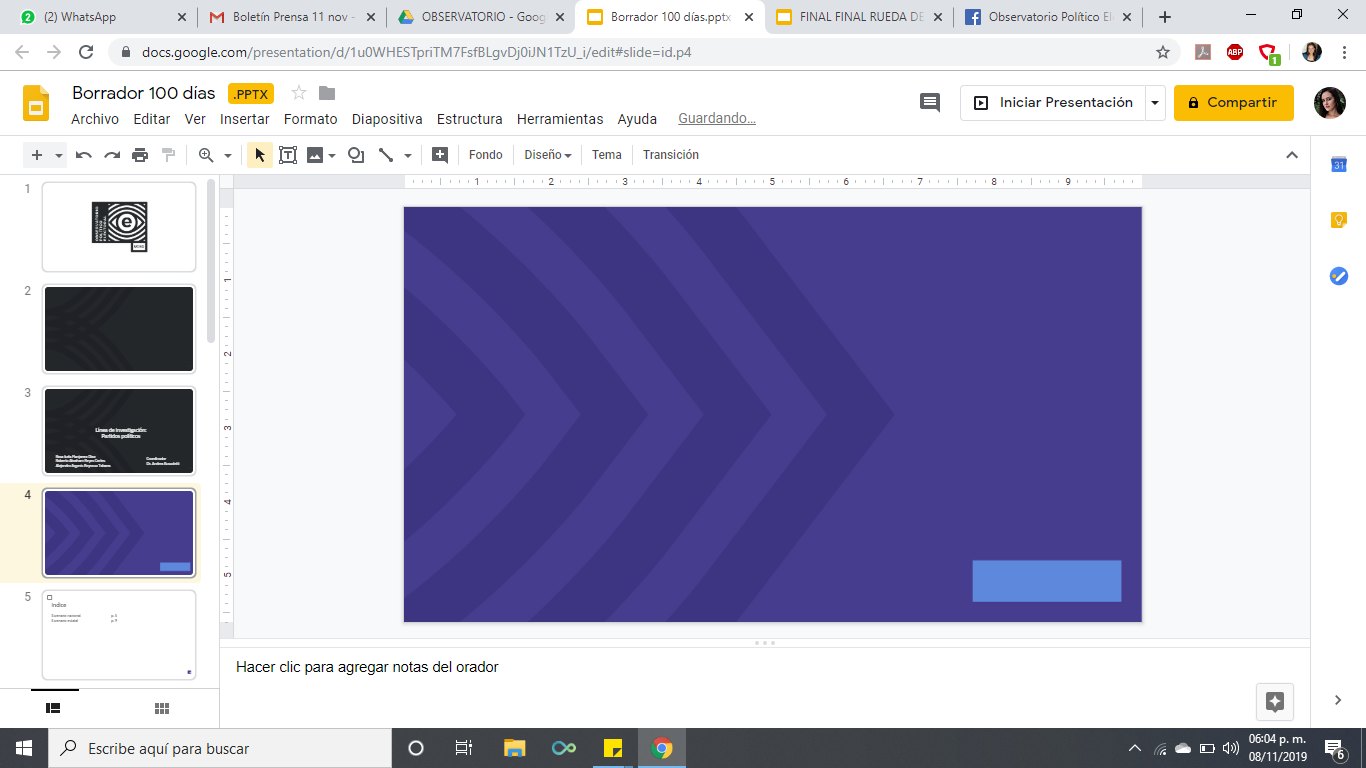 2. Paridad en alcaldías de Jalisco 

Análisis de las candidaturas aprobadas por el IEPC (al 4 de abril) a partir de la última sentencia que obligó a los partidos políticos a postular el mismo número de candidatas mujeres y hombres en los 10 municipios más poblados. Se analizan además los bloques de competitividad que fueron impugnados por los partidos políticos.
[Speaker Notes: 68-70% de la población y de los electores nominales de Jalisco]
CANDIDATAS A ALCALDESAS  (10 más poblados)
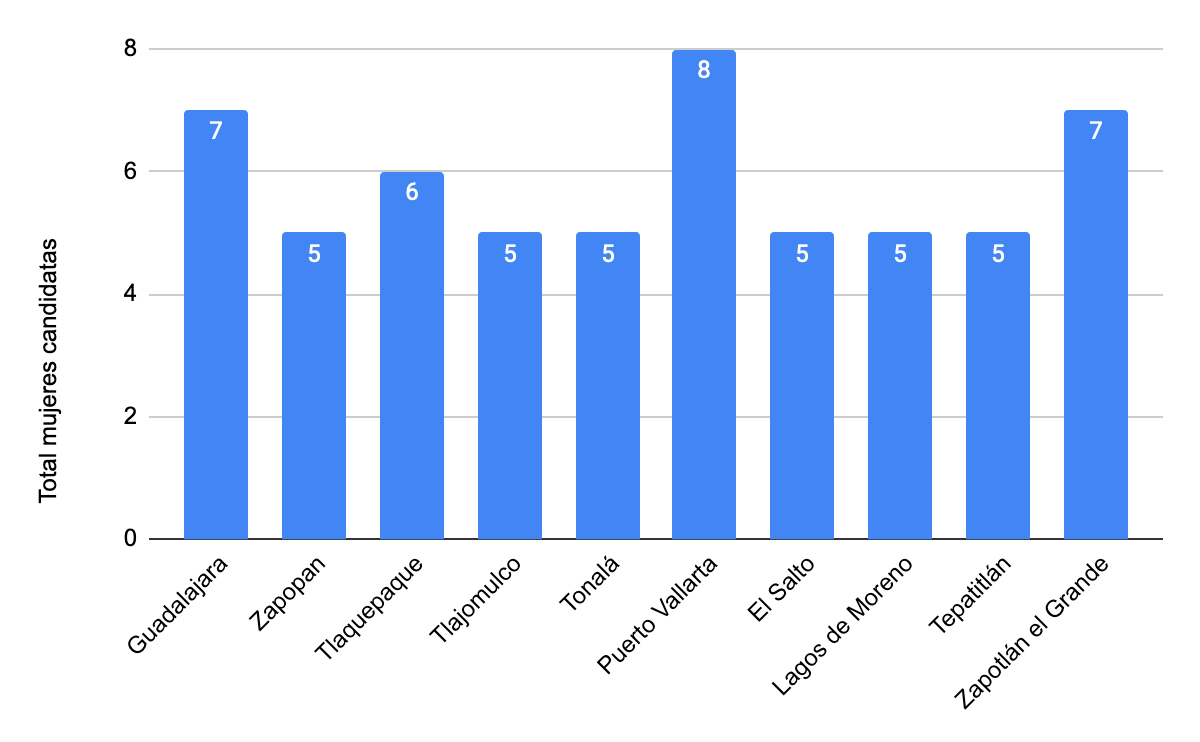 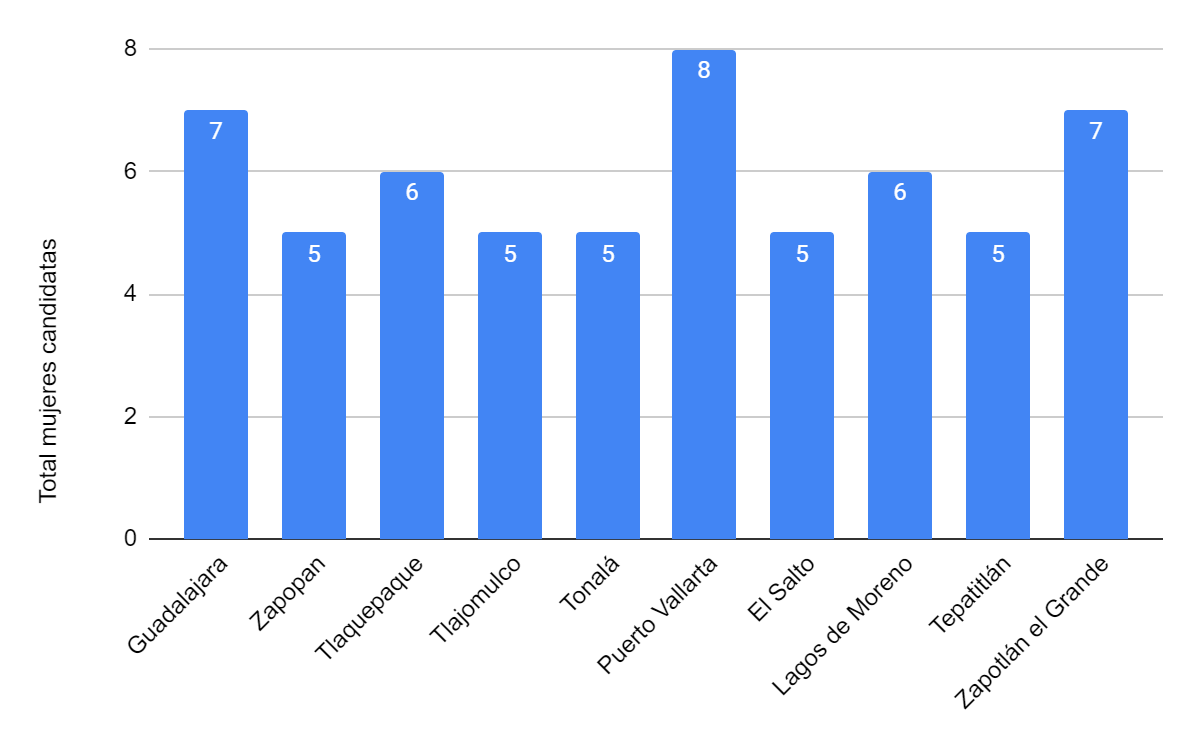 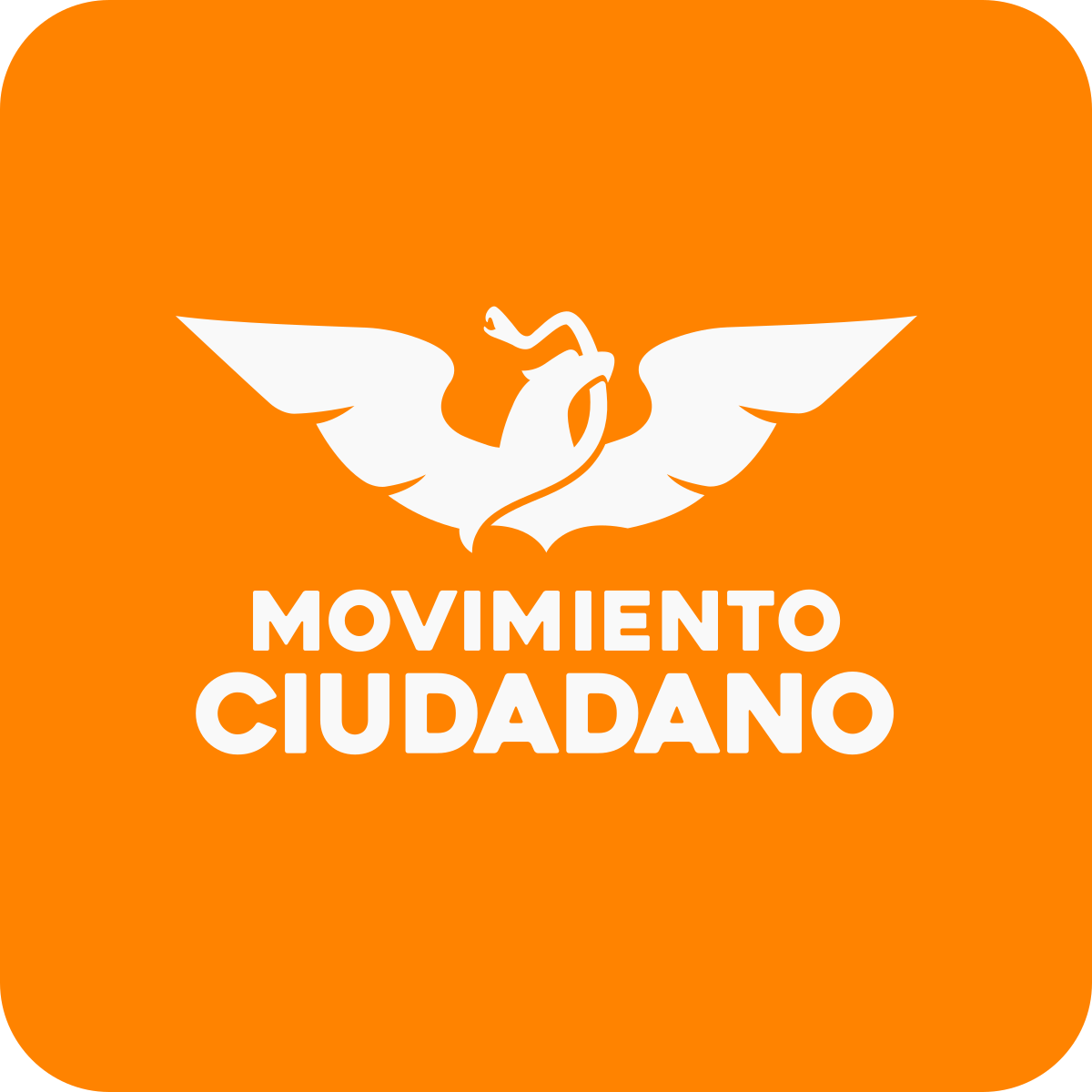 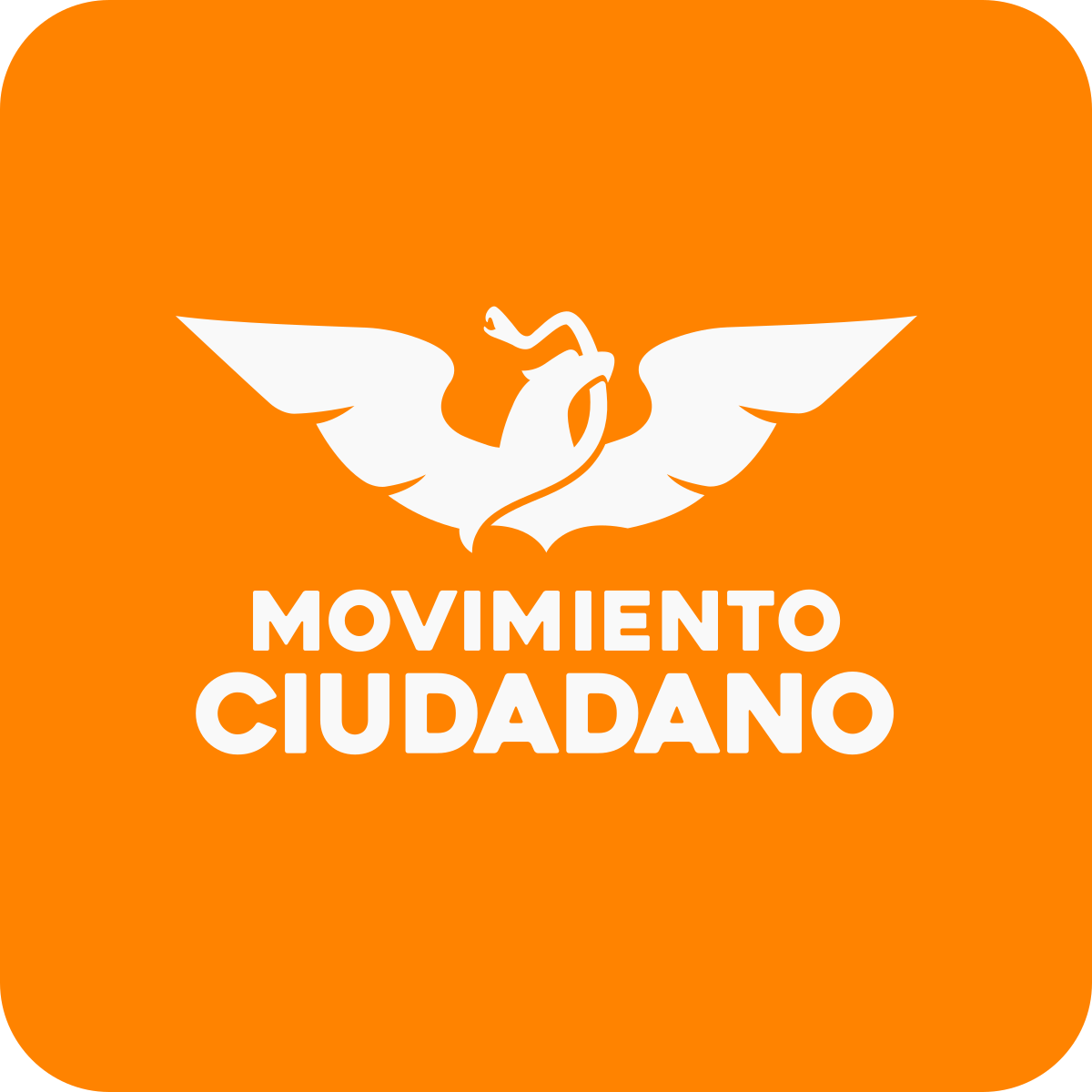 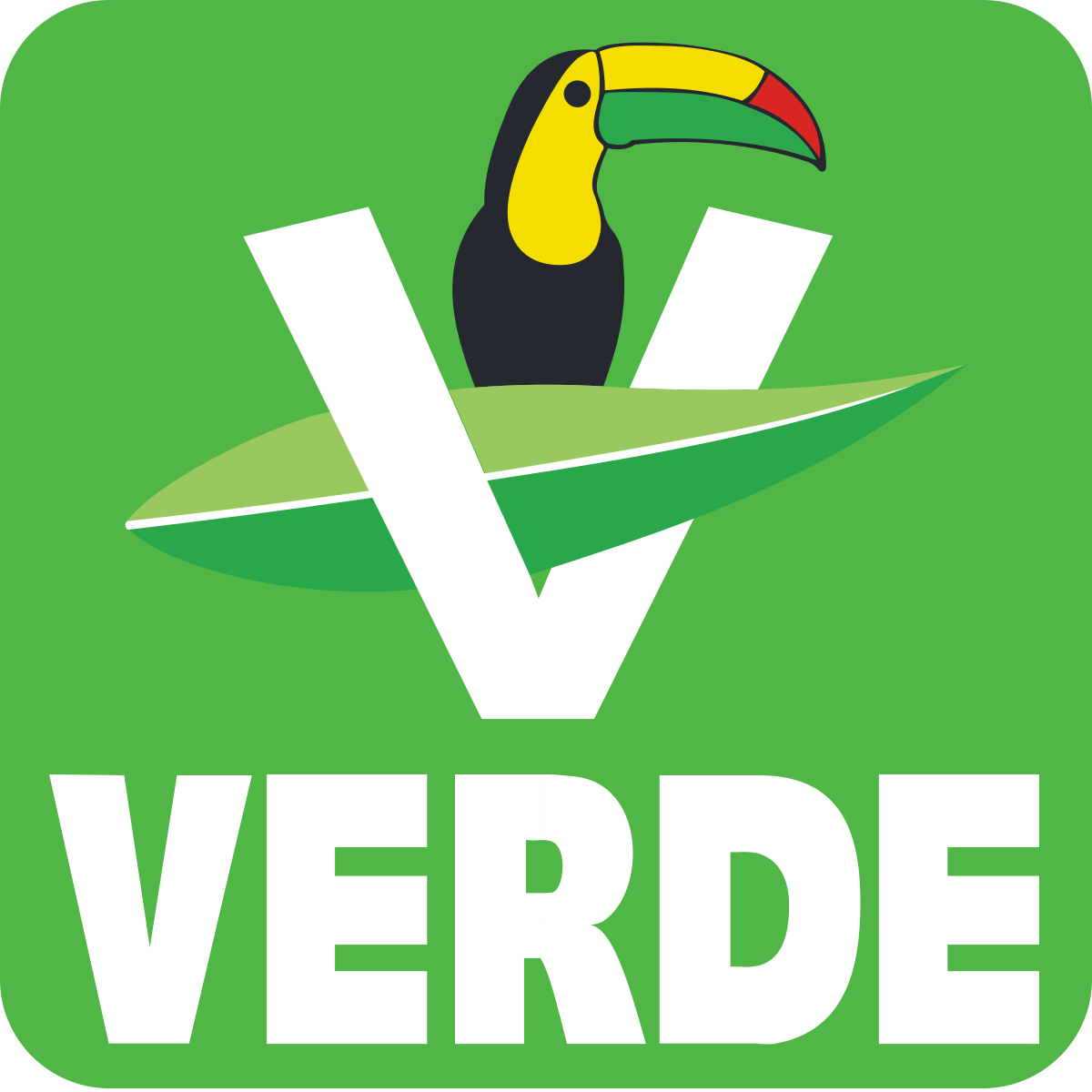 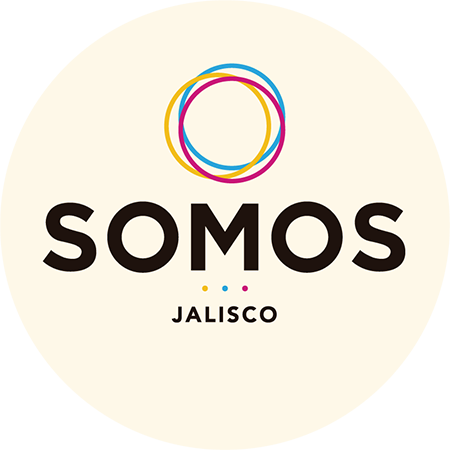 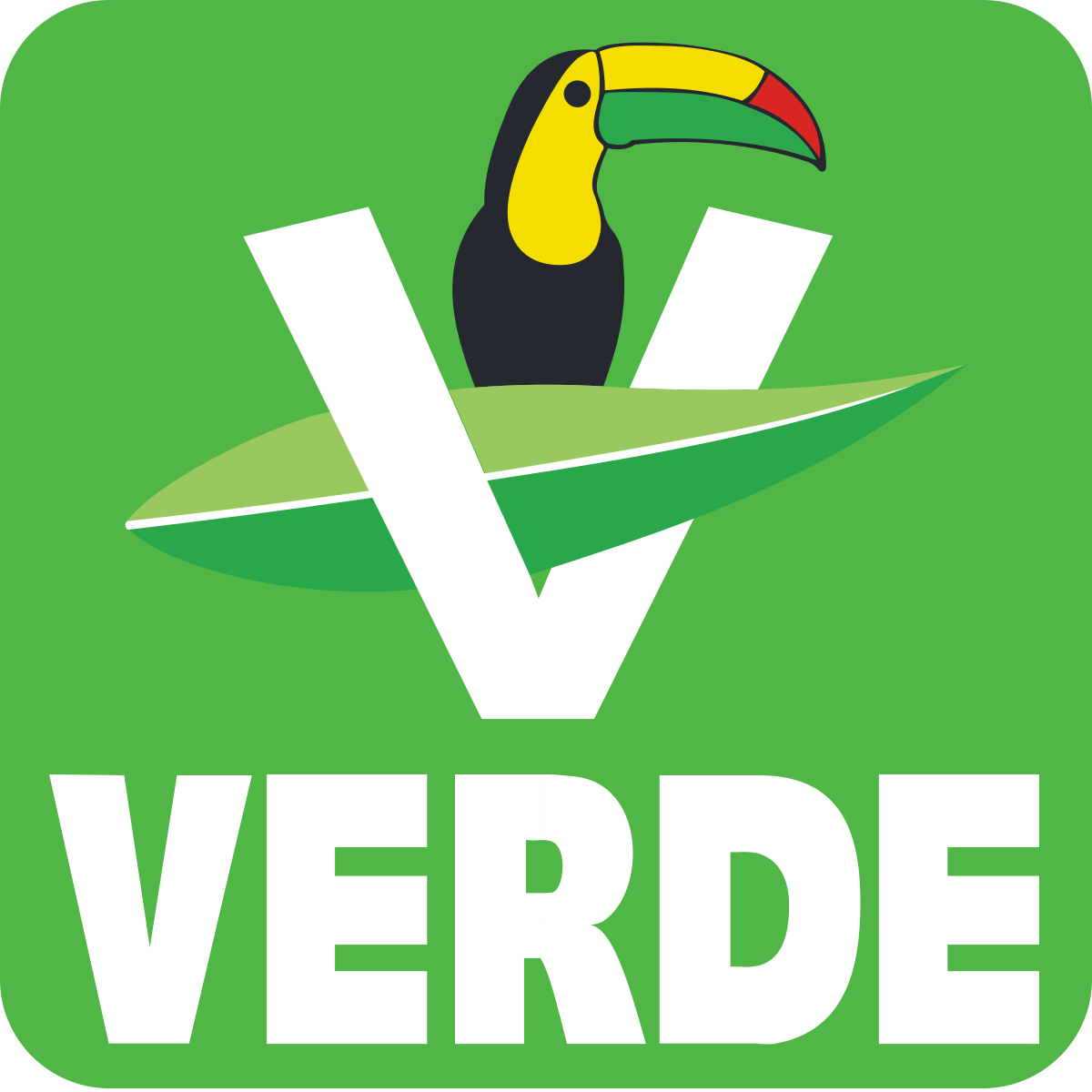 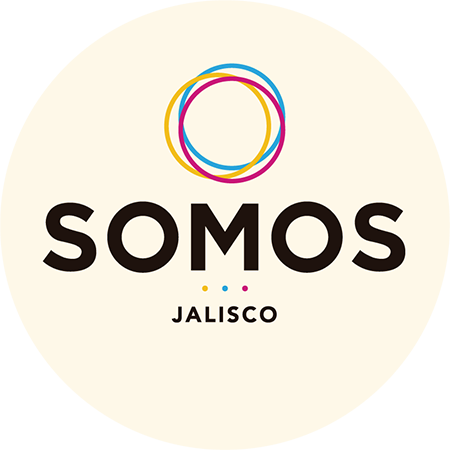 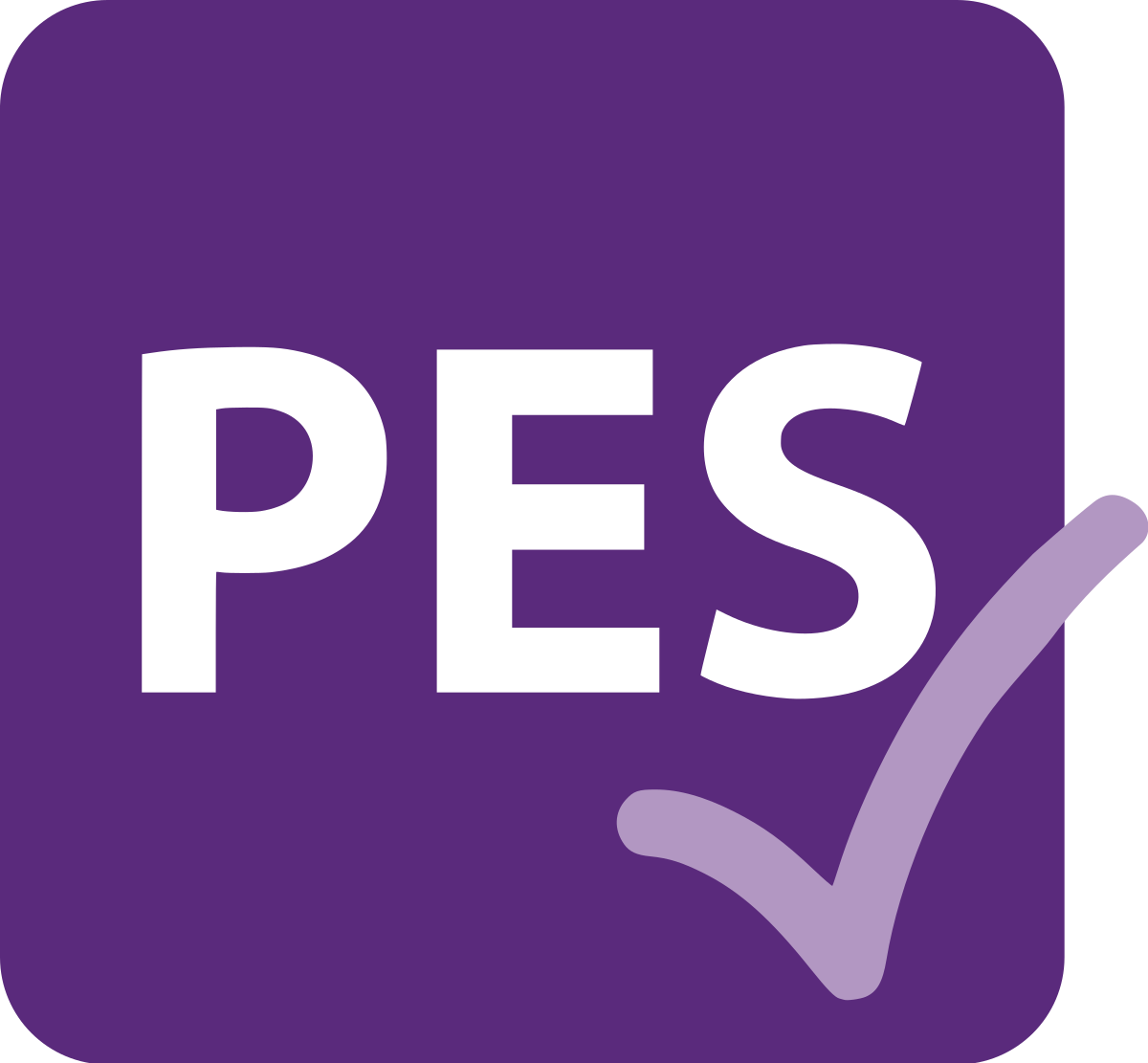 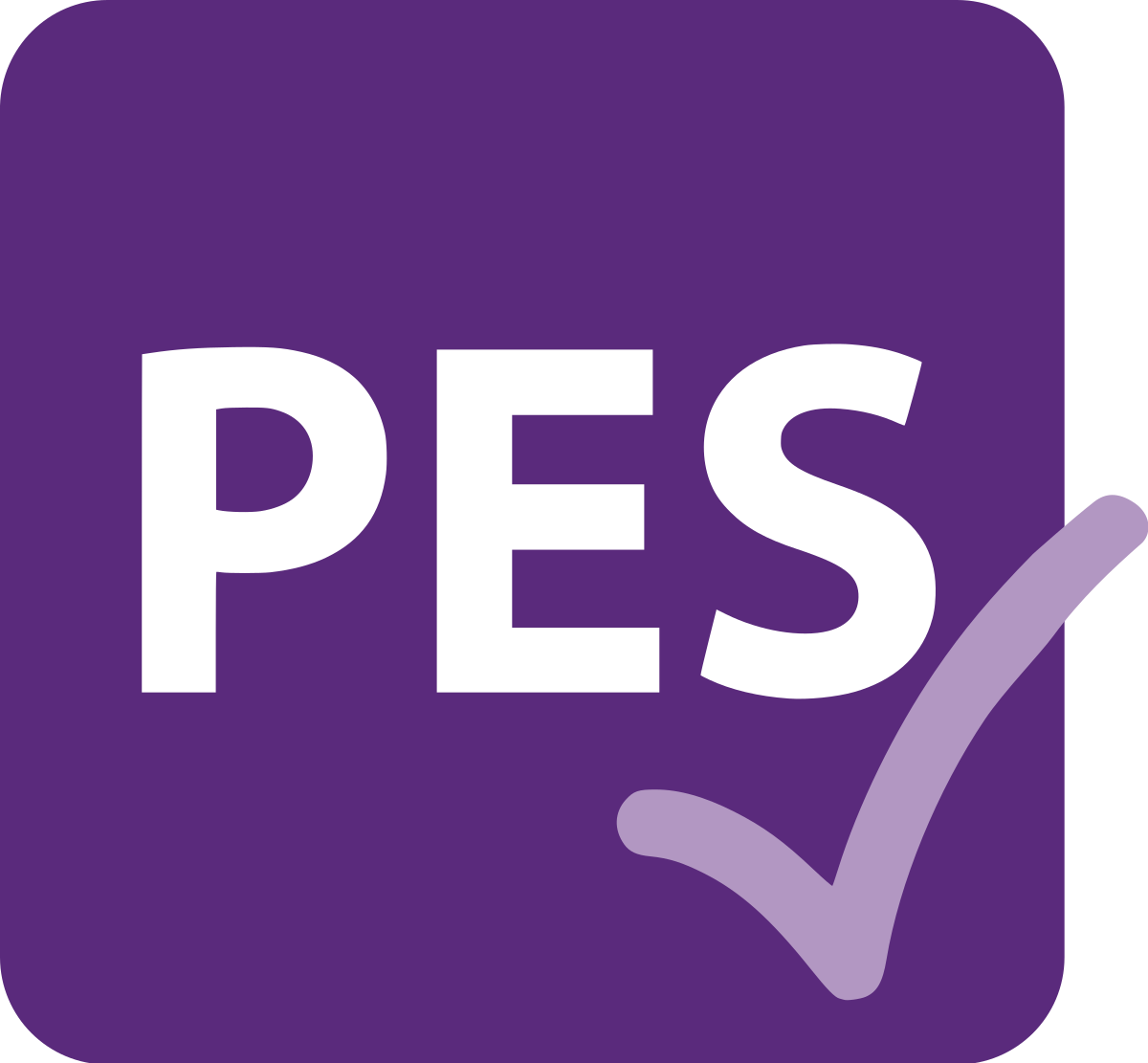 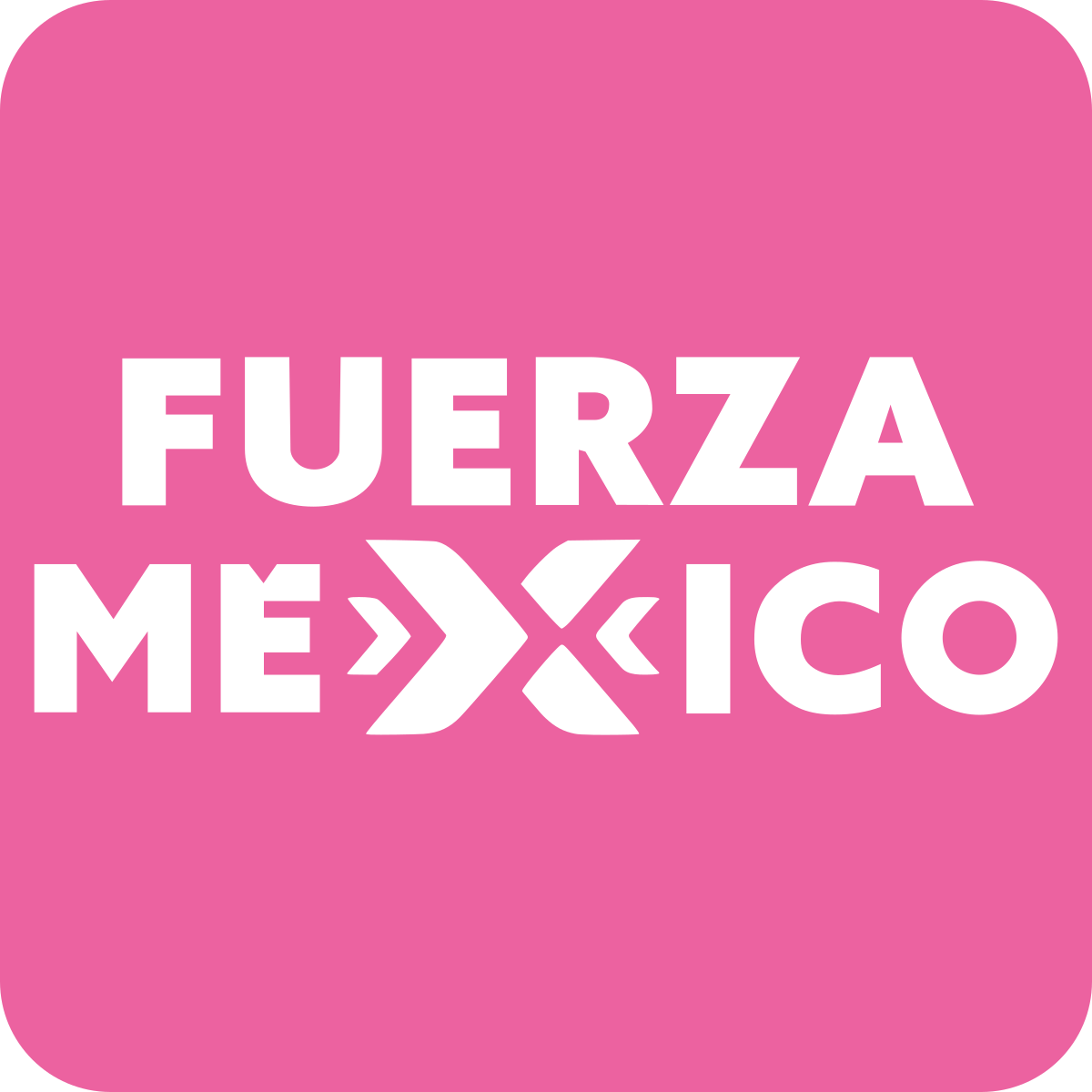 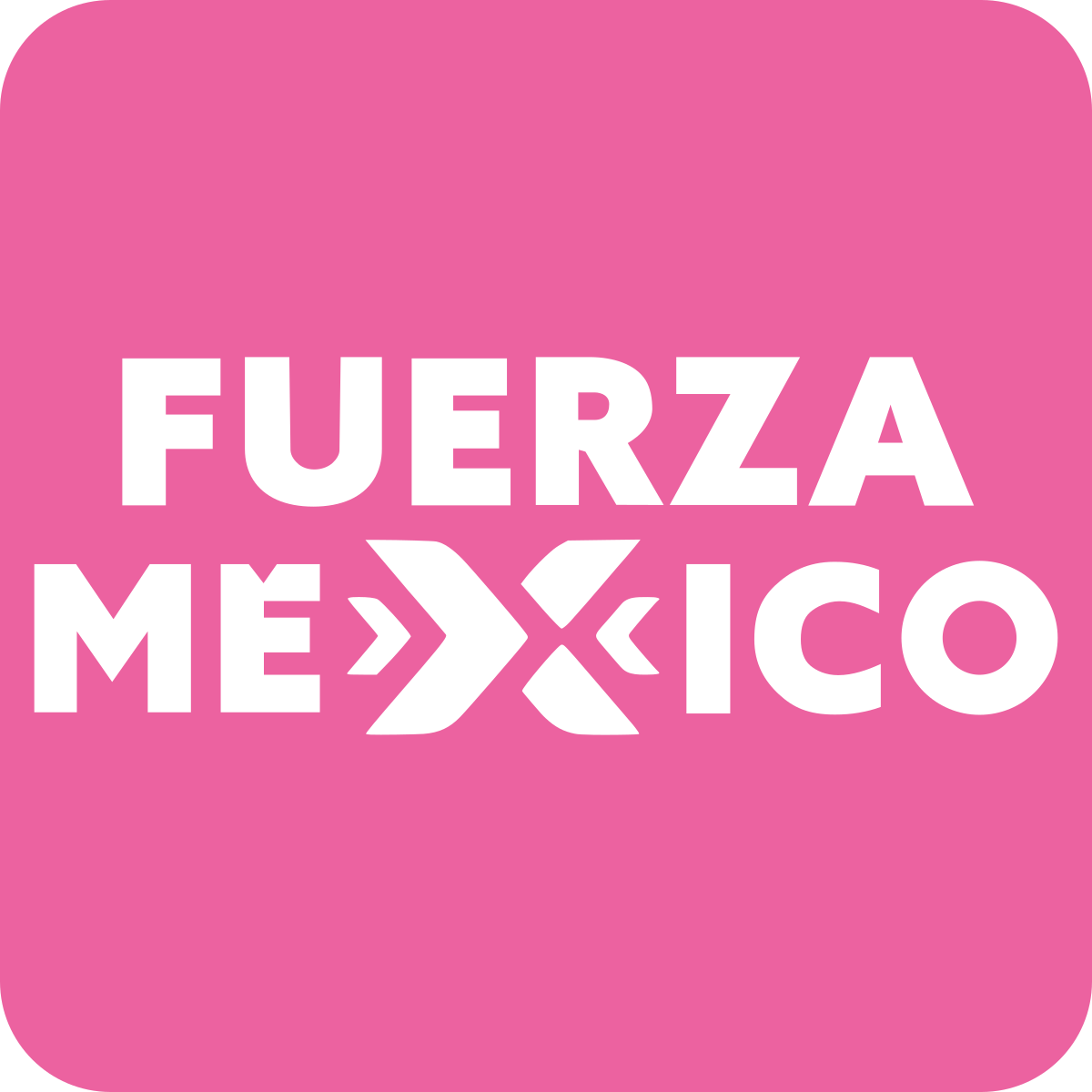 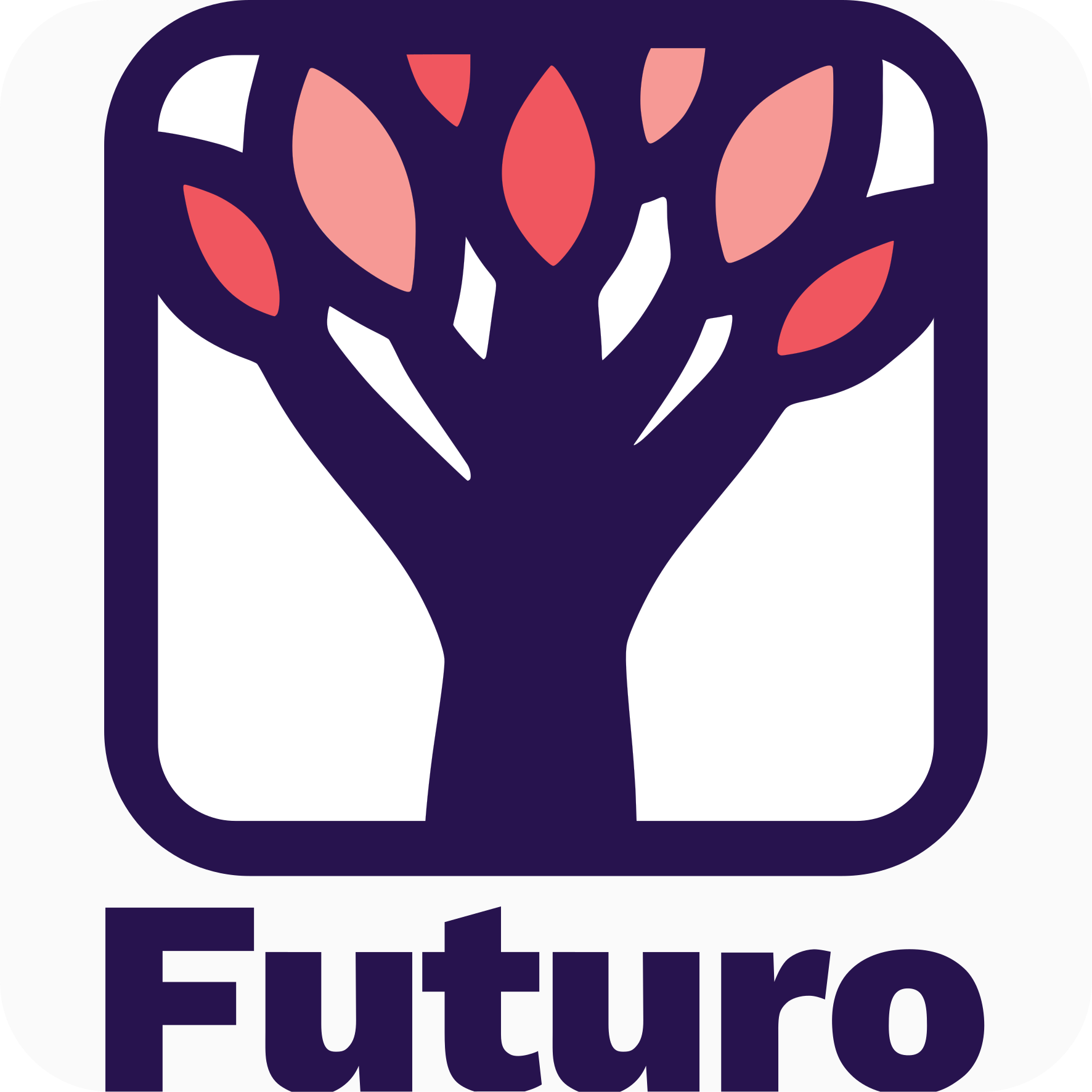 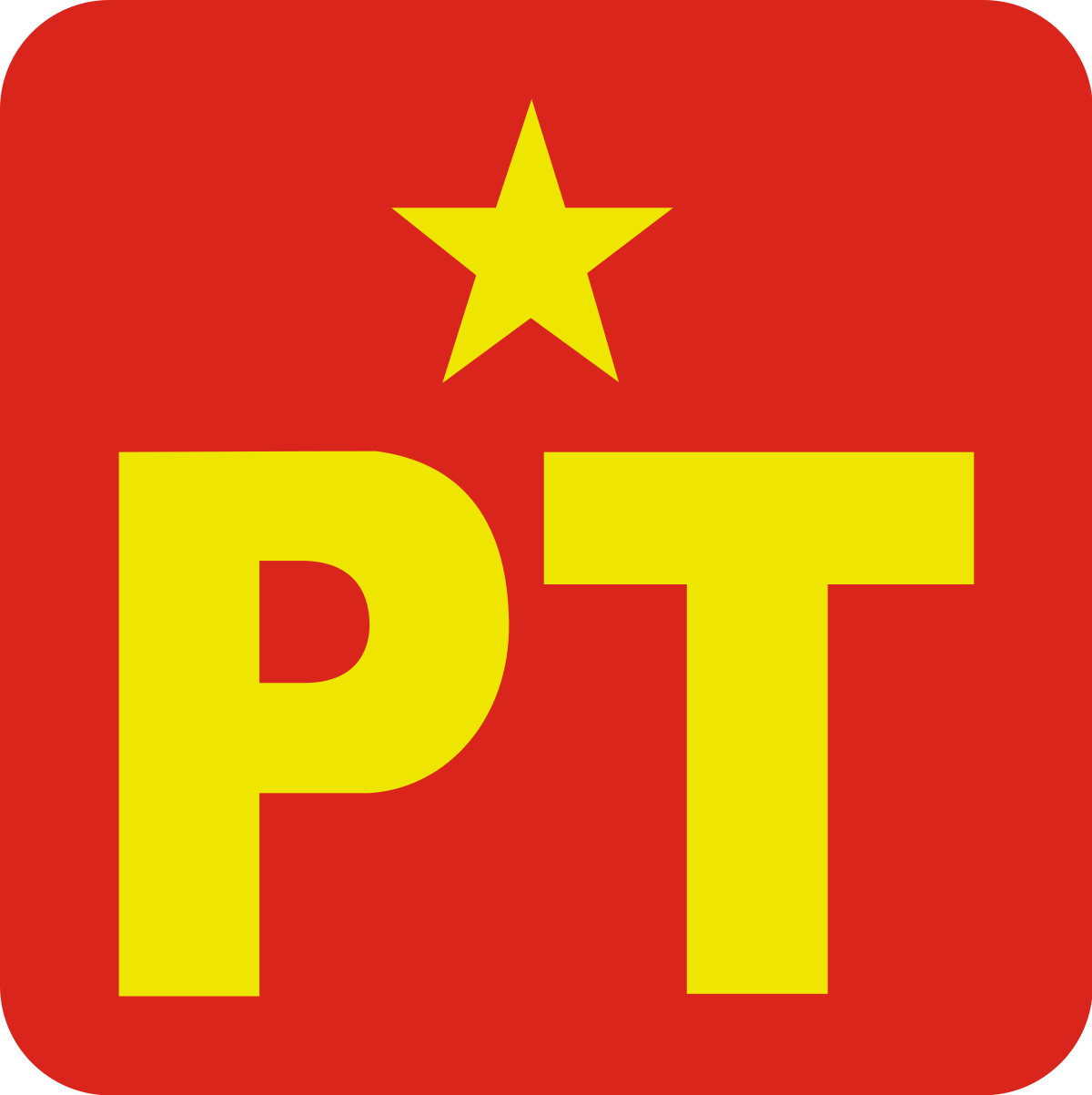 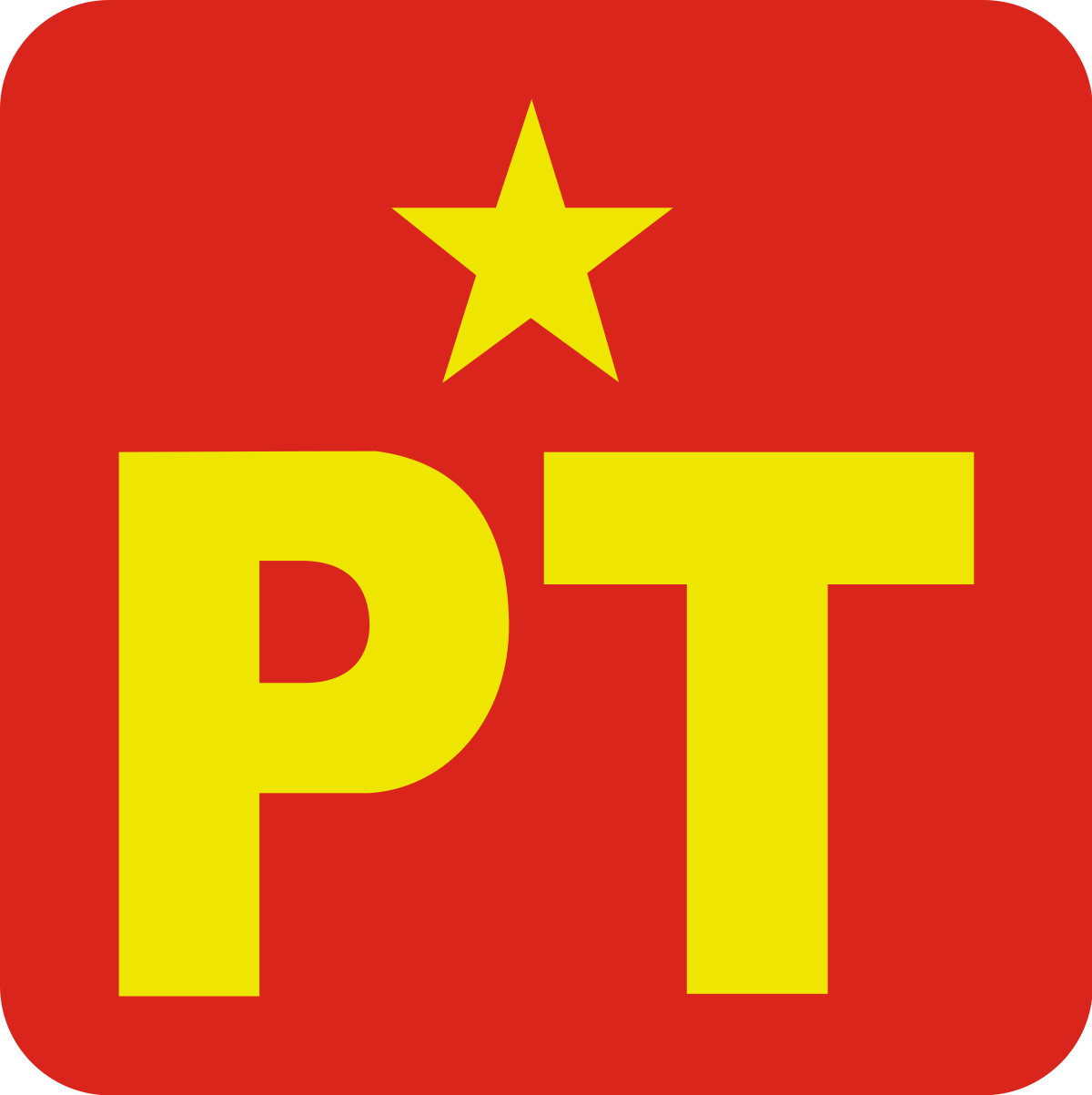 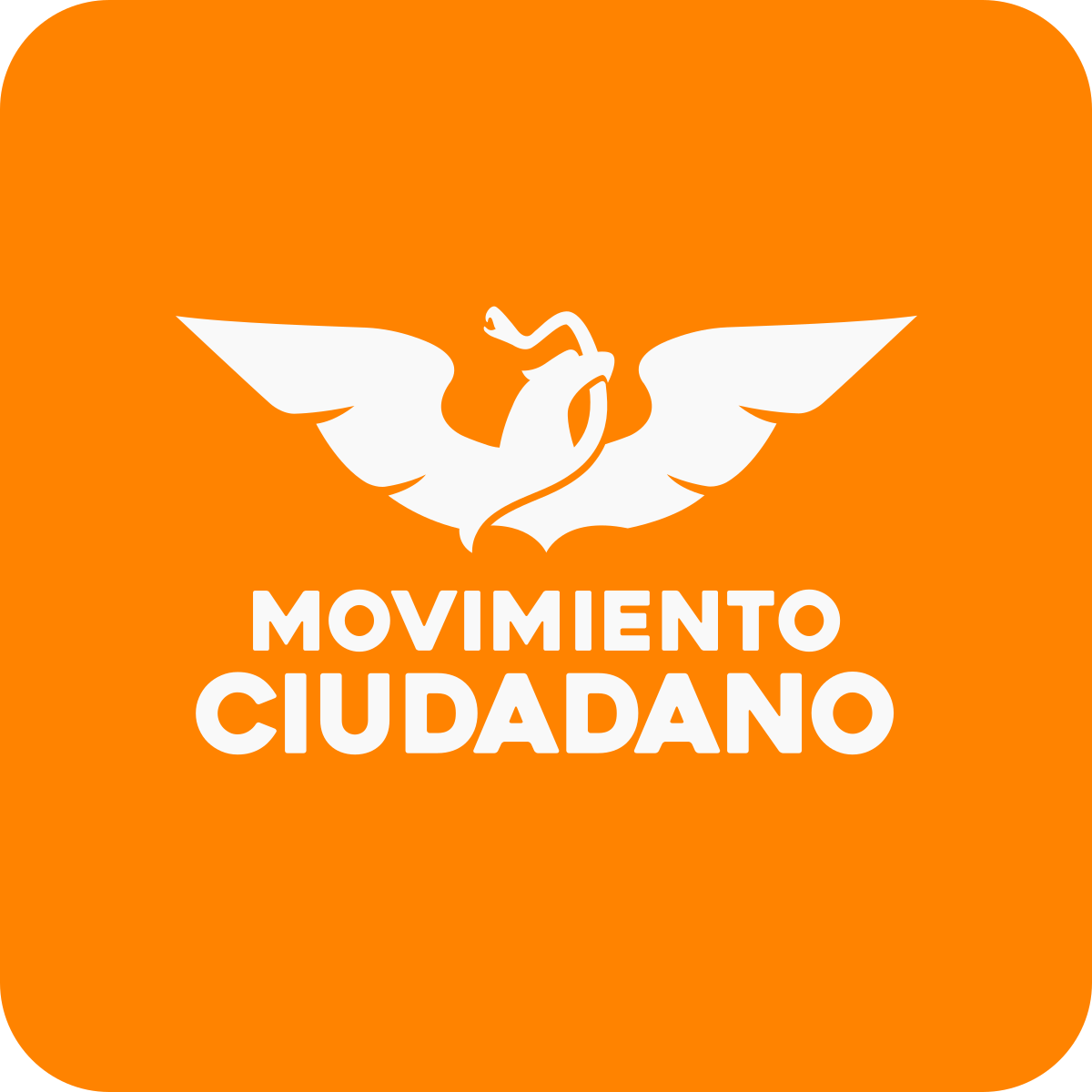 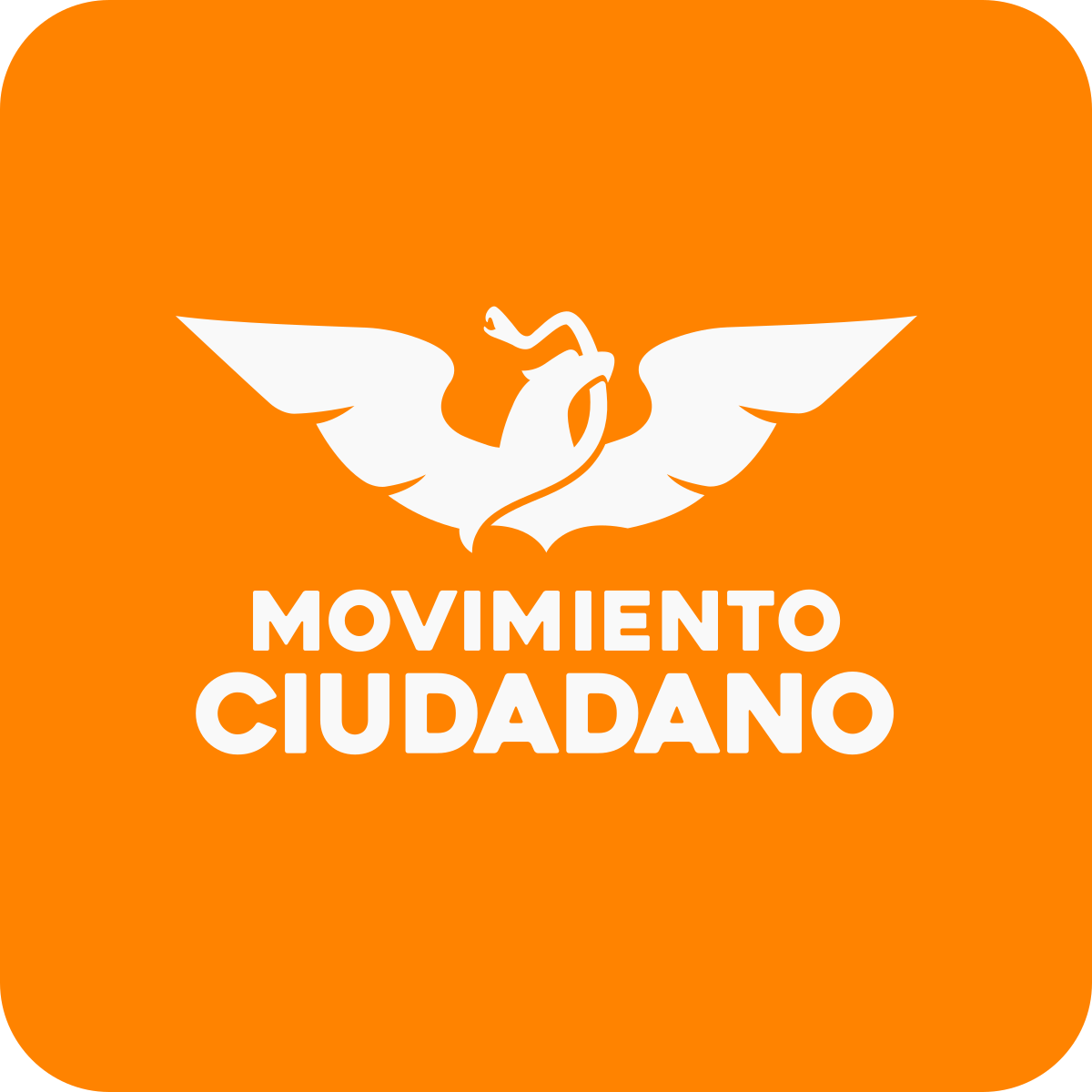 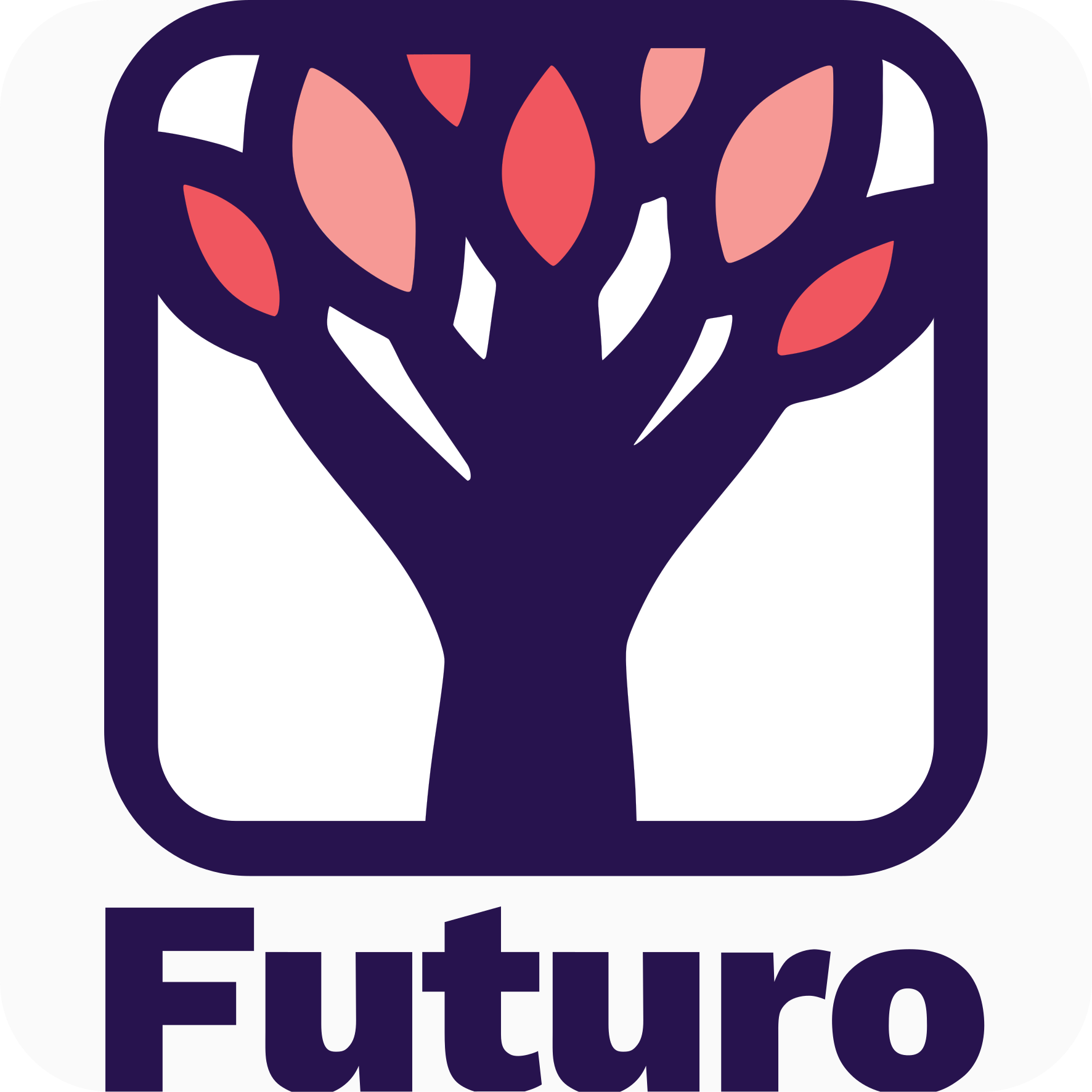 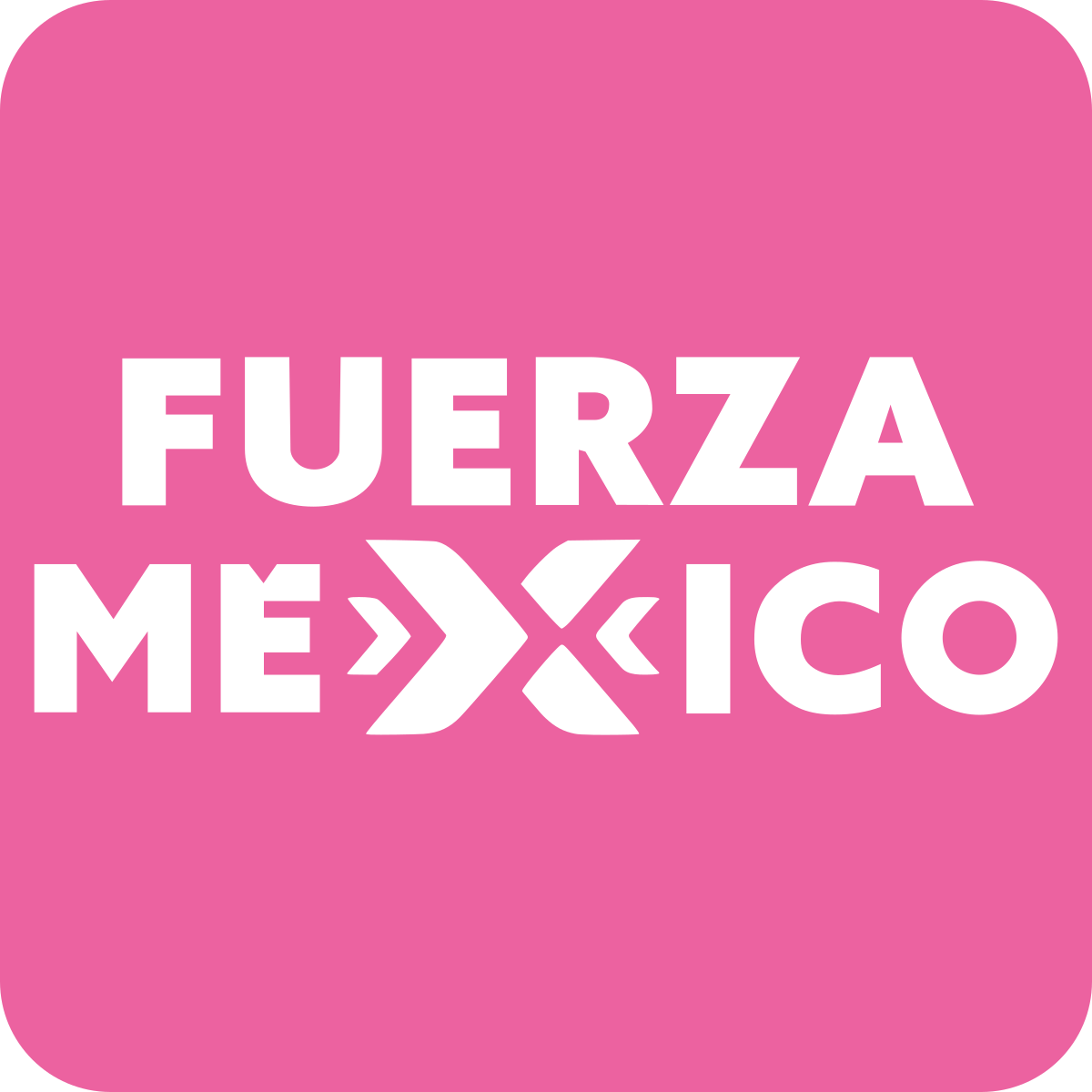 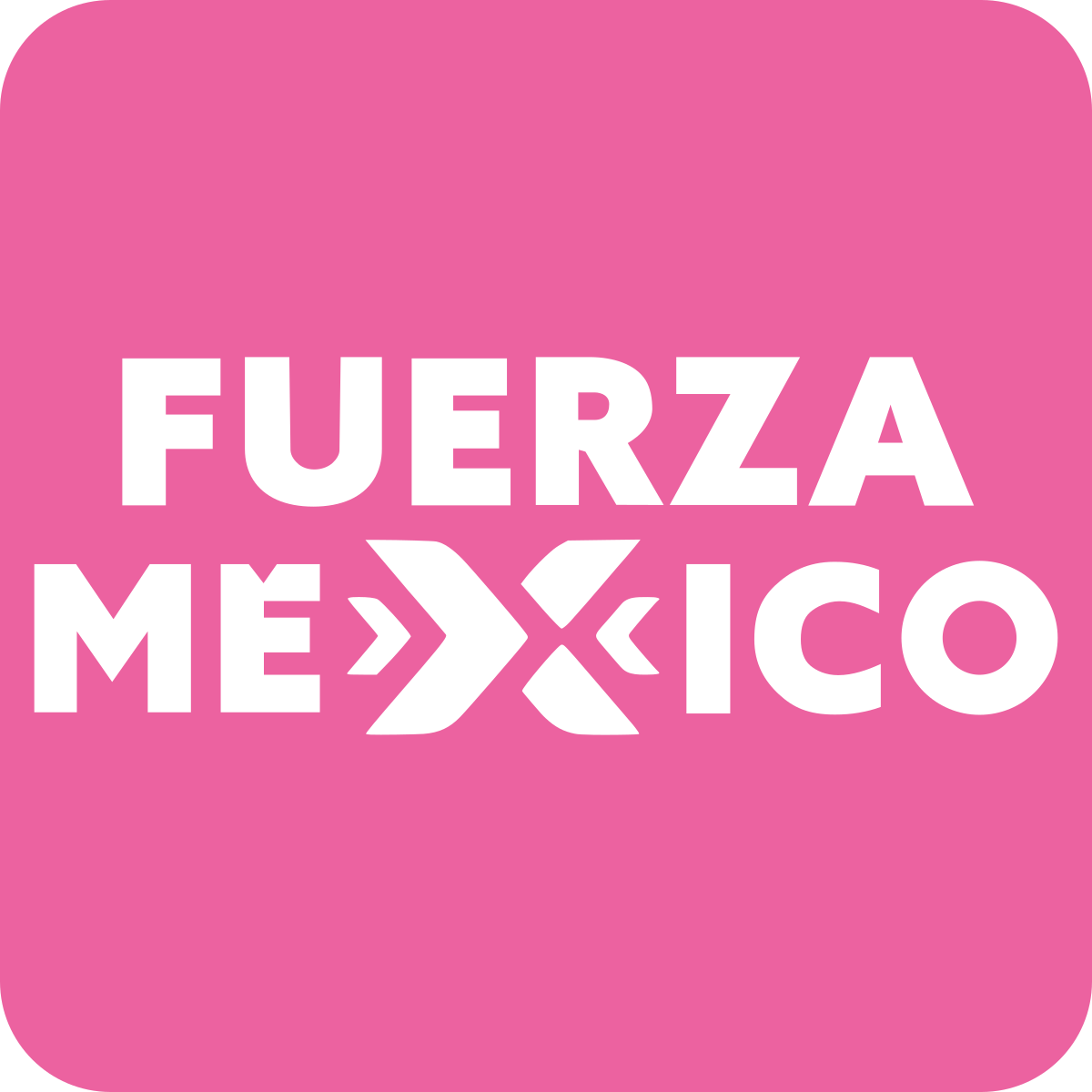 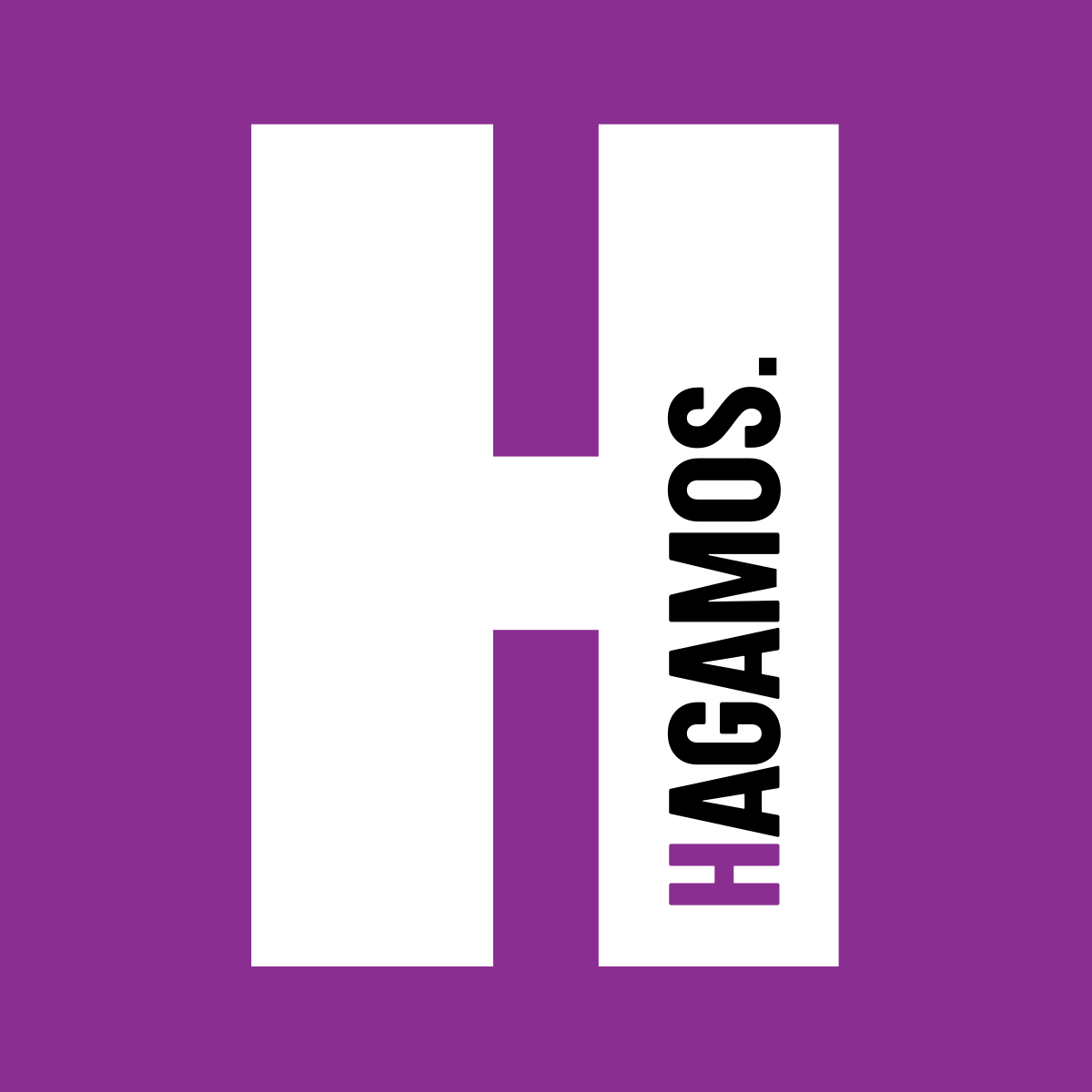 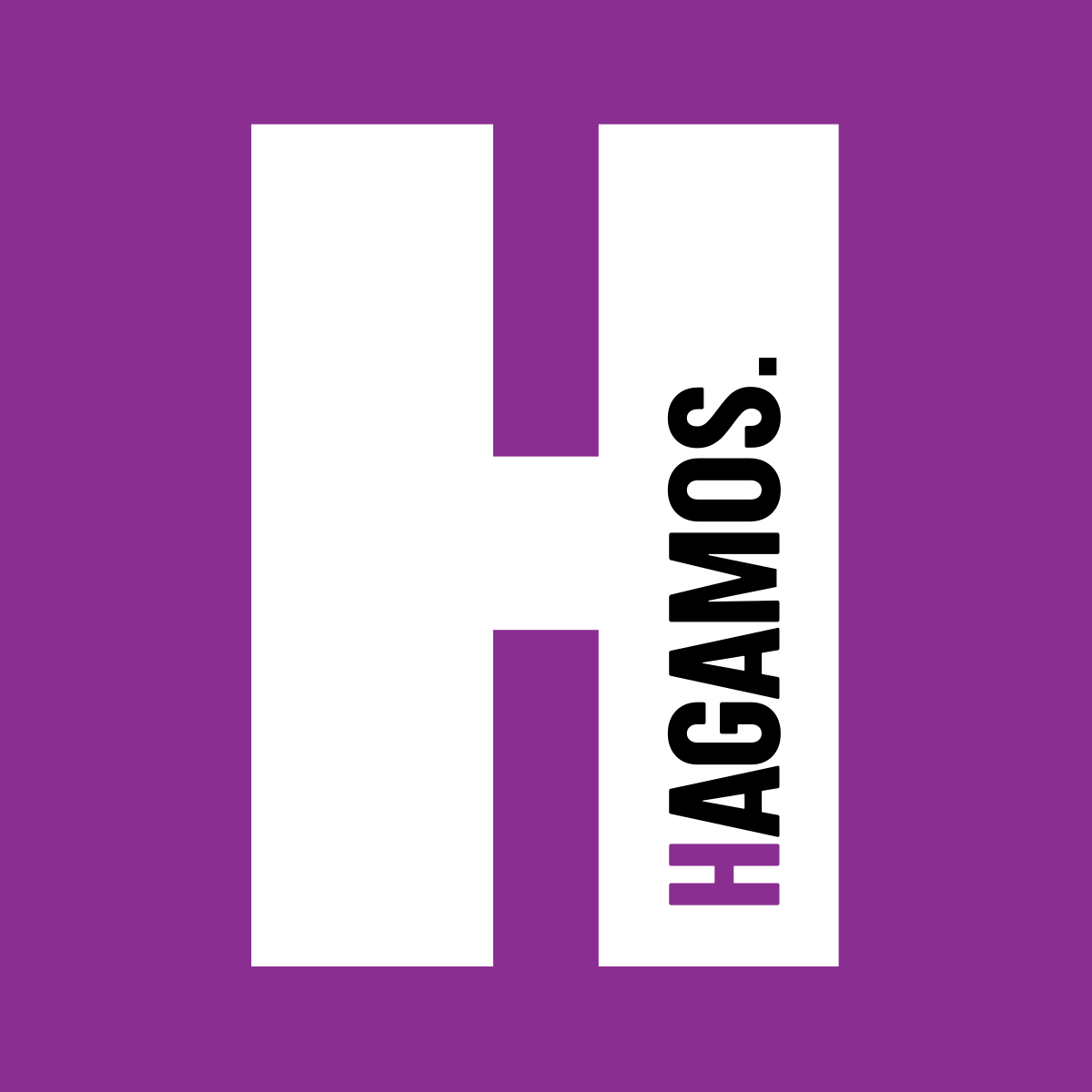 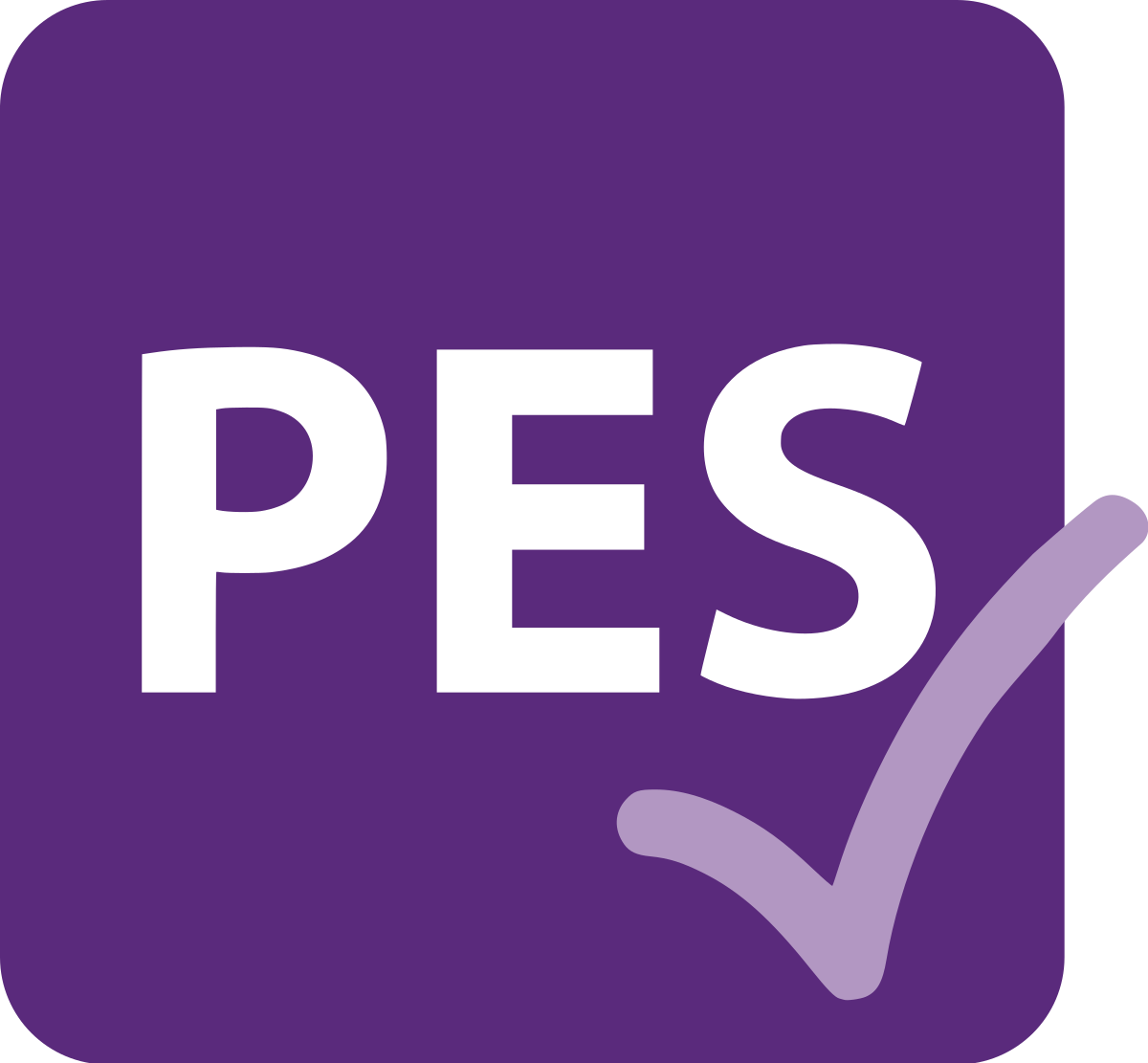 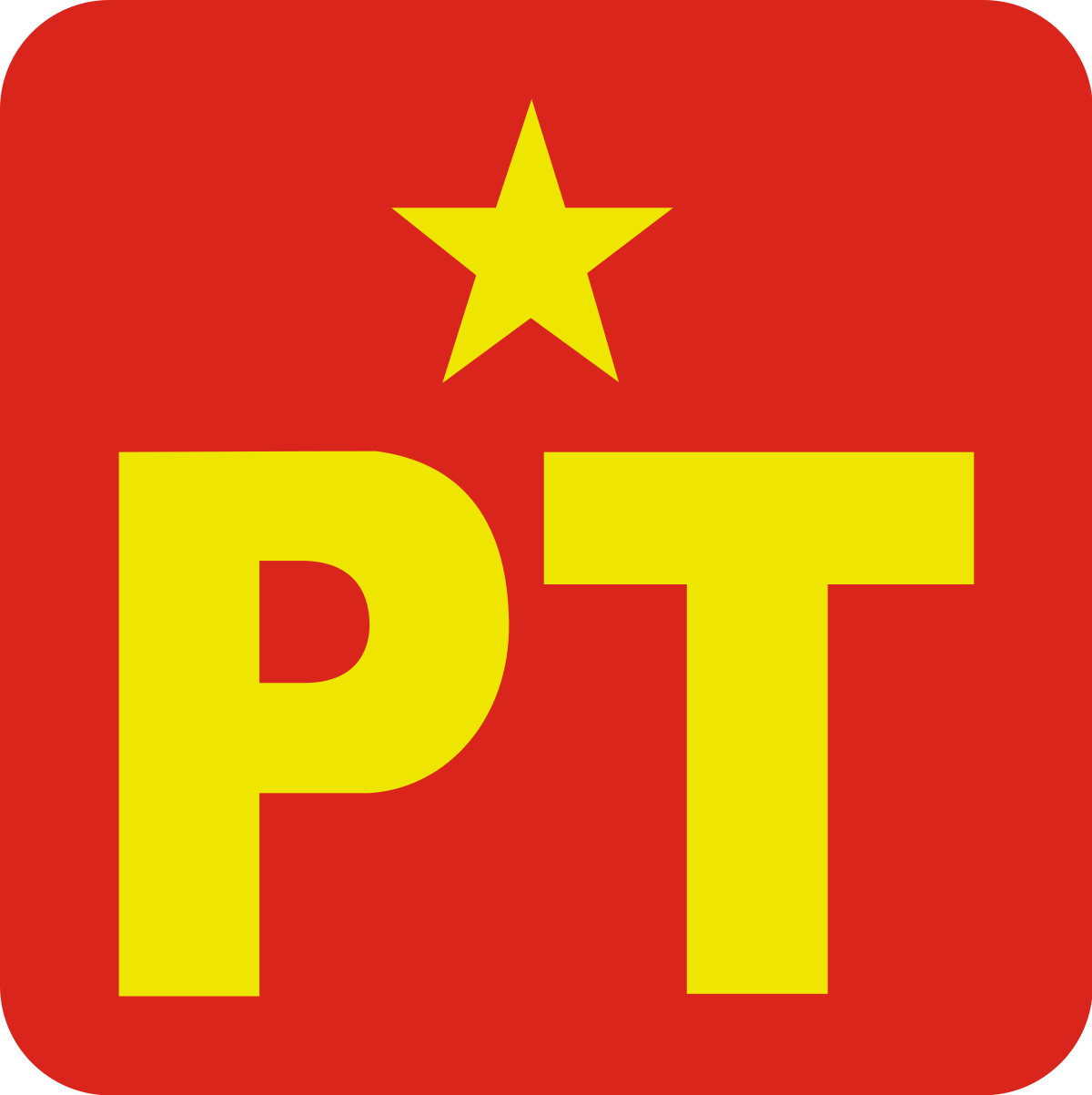 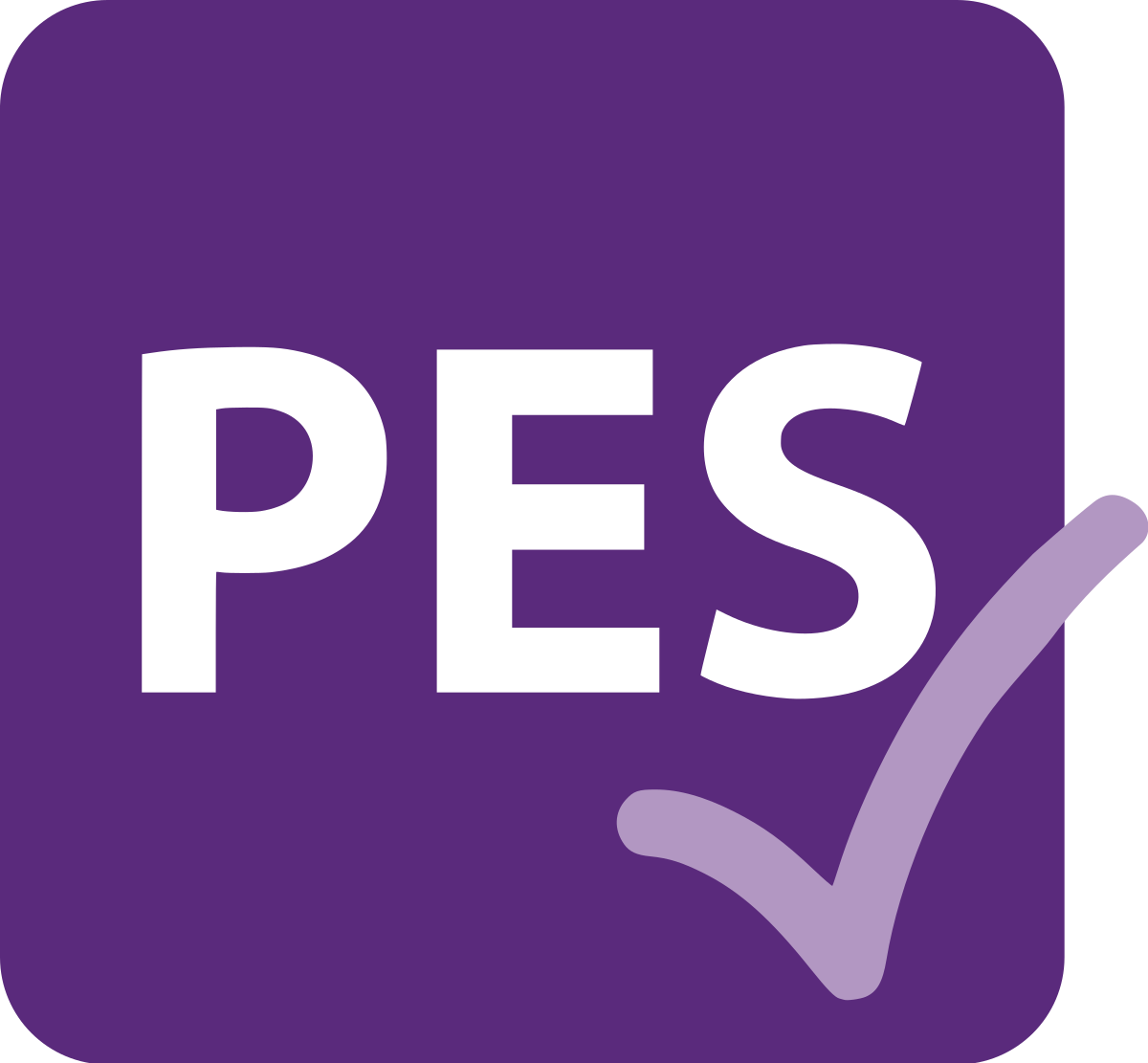 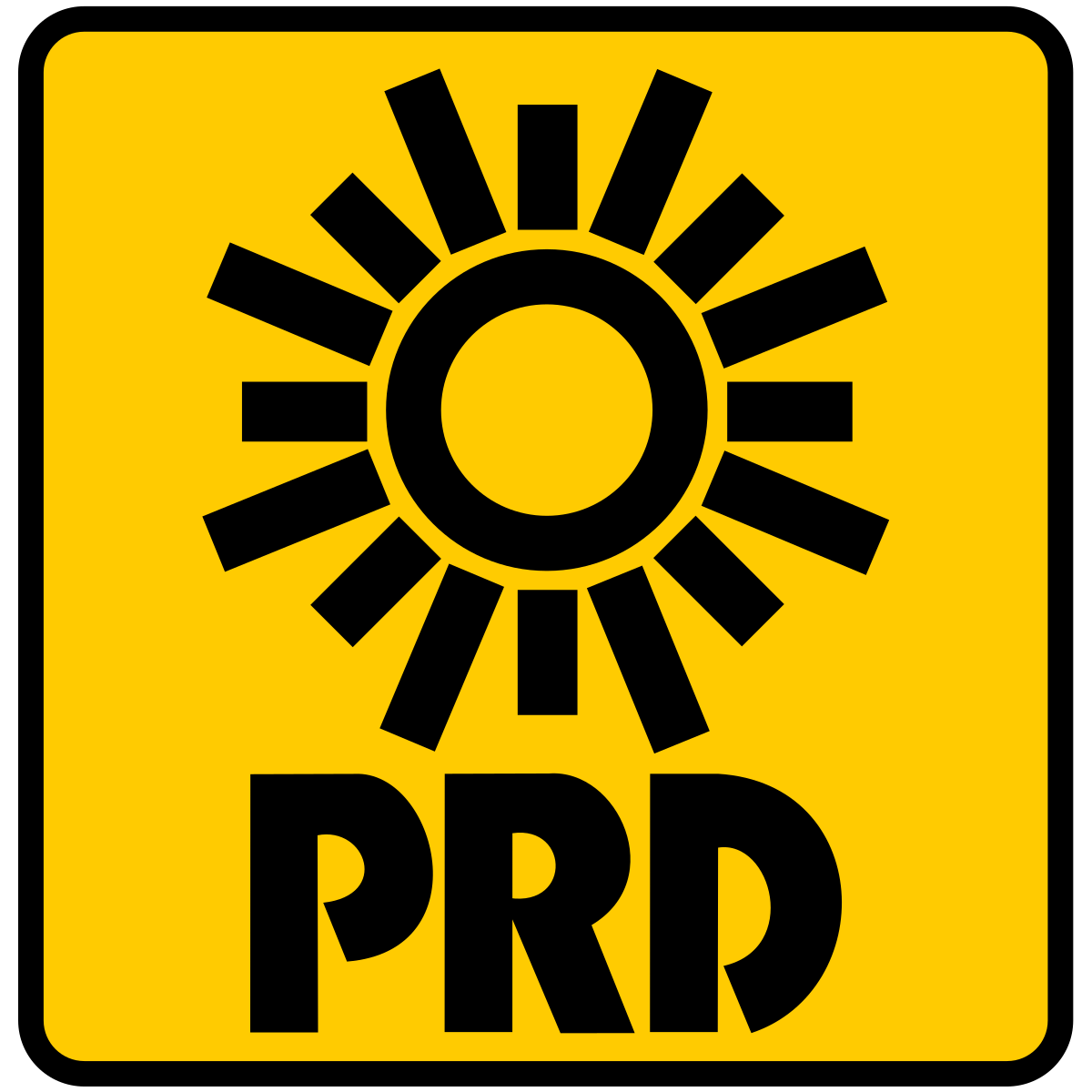 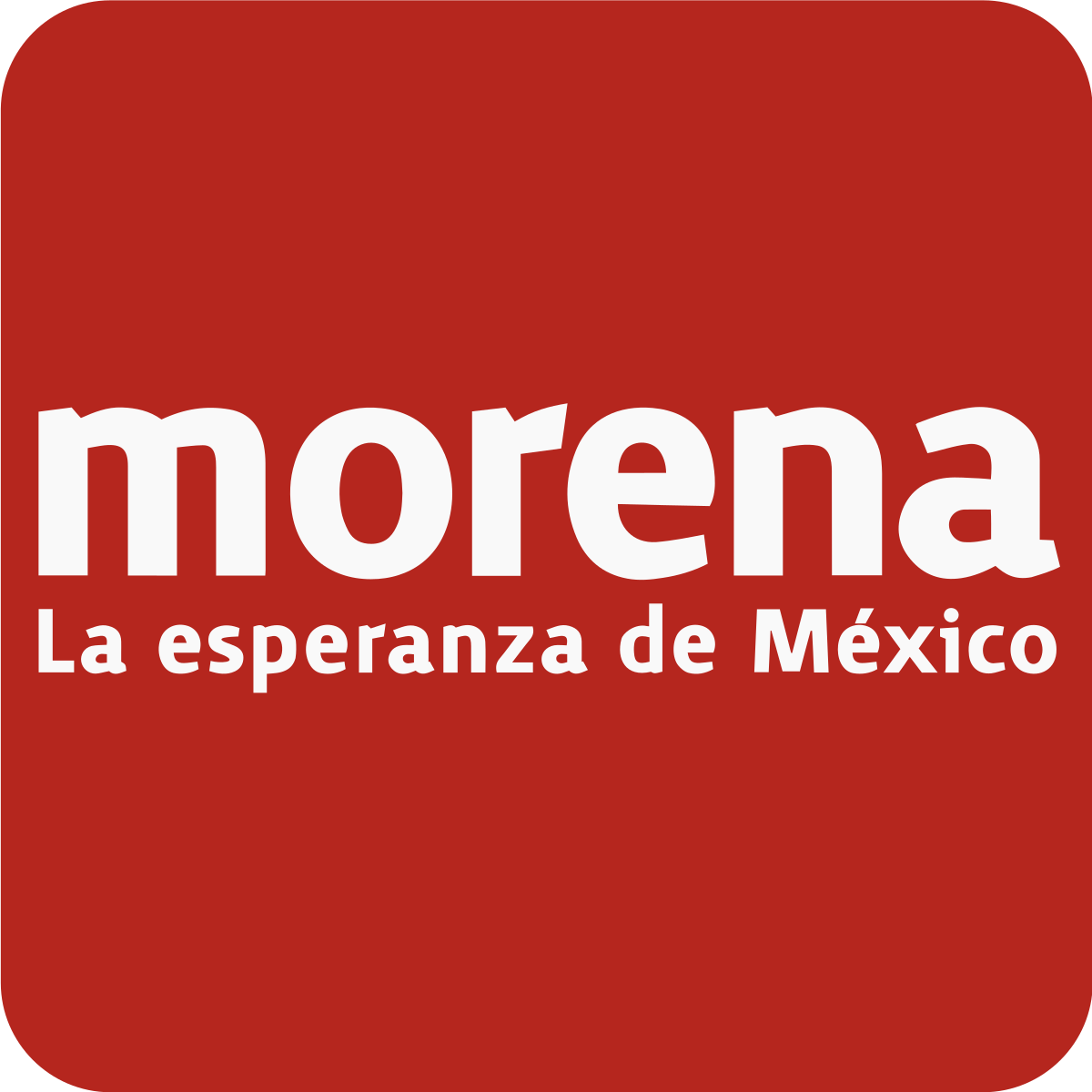 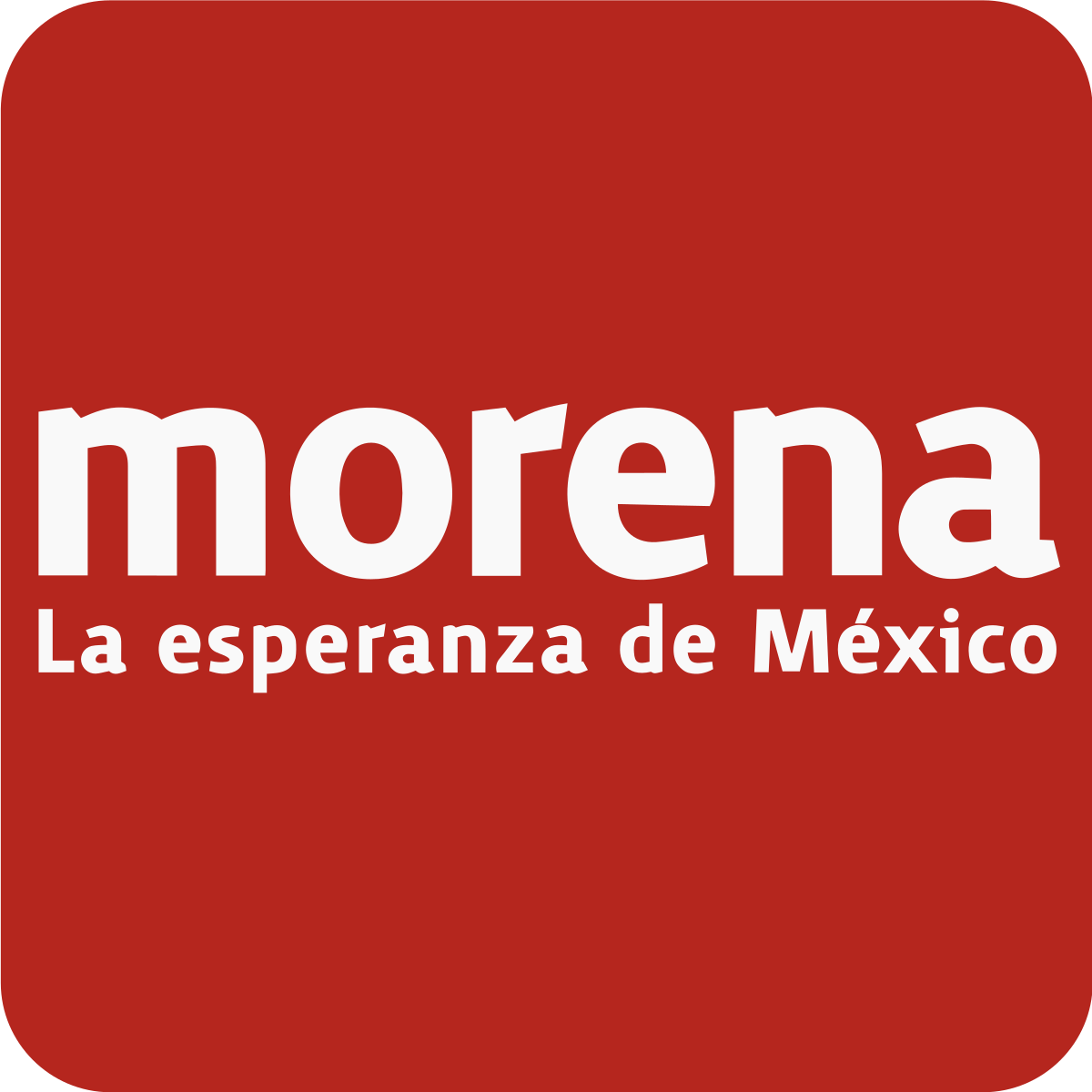 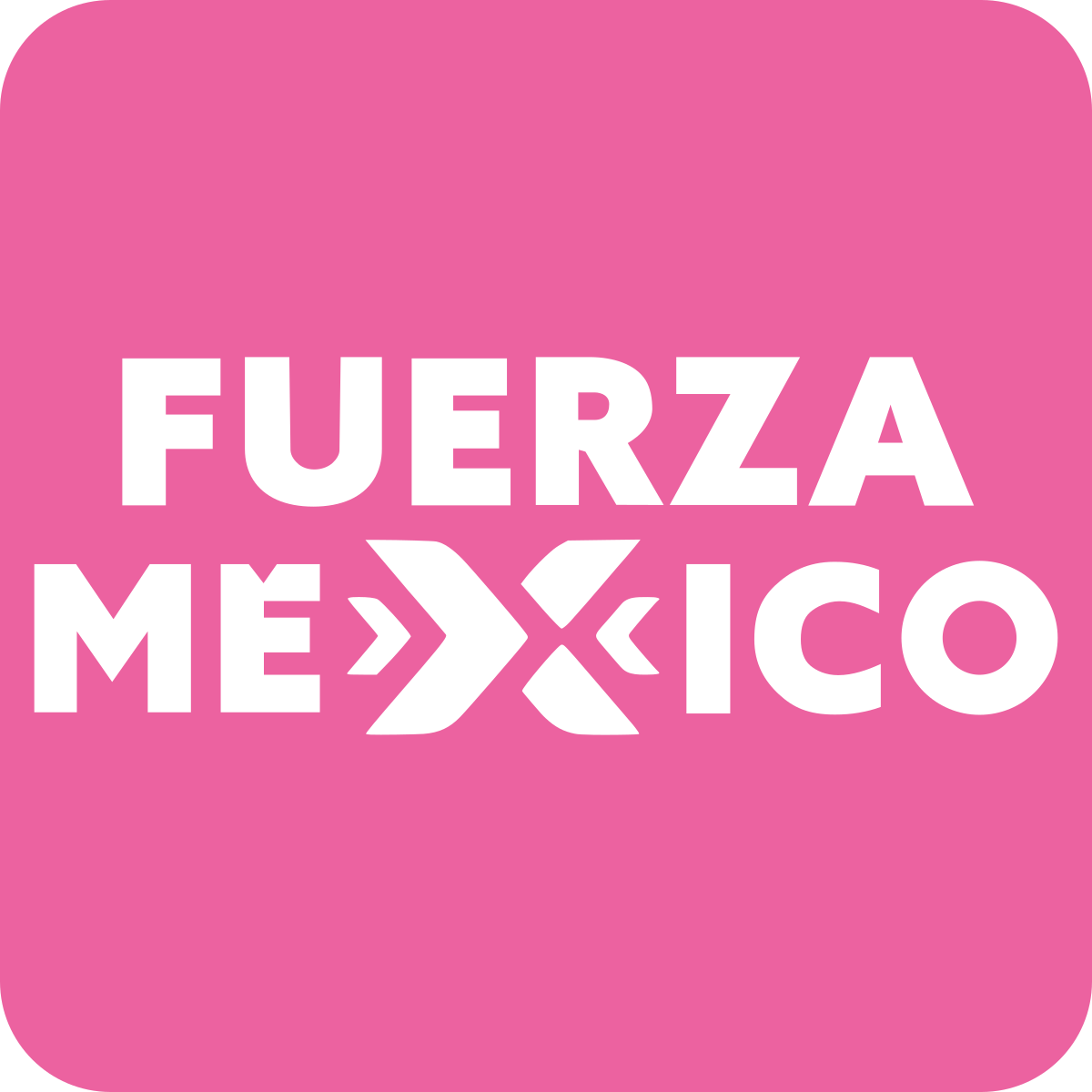 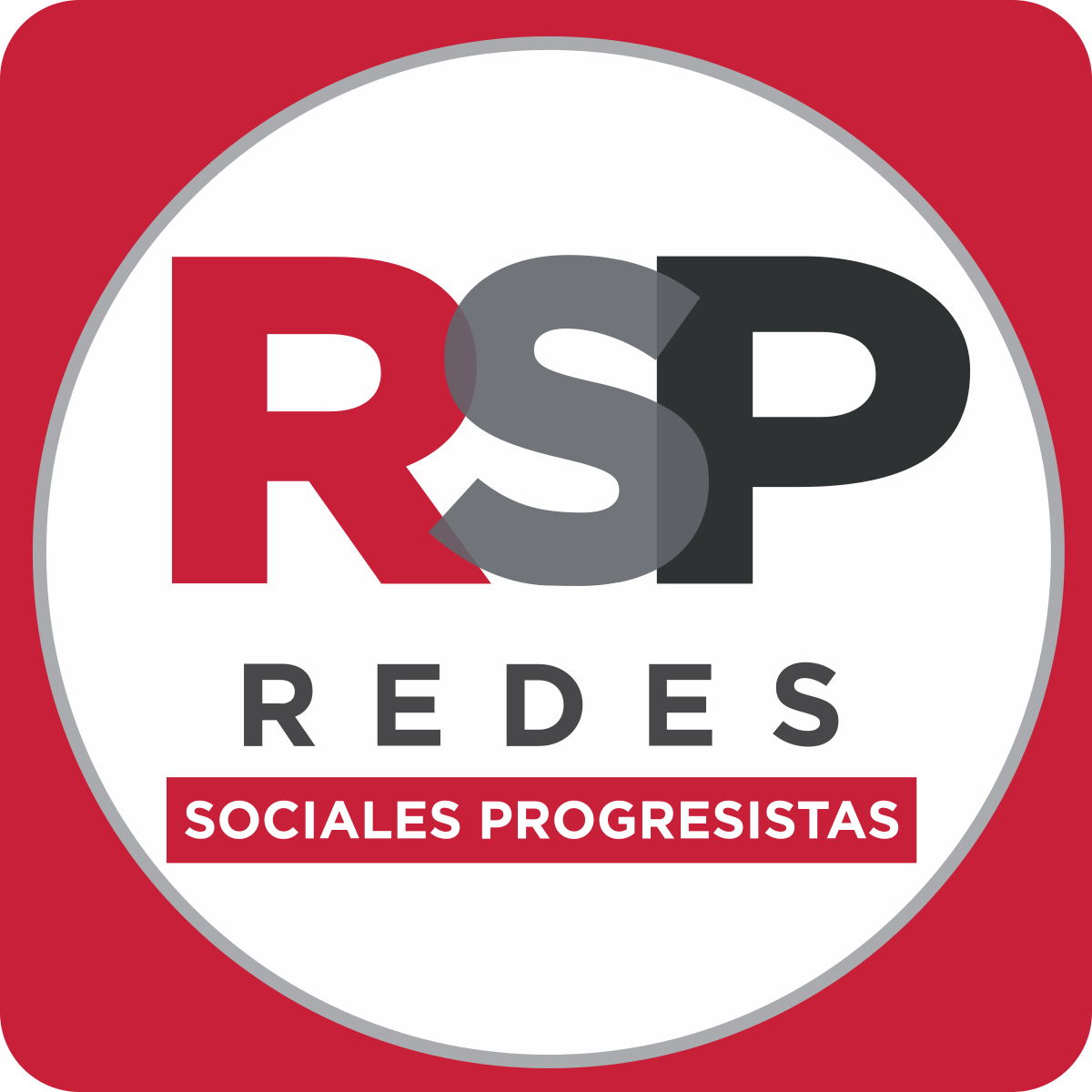 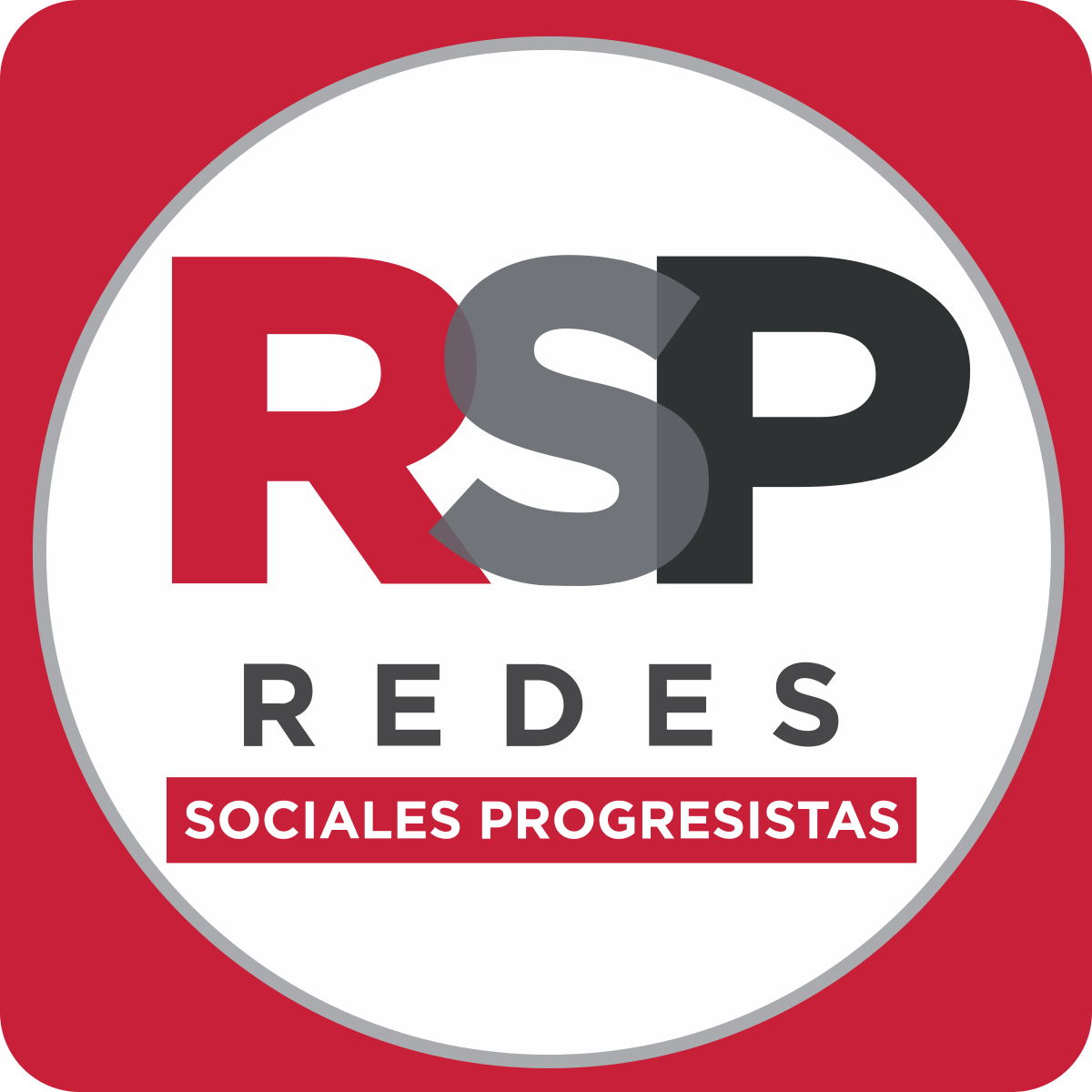 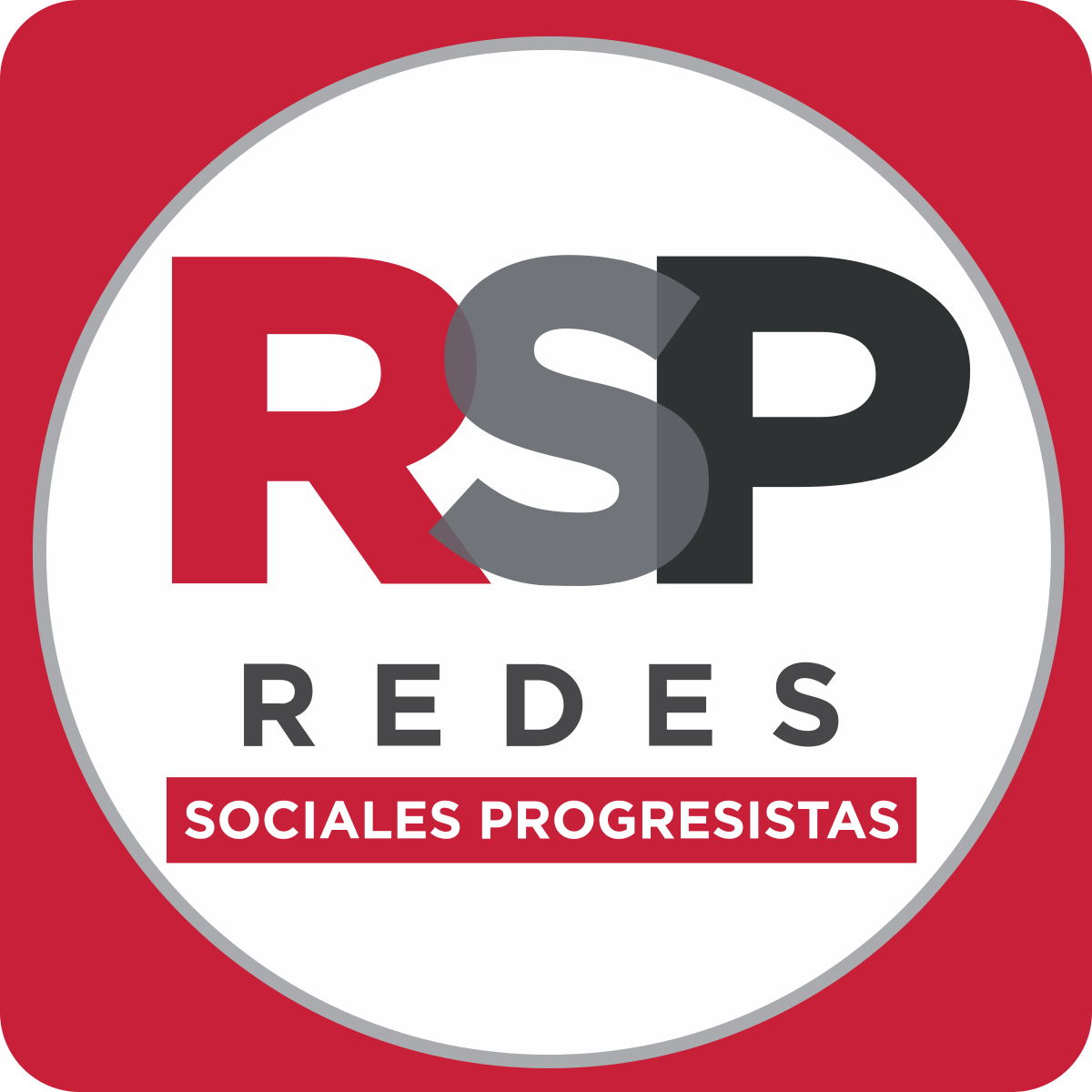 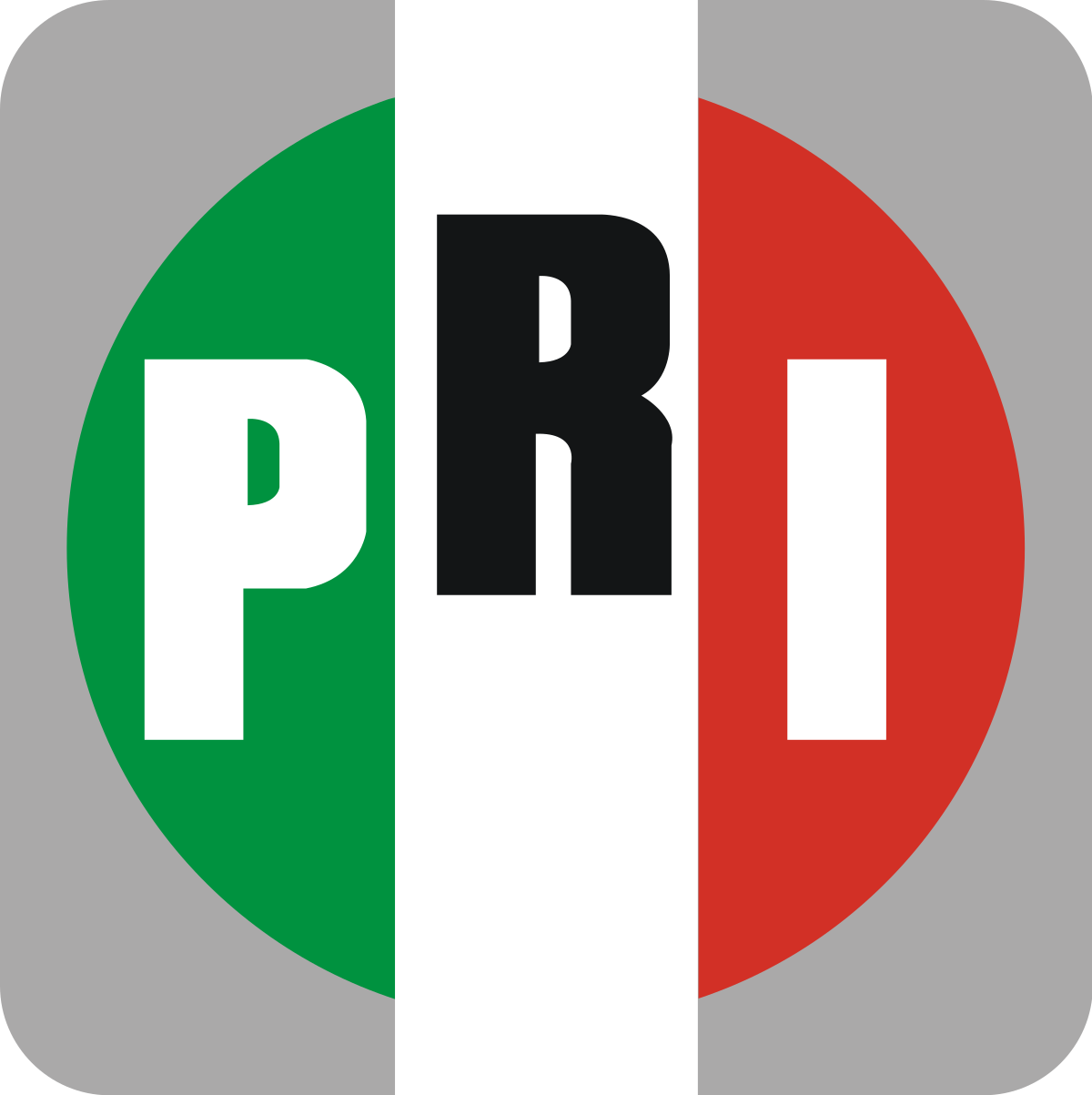 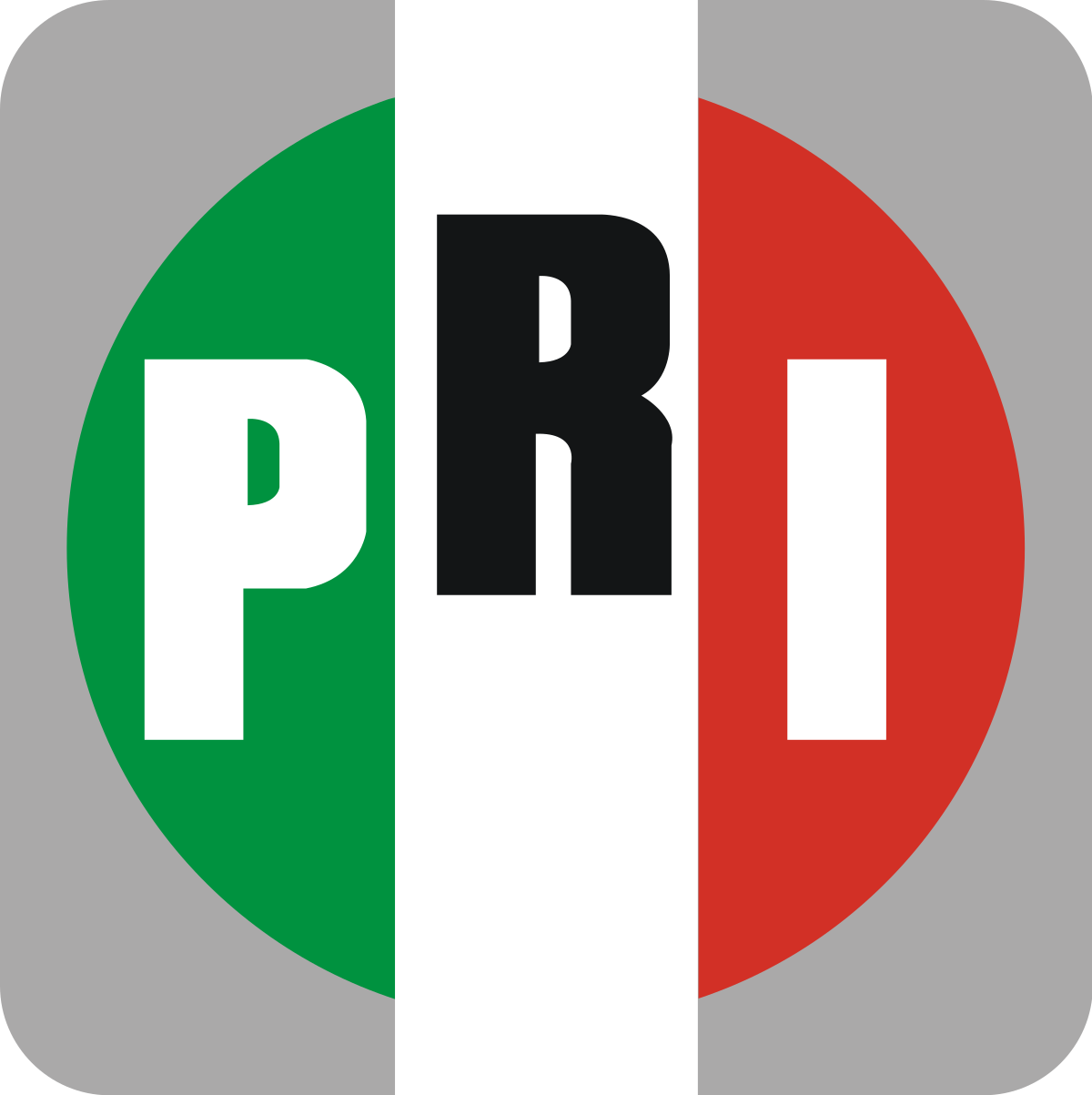 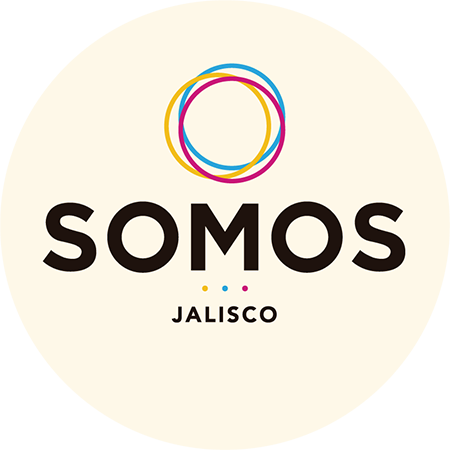 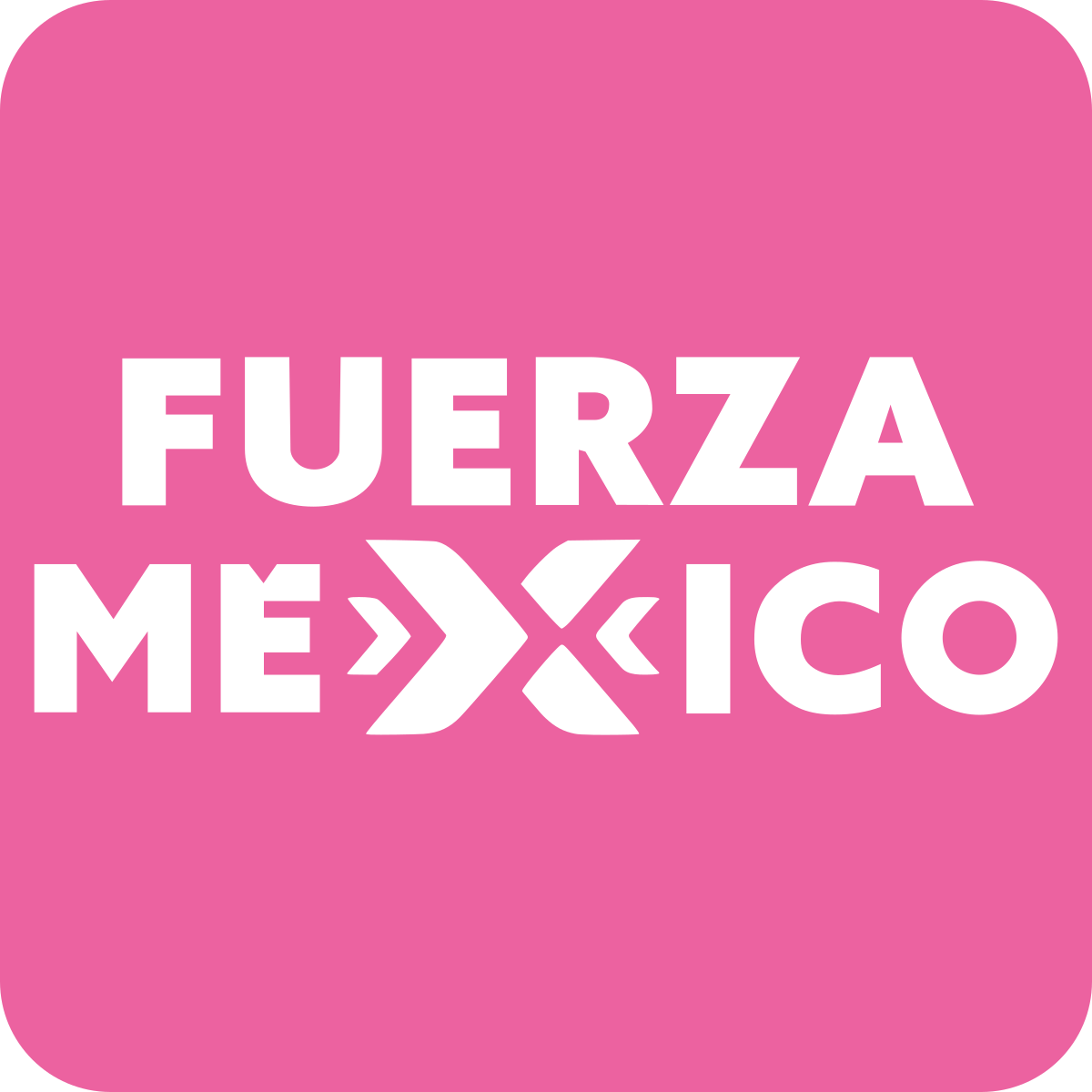 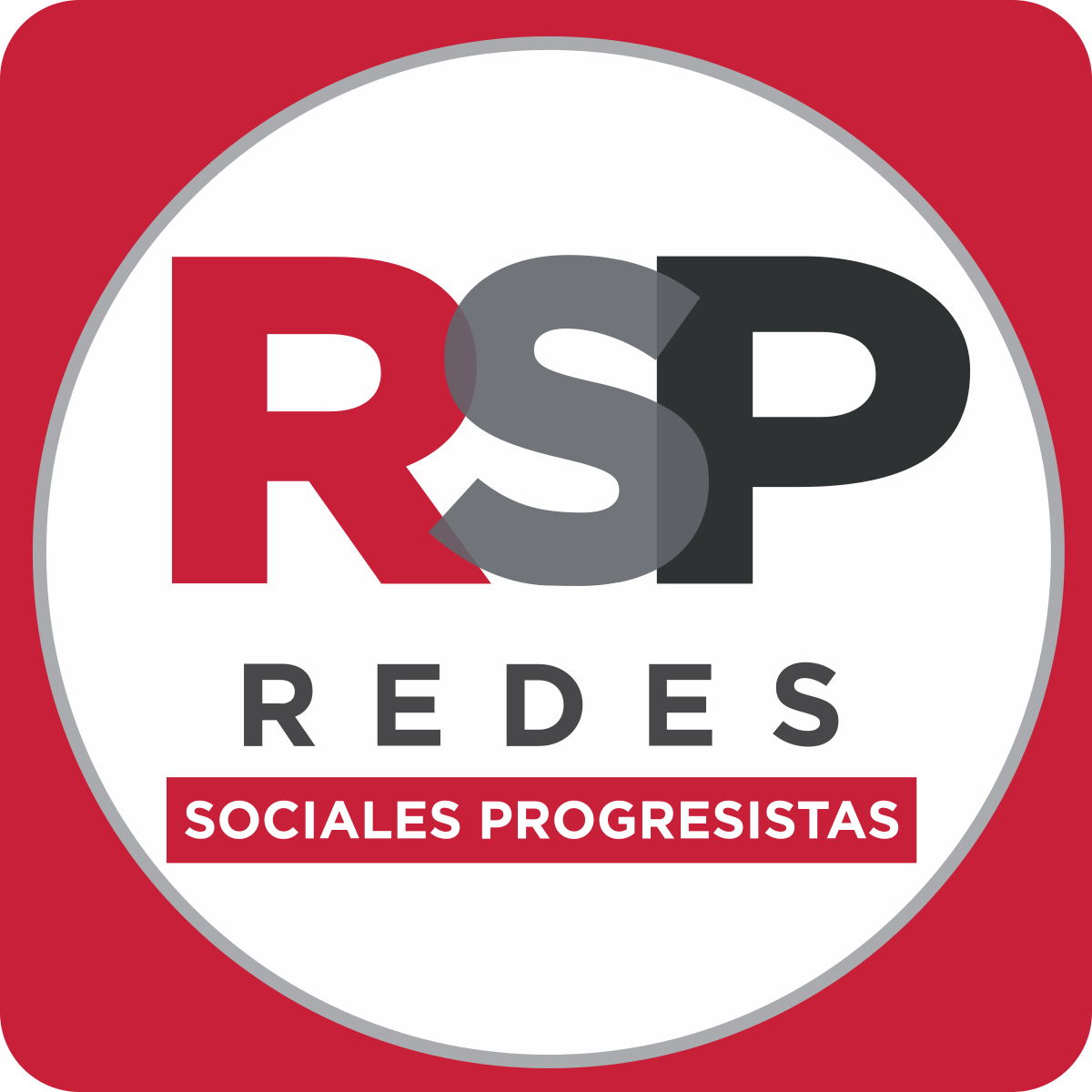 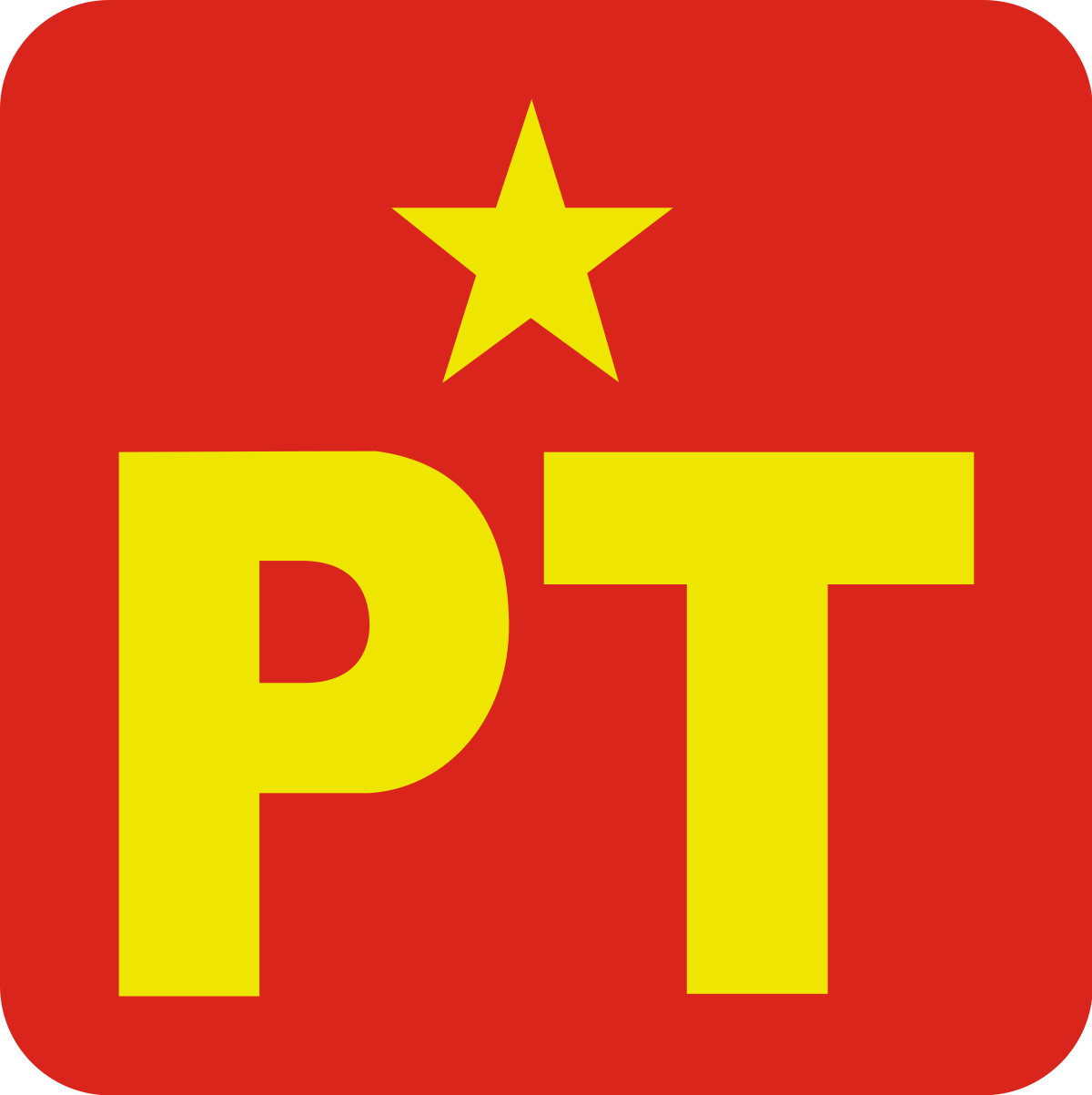 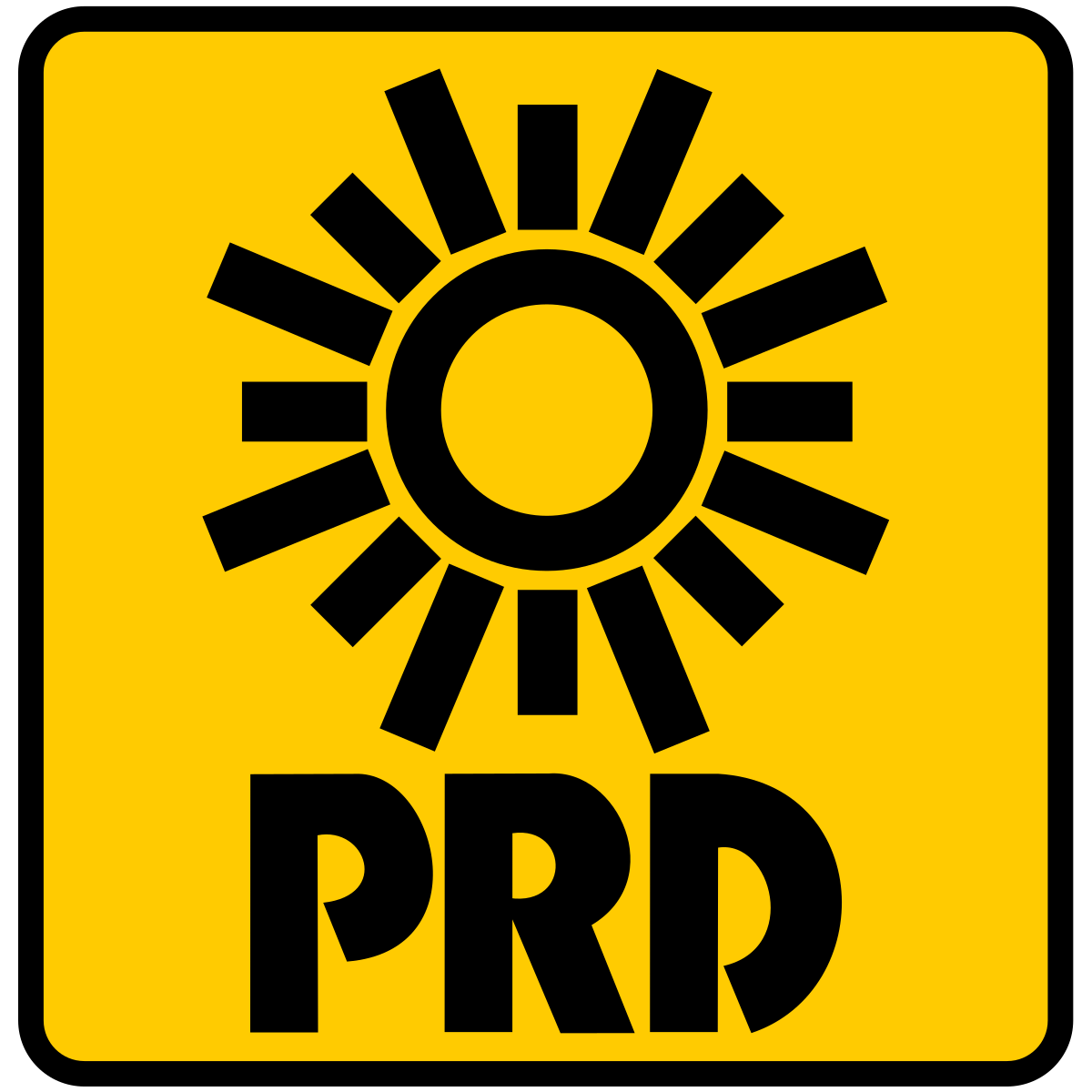 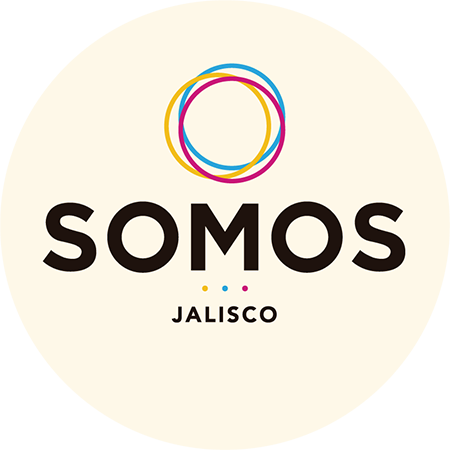 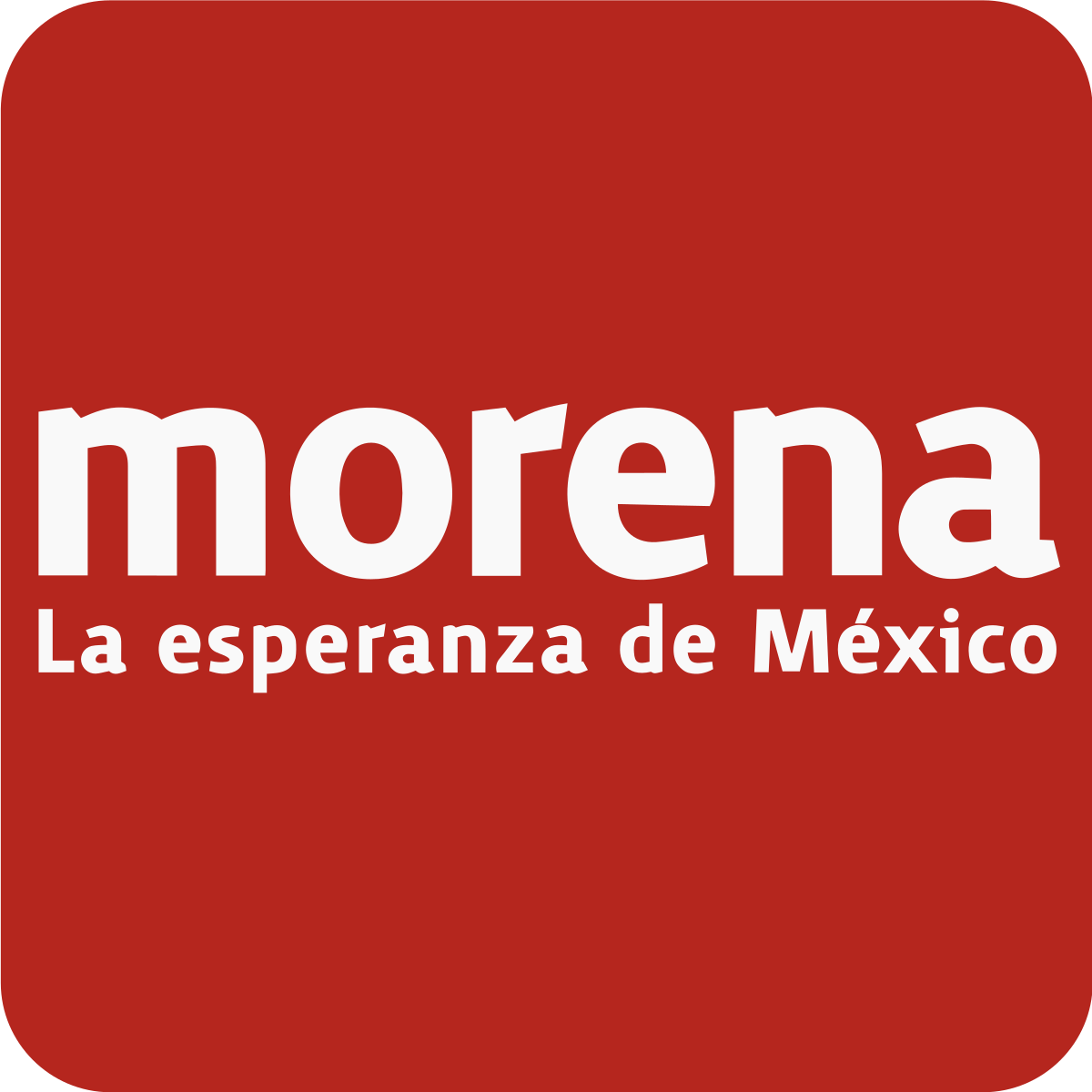 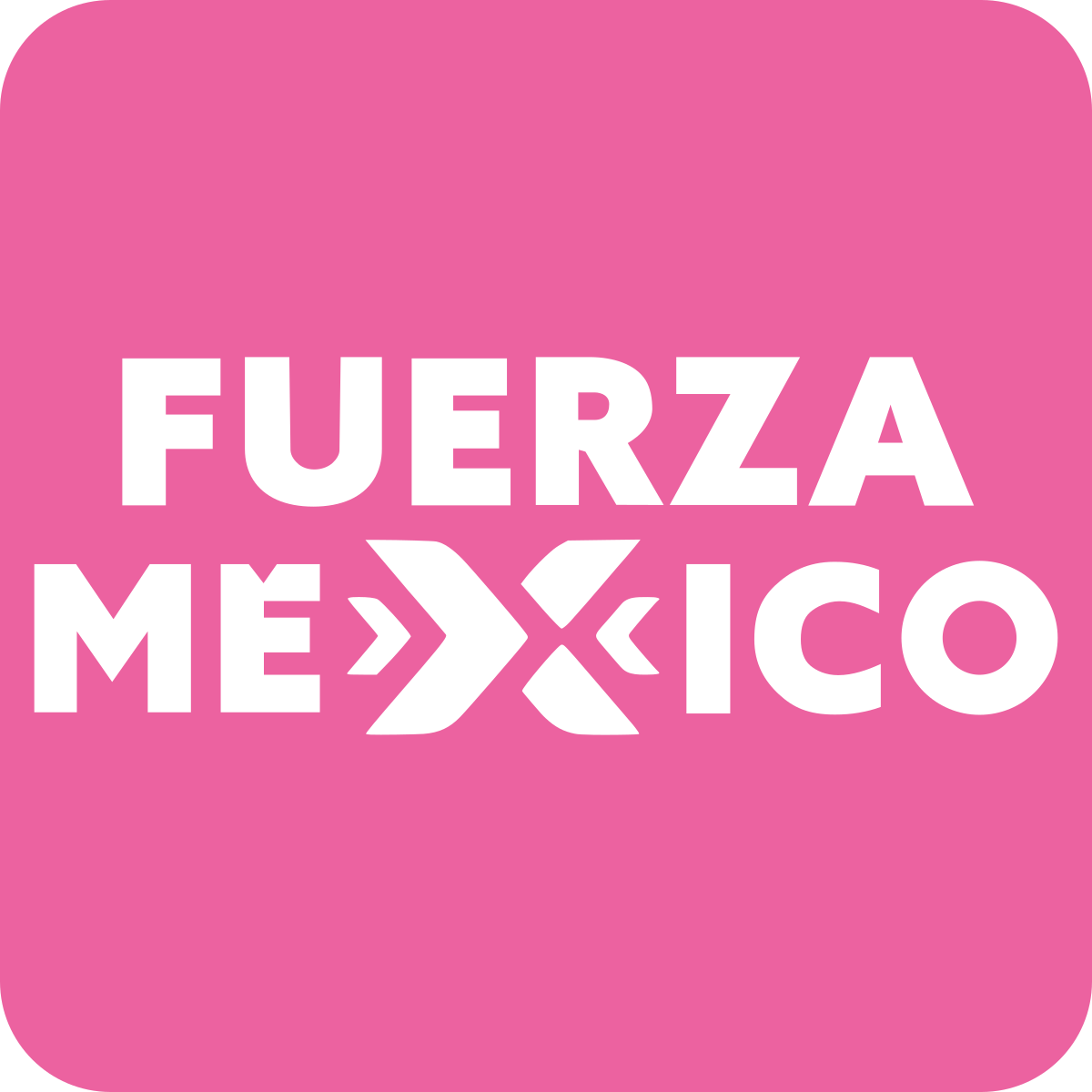 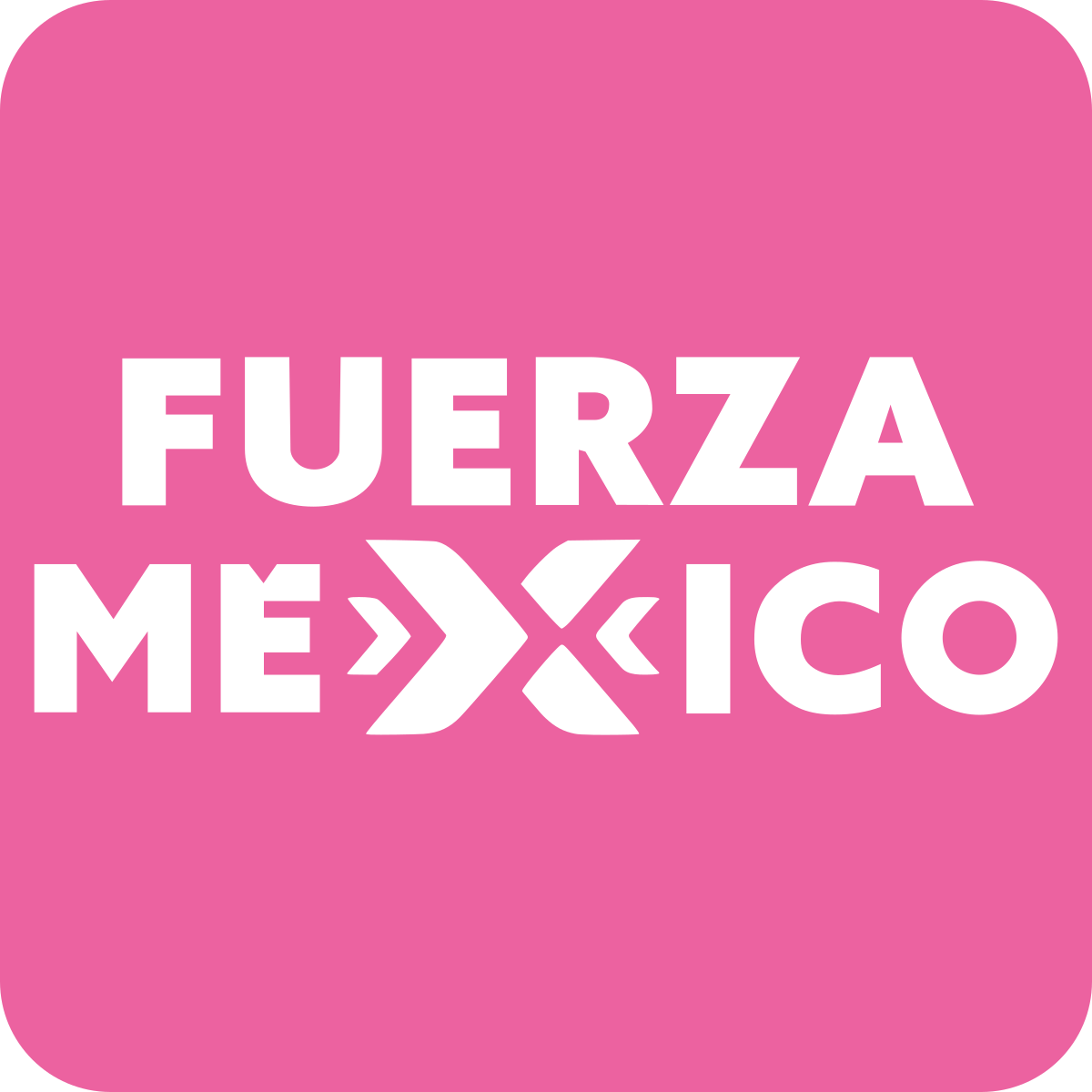 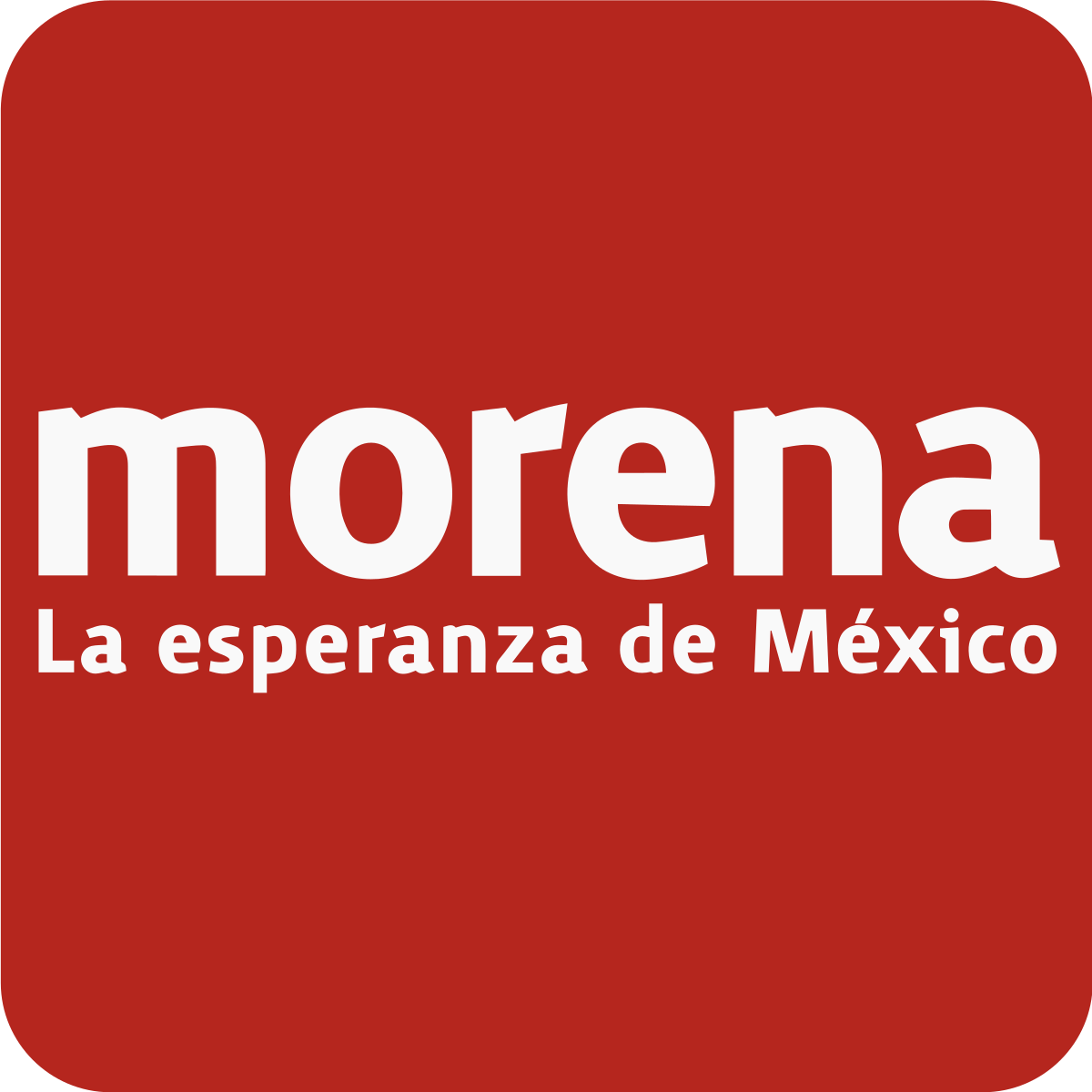 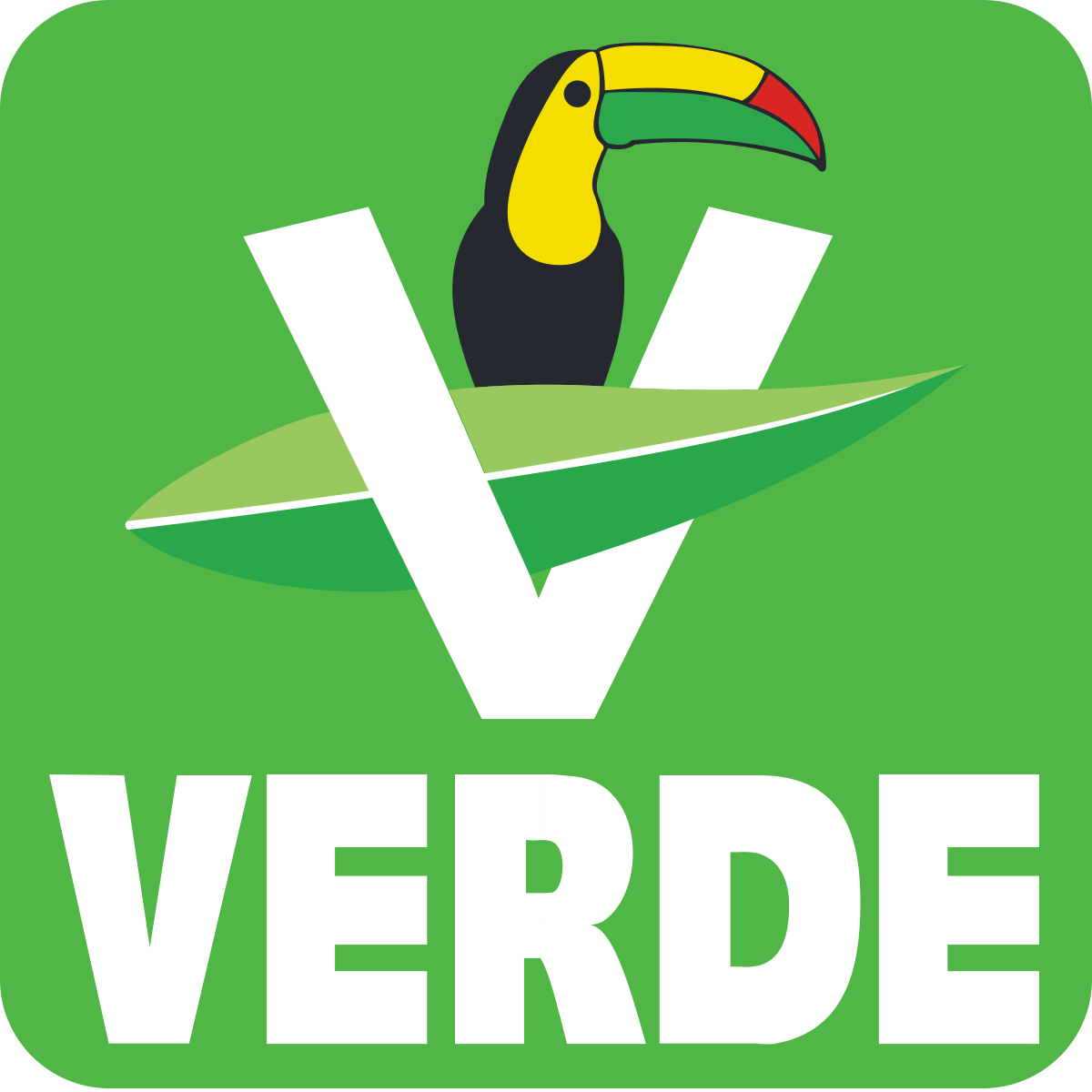 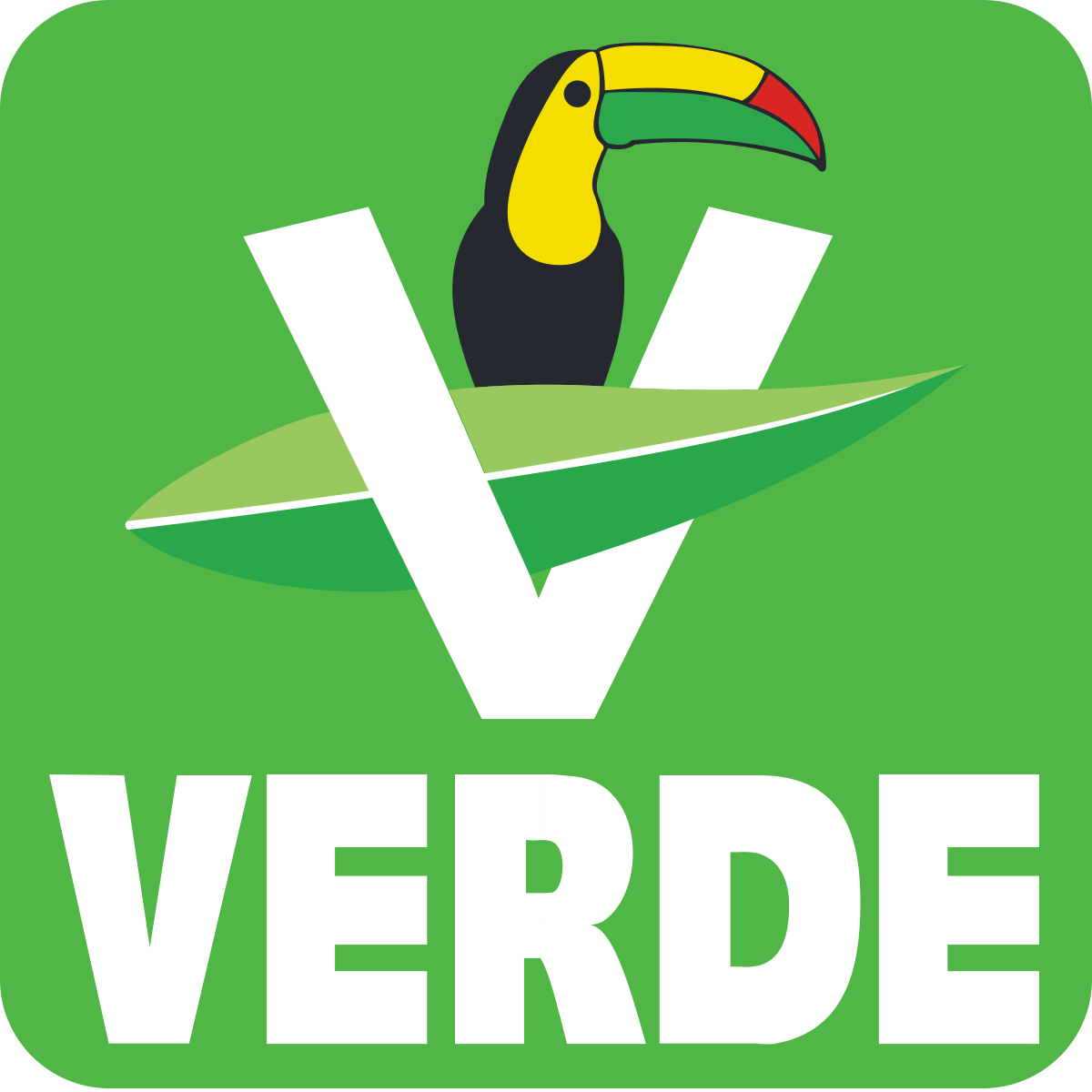 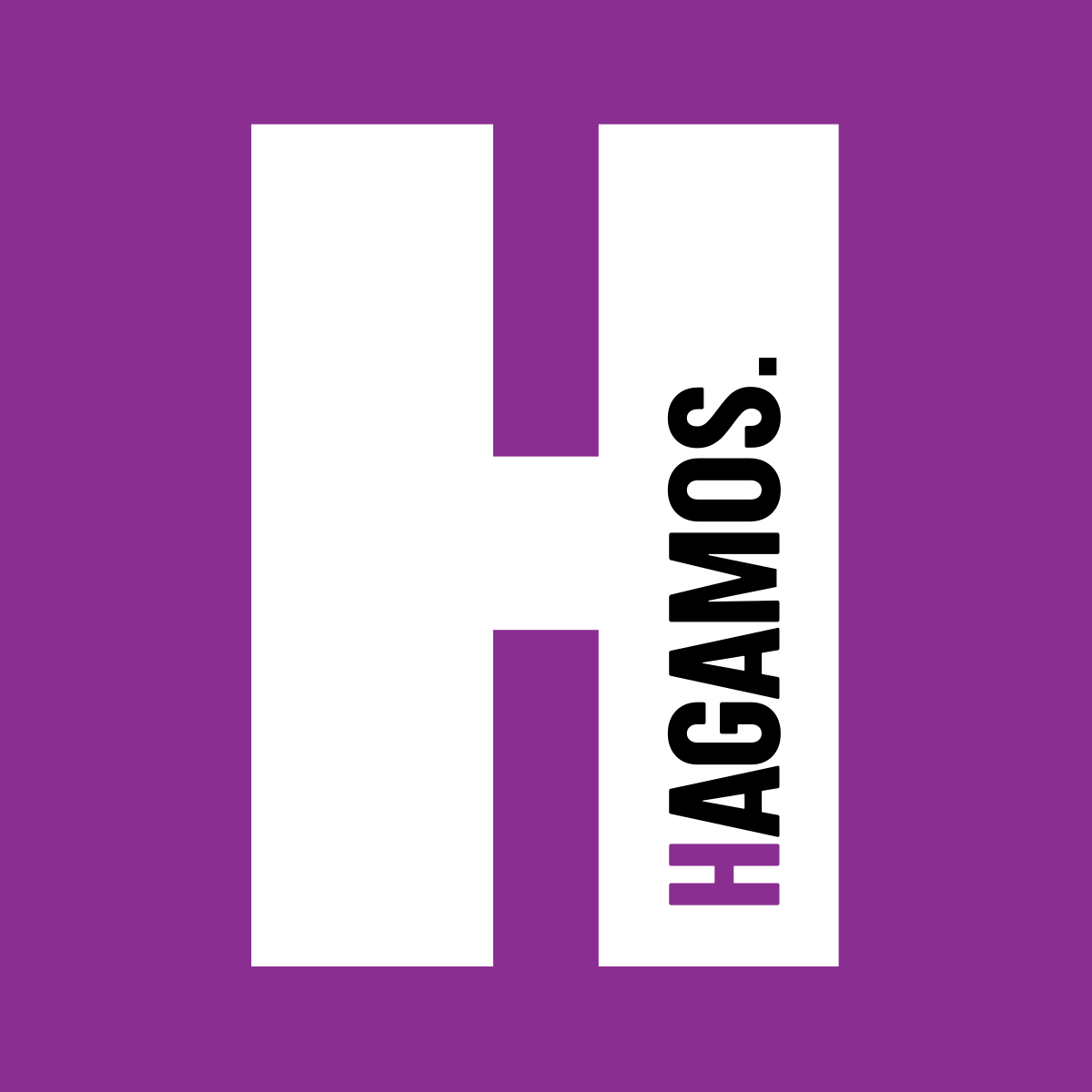 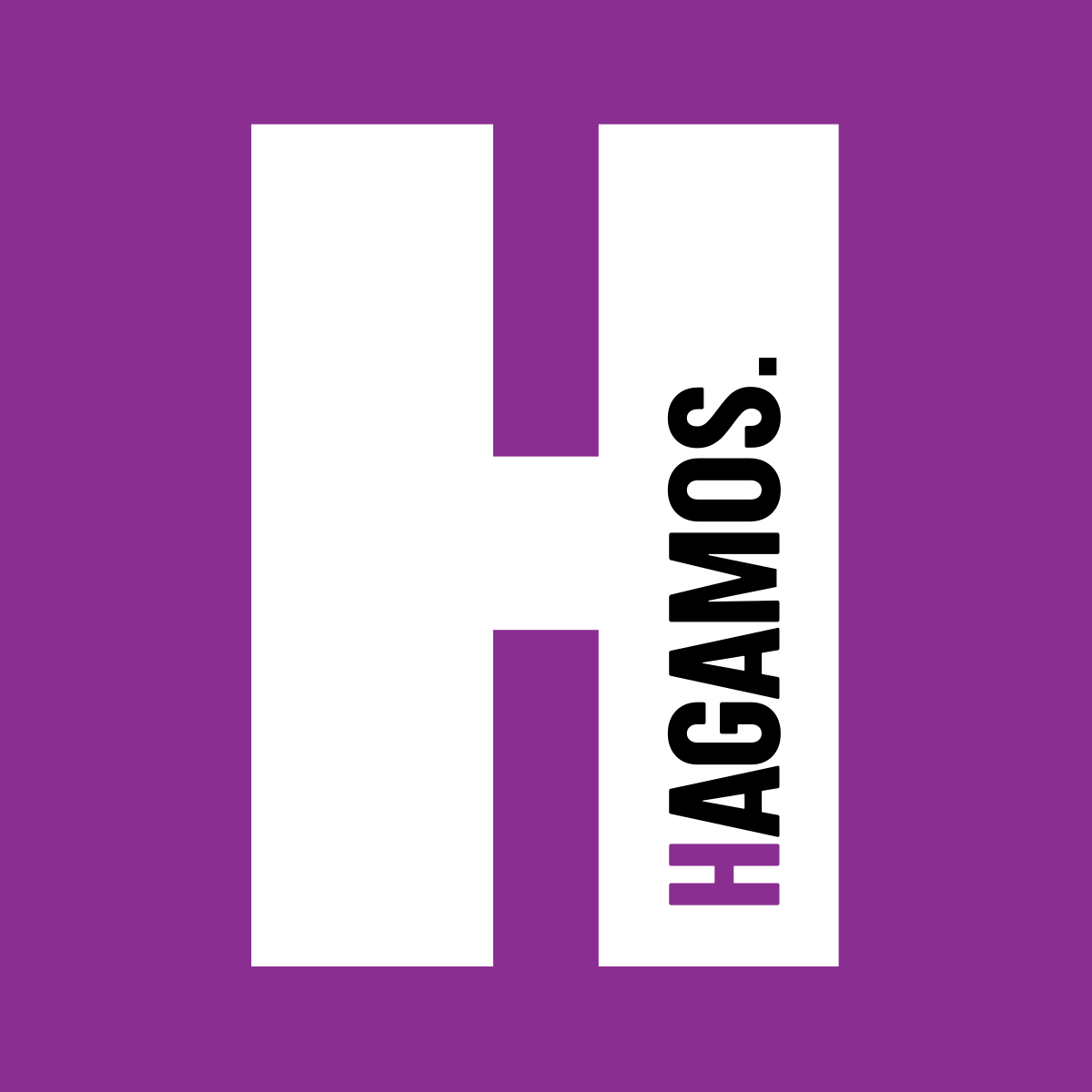 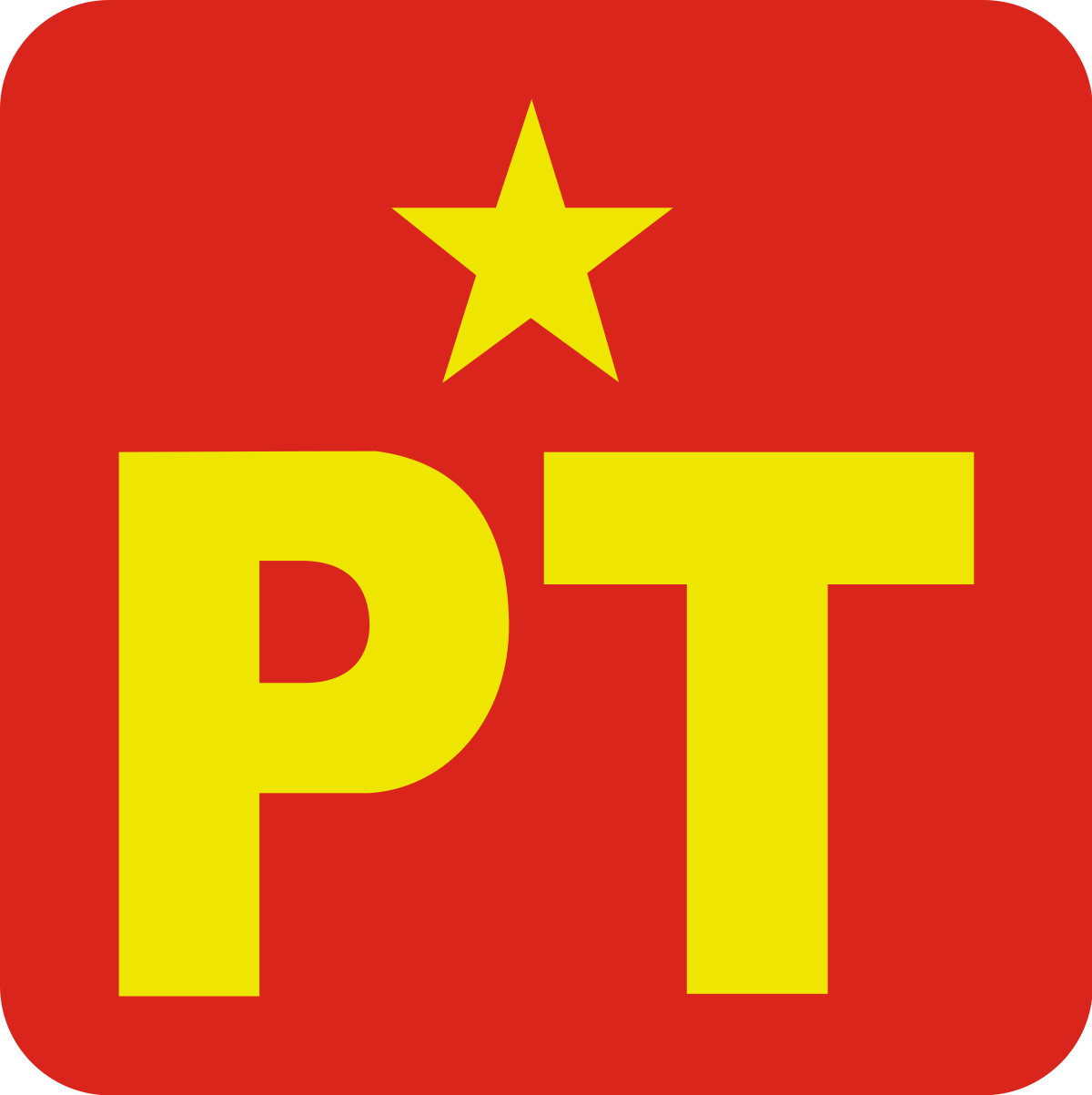 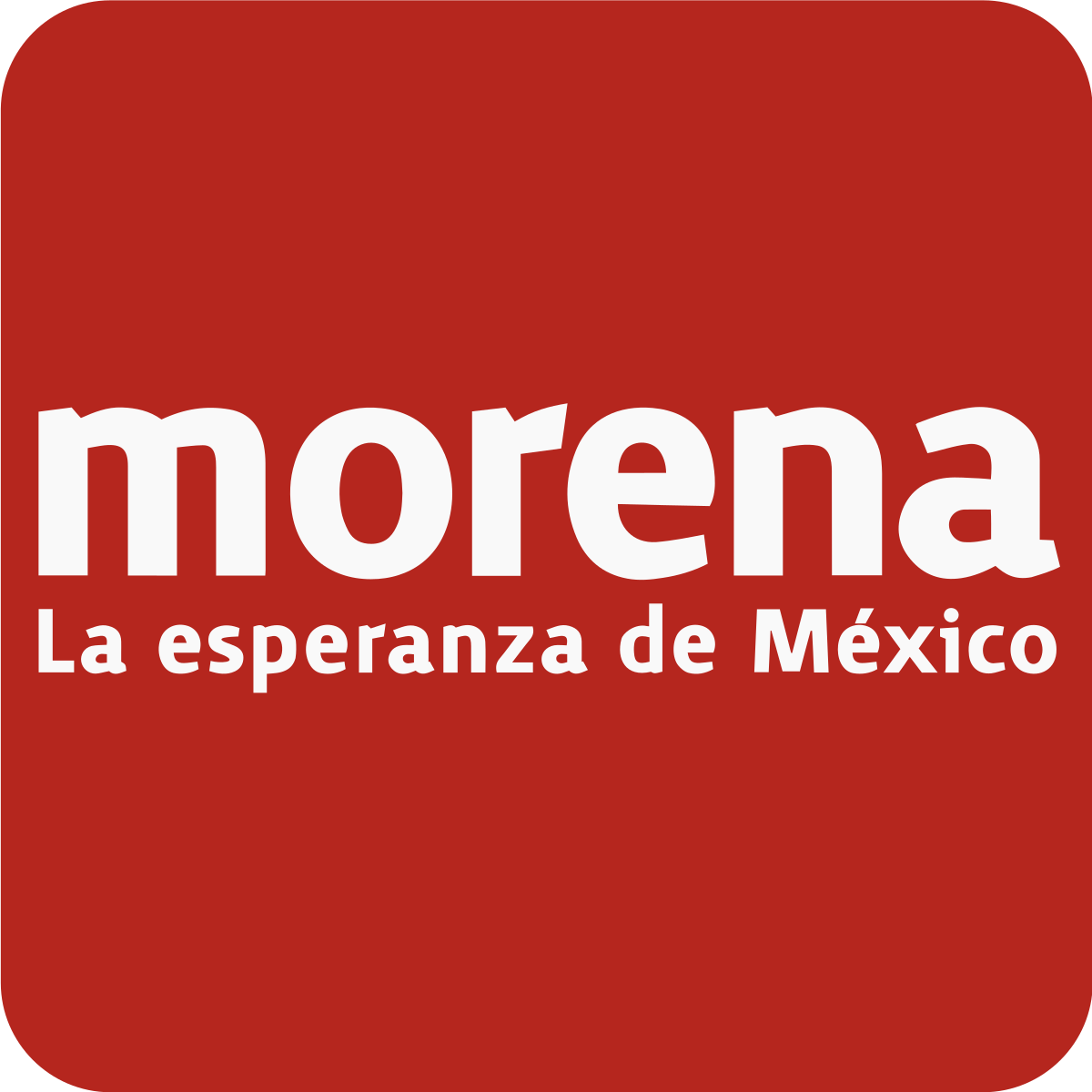 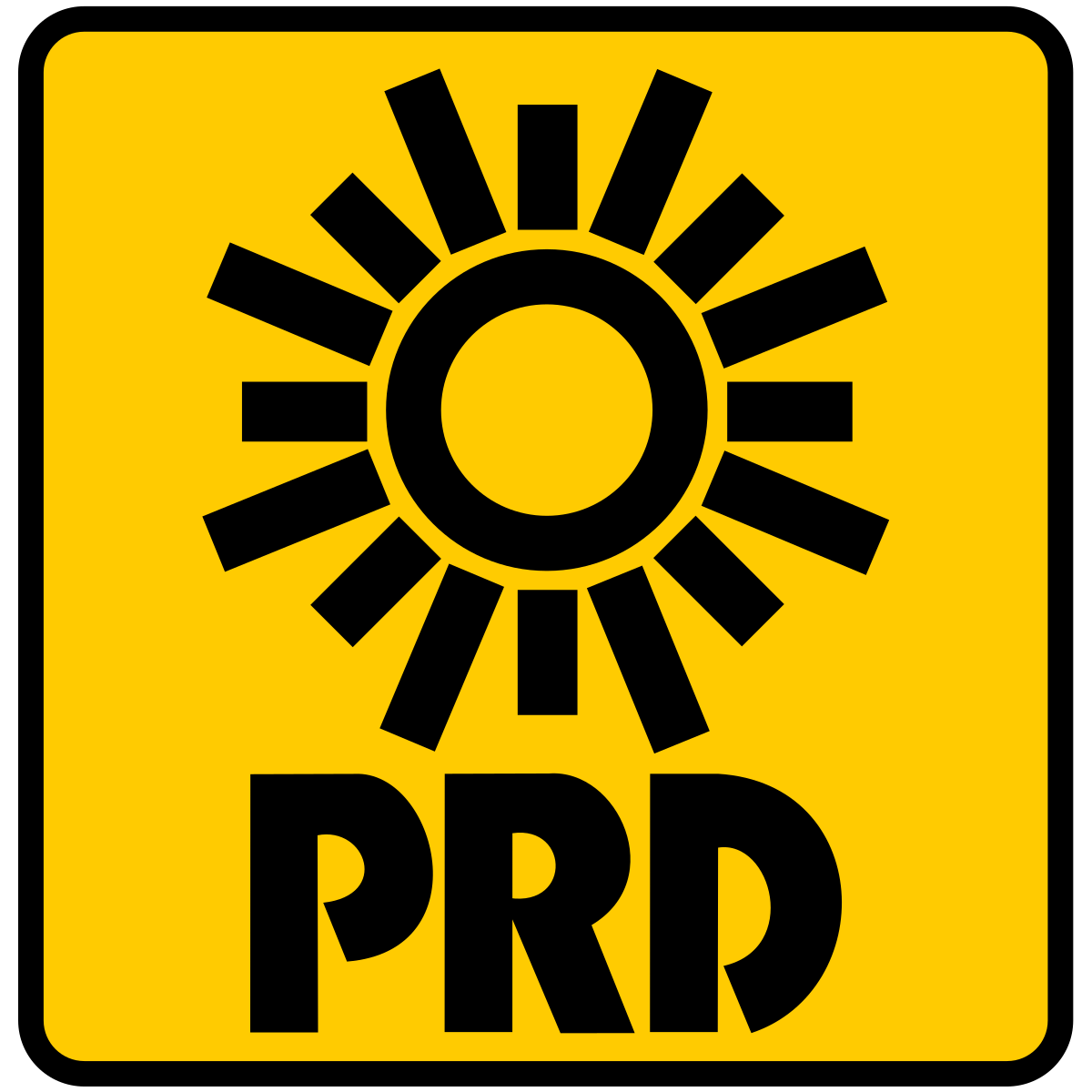 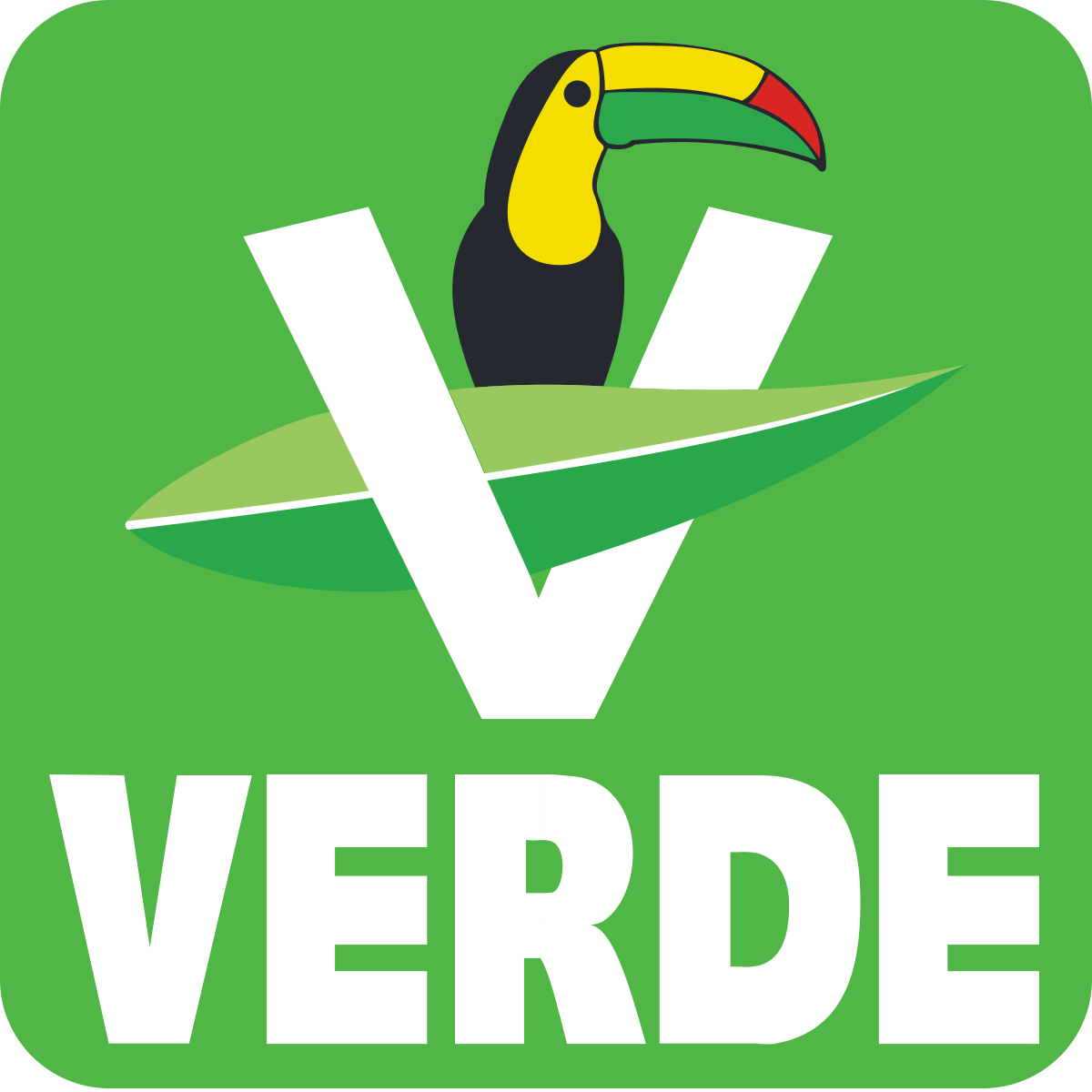 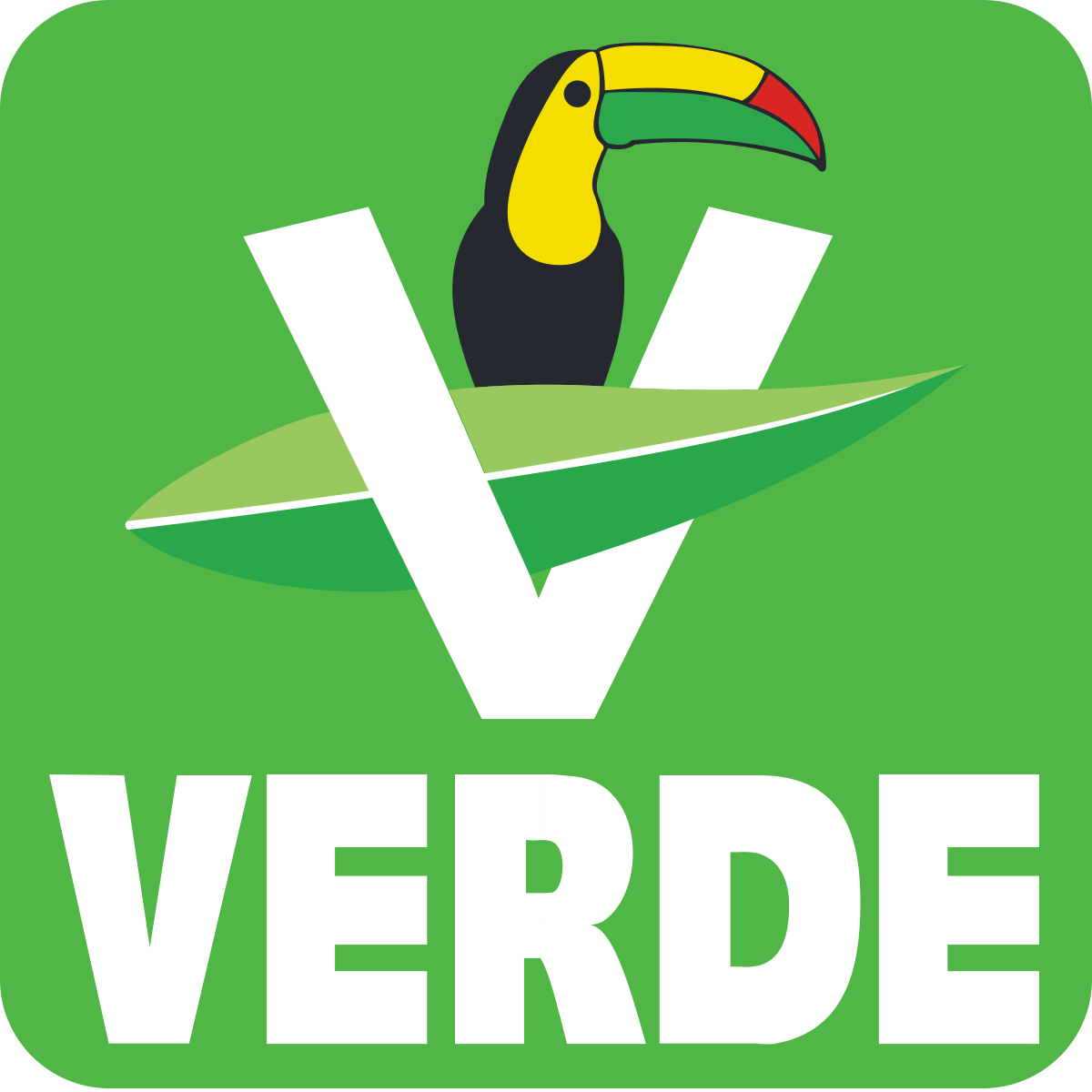 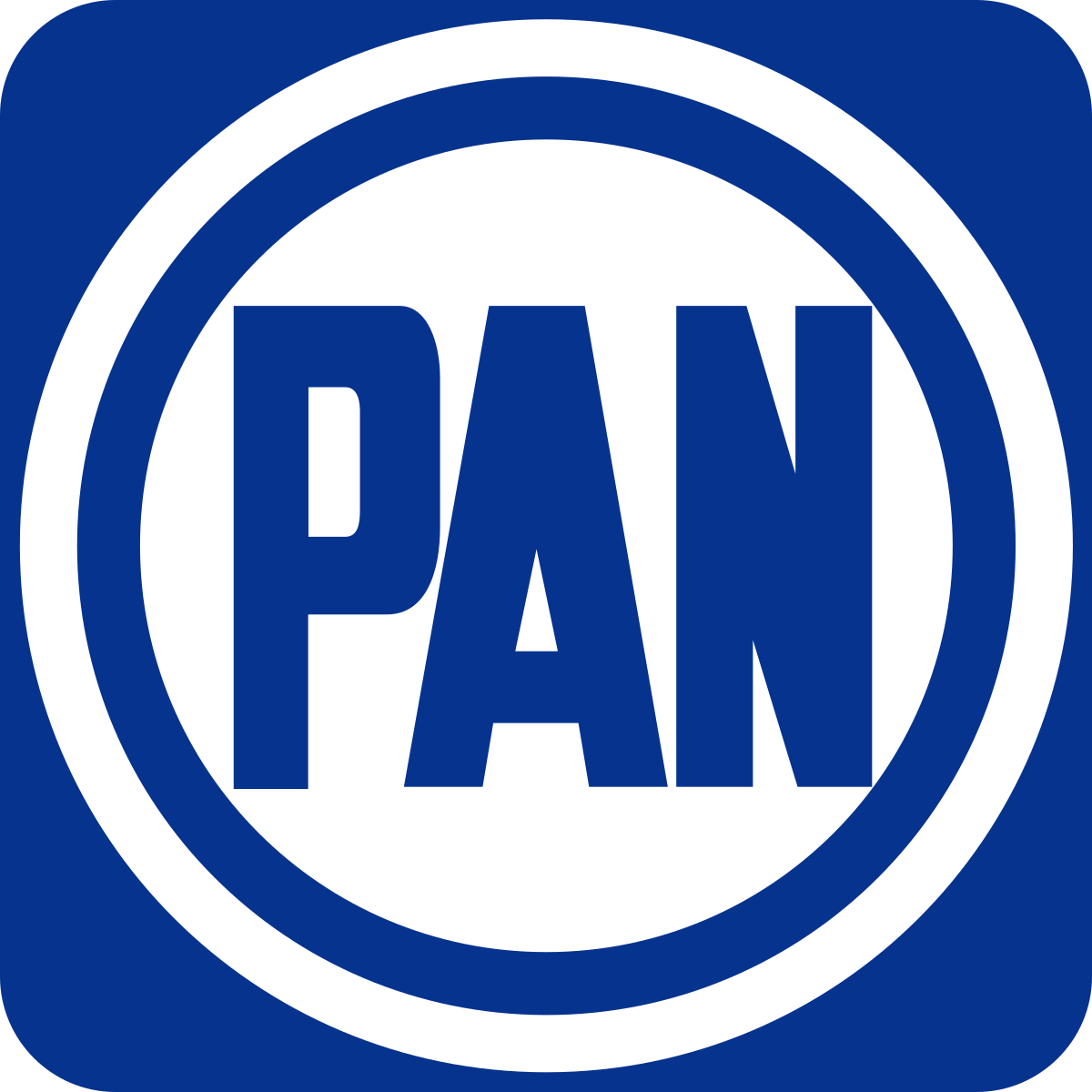 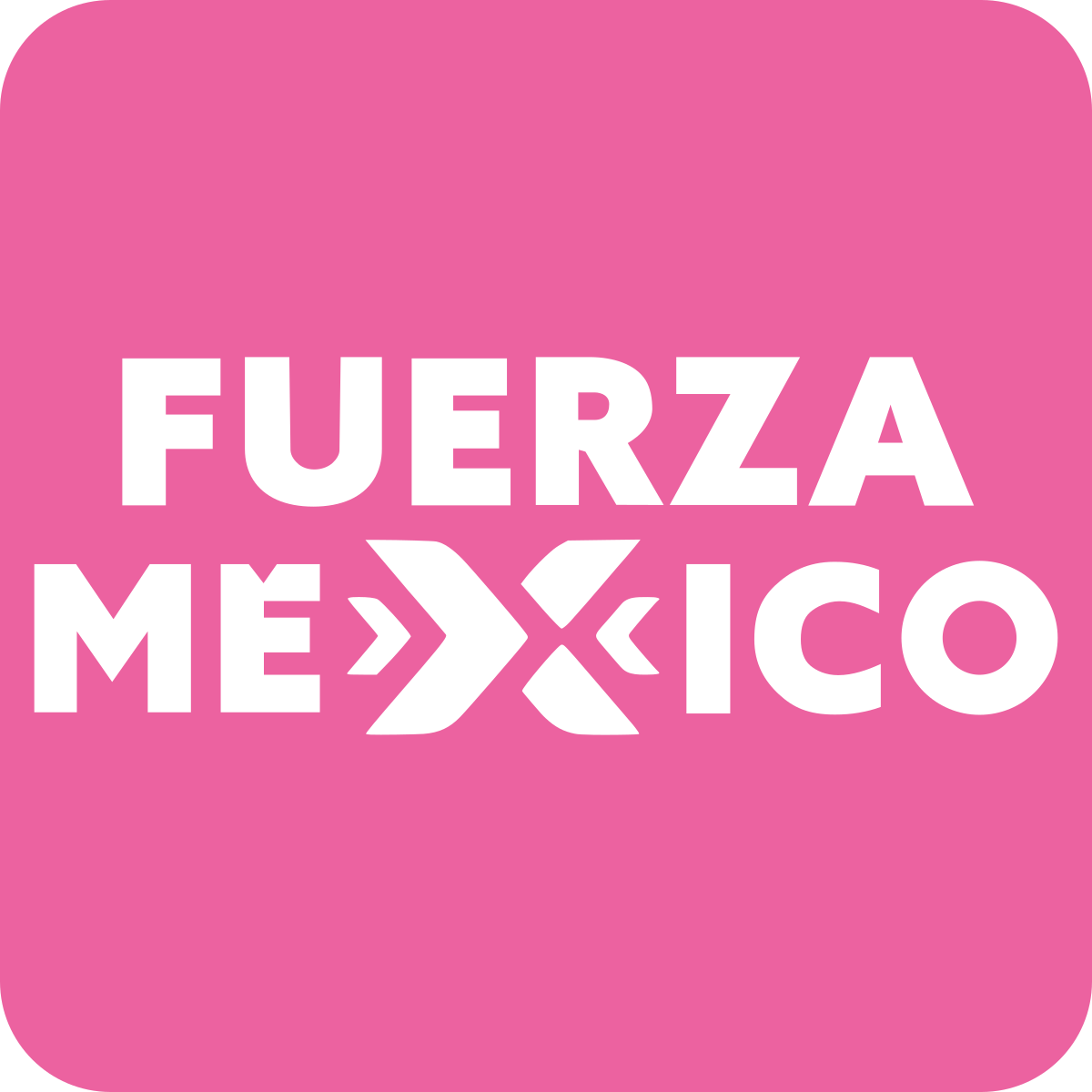 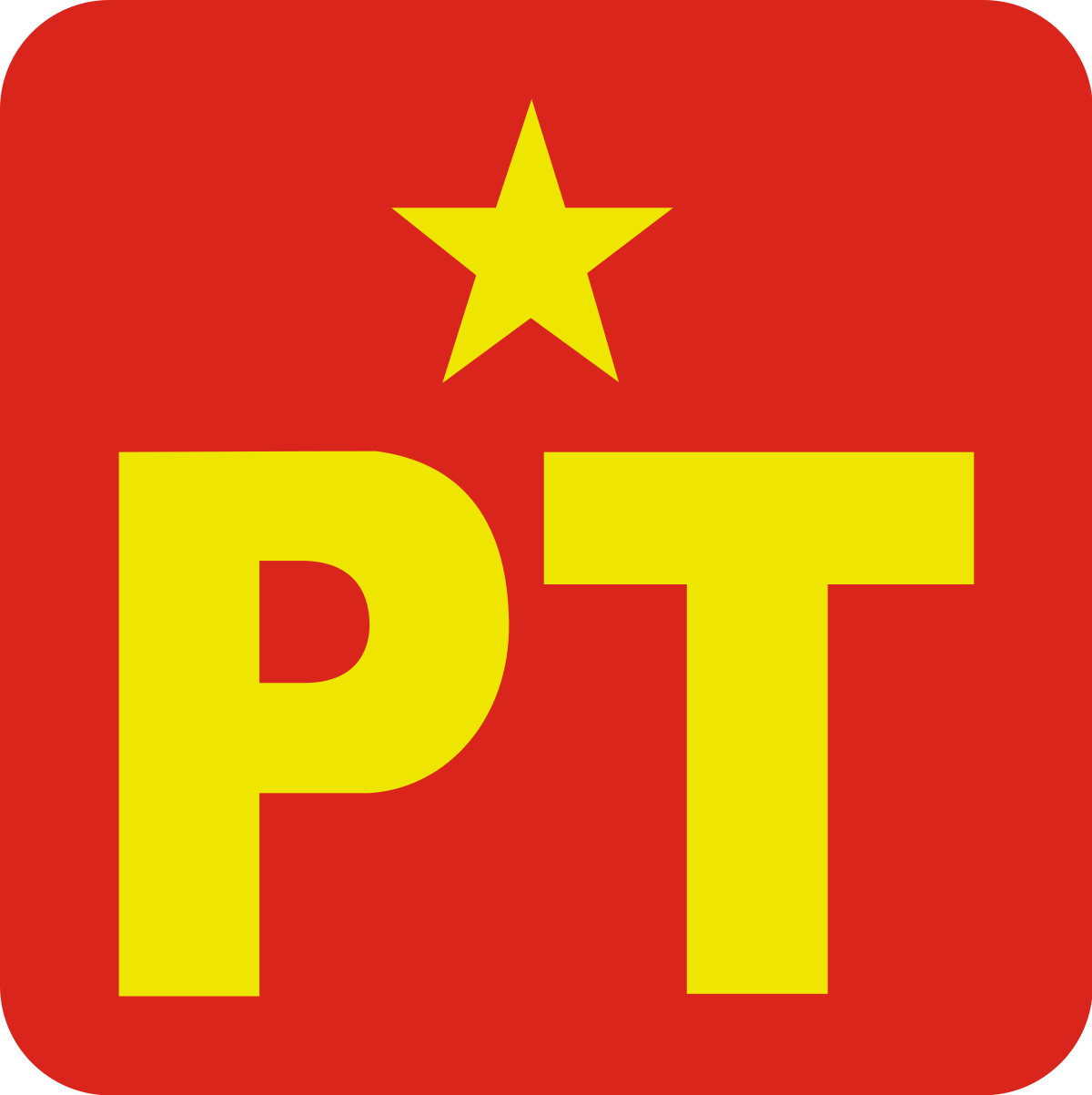 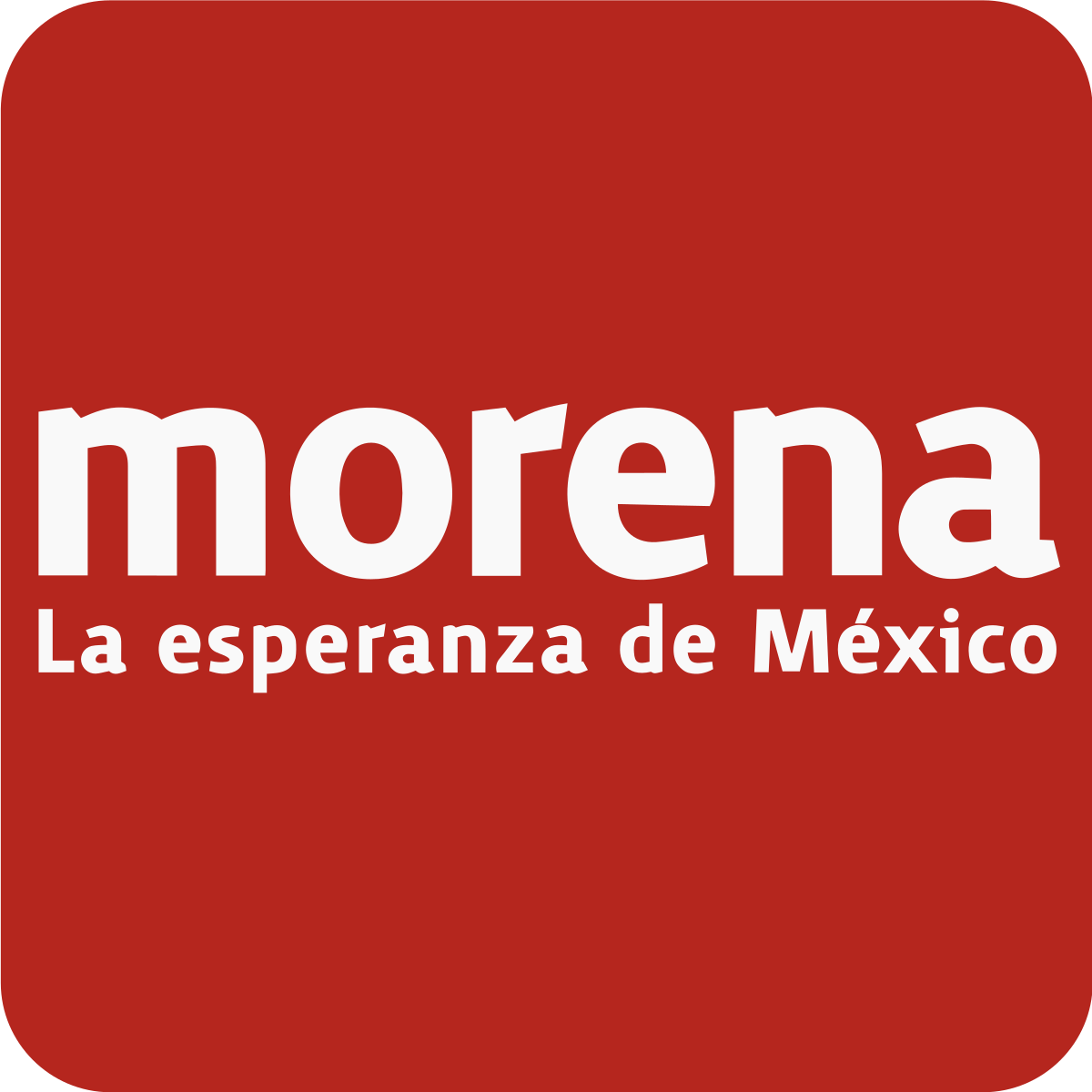 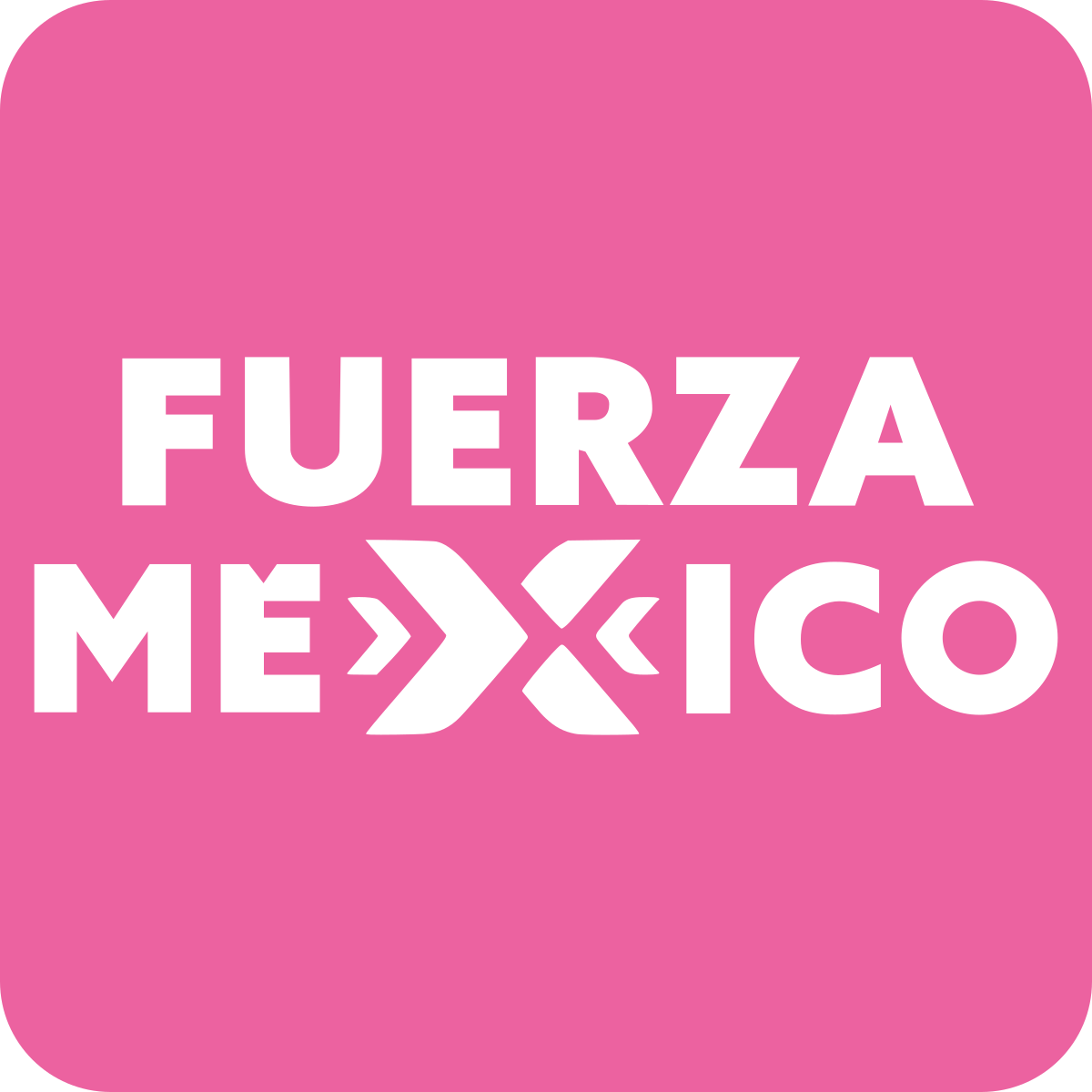 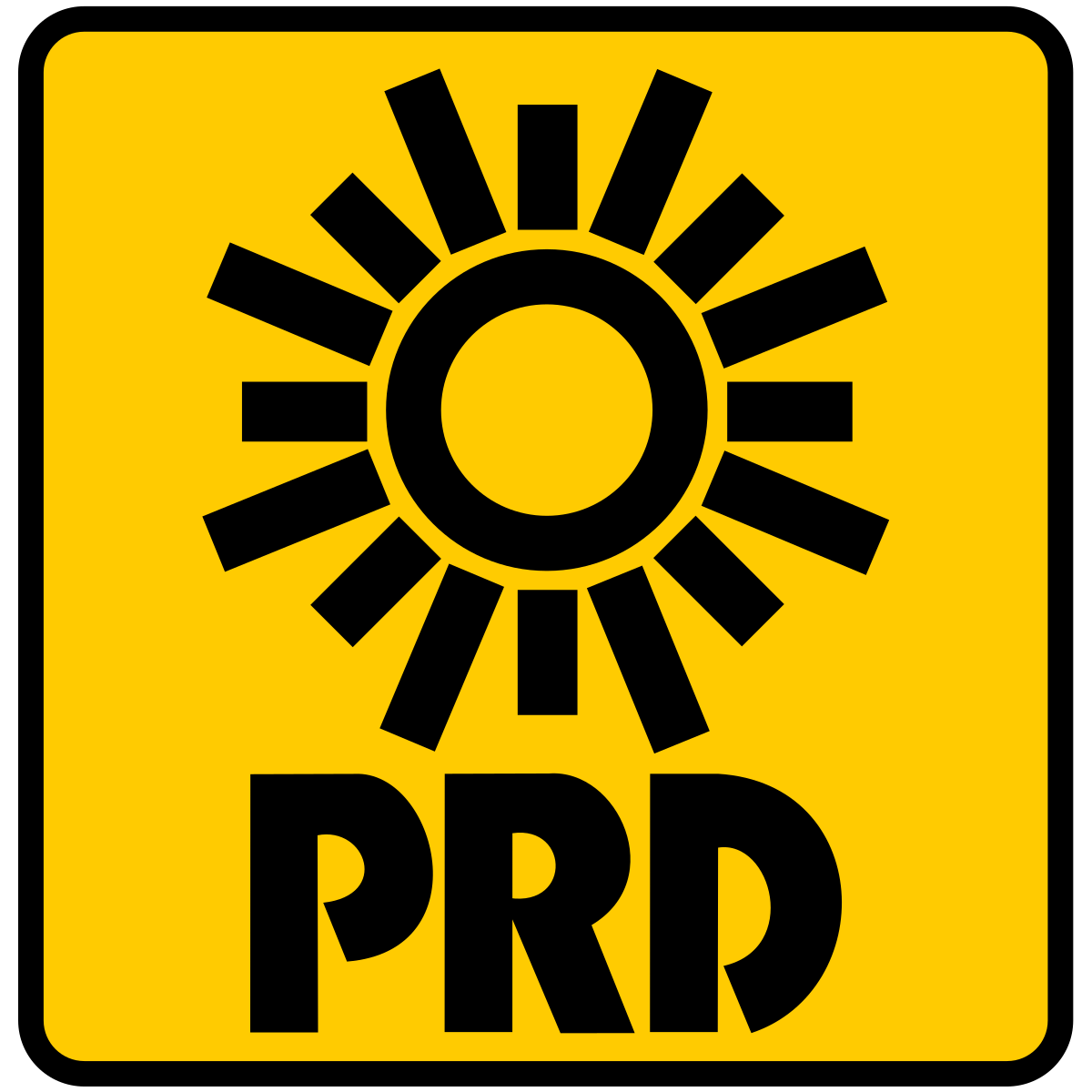 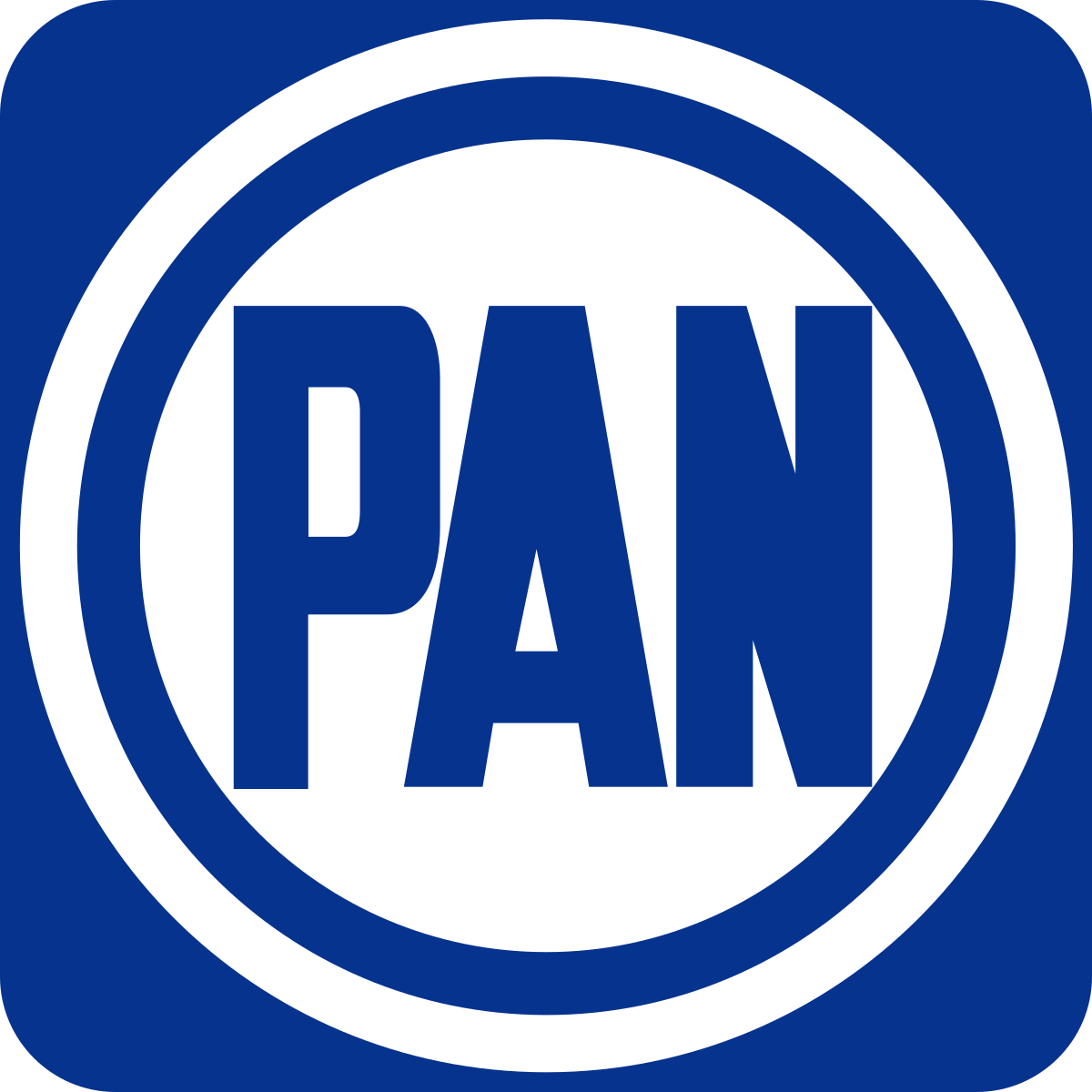 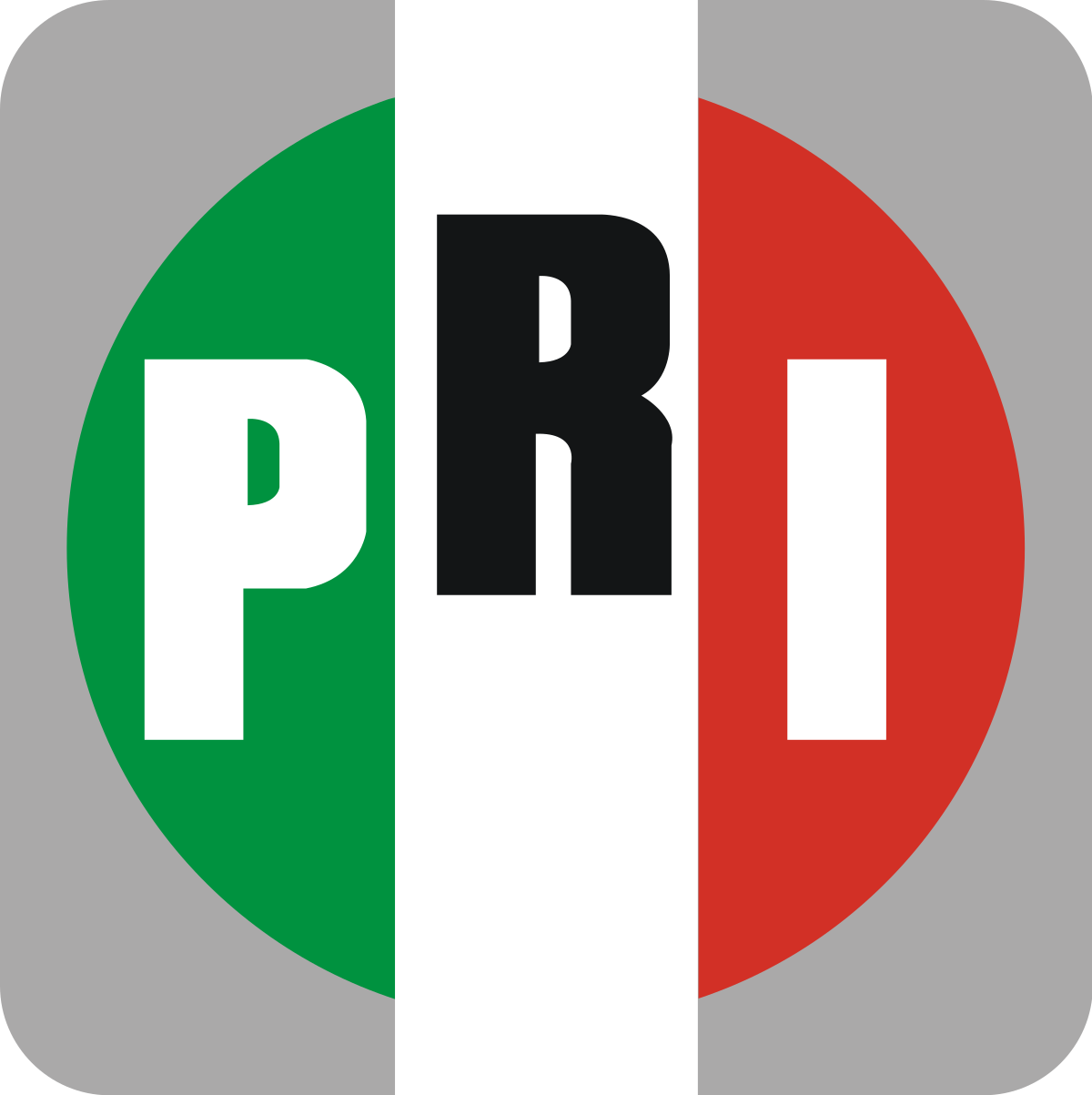 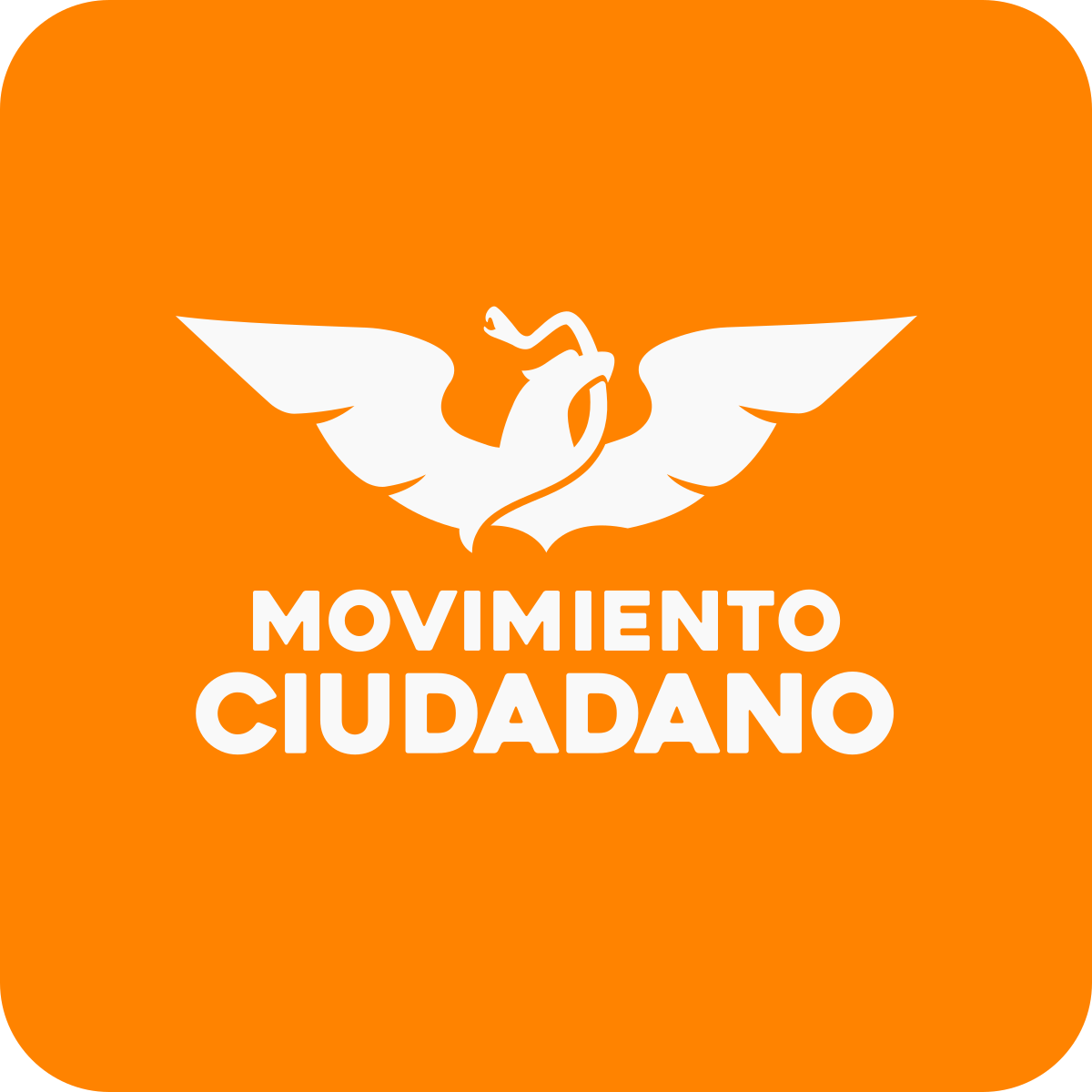 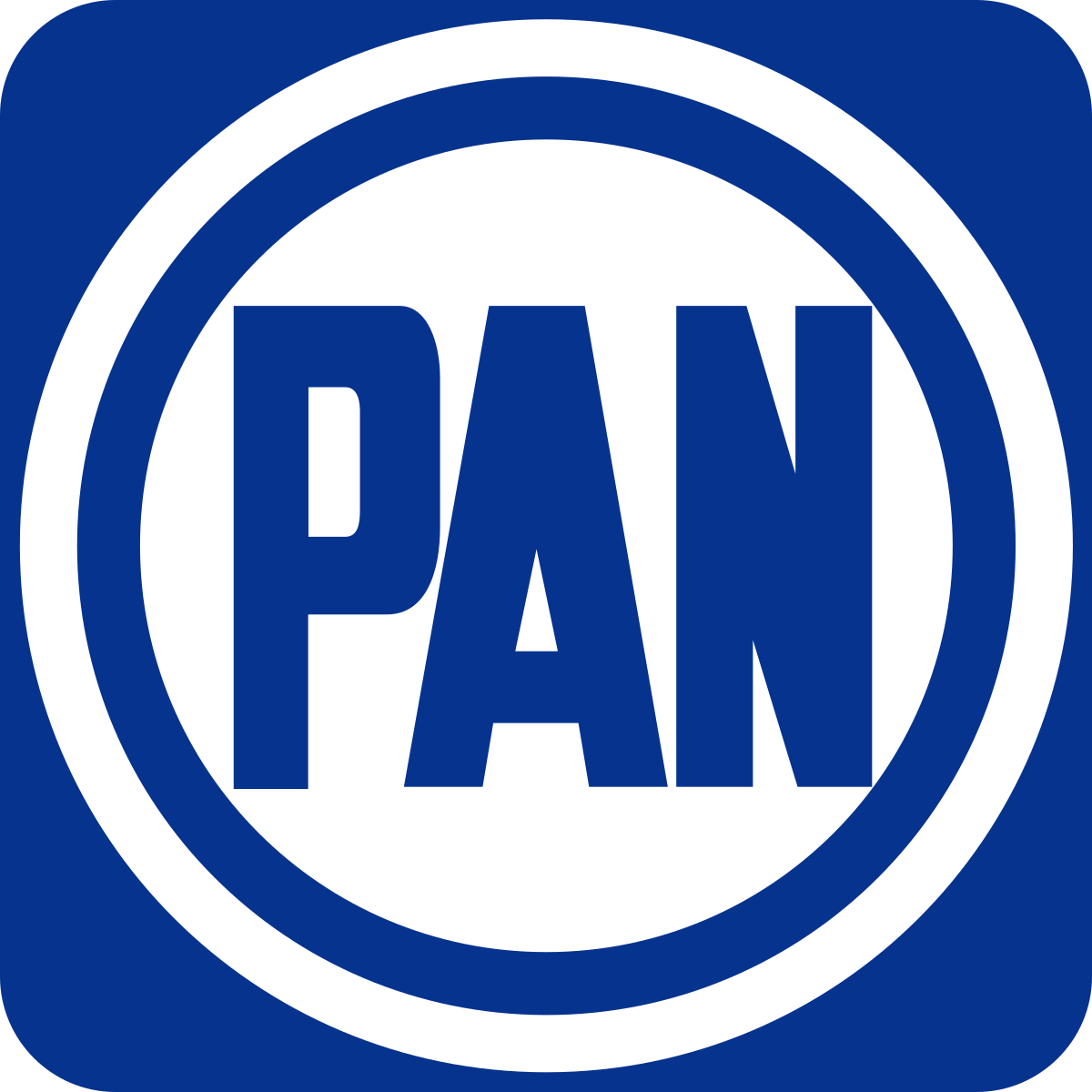 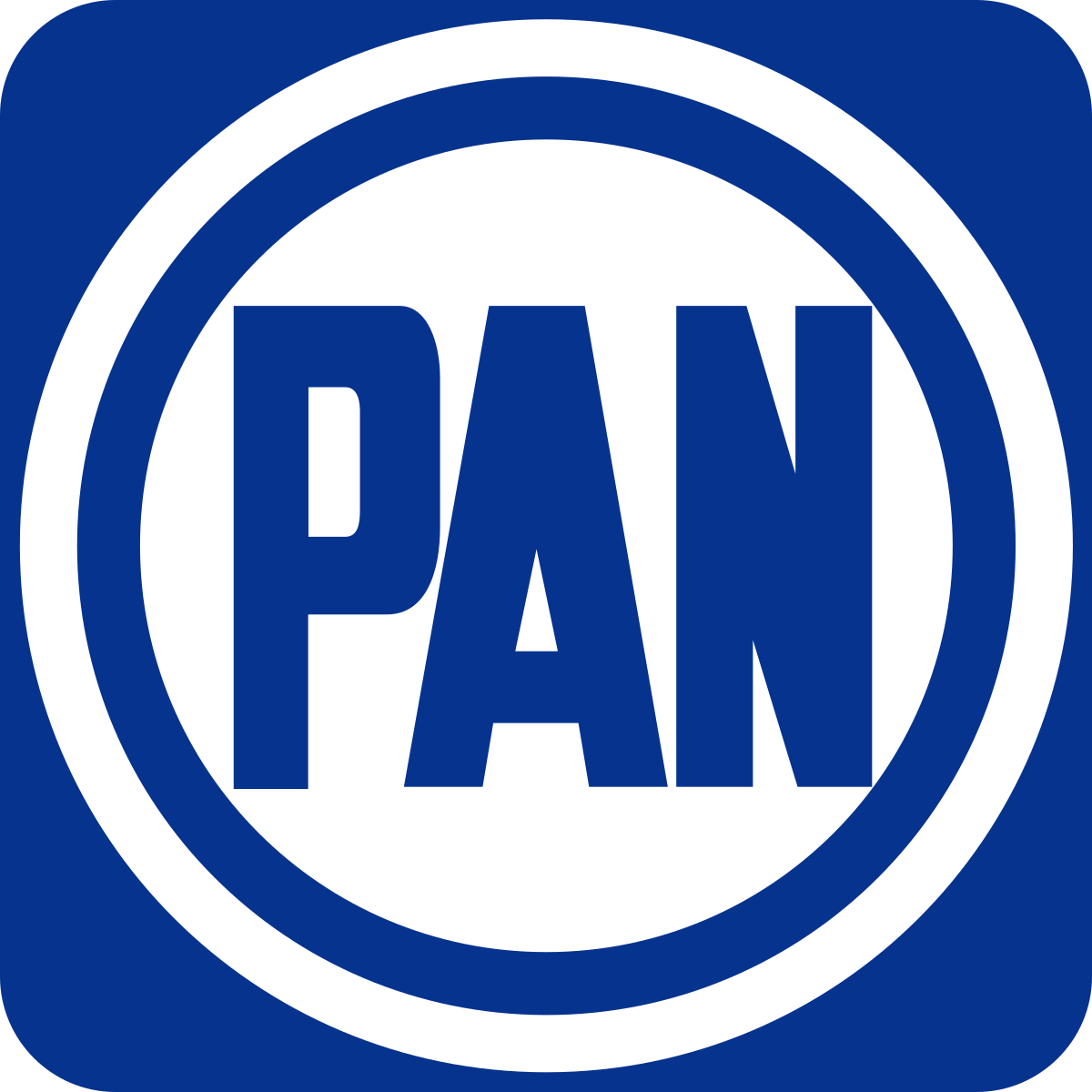 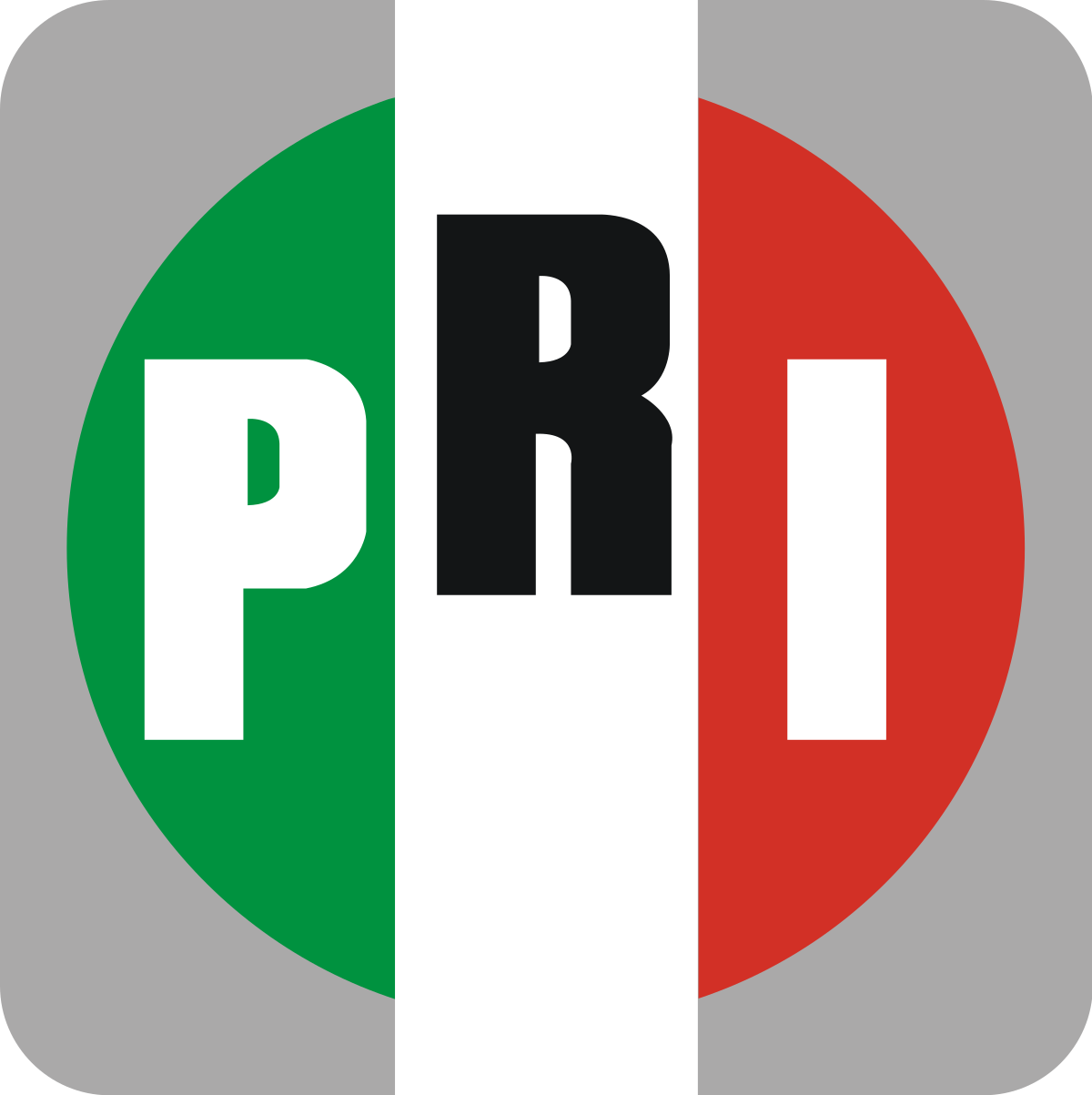 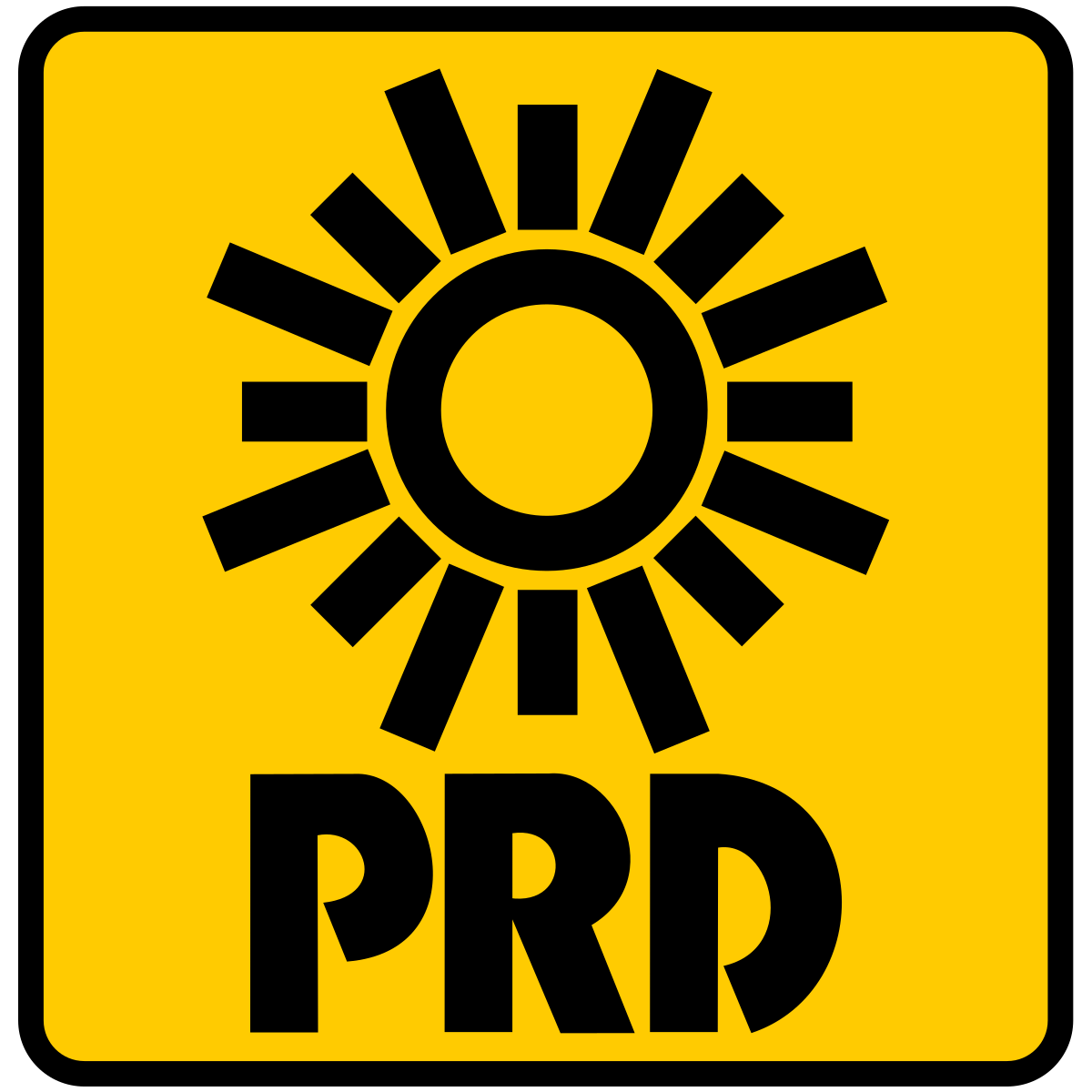 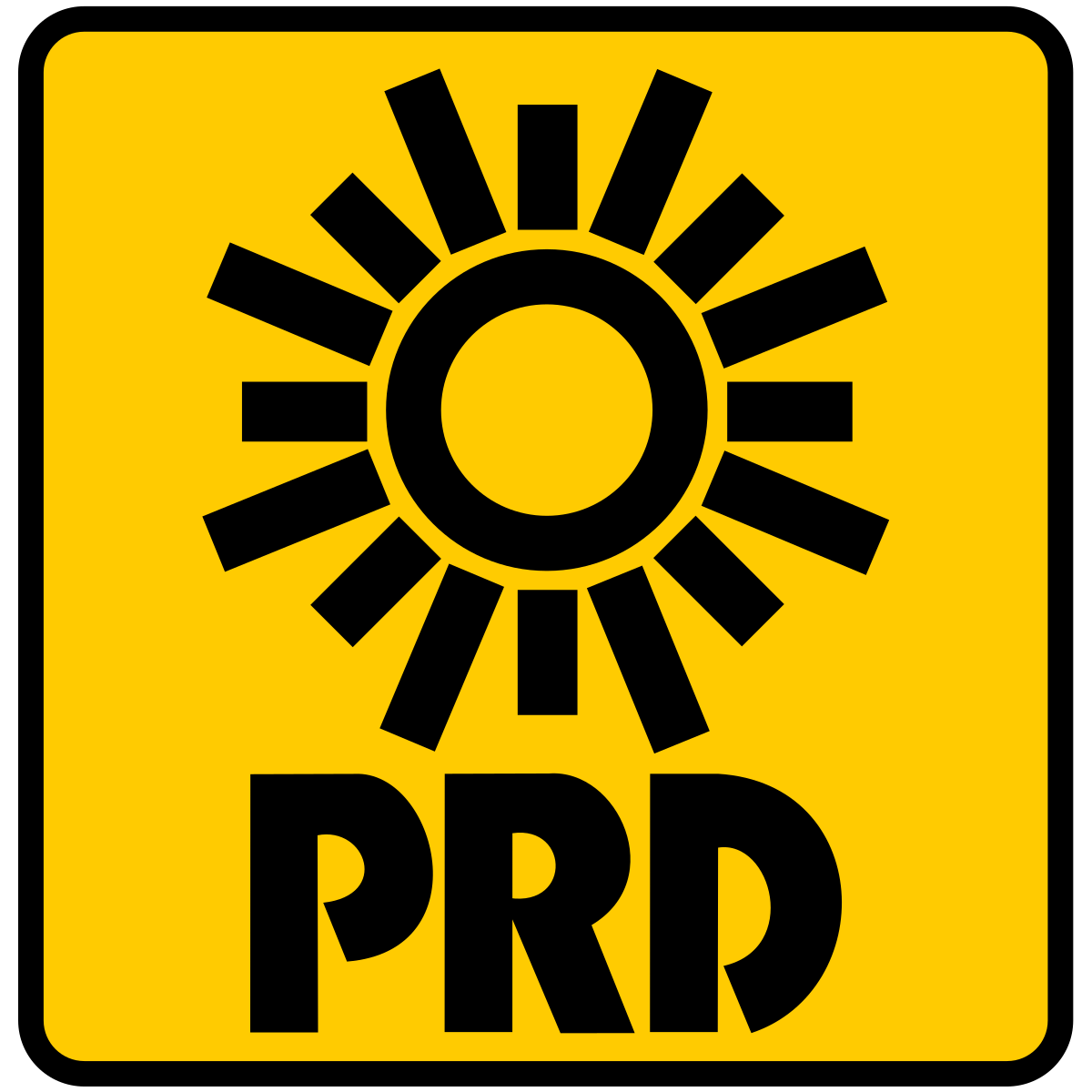 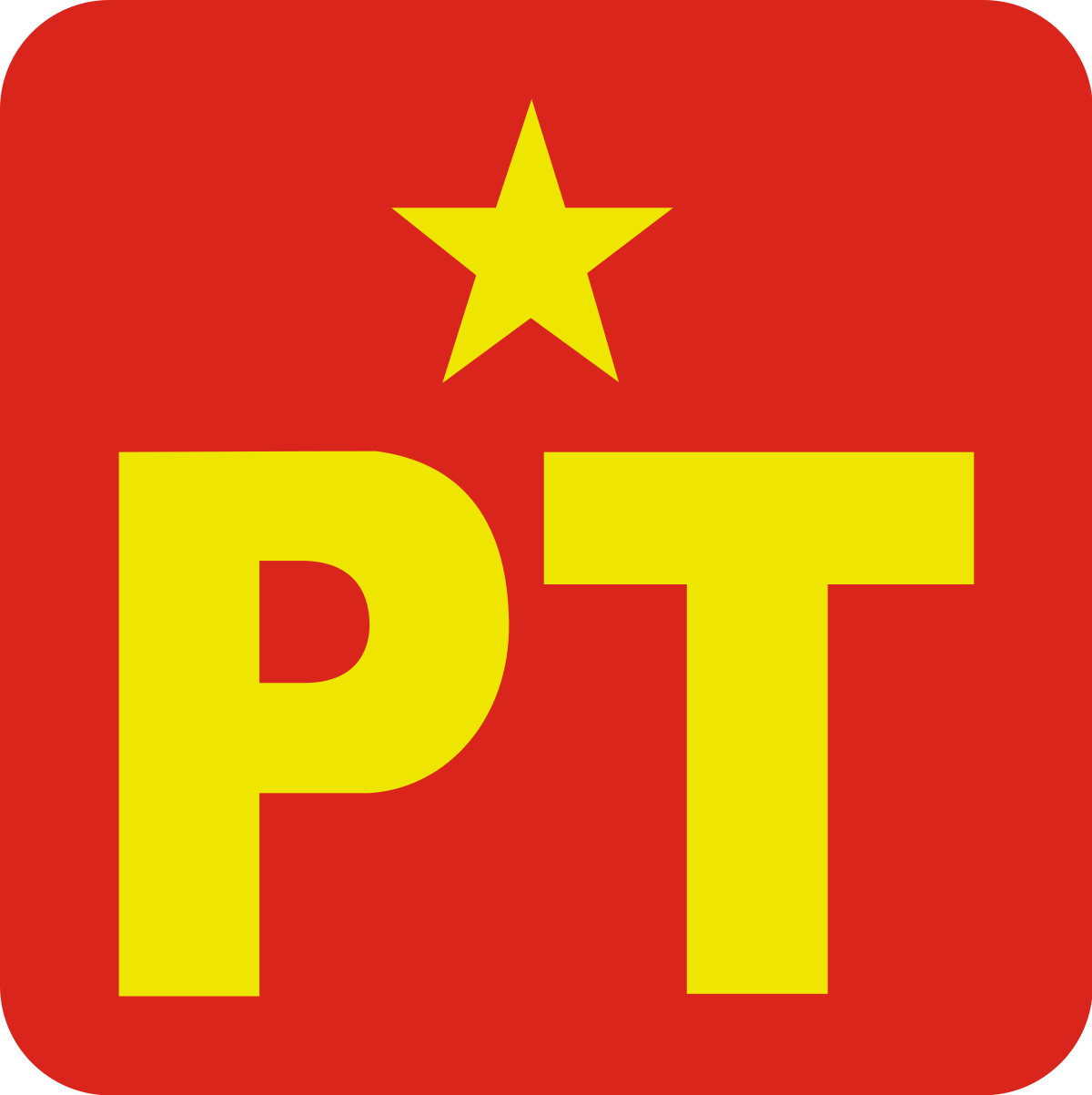 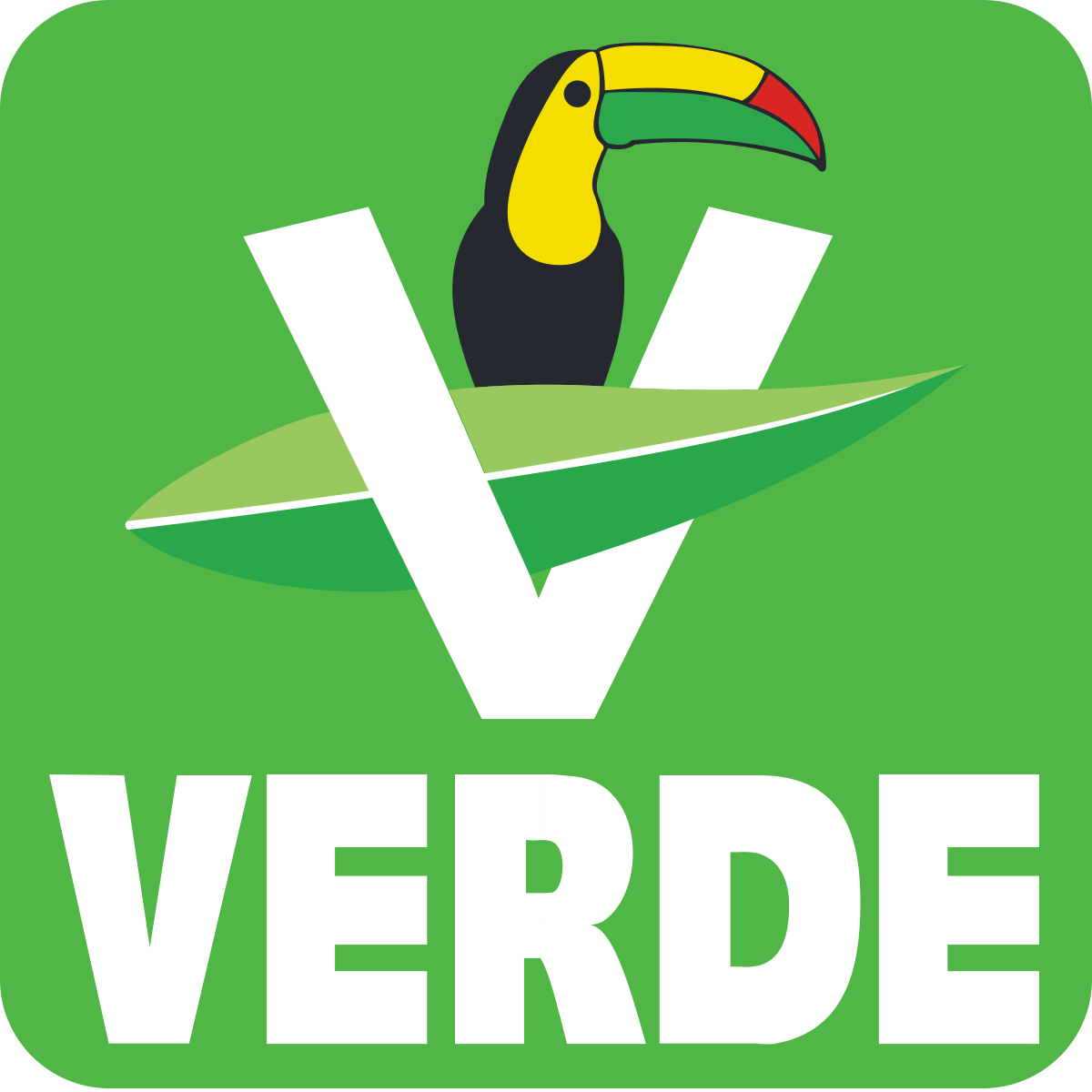 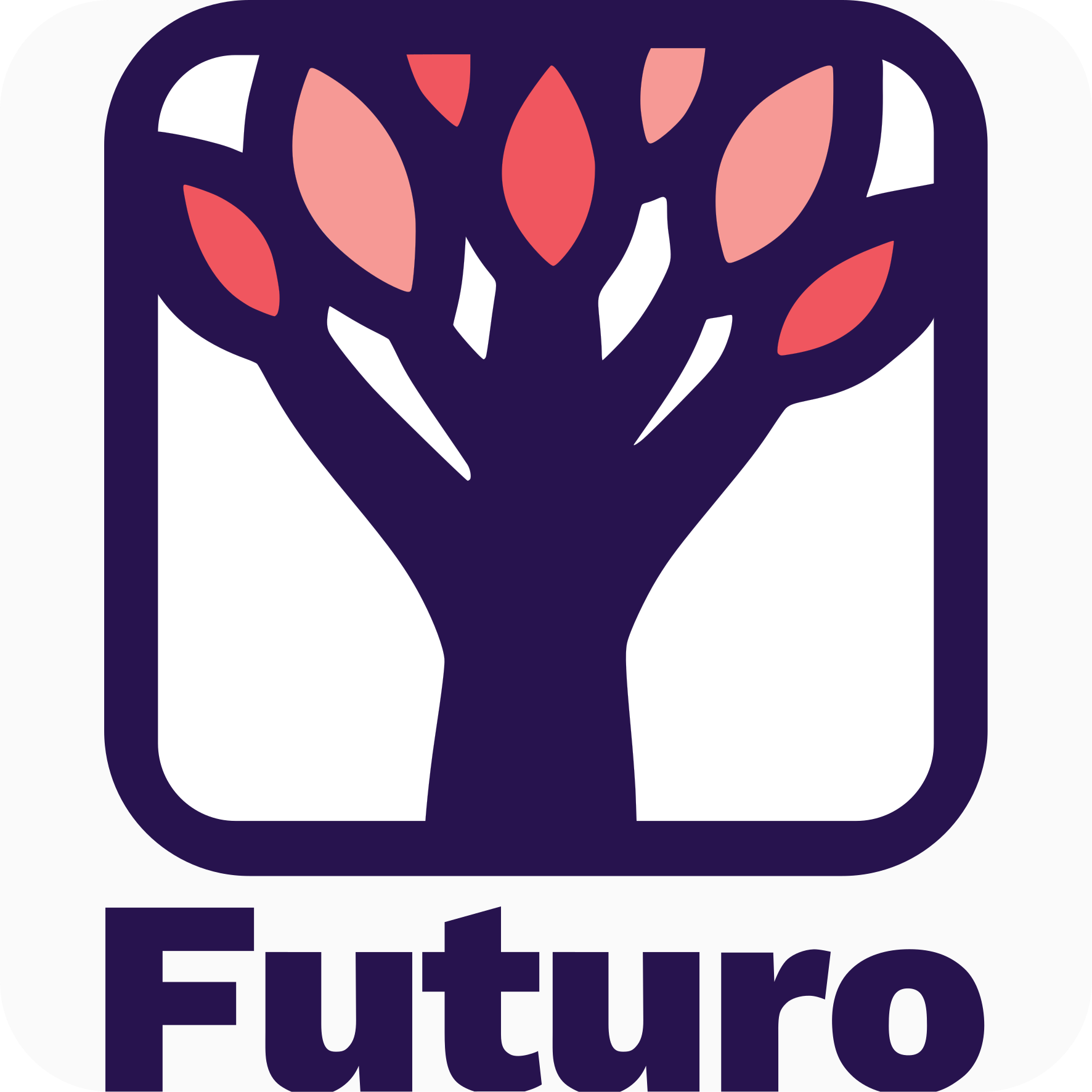 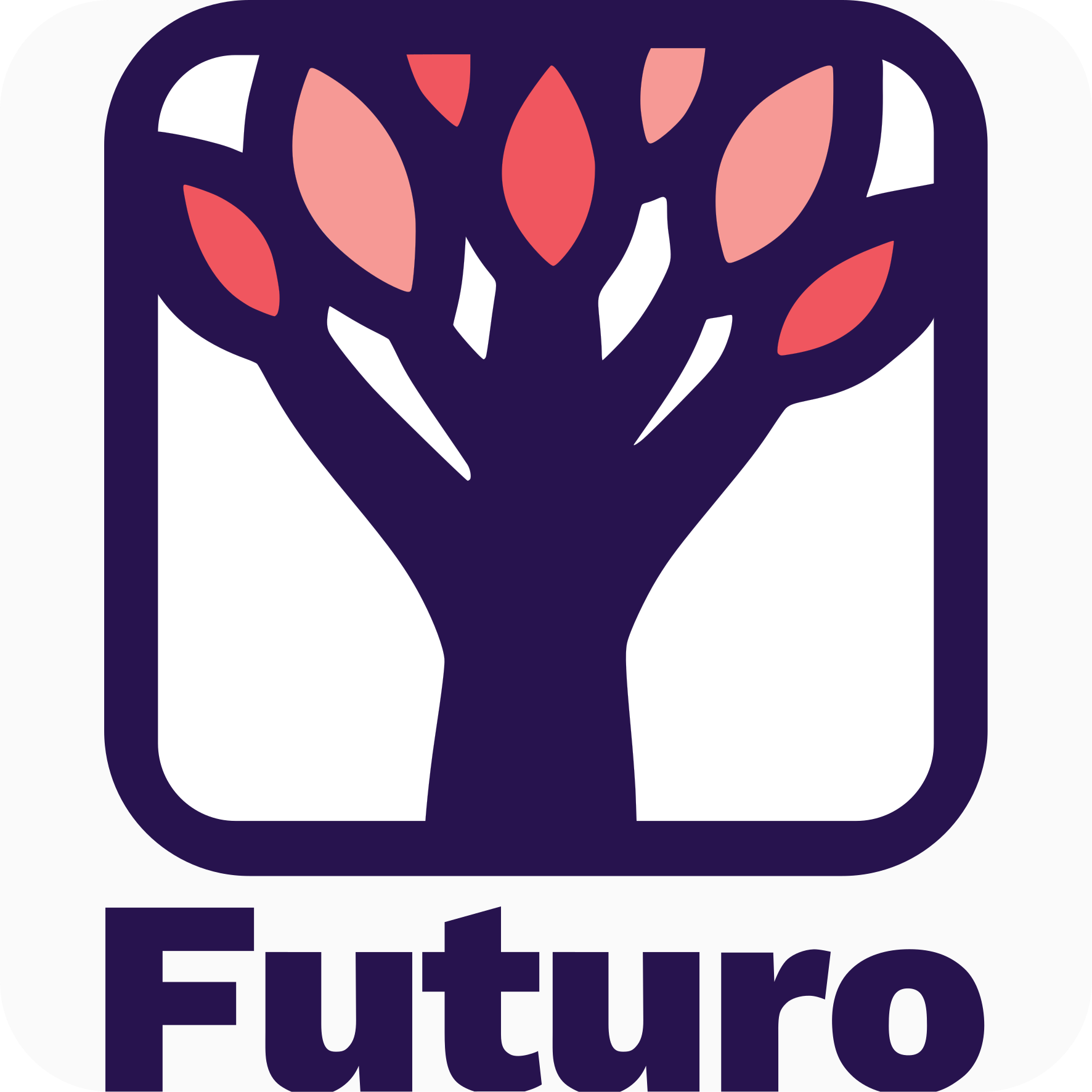 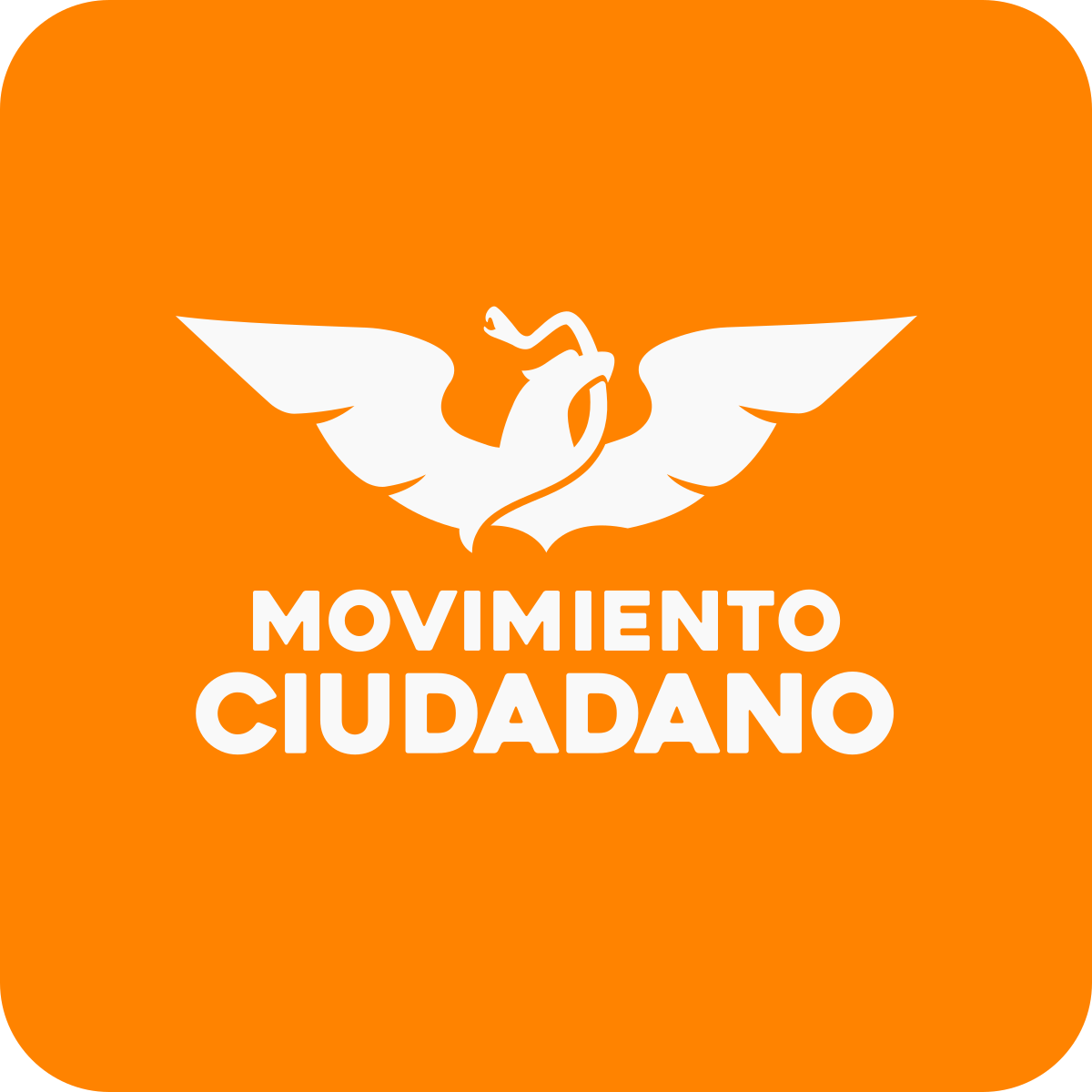 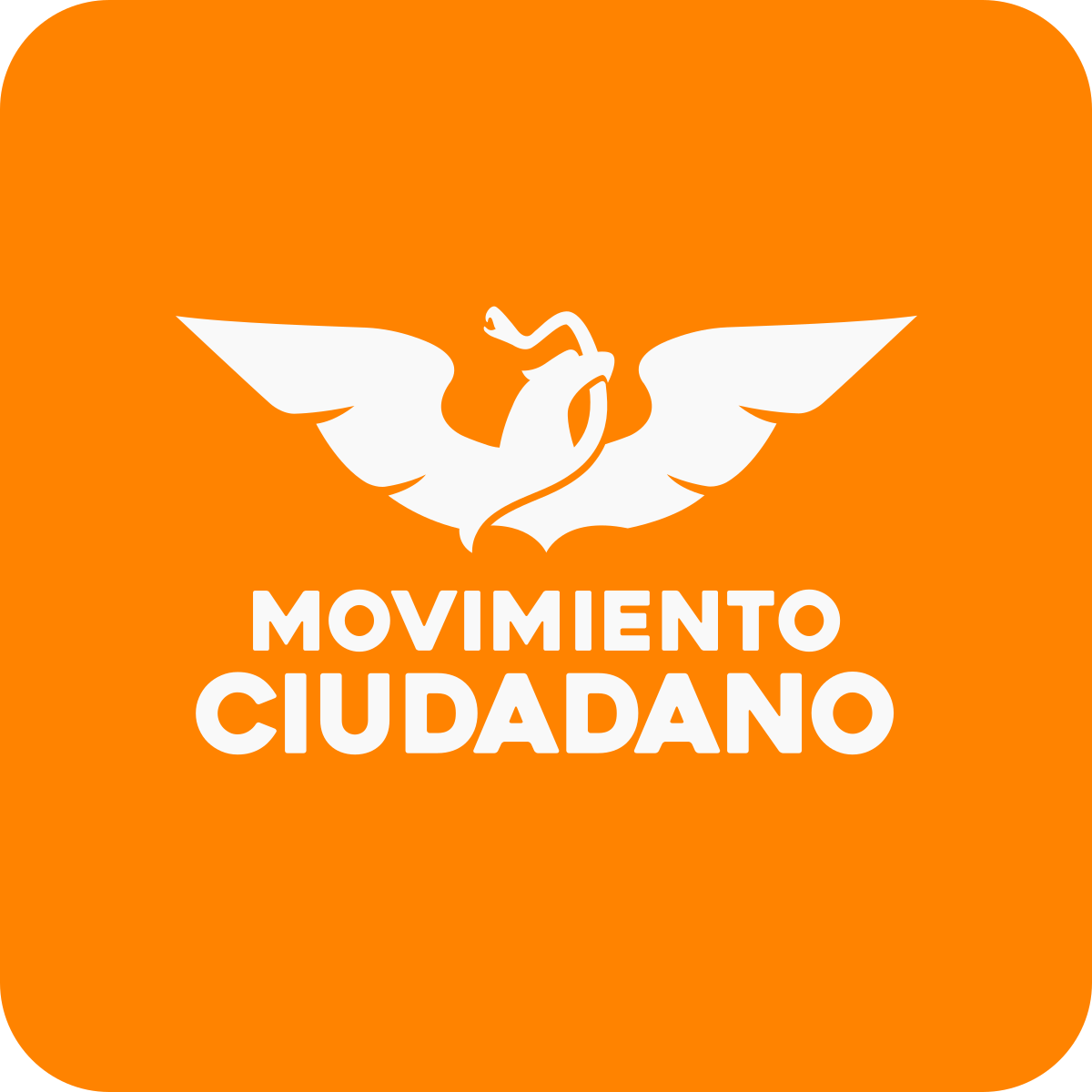 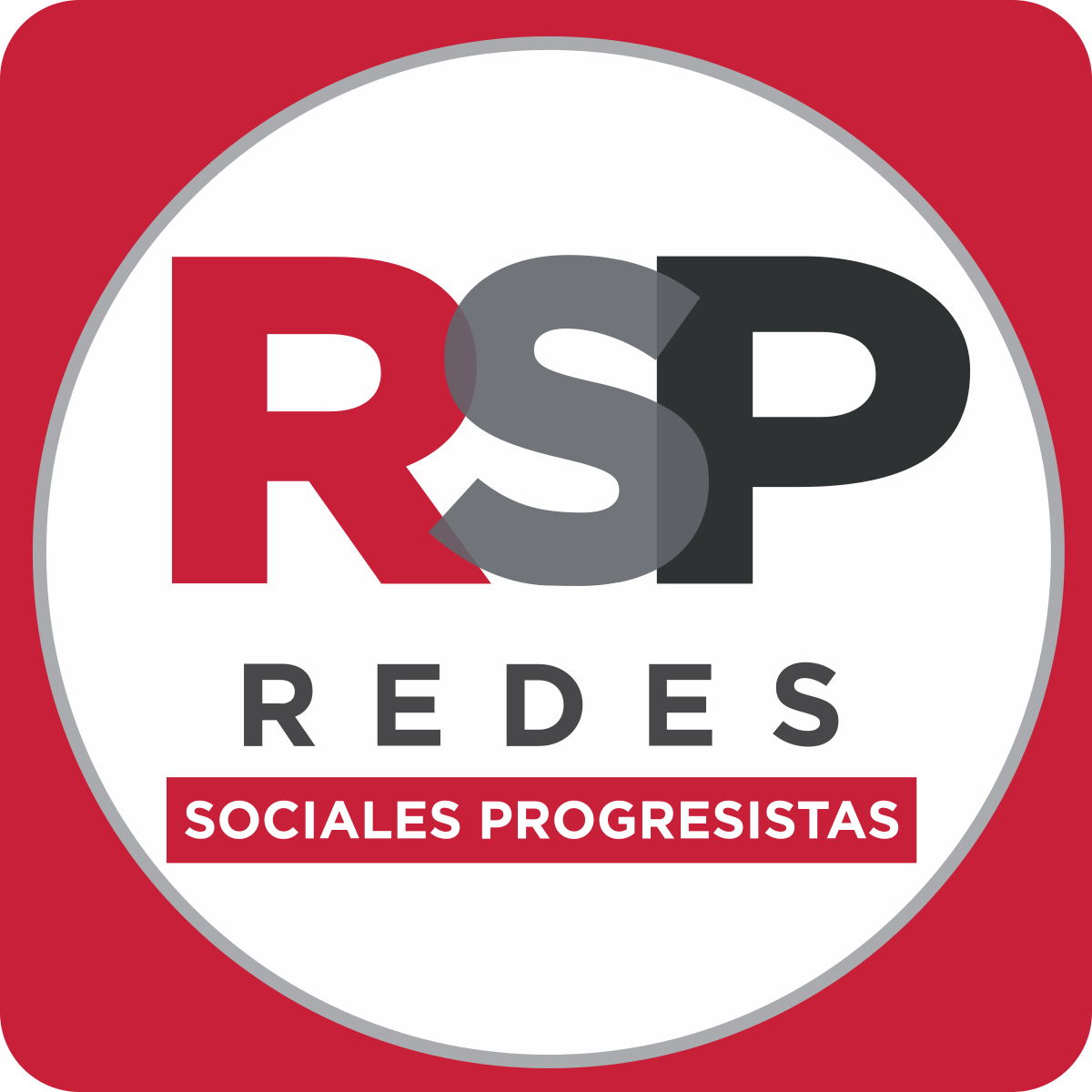 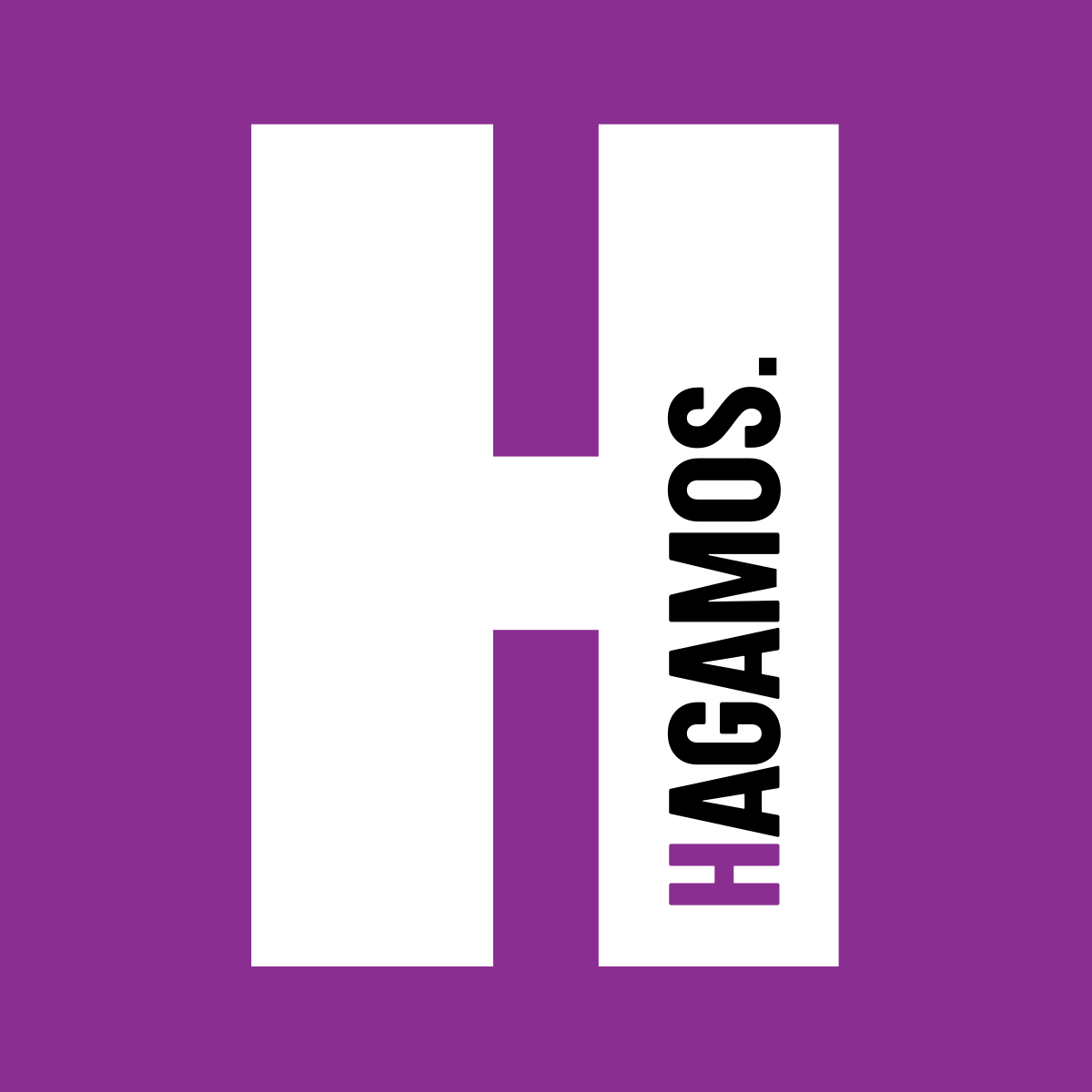 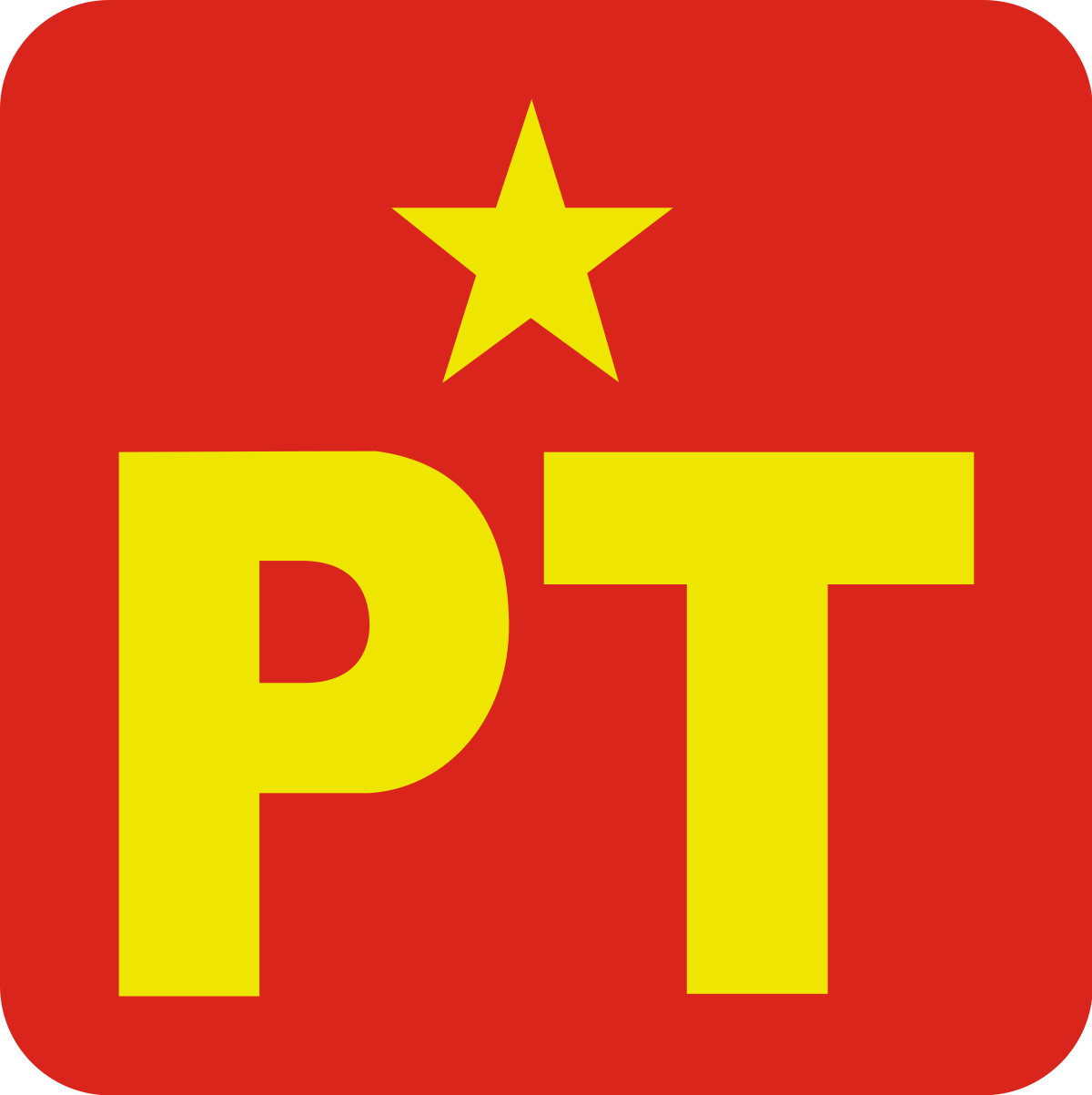 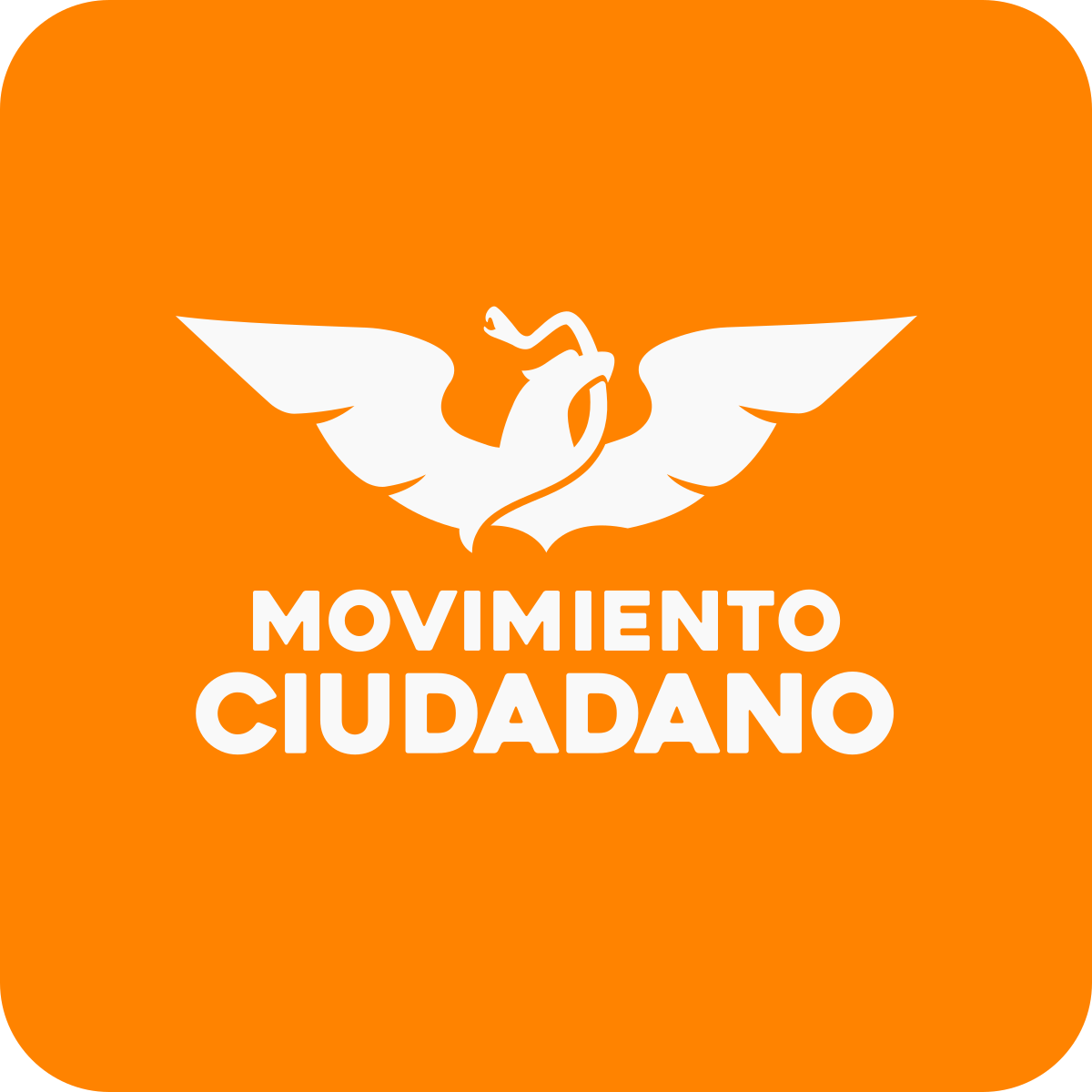 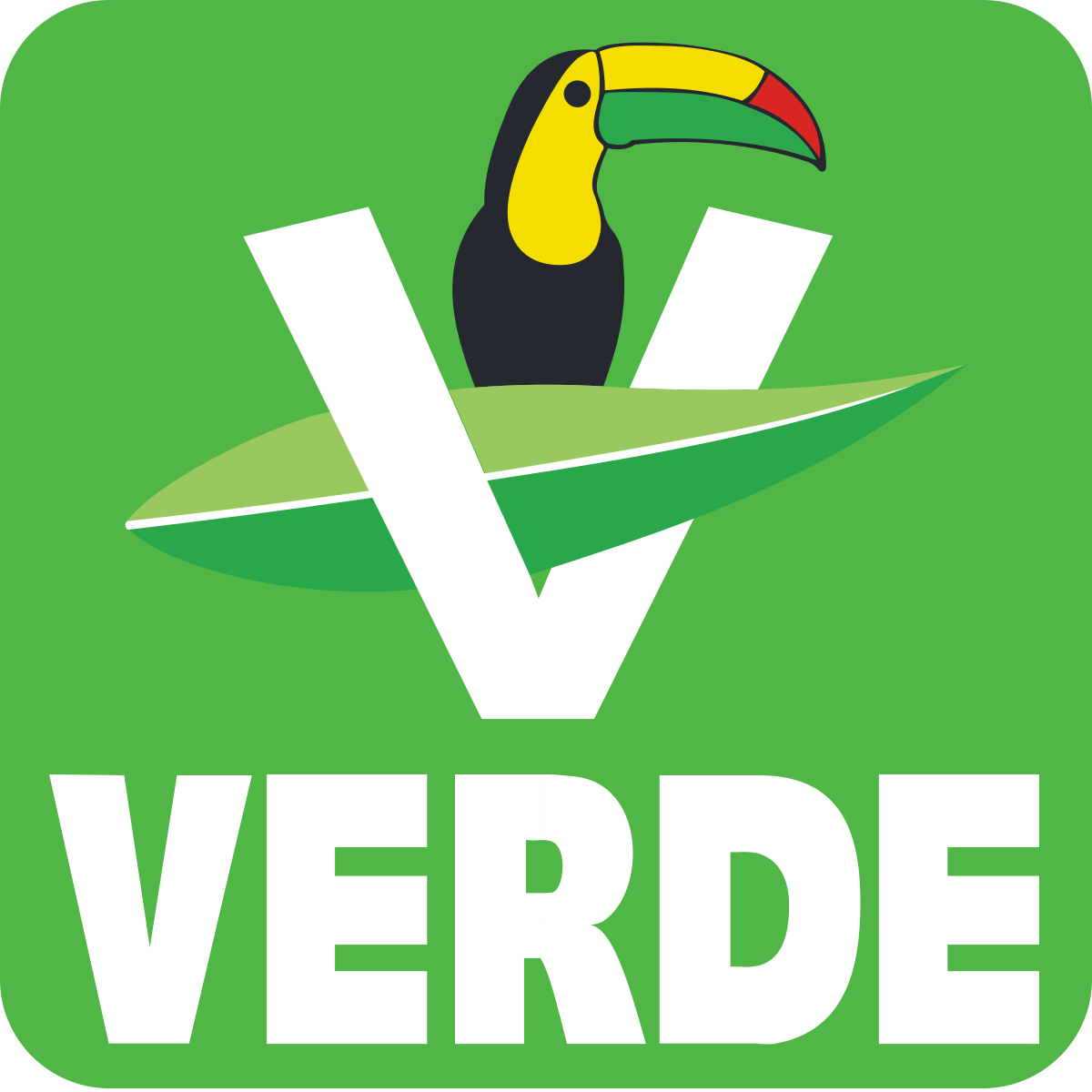 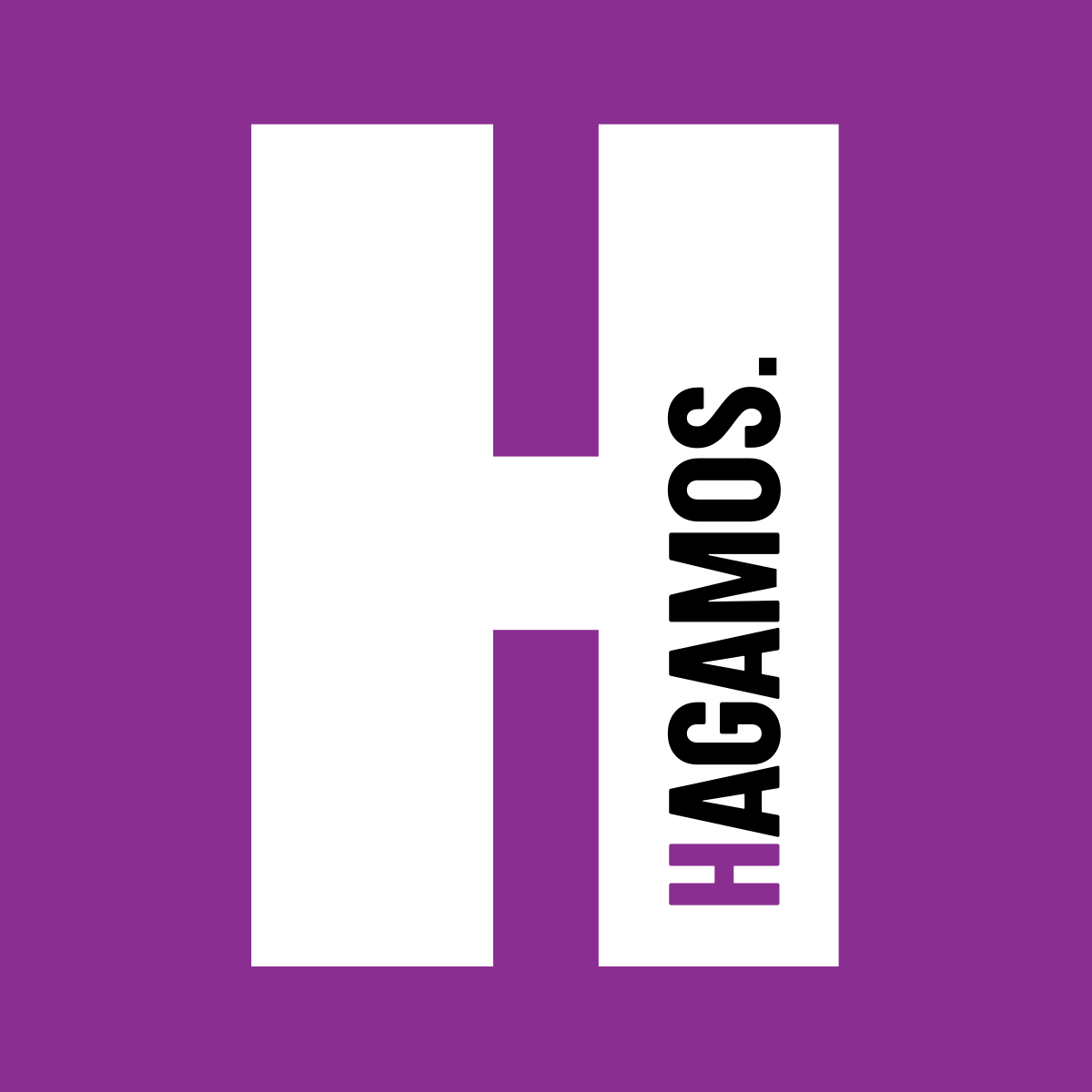 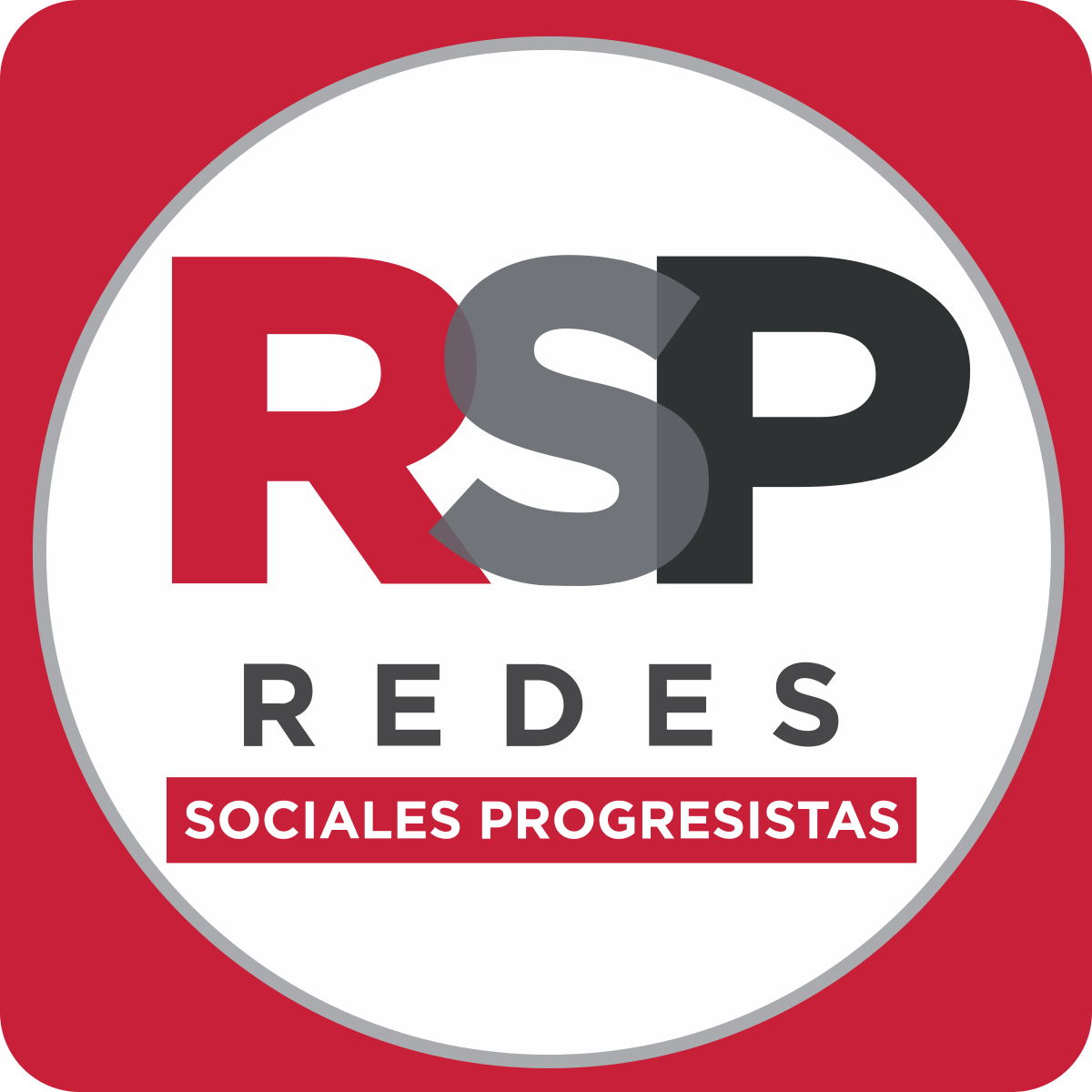 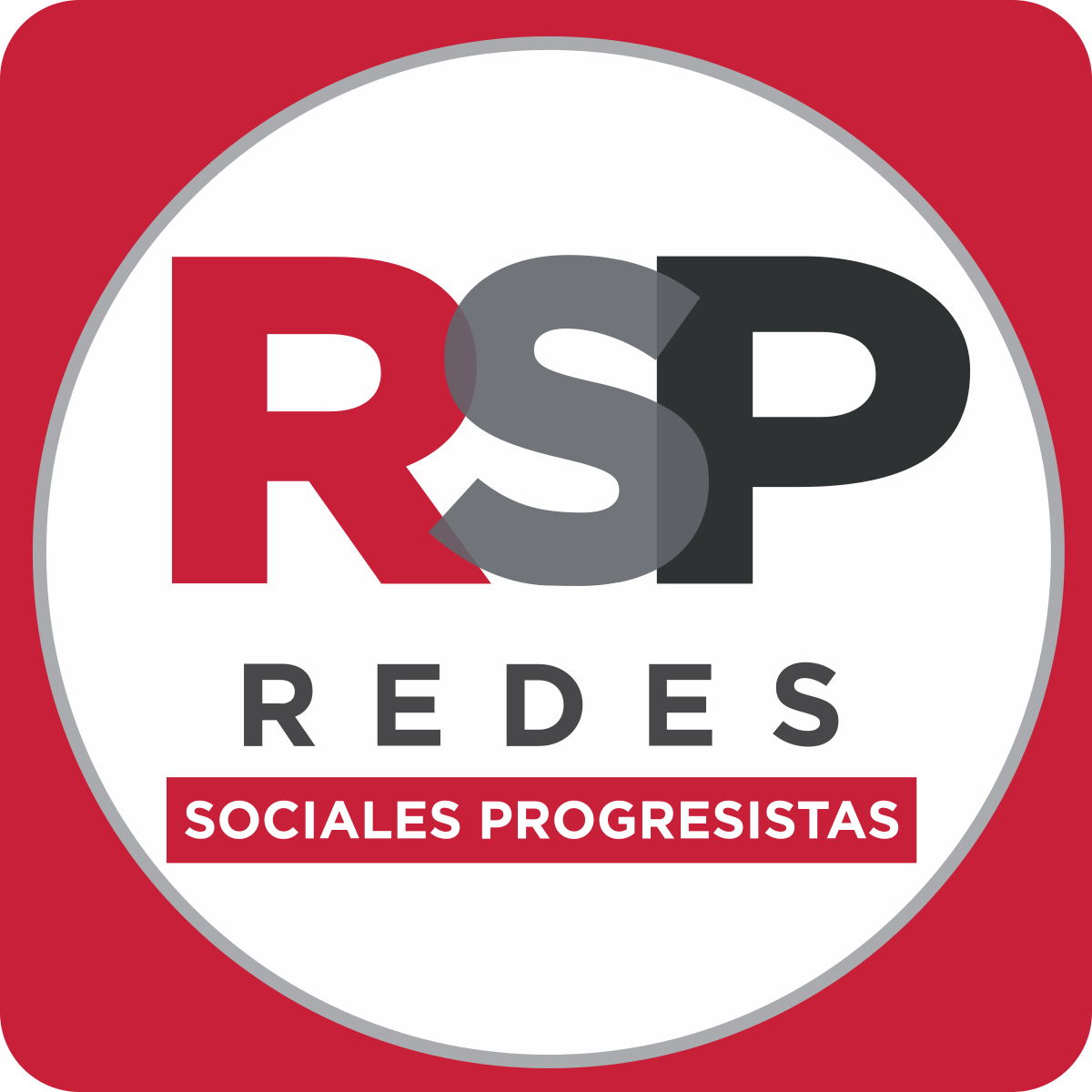 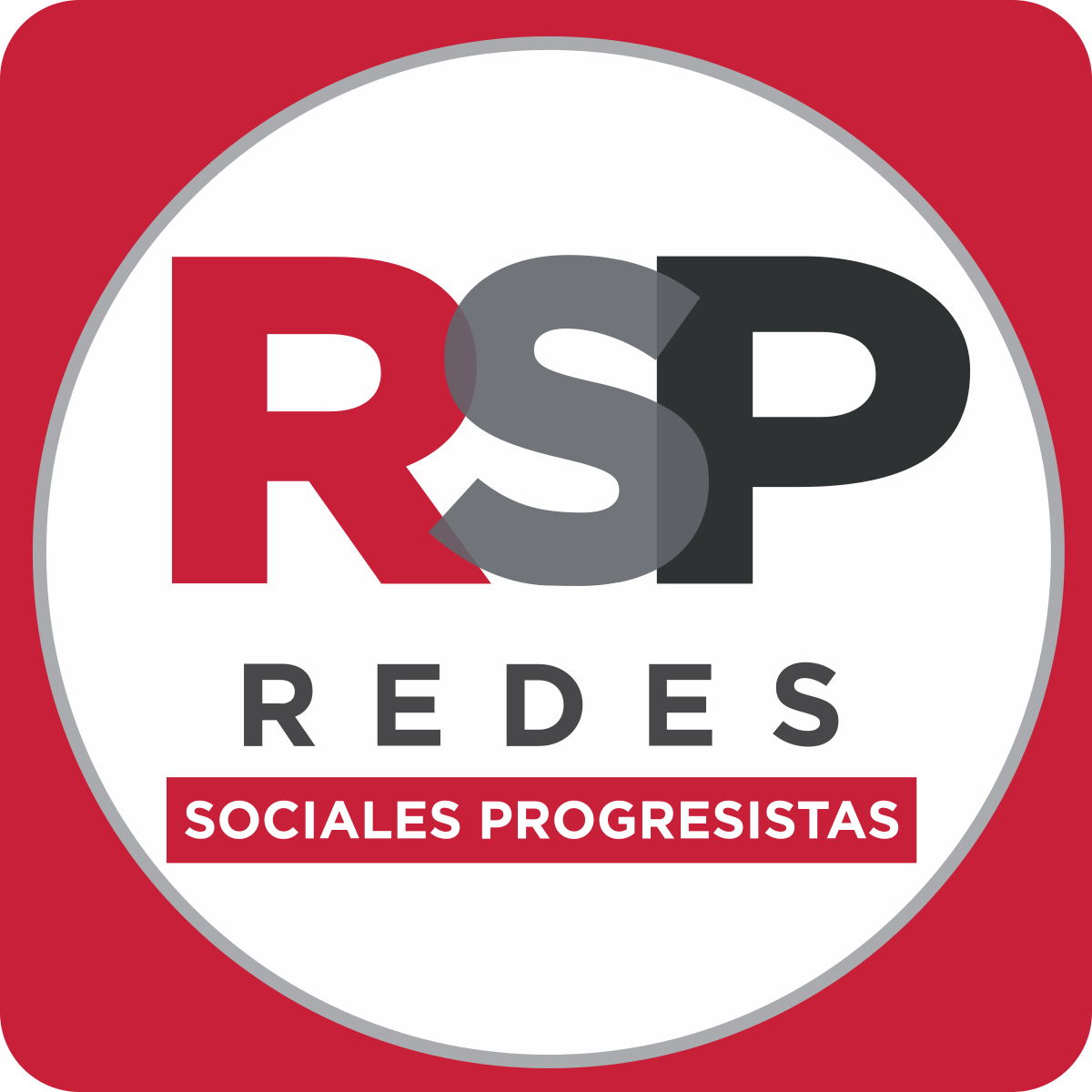 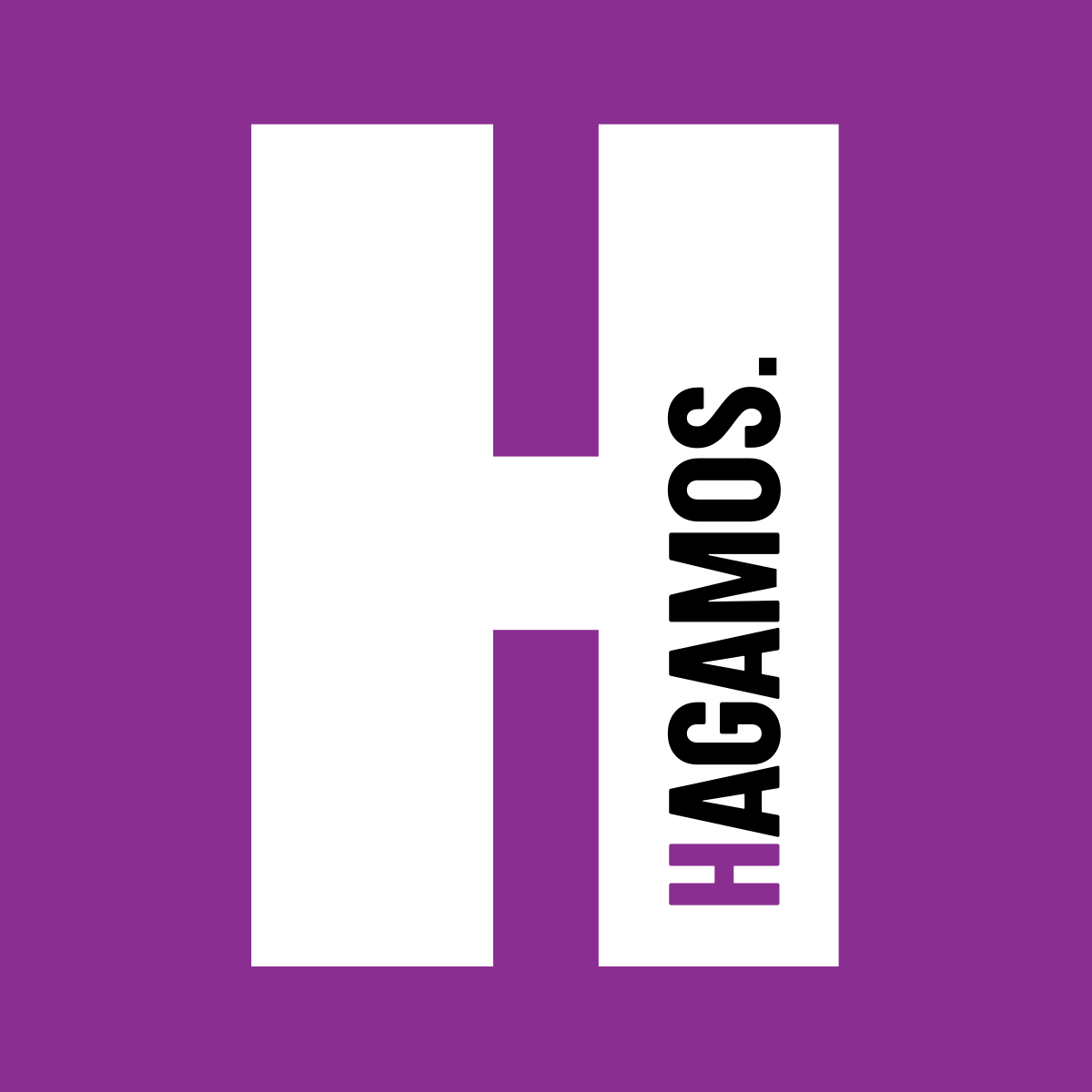 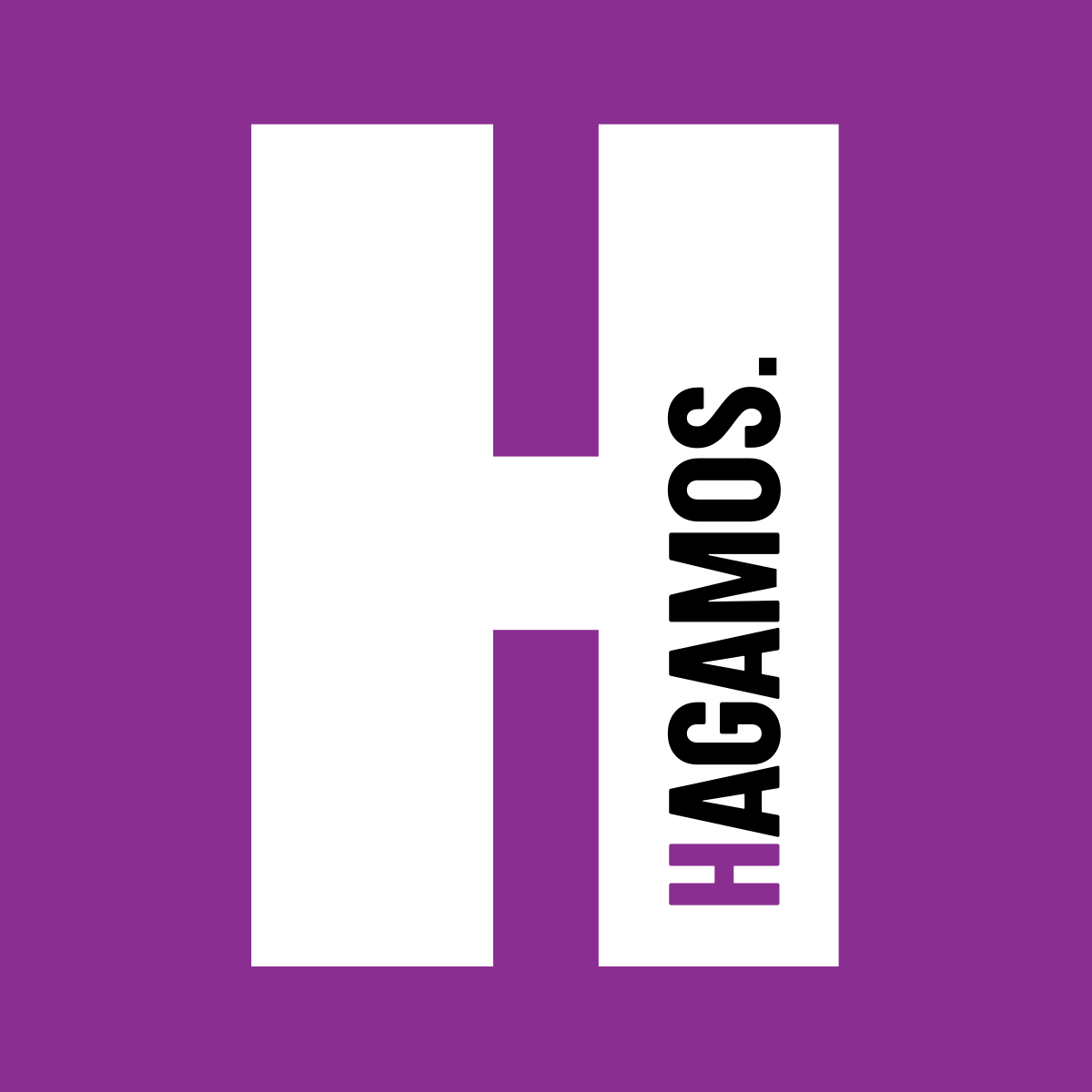 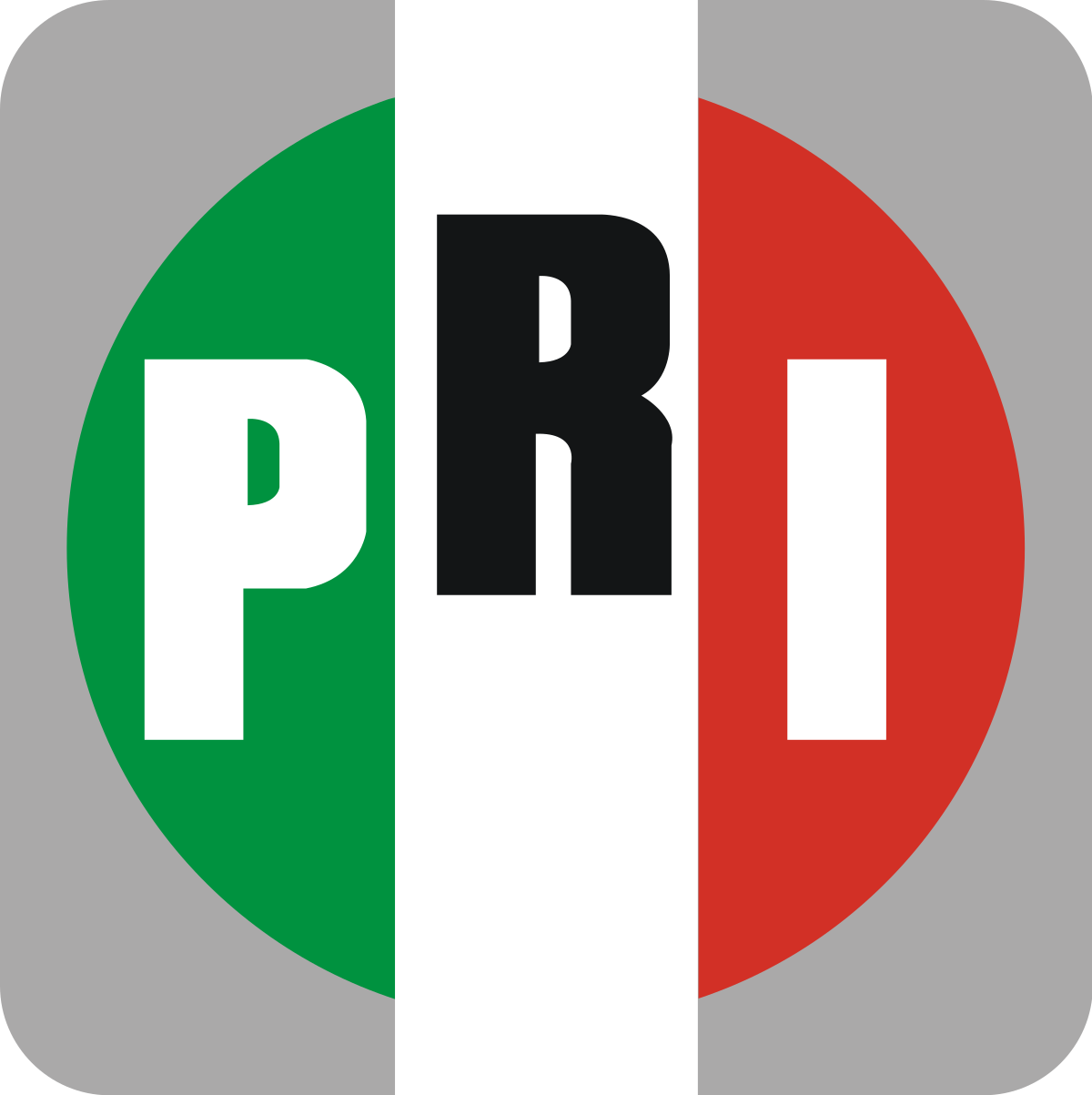 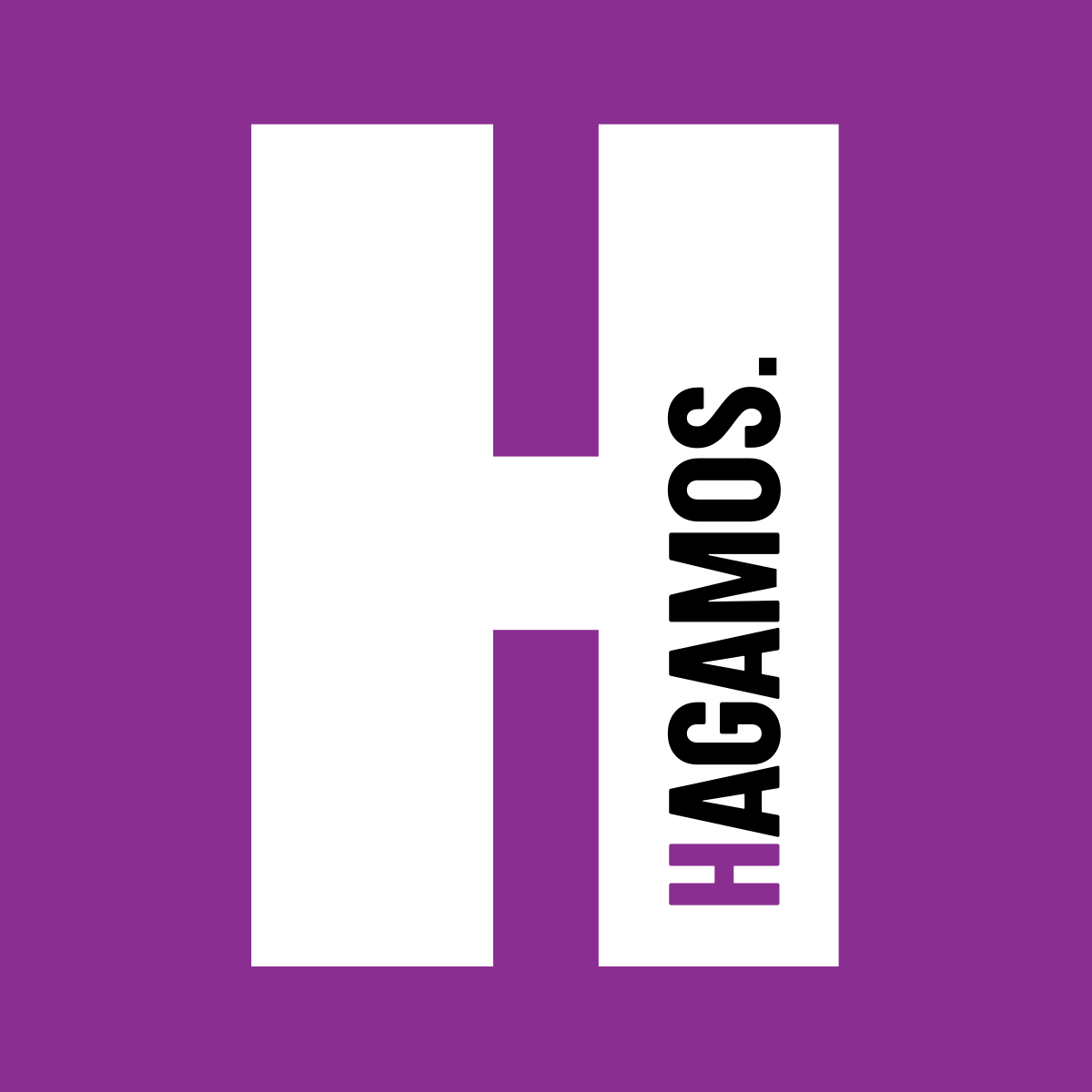 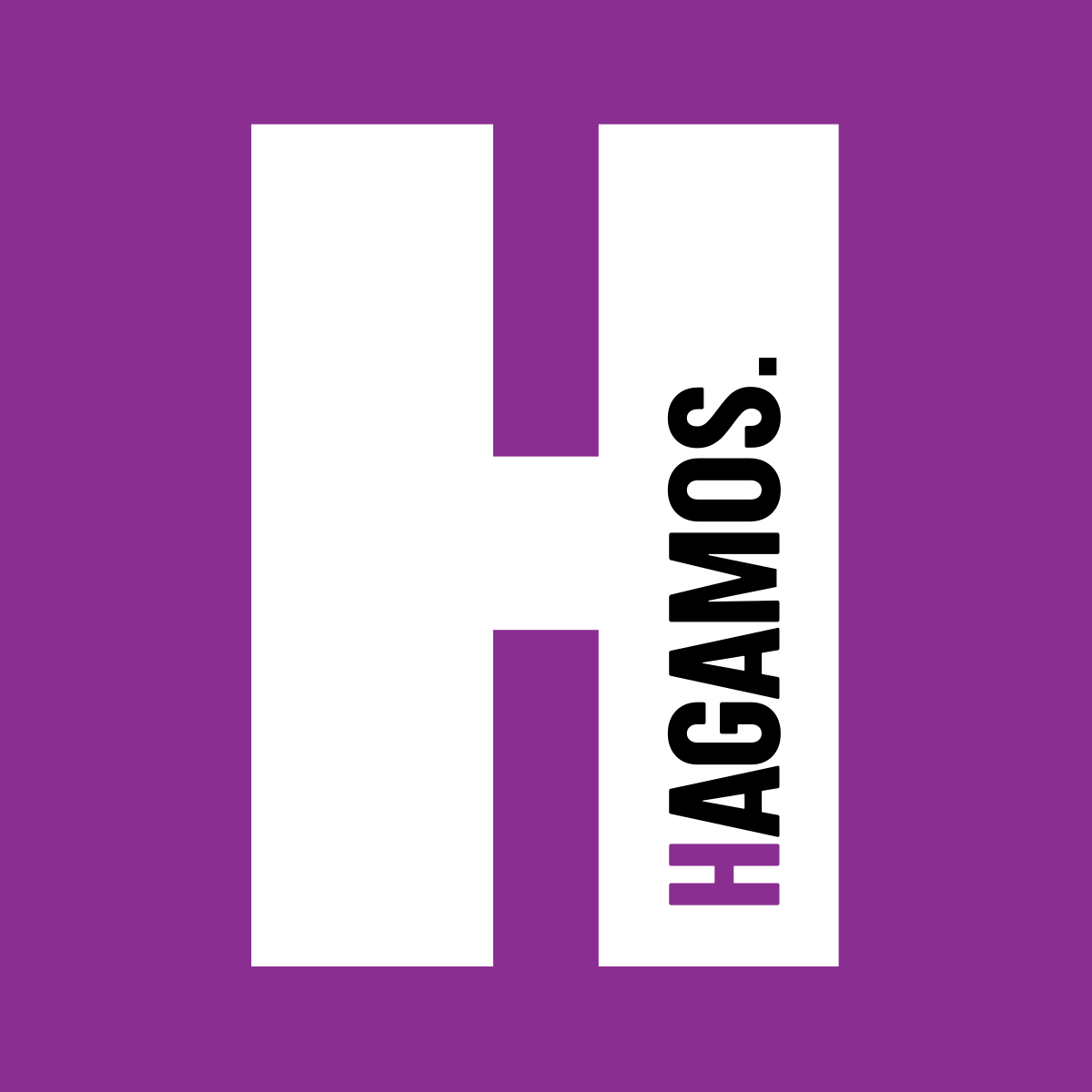 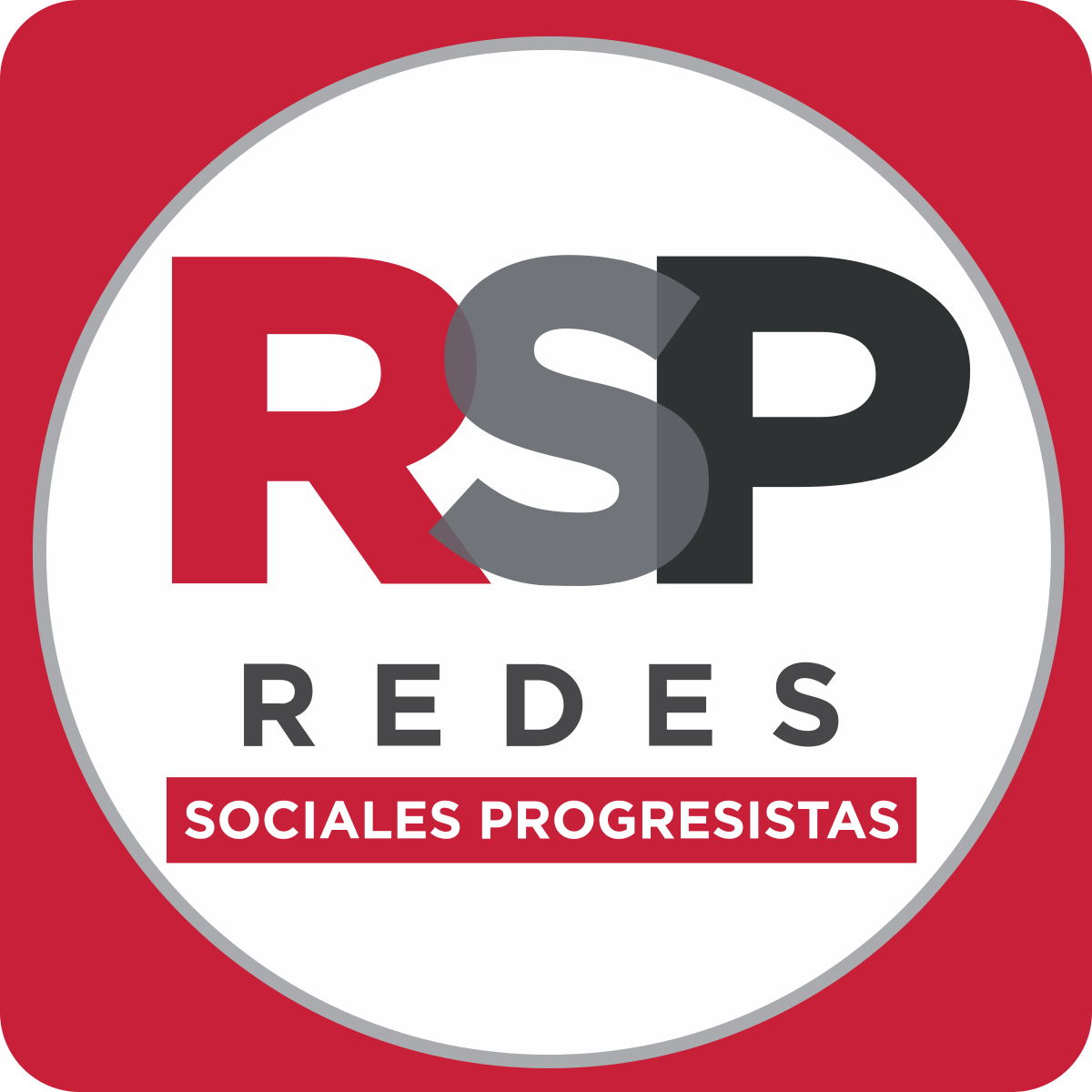 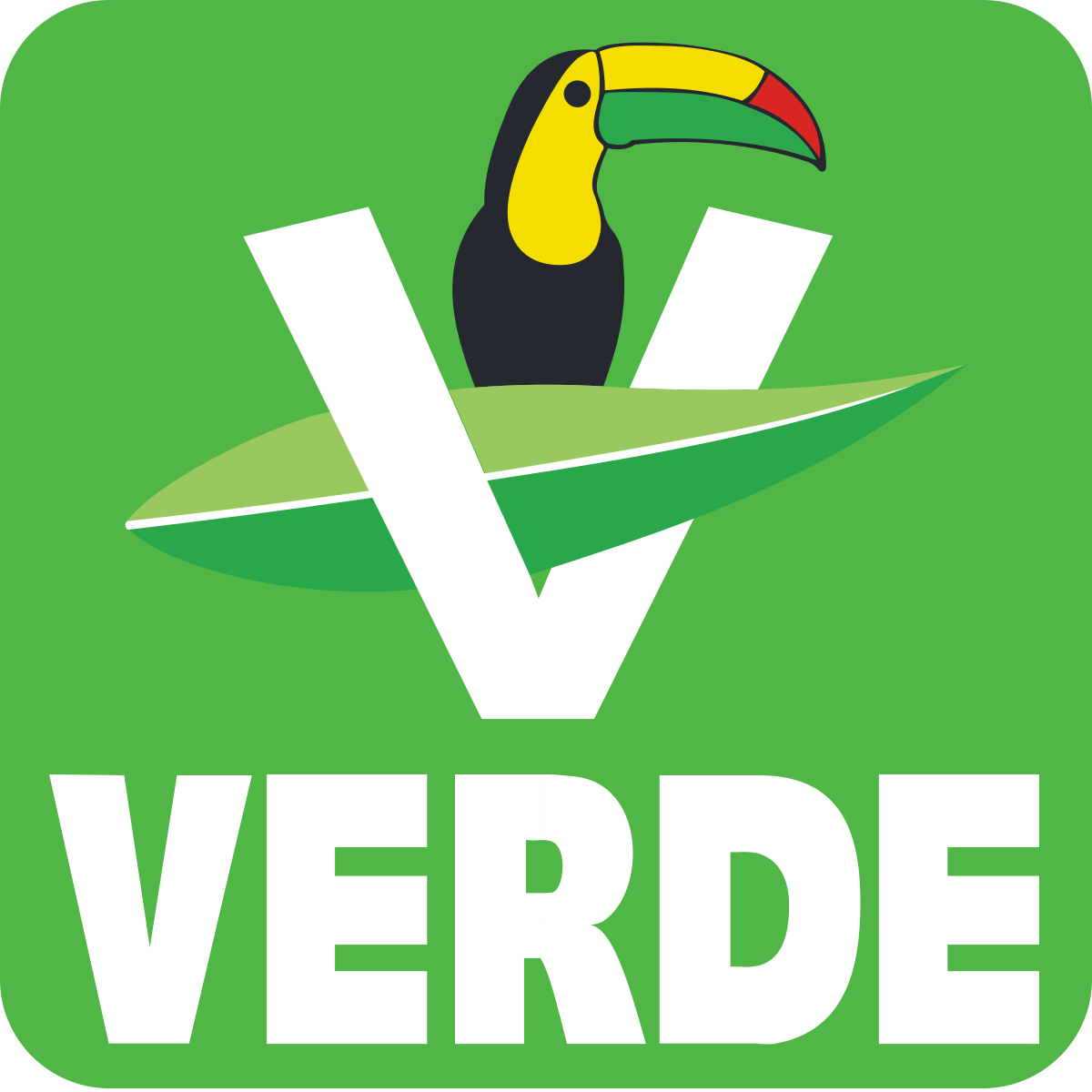 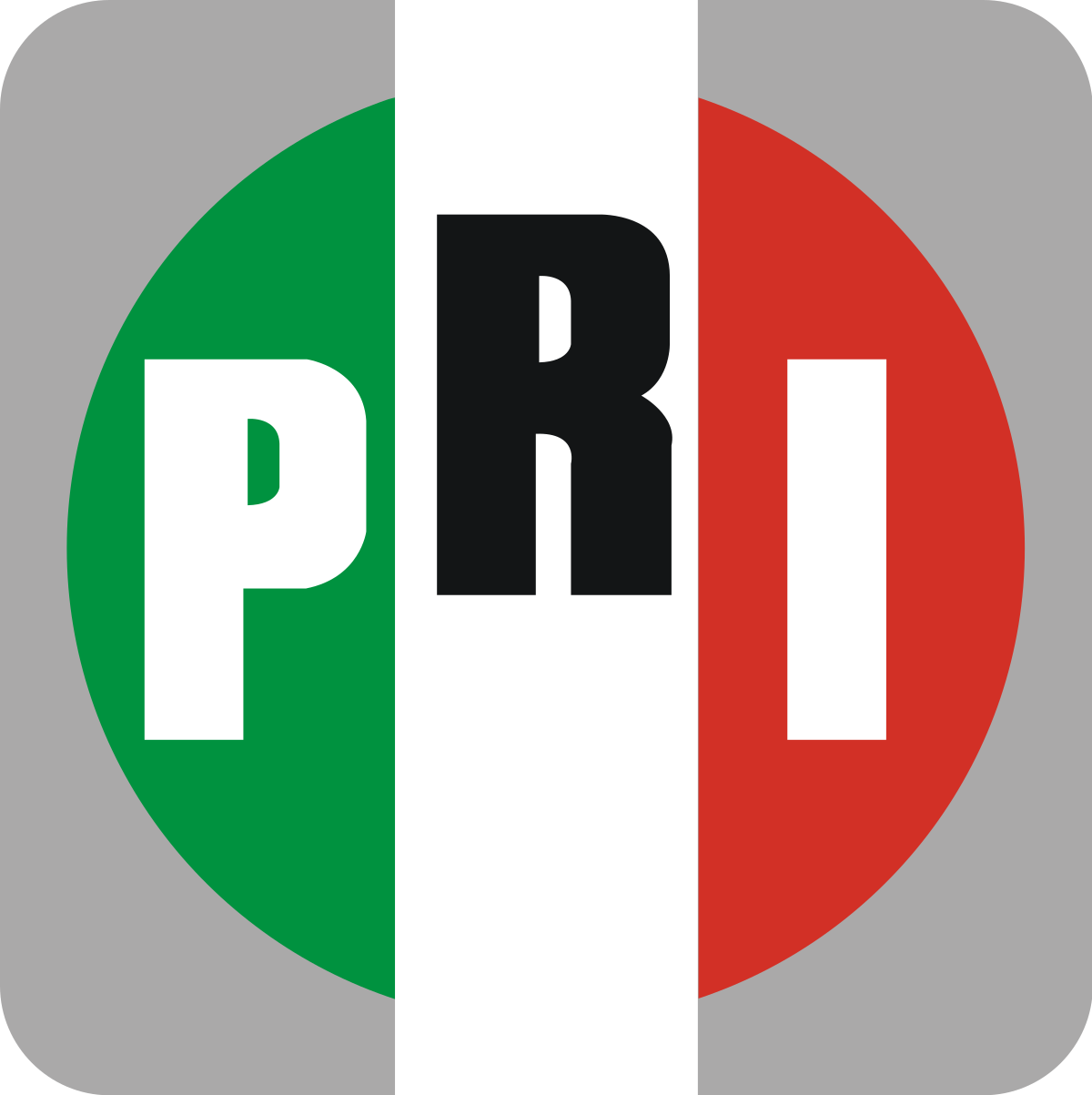 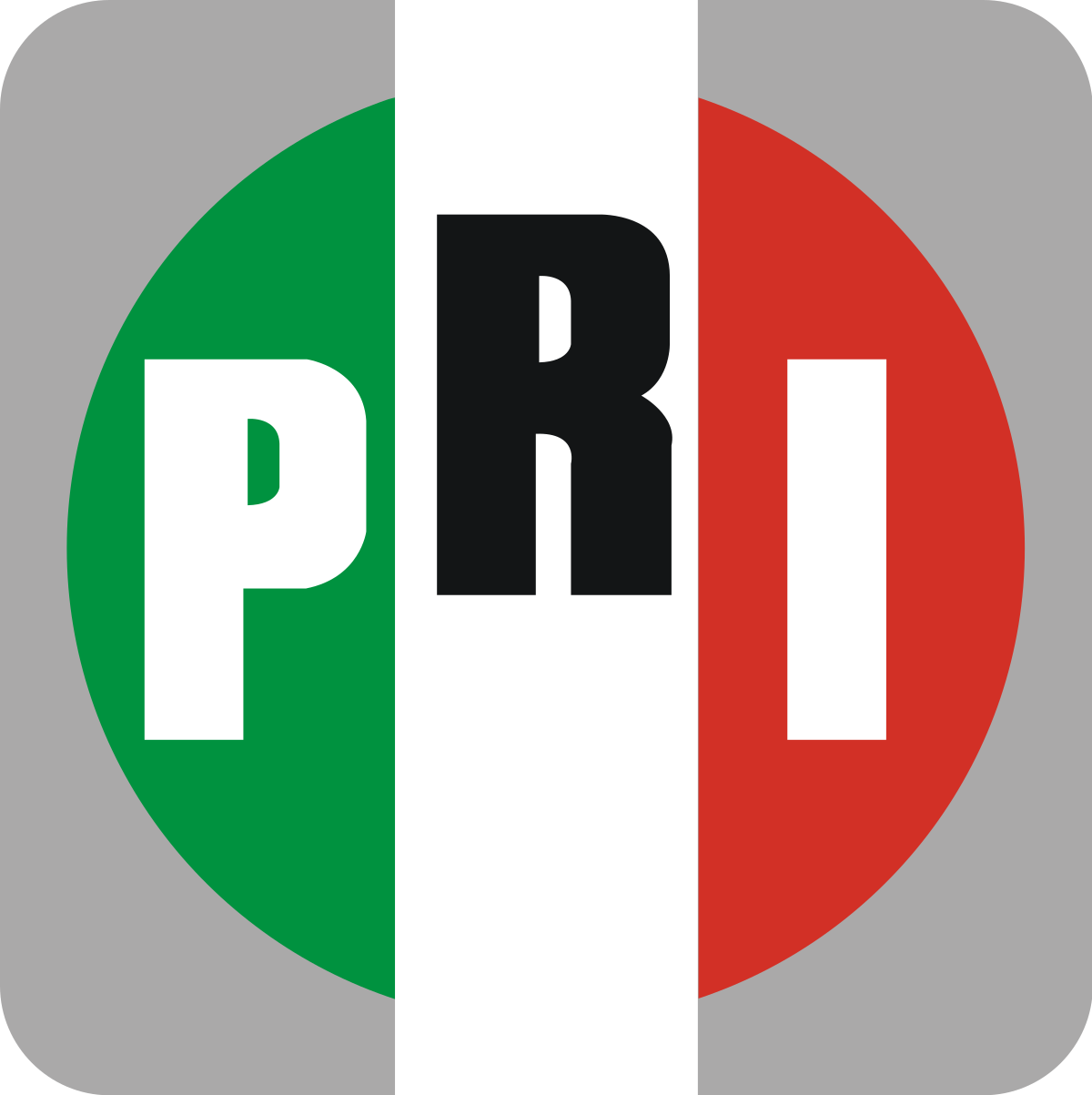 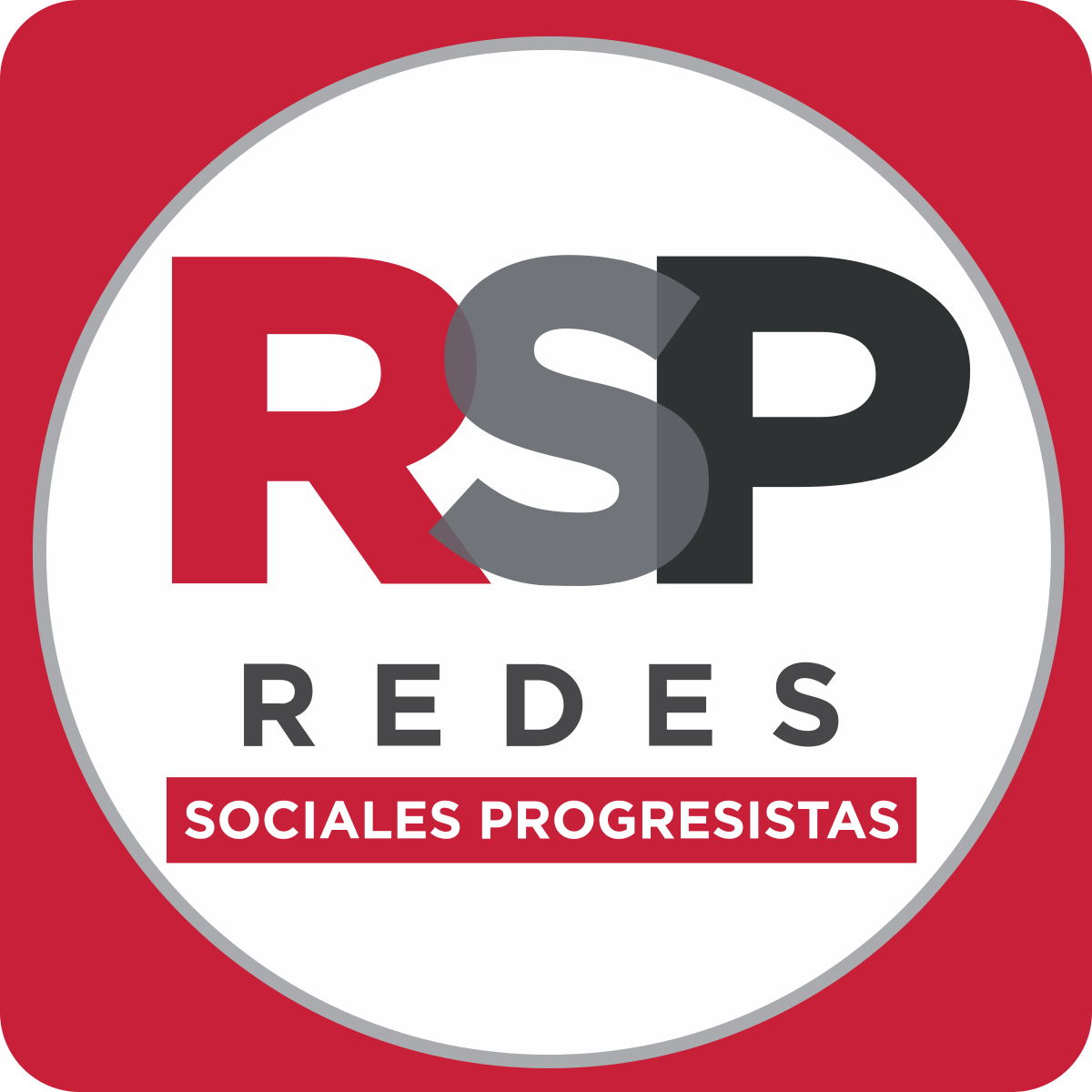 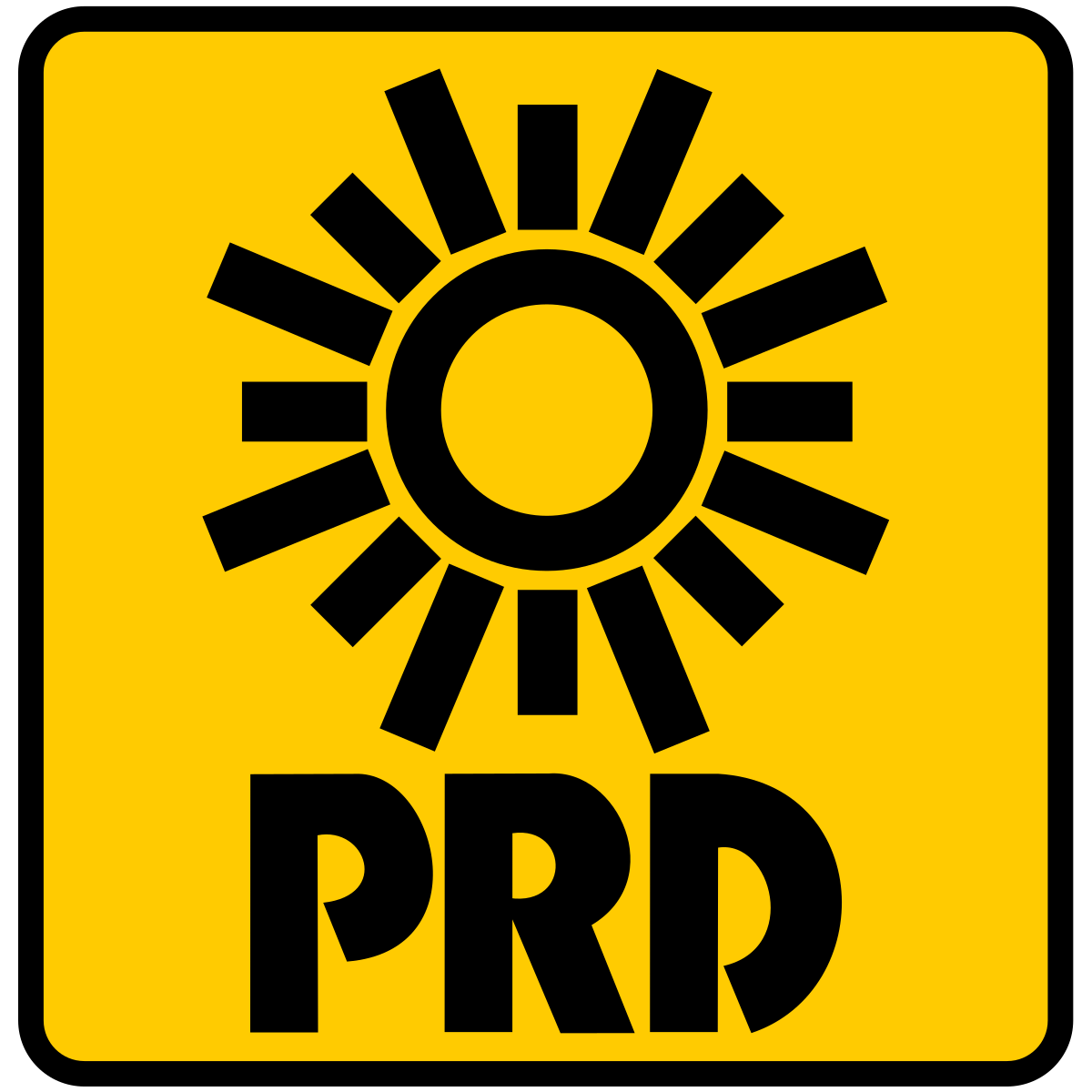 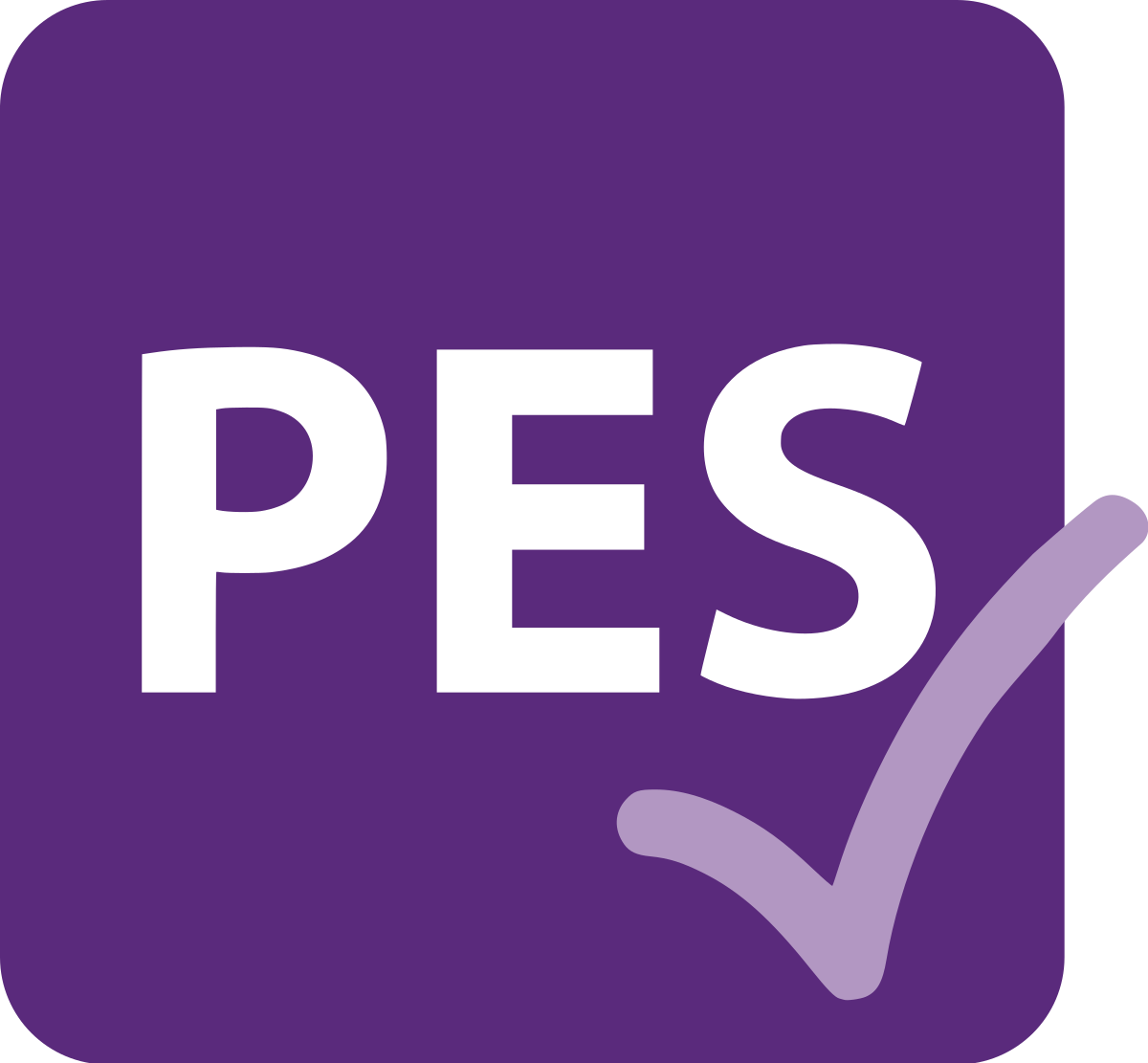 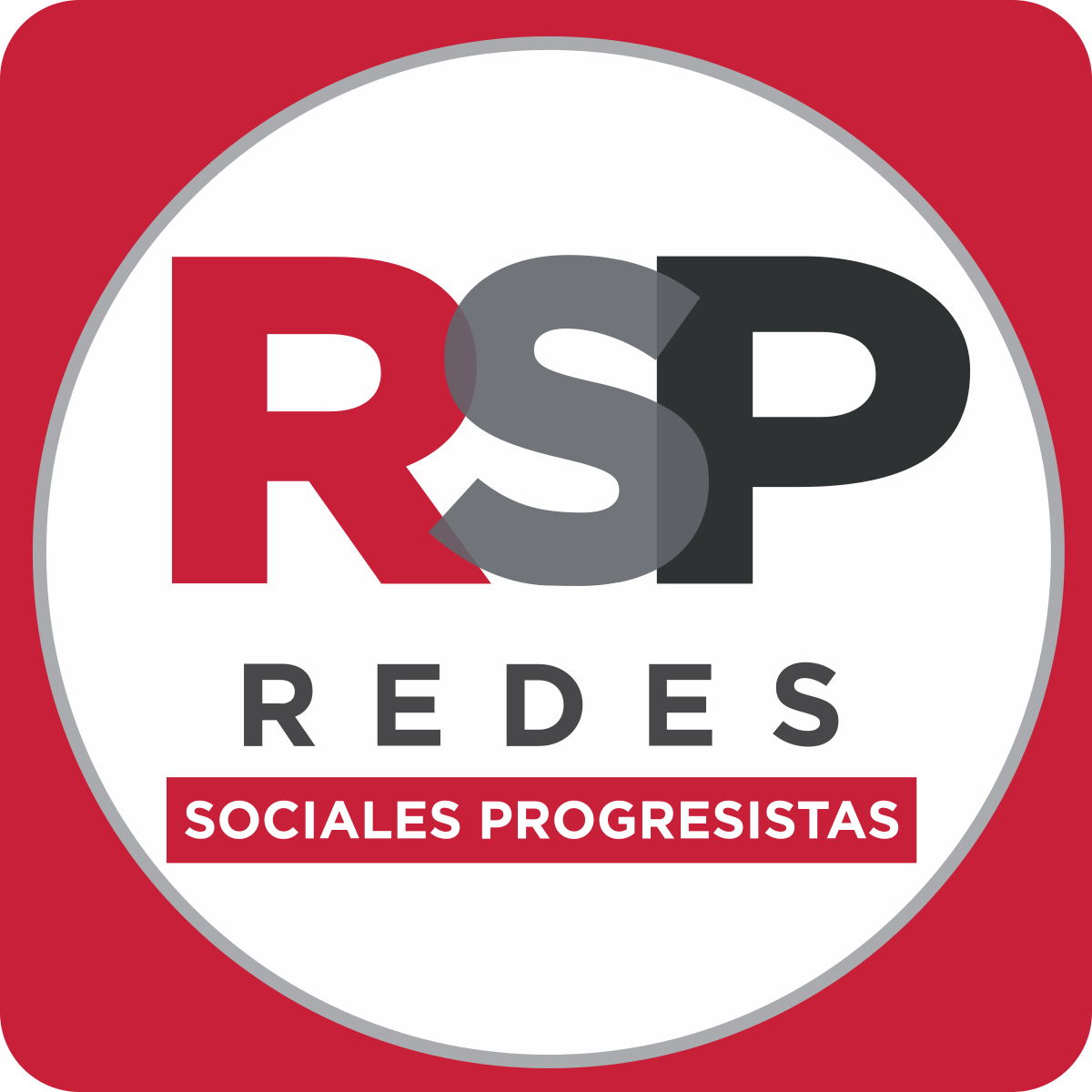 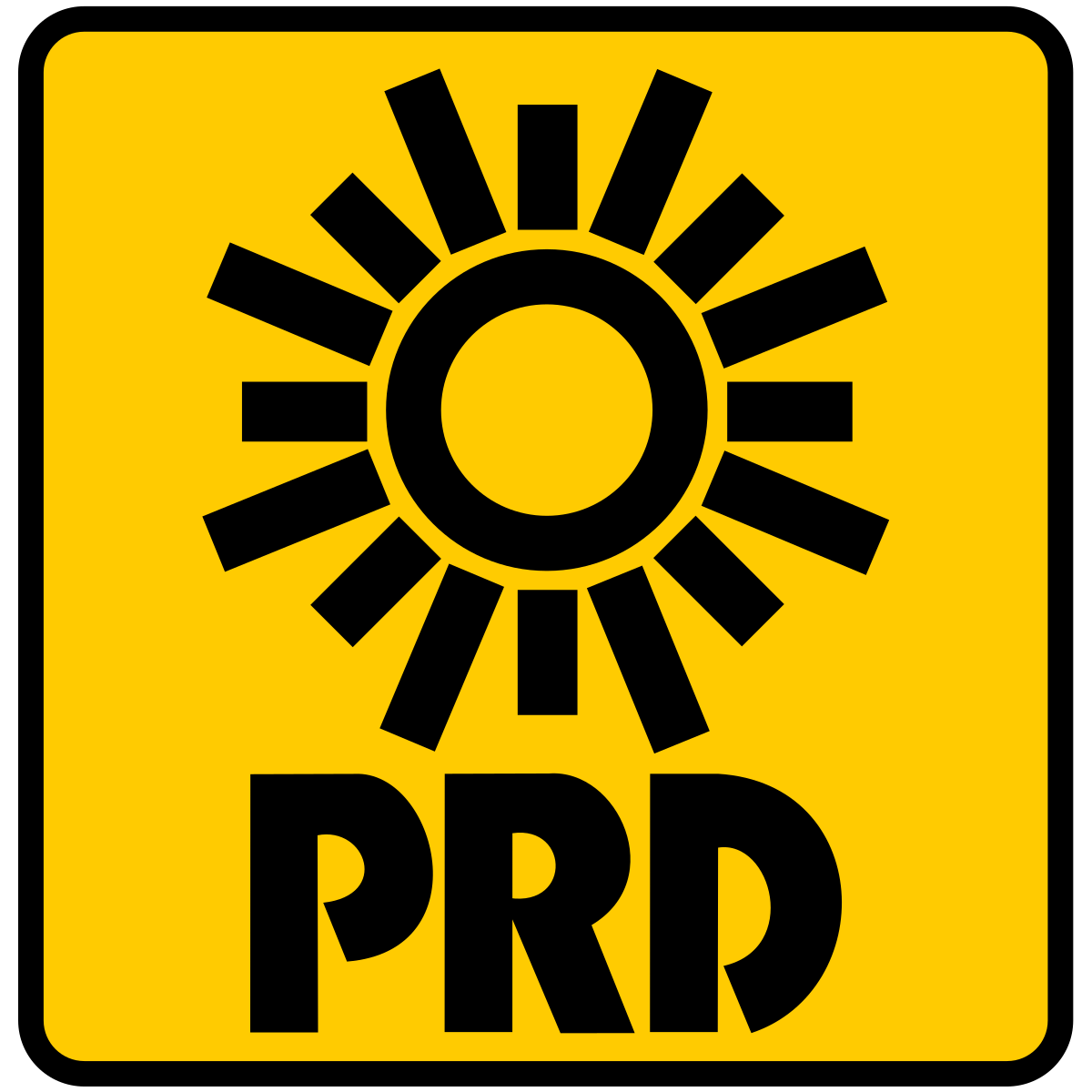 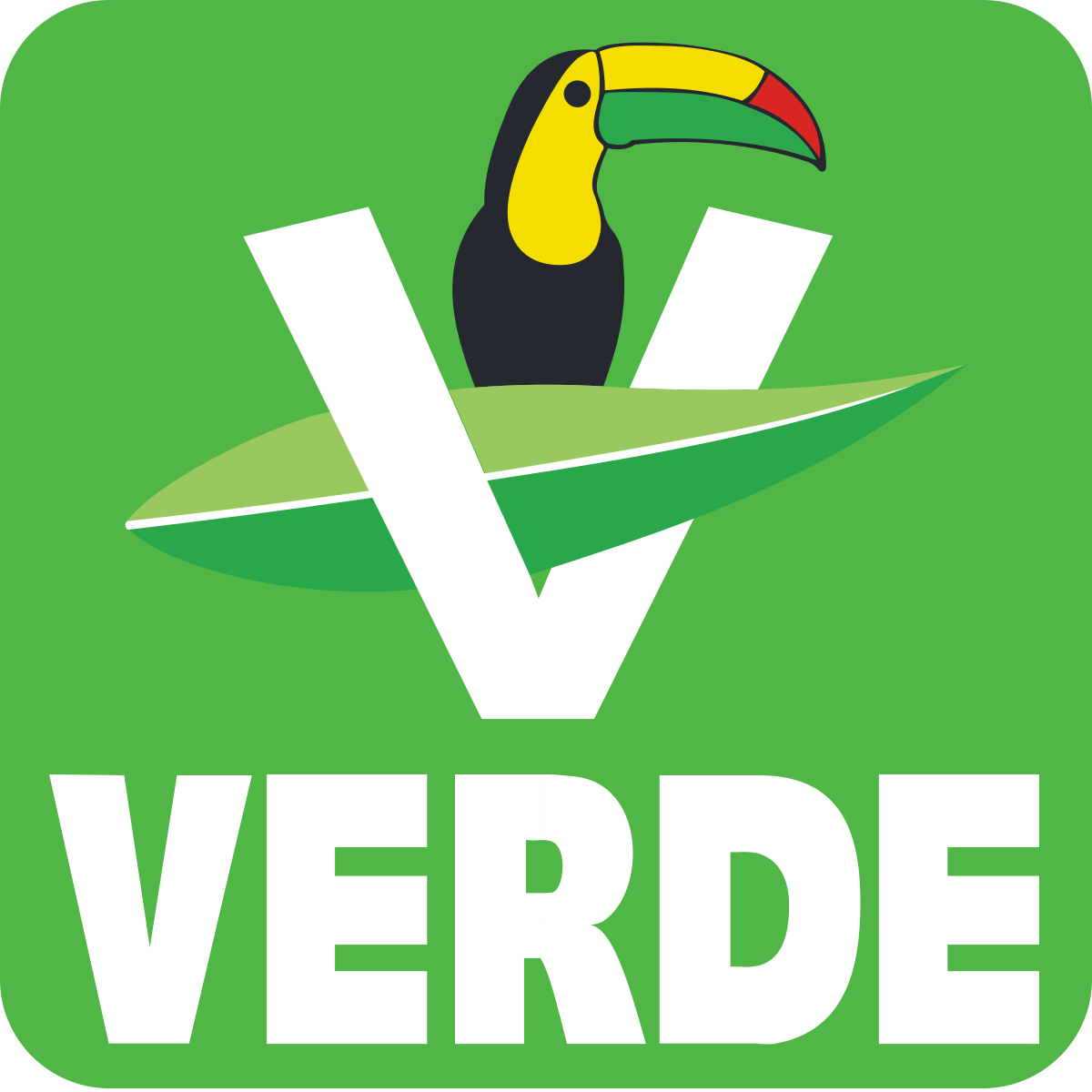 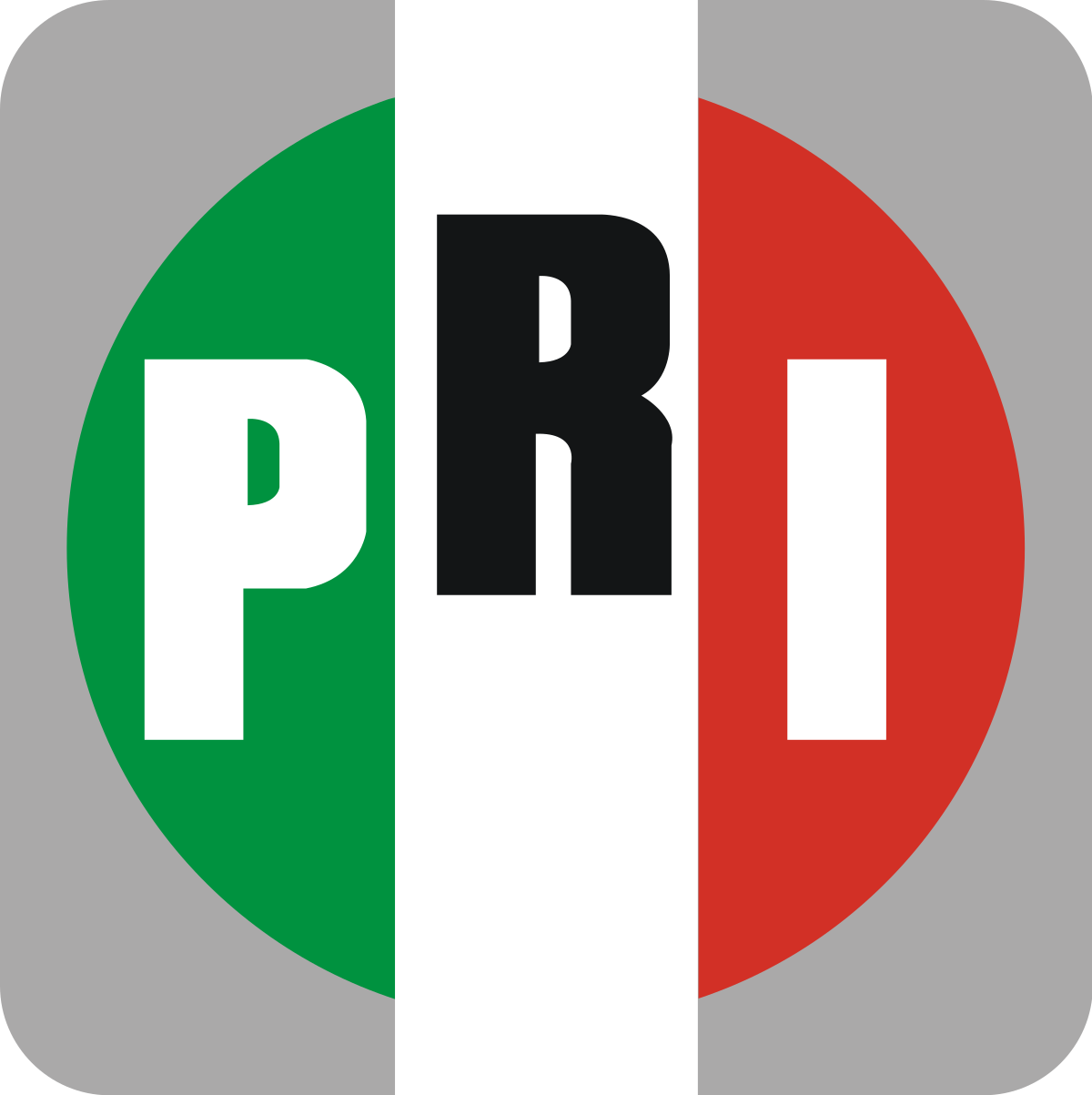 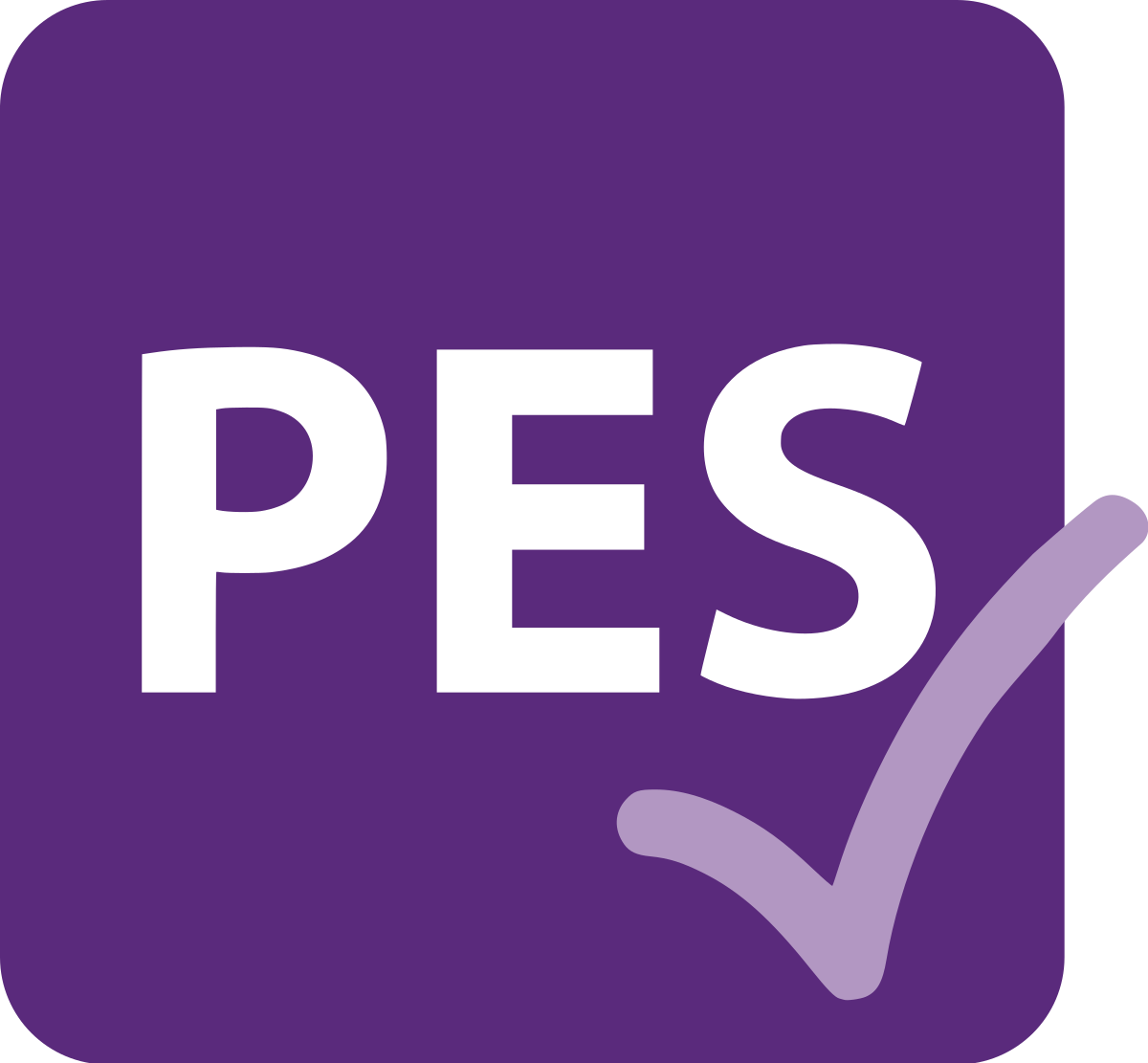 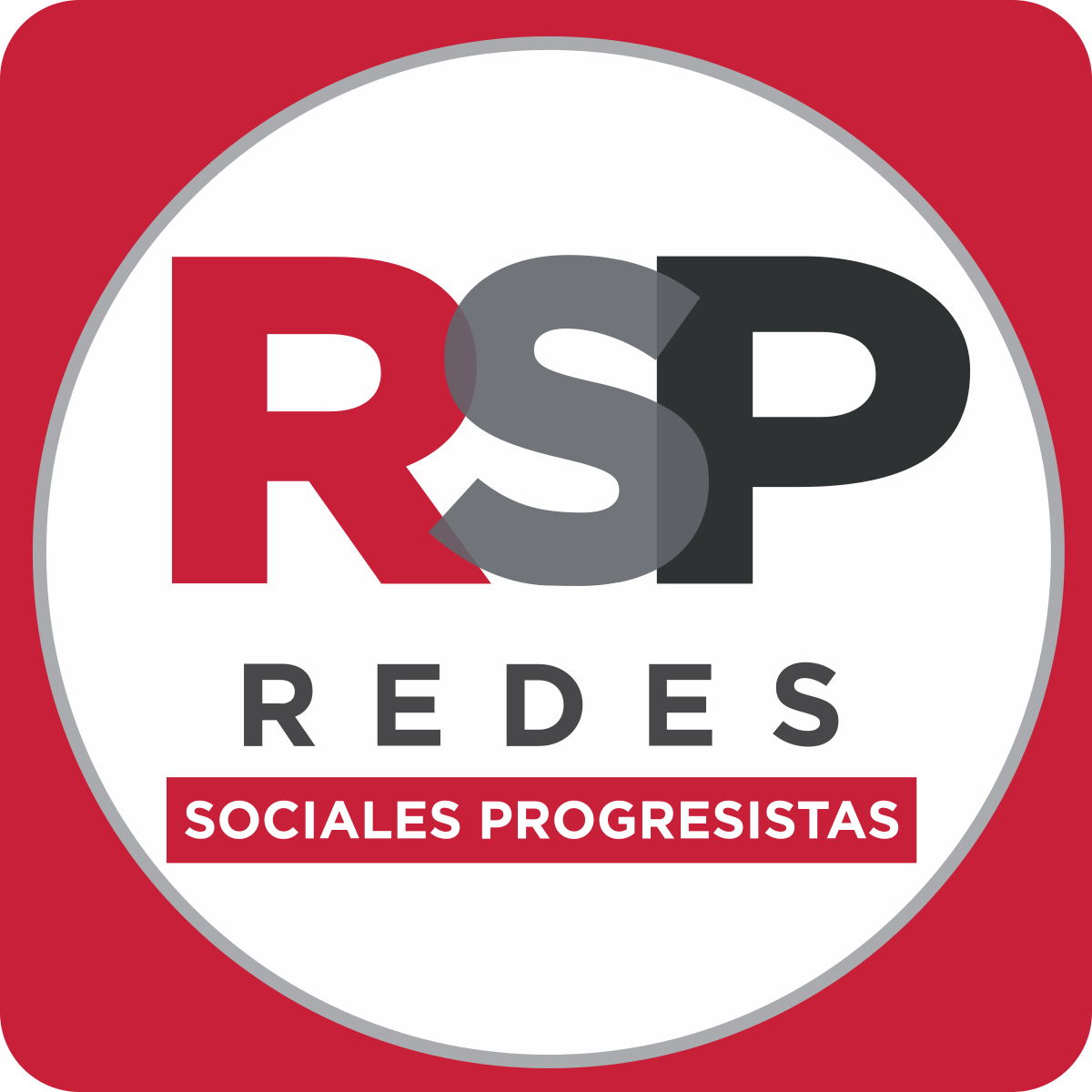 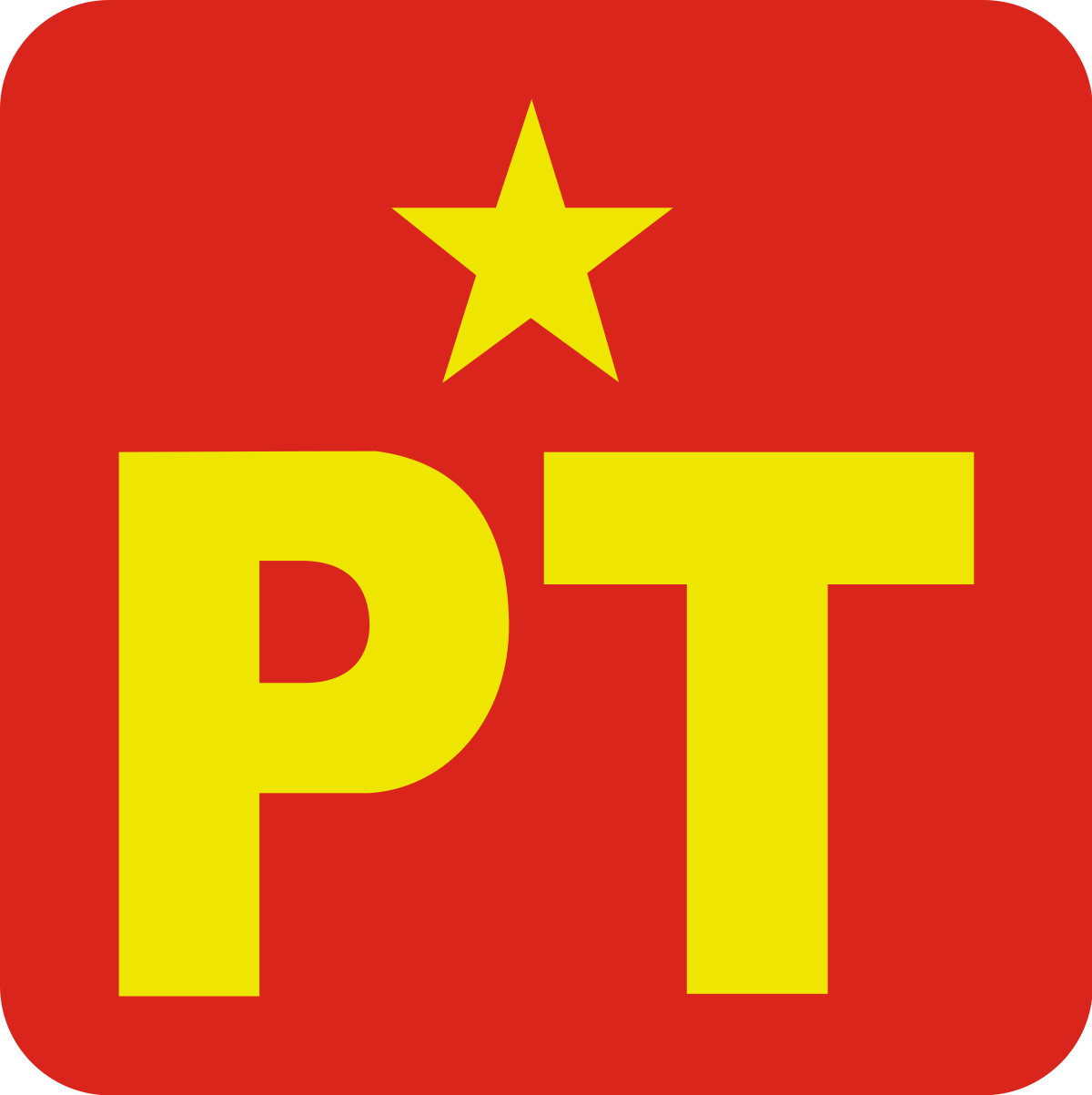 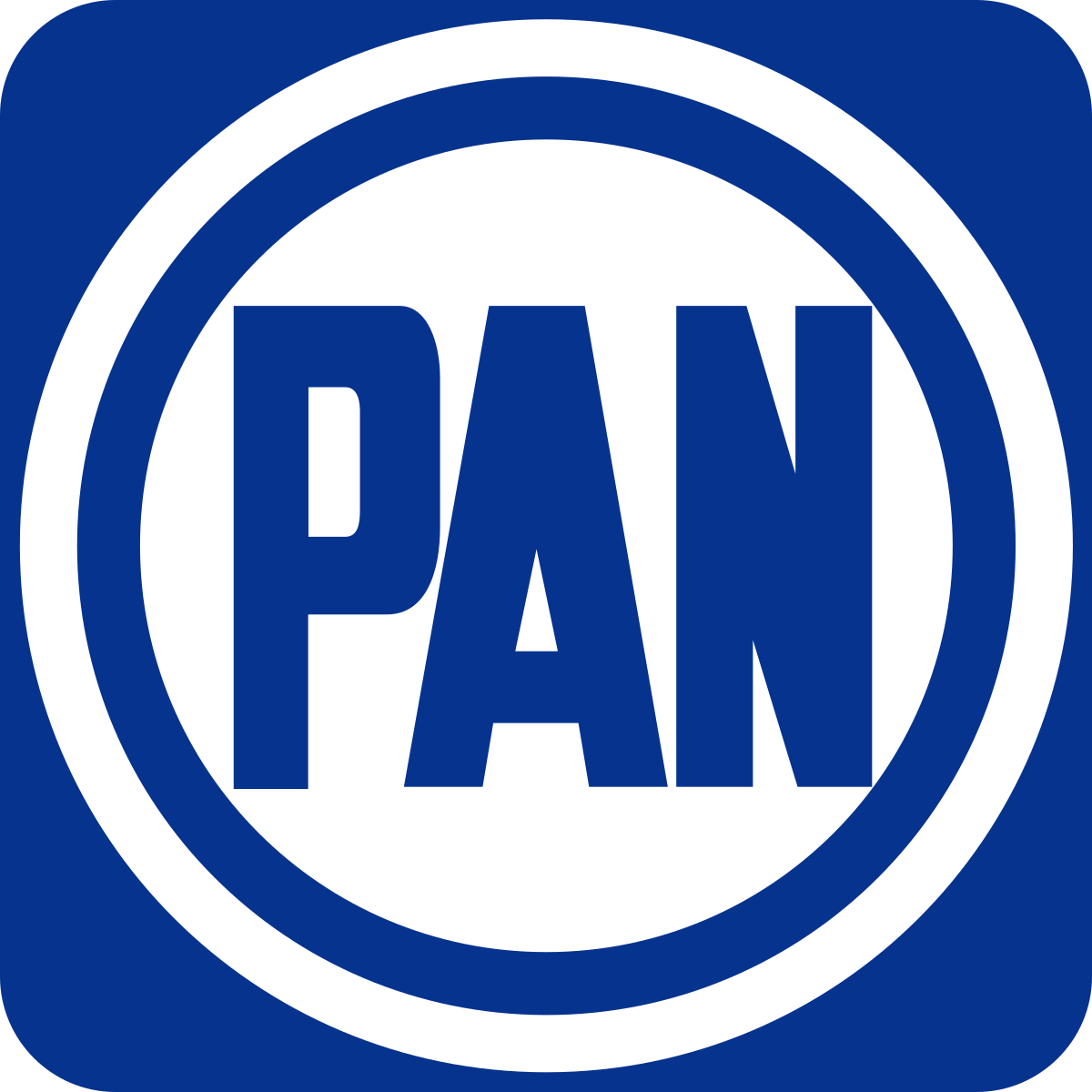 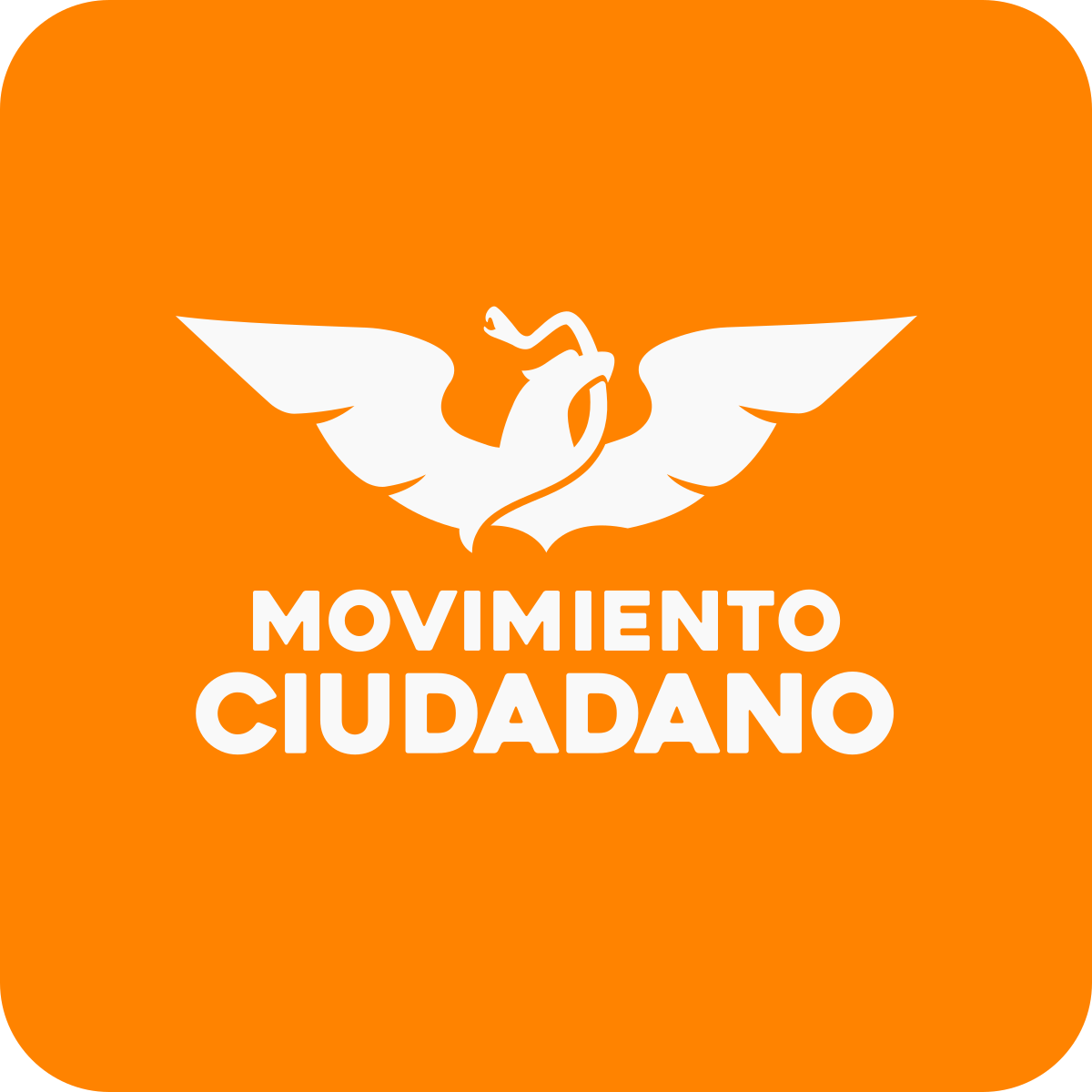 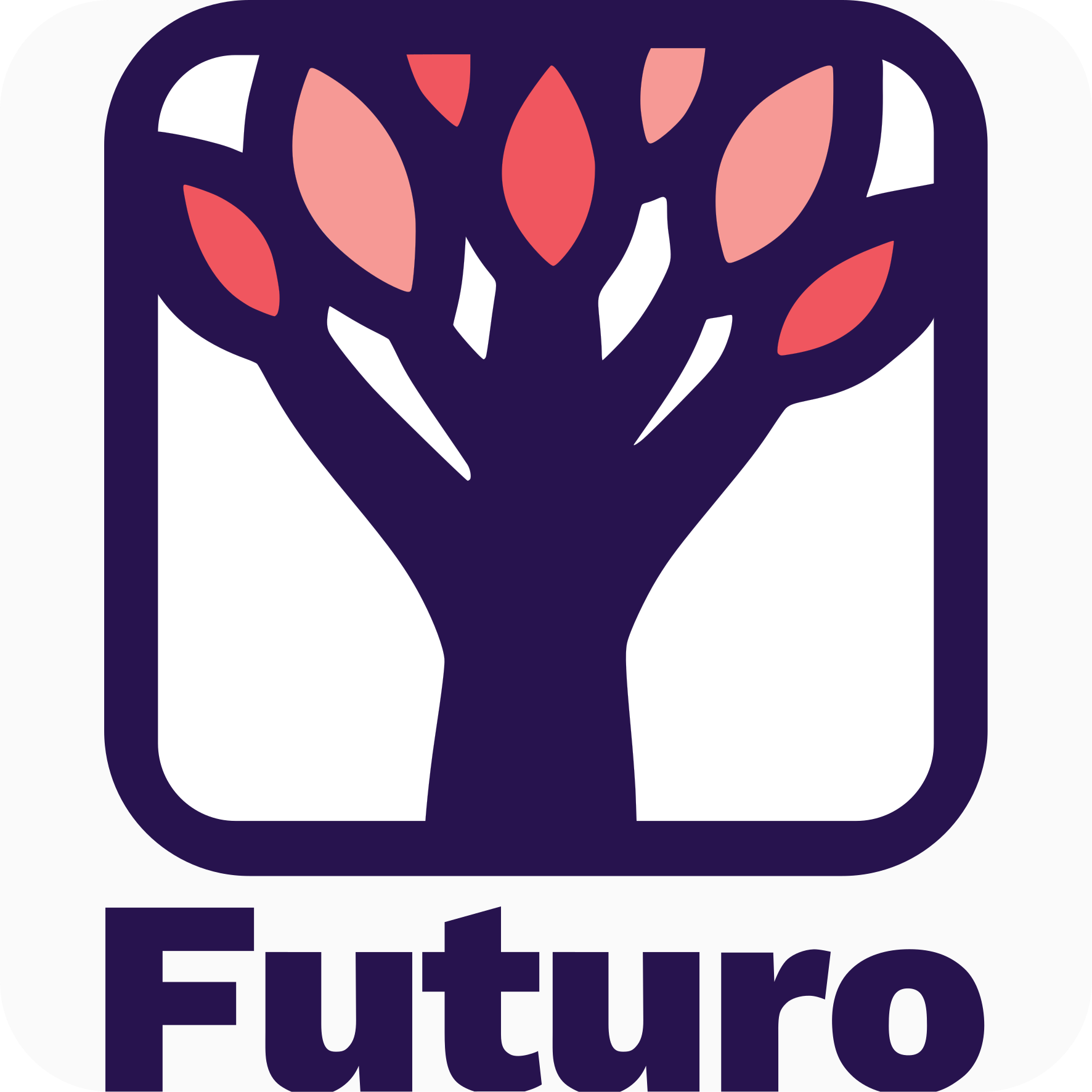 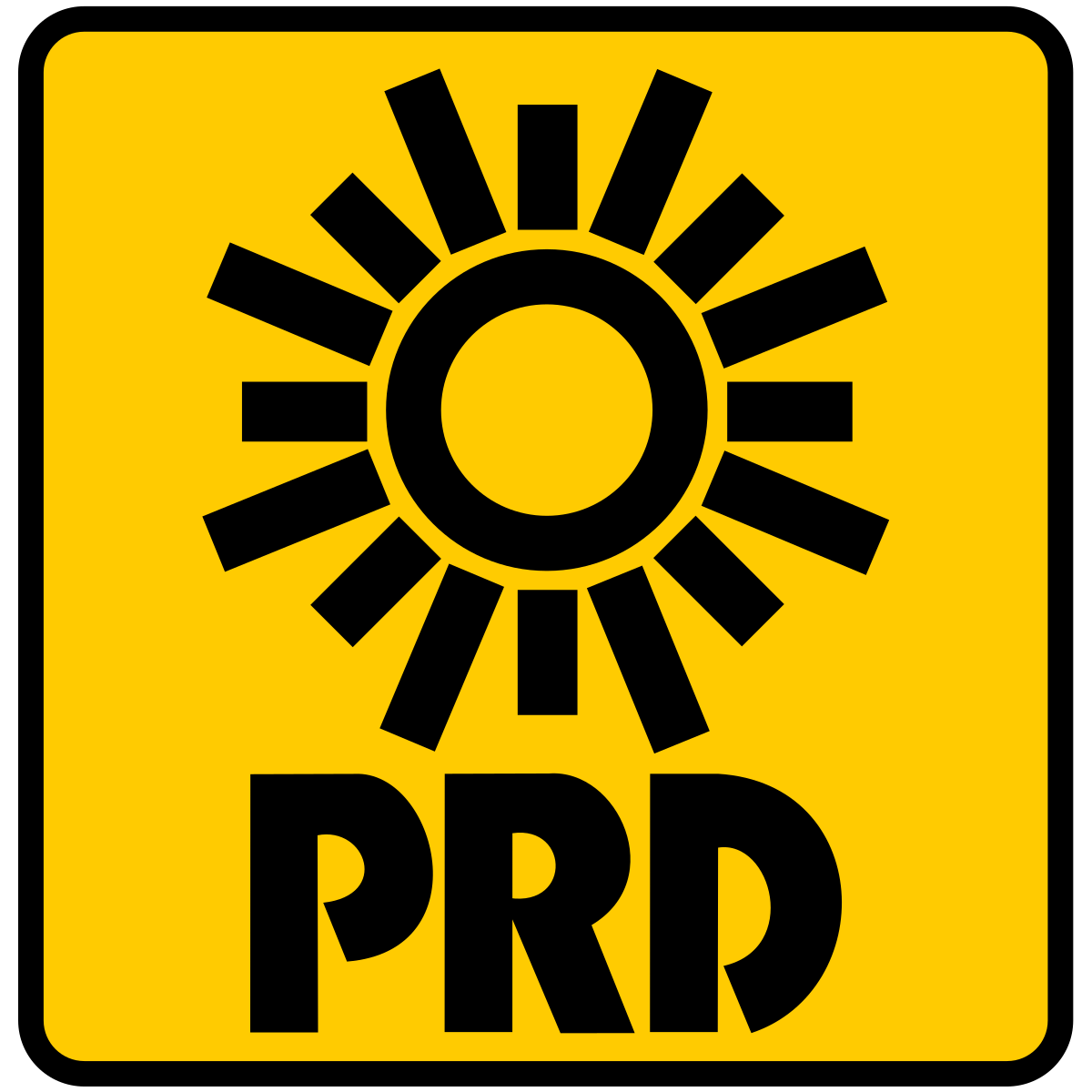 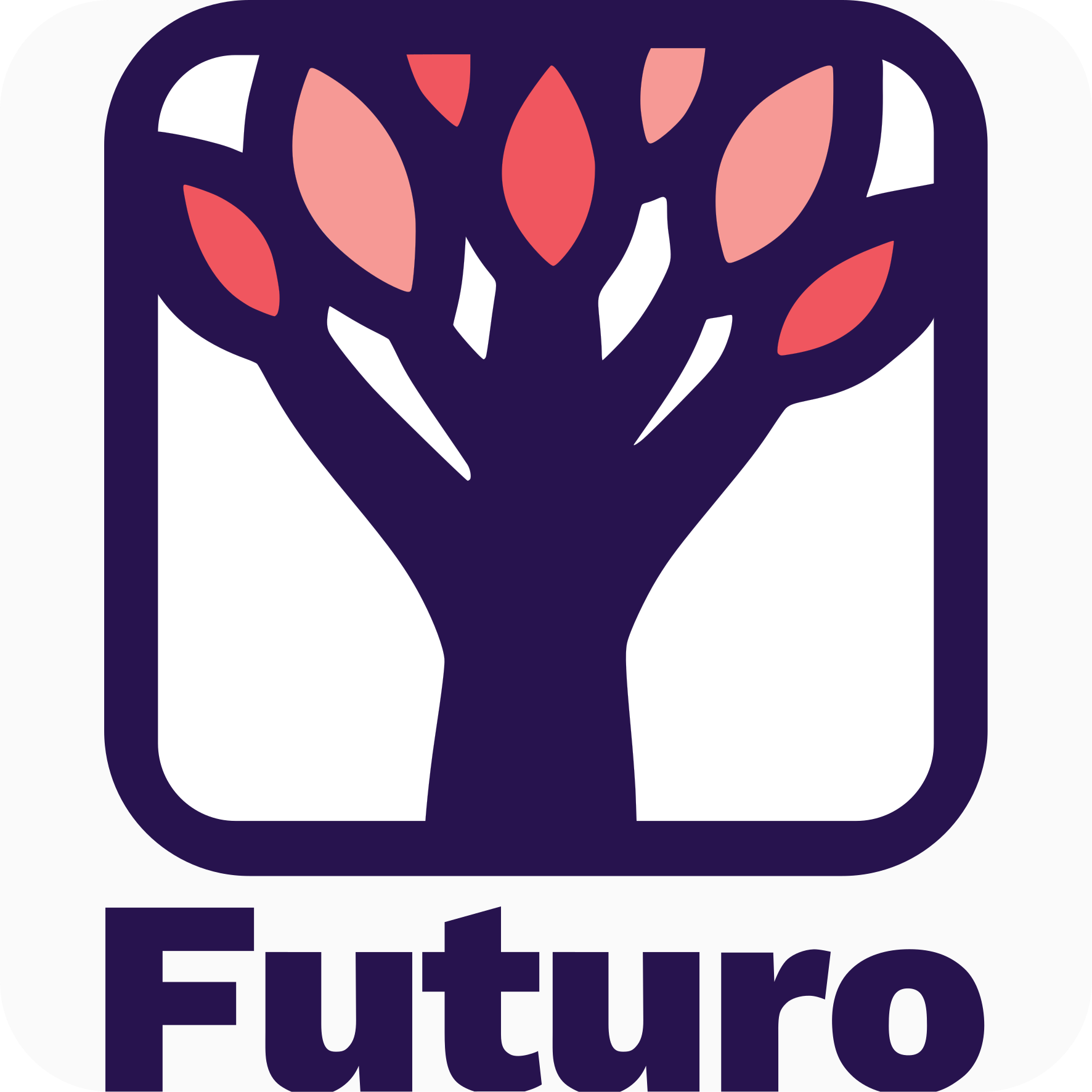 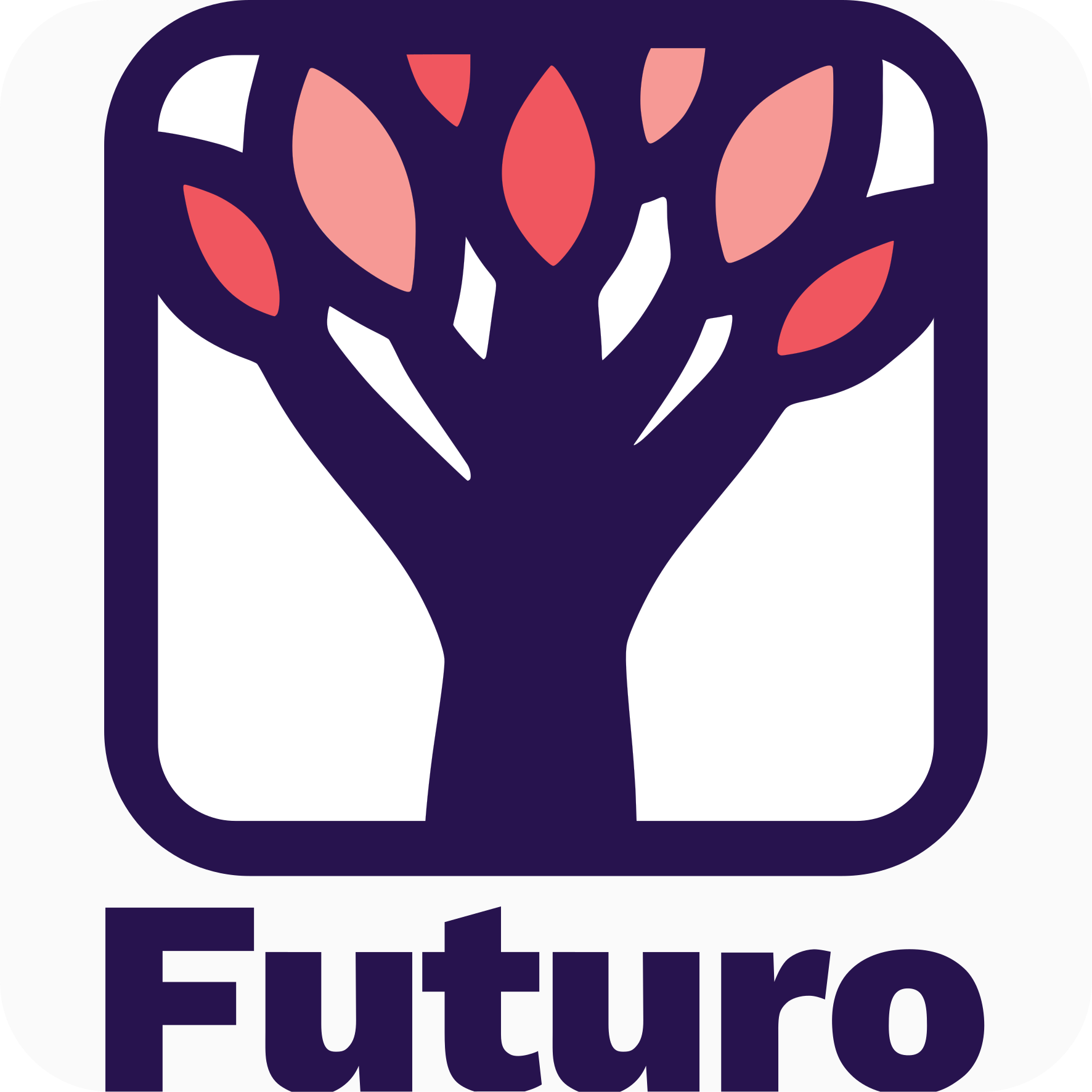 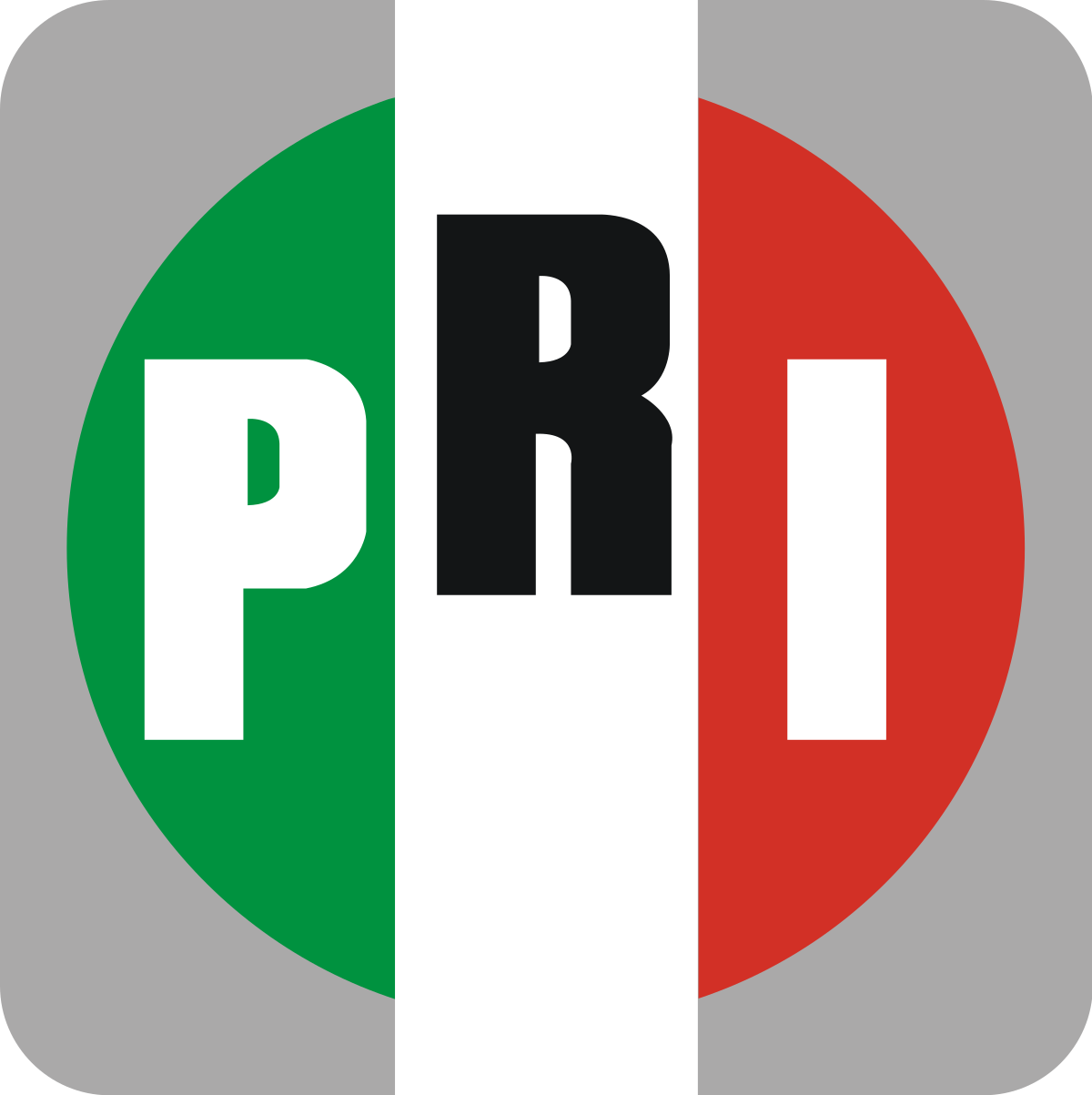 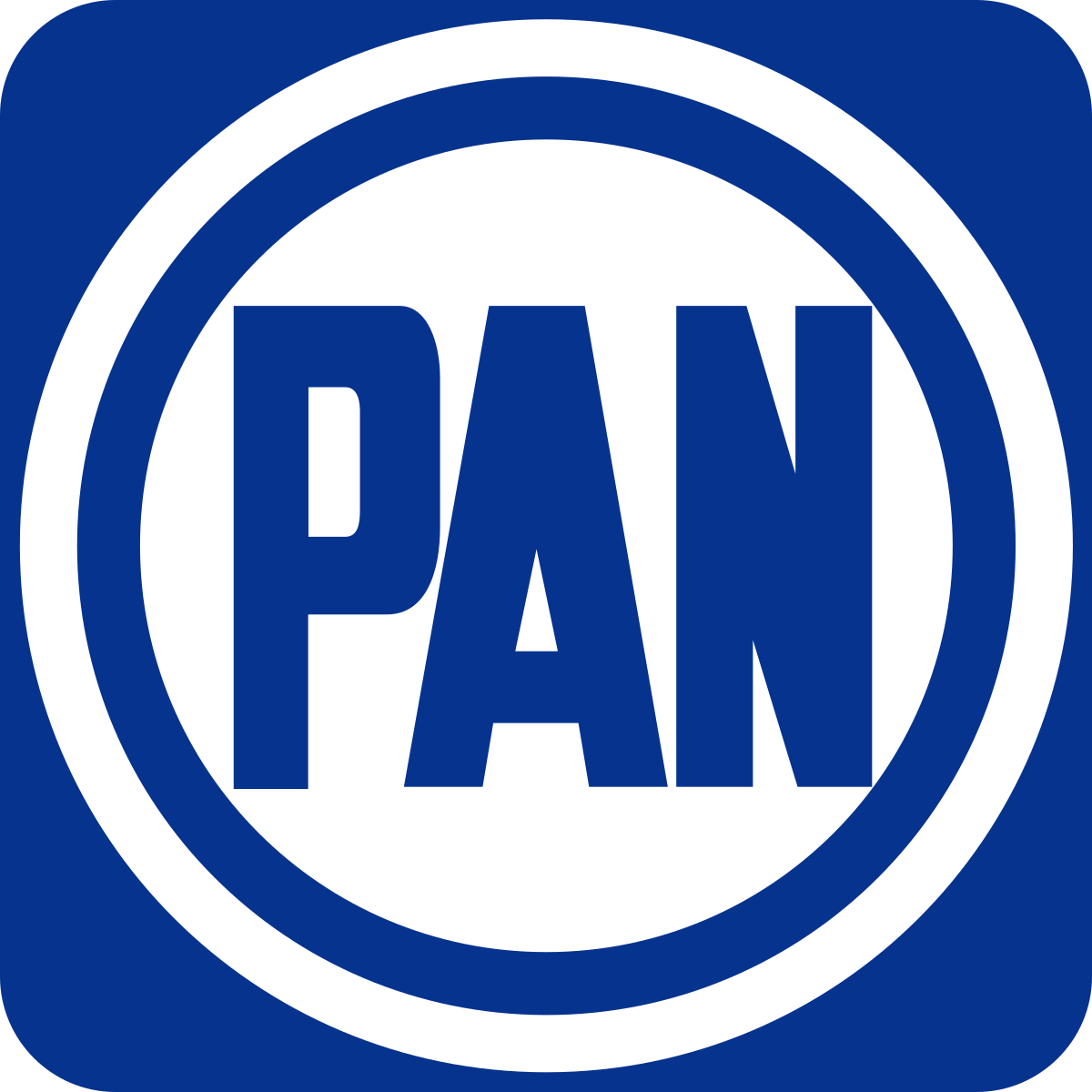 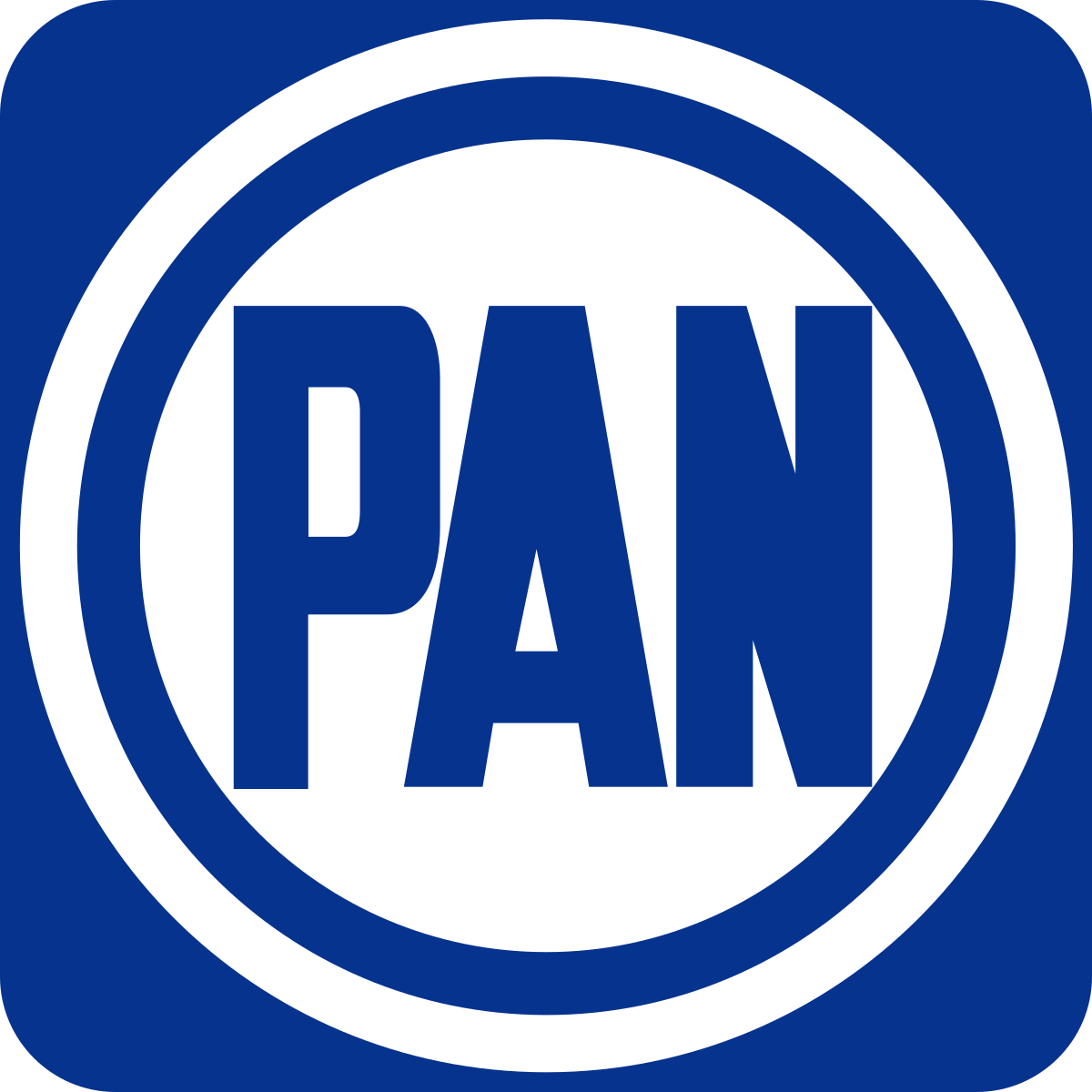 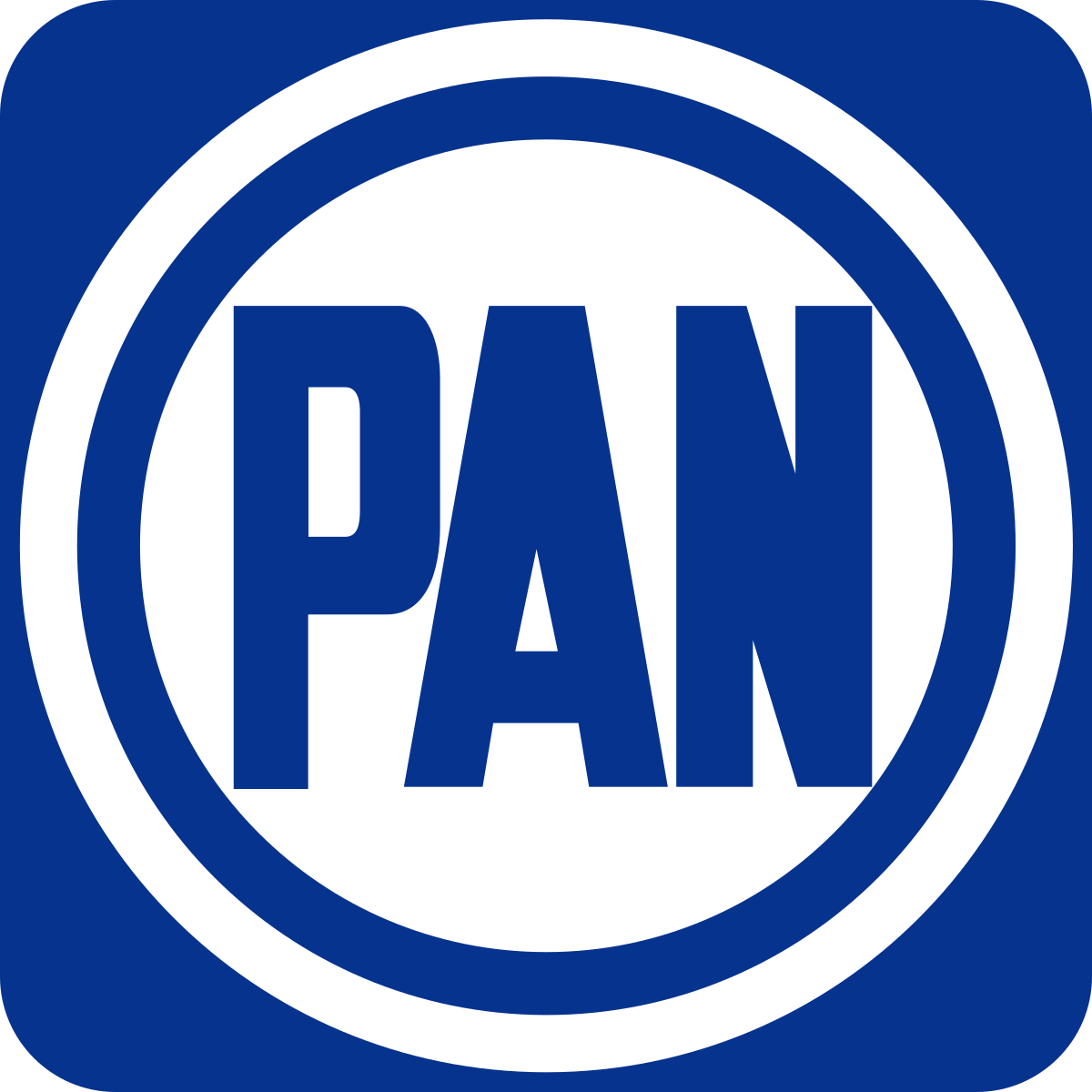 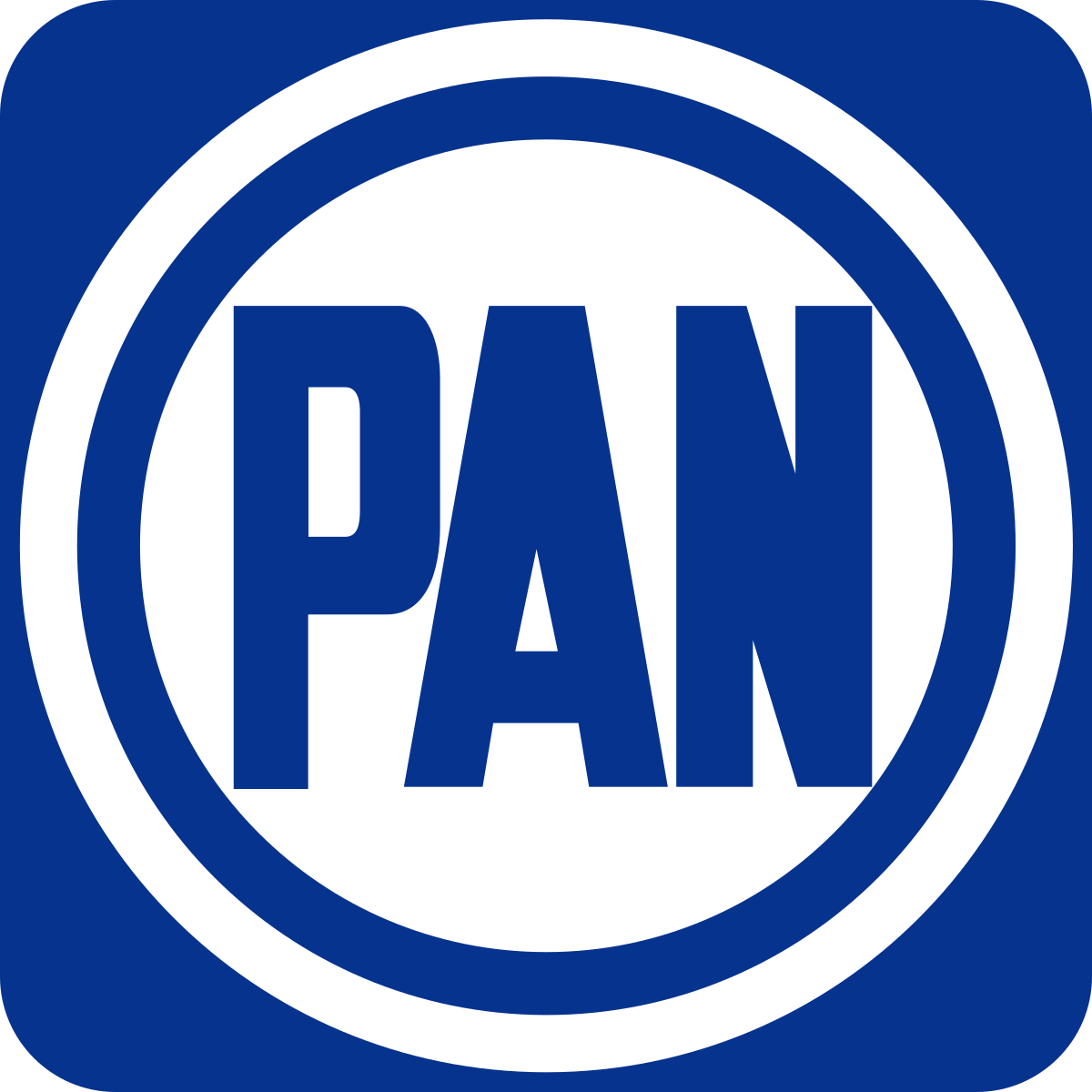 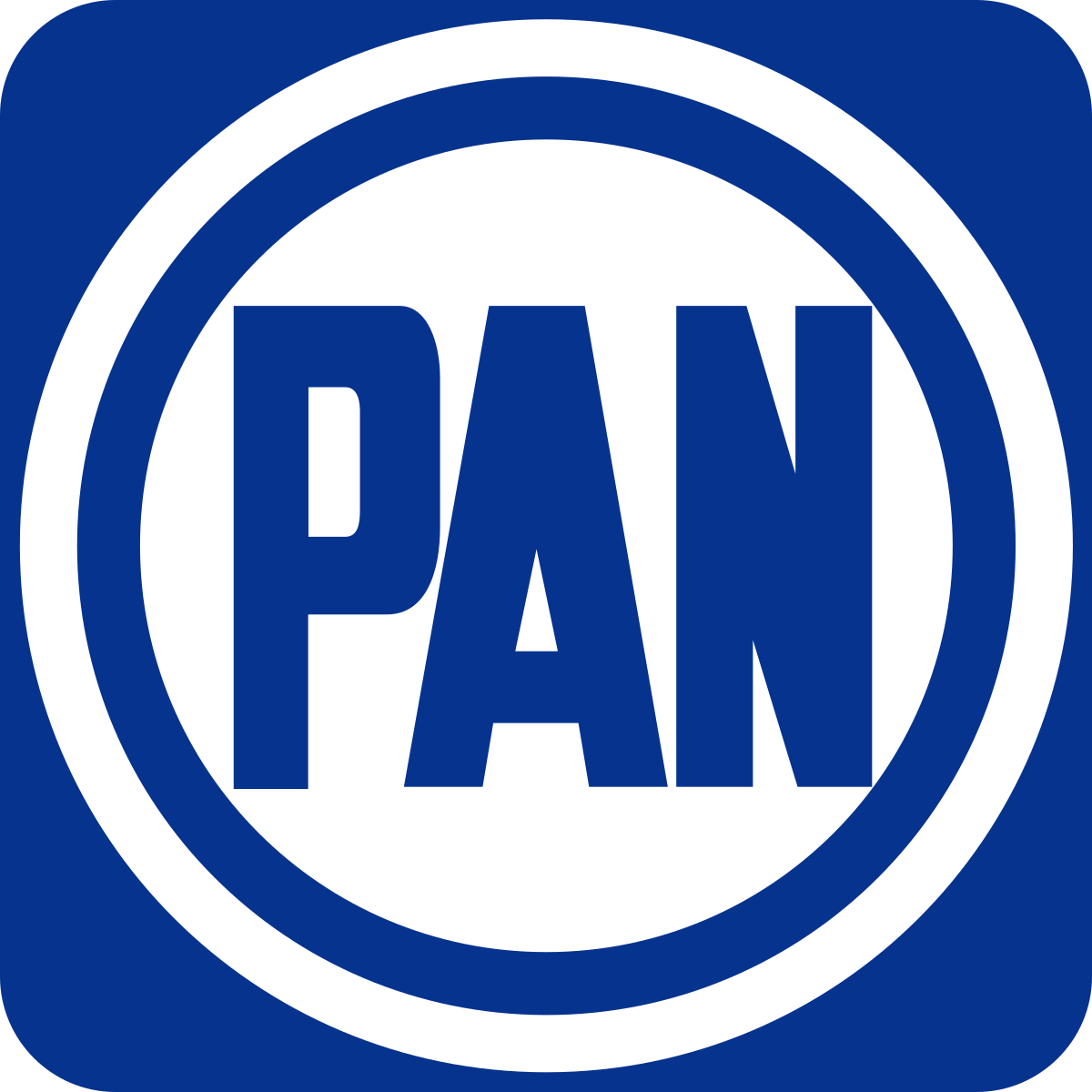 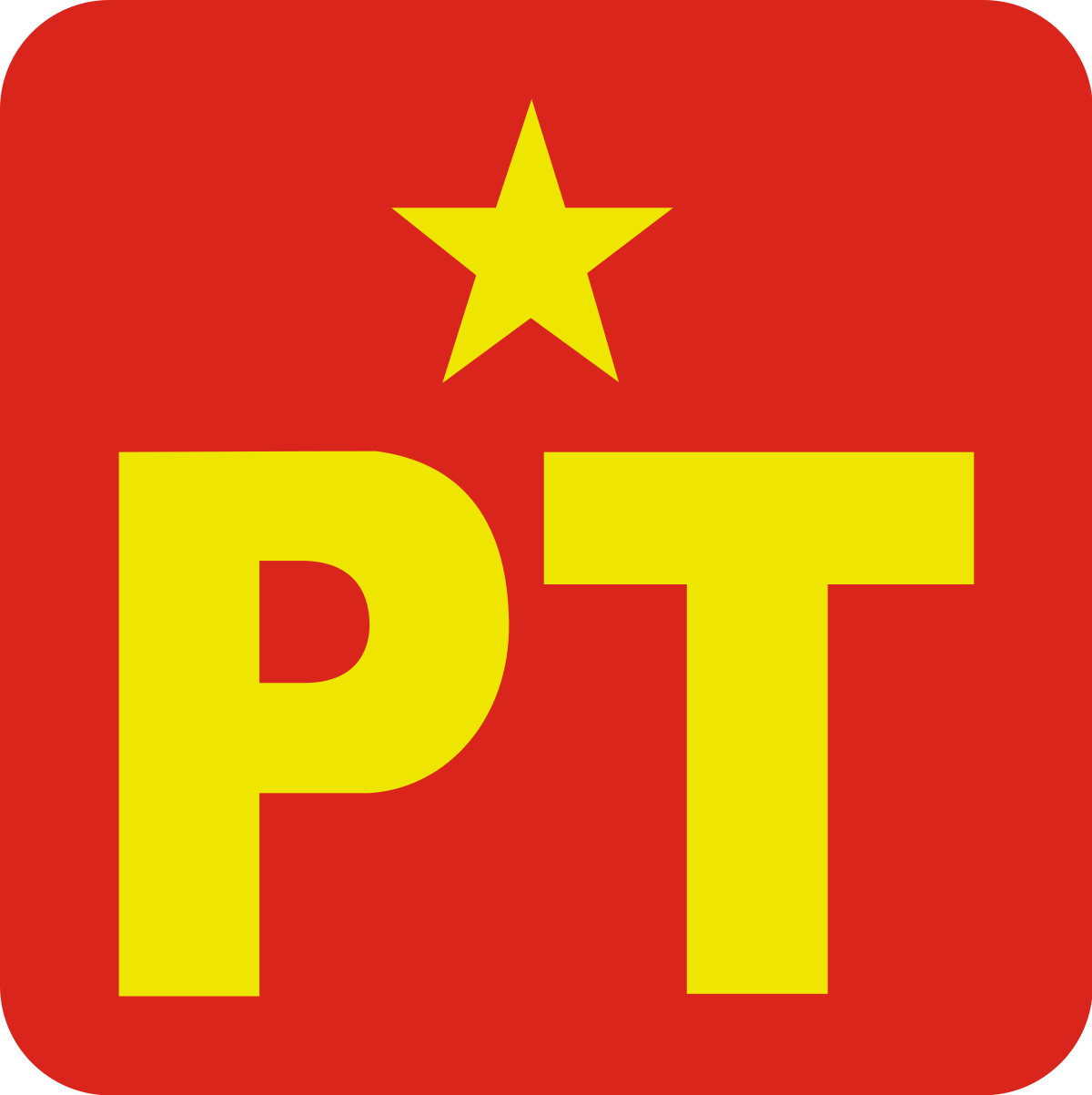 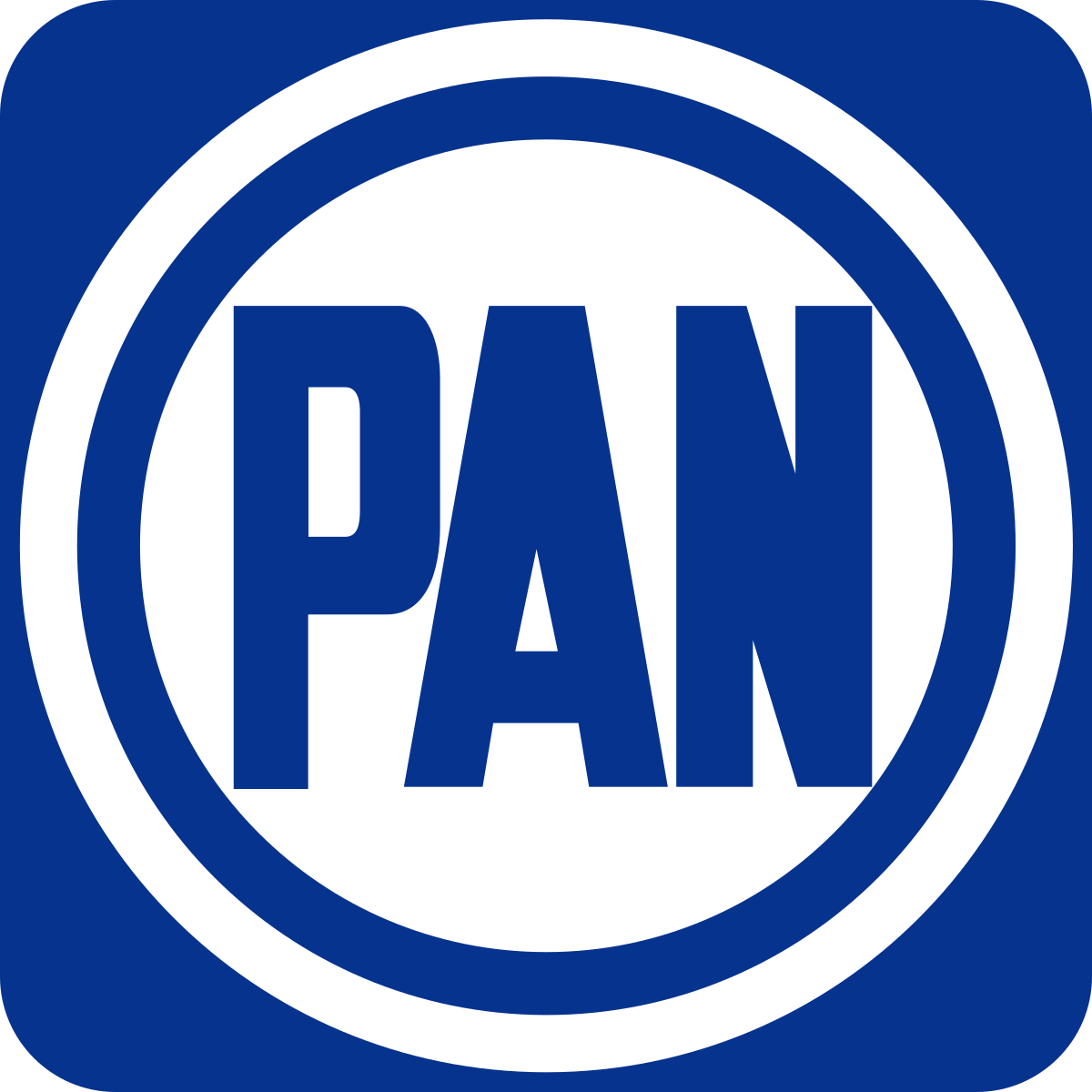 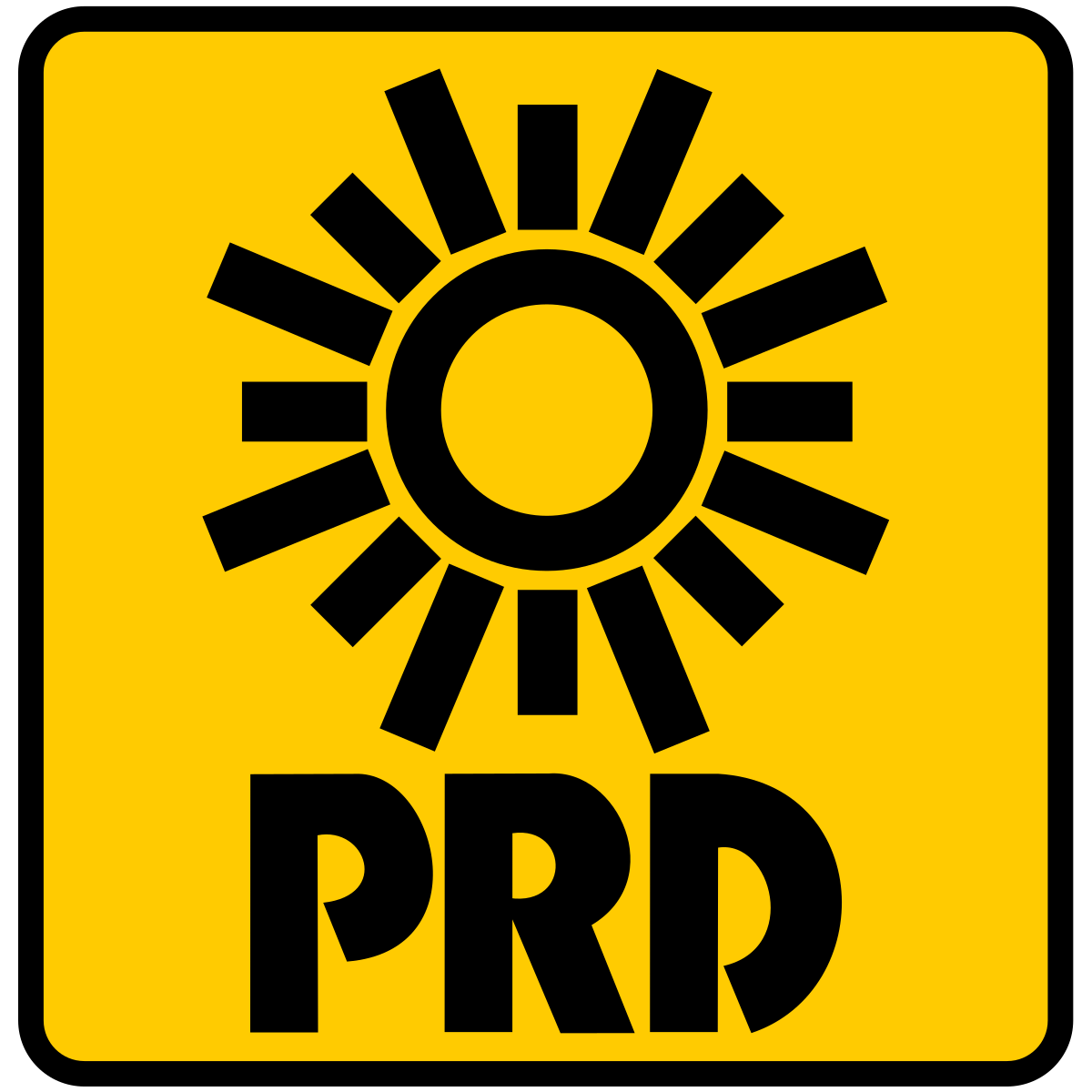 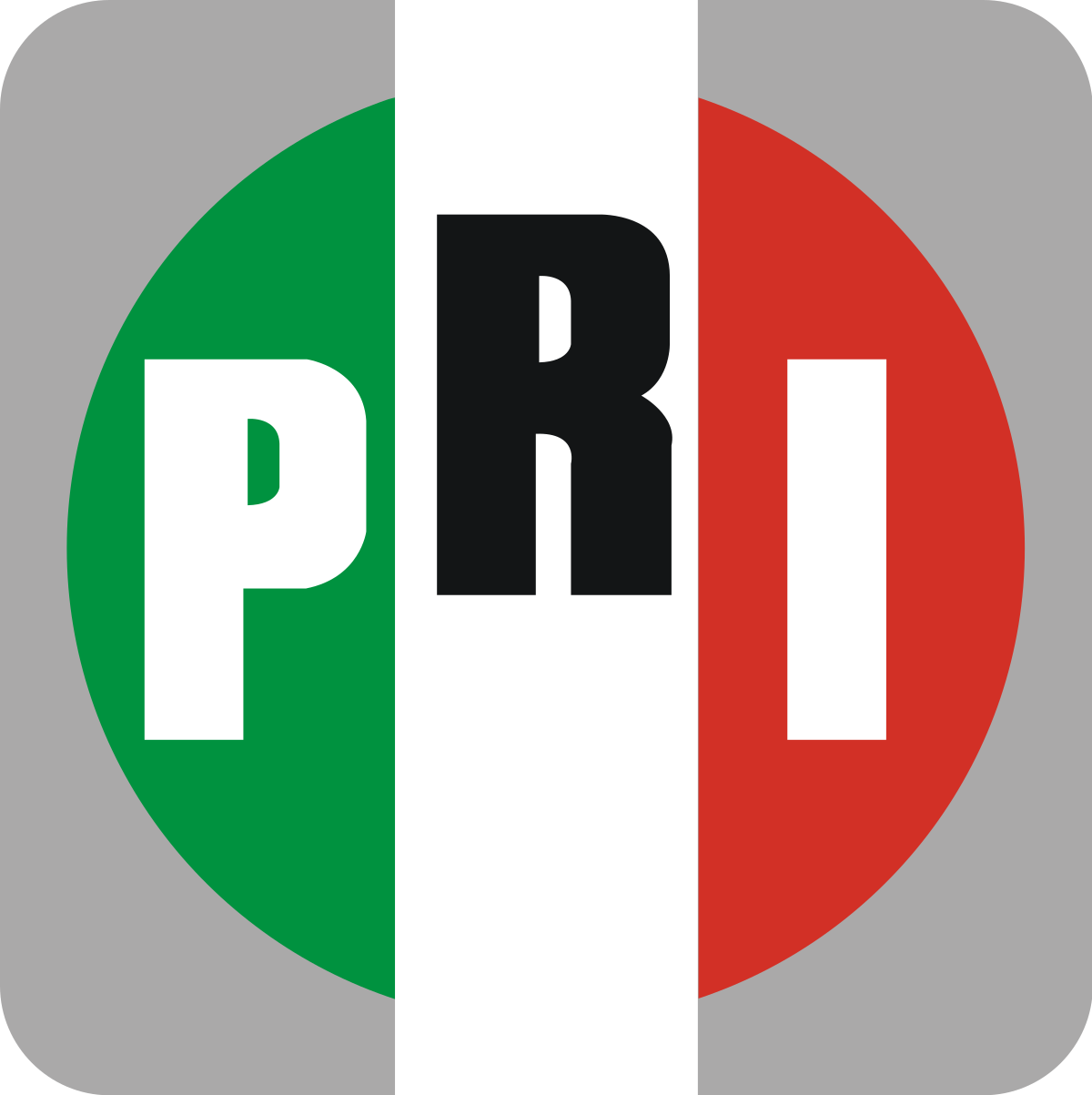 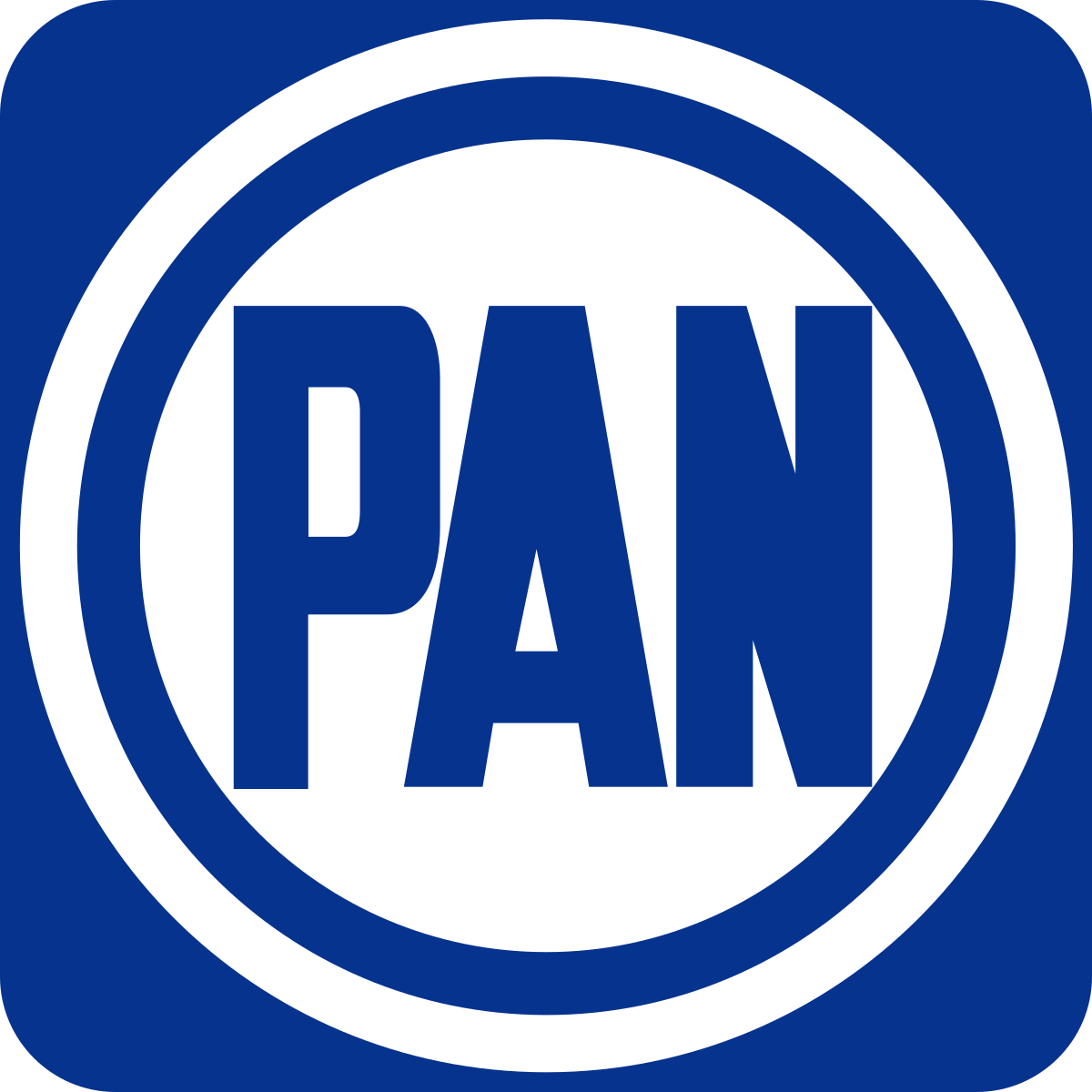 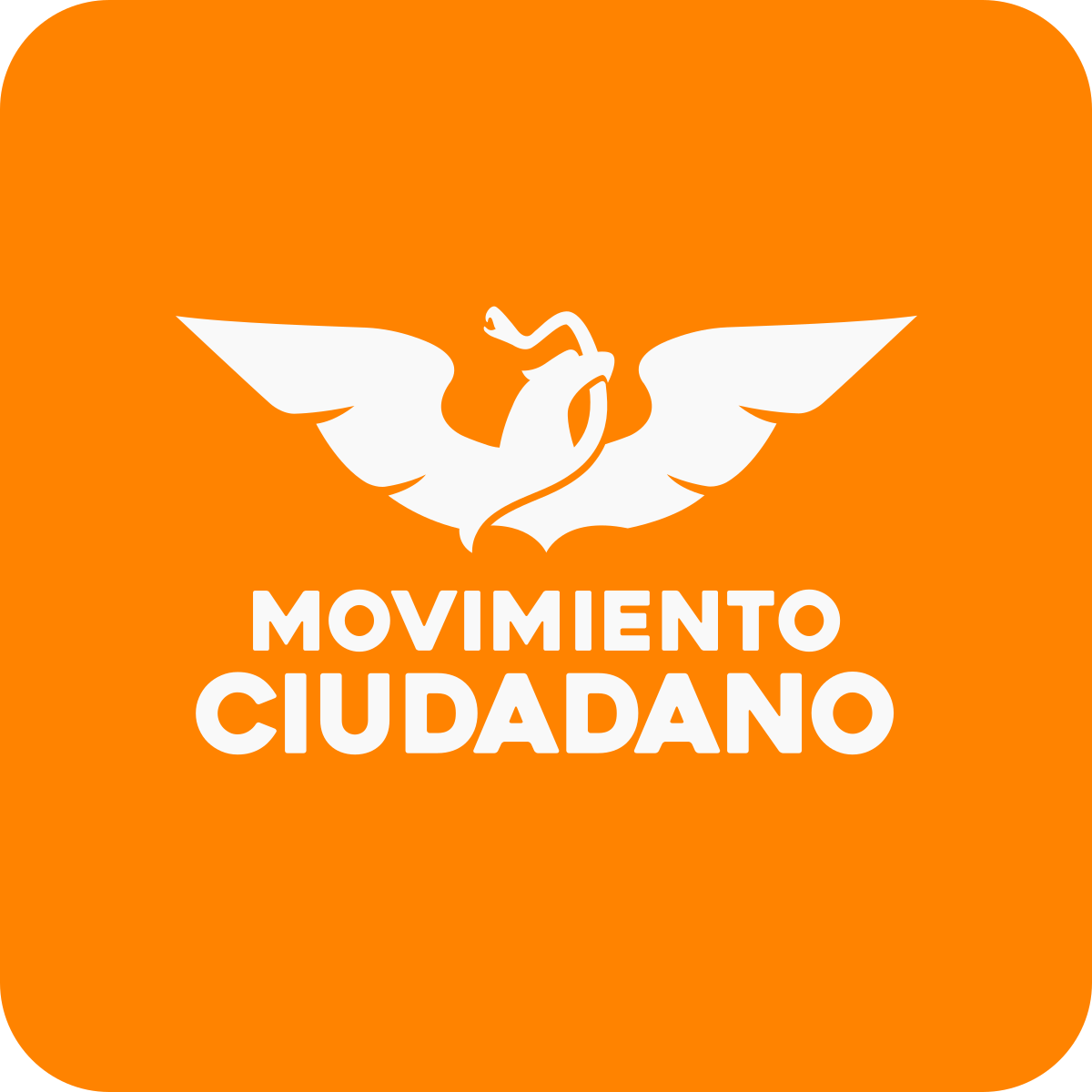 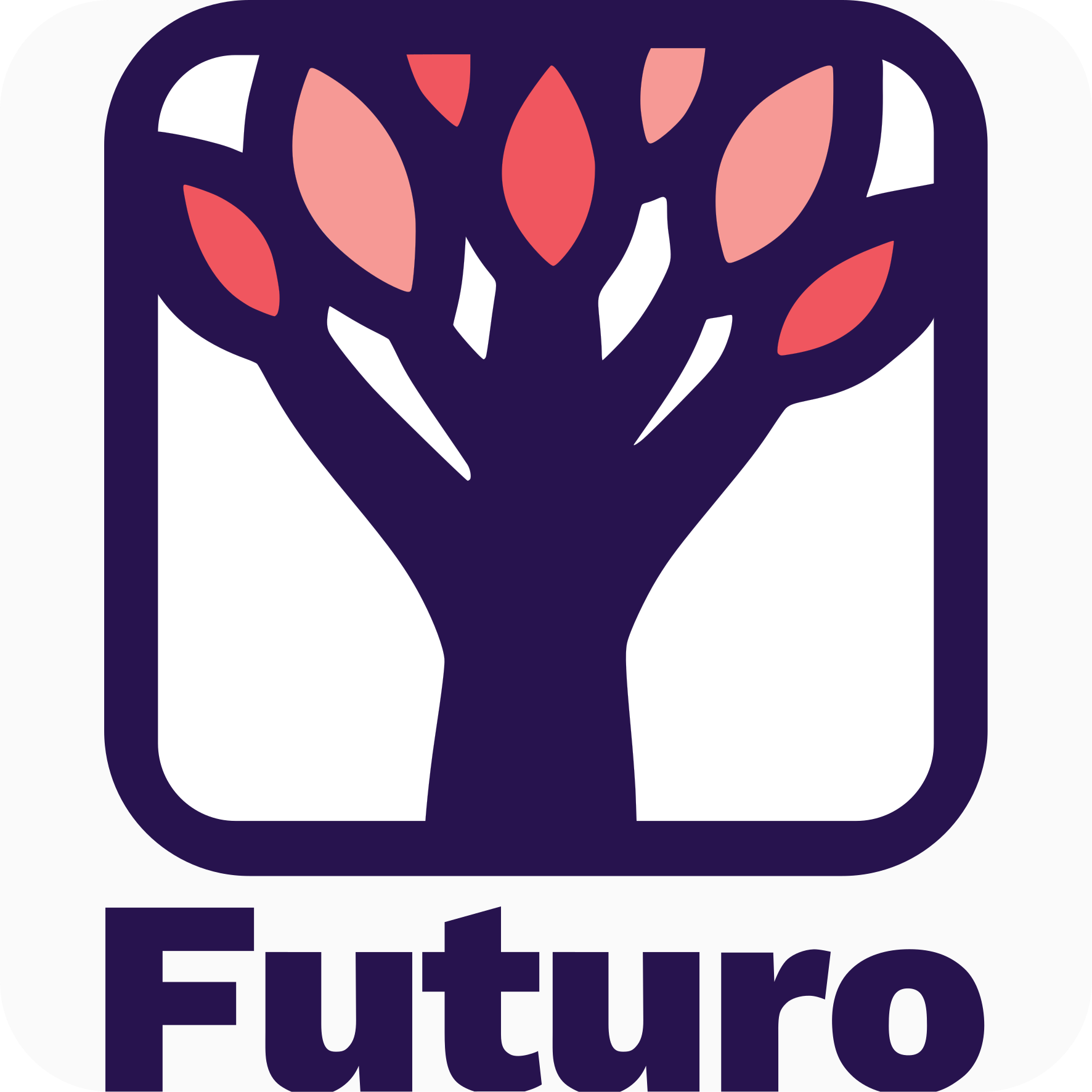 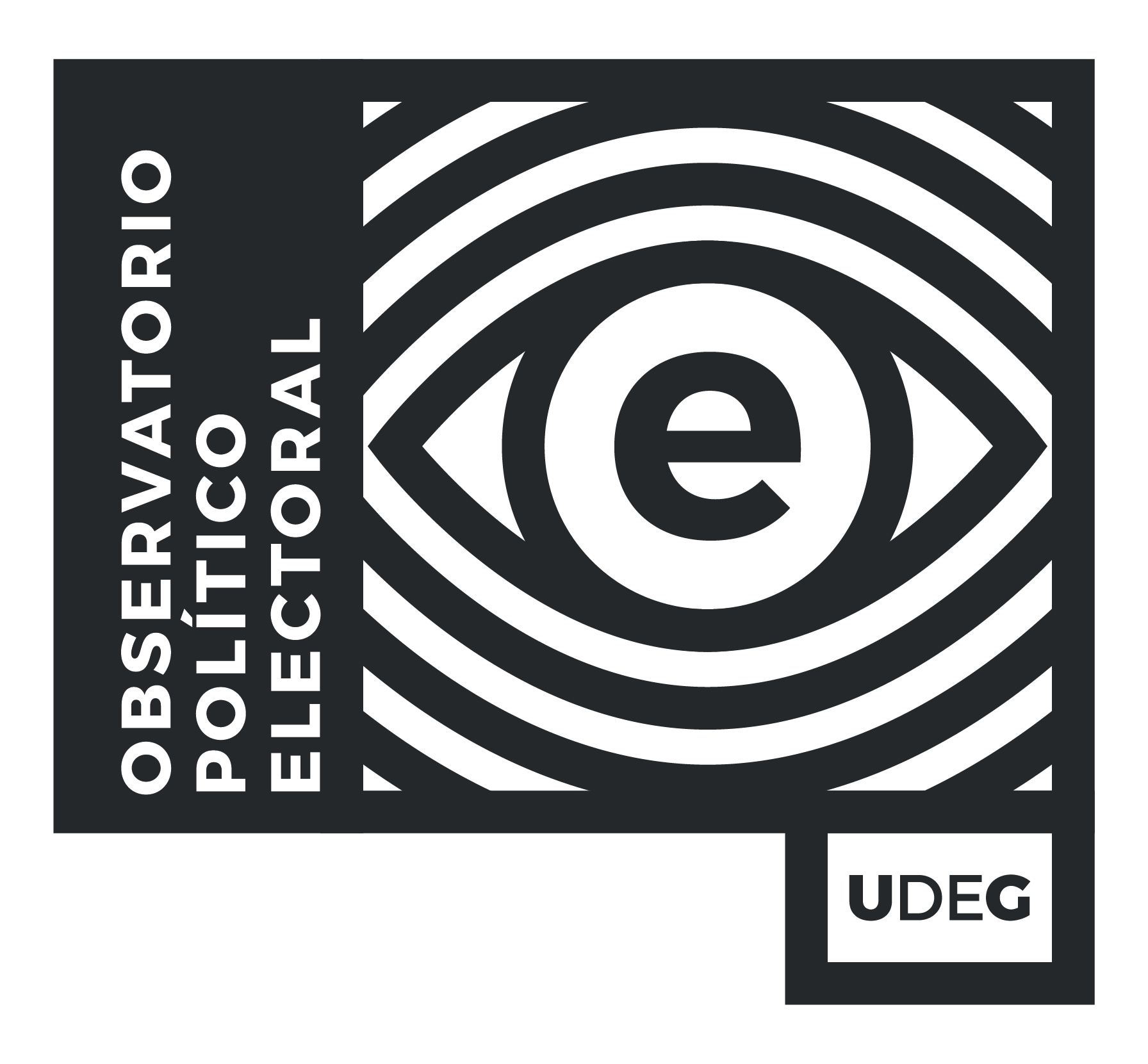 ‹#›
[Speaker Notes: Puerto Vallarta en]
CANDIDATAS A ALCALDESAS  (bloques por partido político)
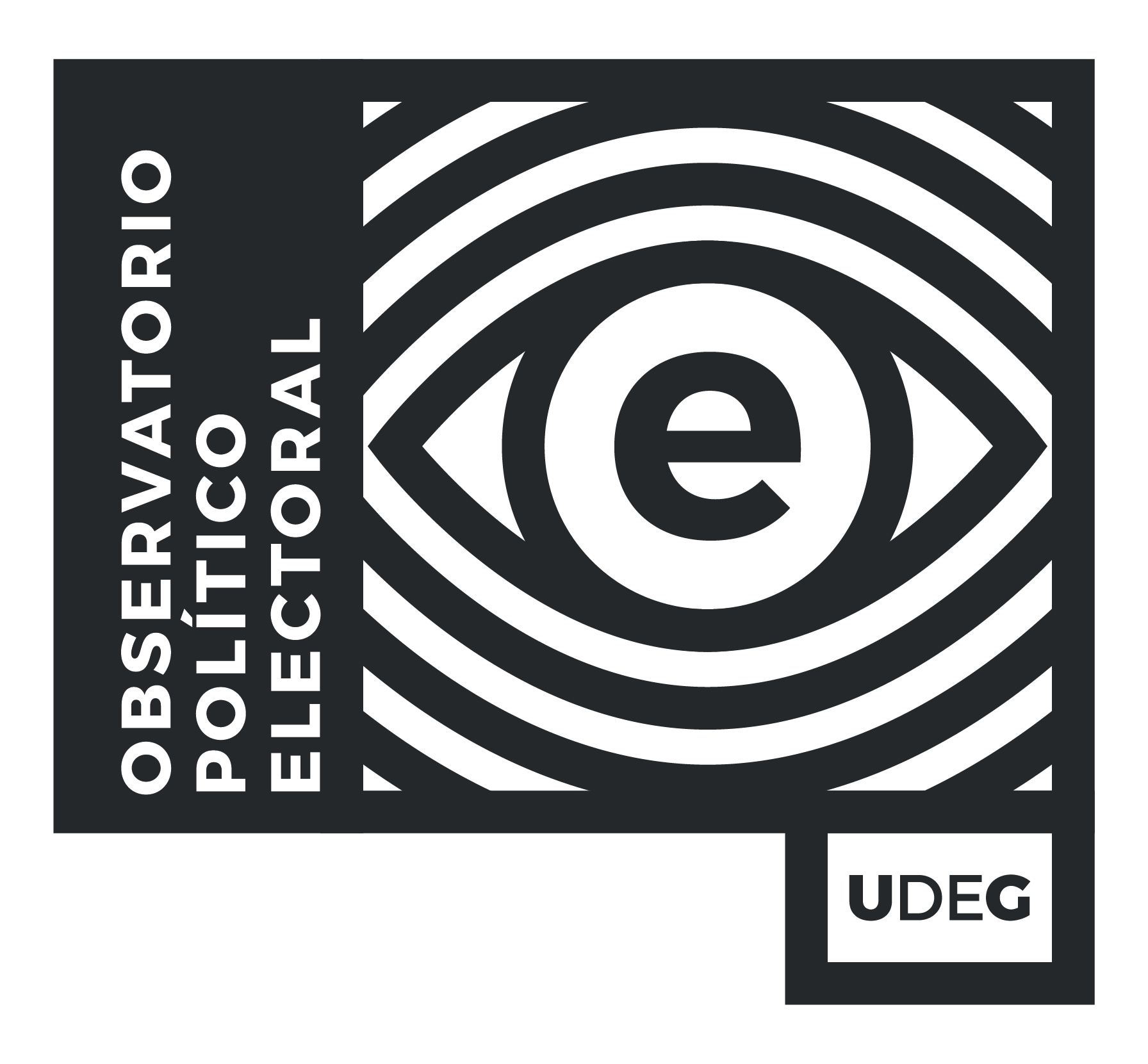 CANDIDATAS A ALCALDESAS  (bloques por partido político)
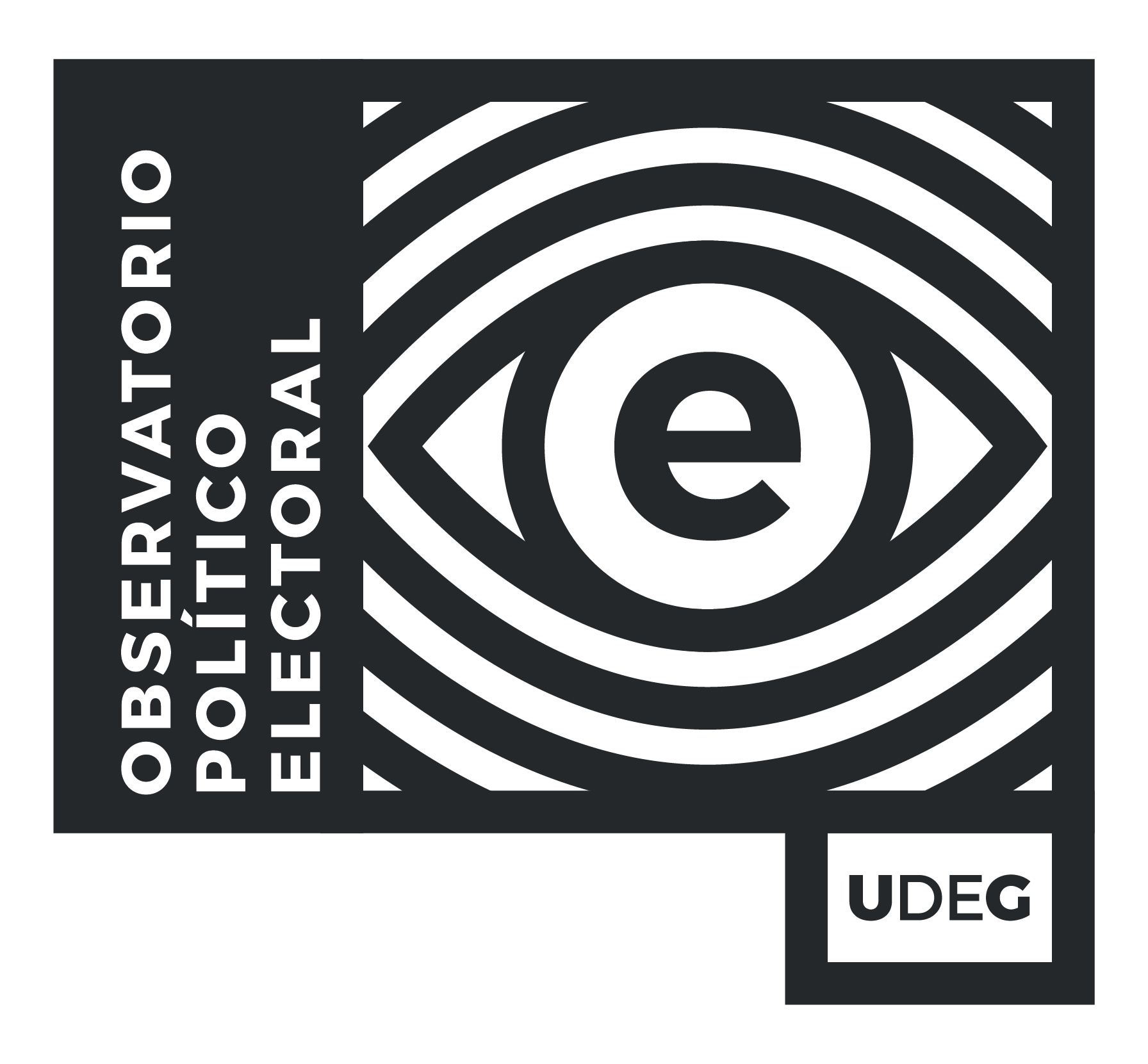 CANDIDATAS A ALCALDESAS  (bloques por partido político)
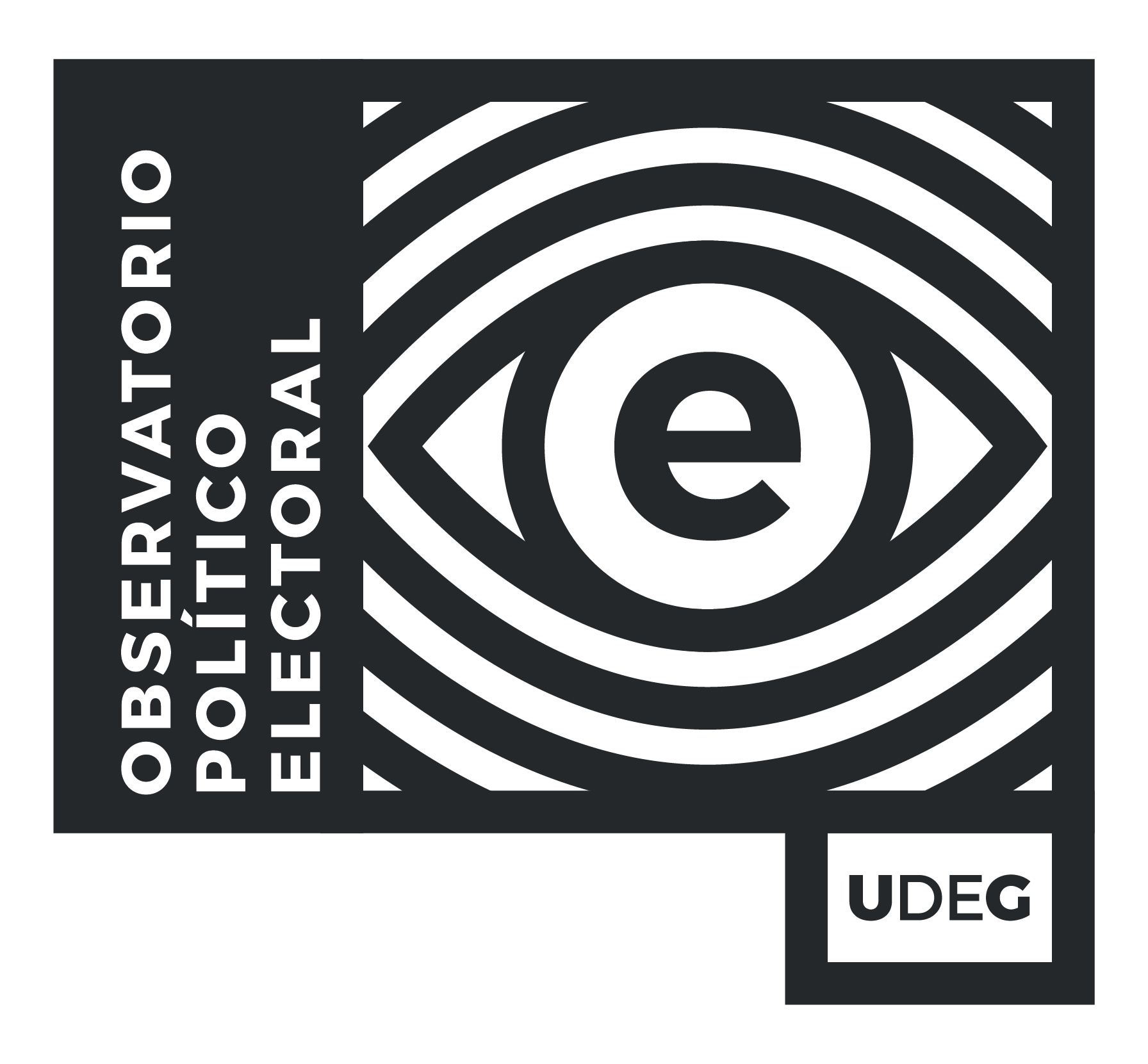 CANDIDATAS A ALCALDESAS  (bloques por partido político)
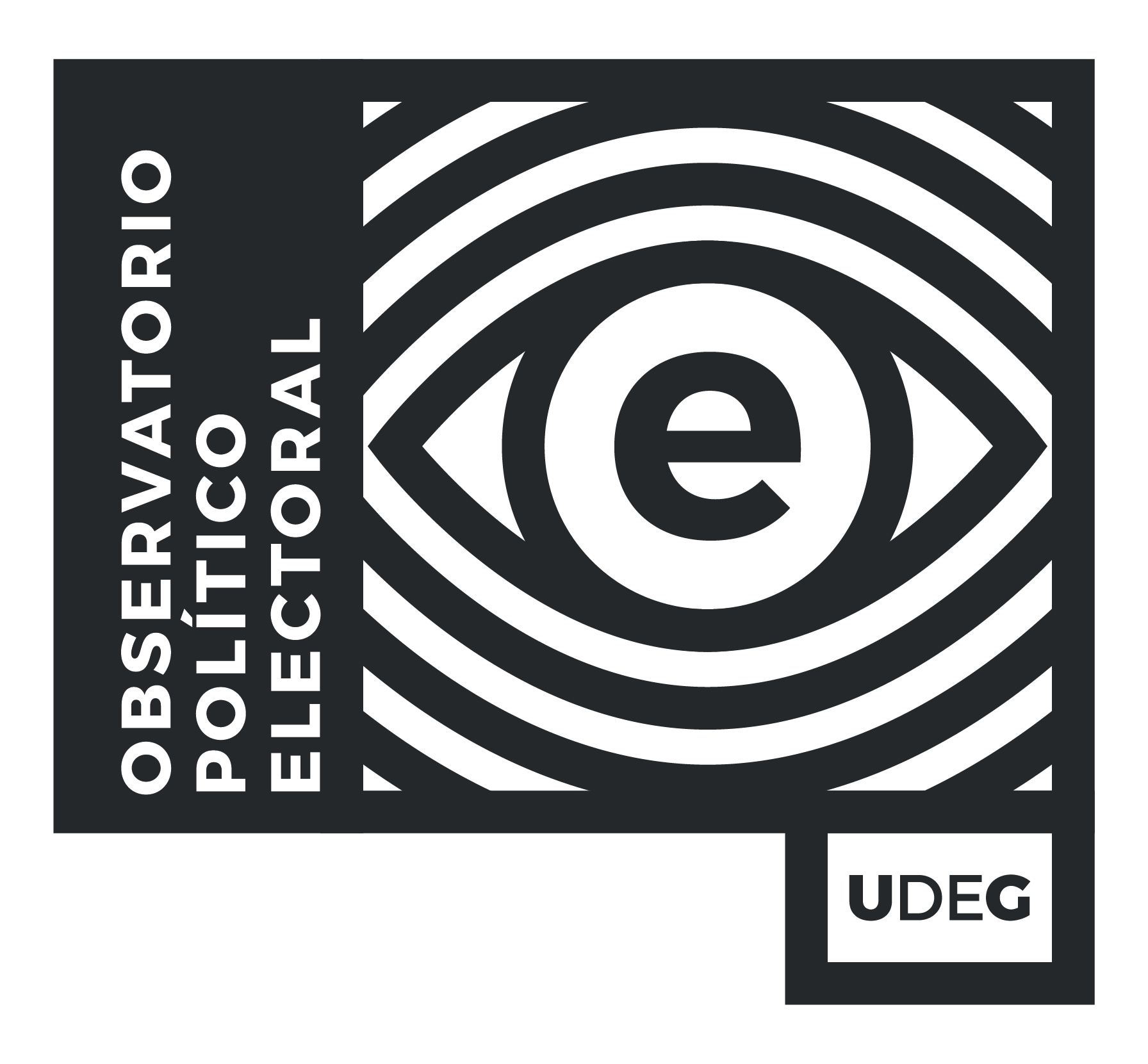 *Planillas pendientes de aprobación
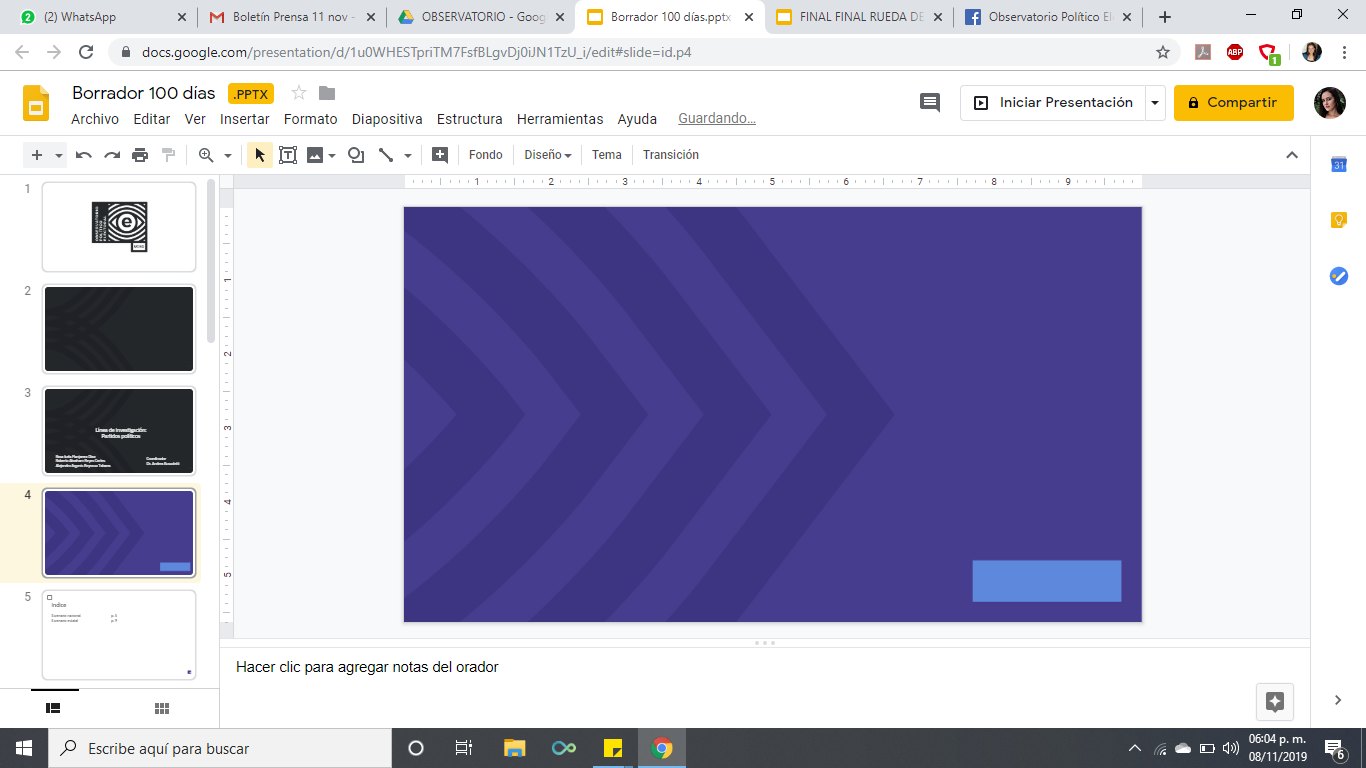 3. Presencia de celebridades o ligados

Análisis de celebridades o ligados a éstos, a partir de las candidaturas aprobadas por el INE y el IEPC.
Candidatxs celebridades, influencers (o ligados)
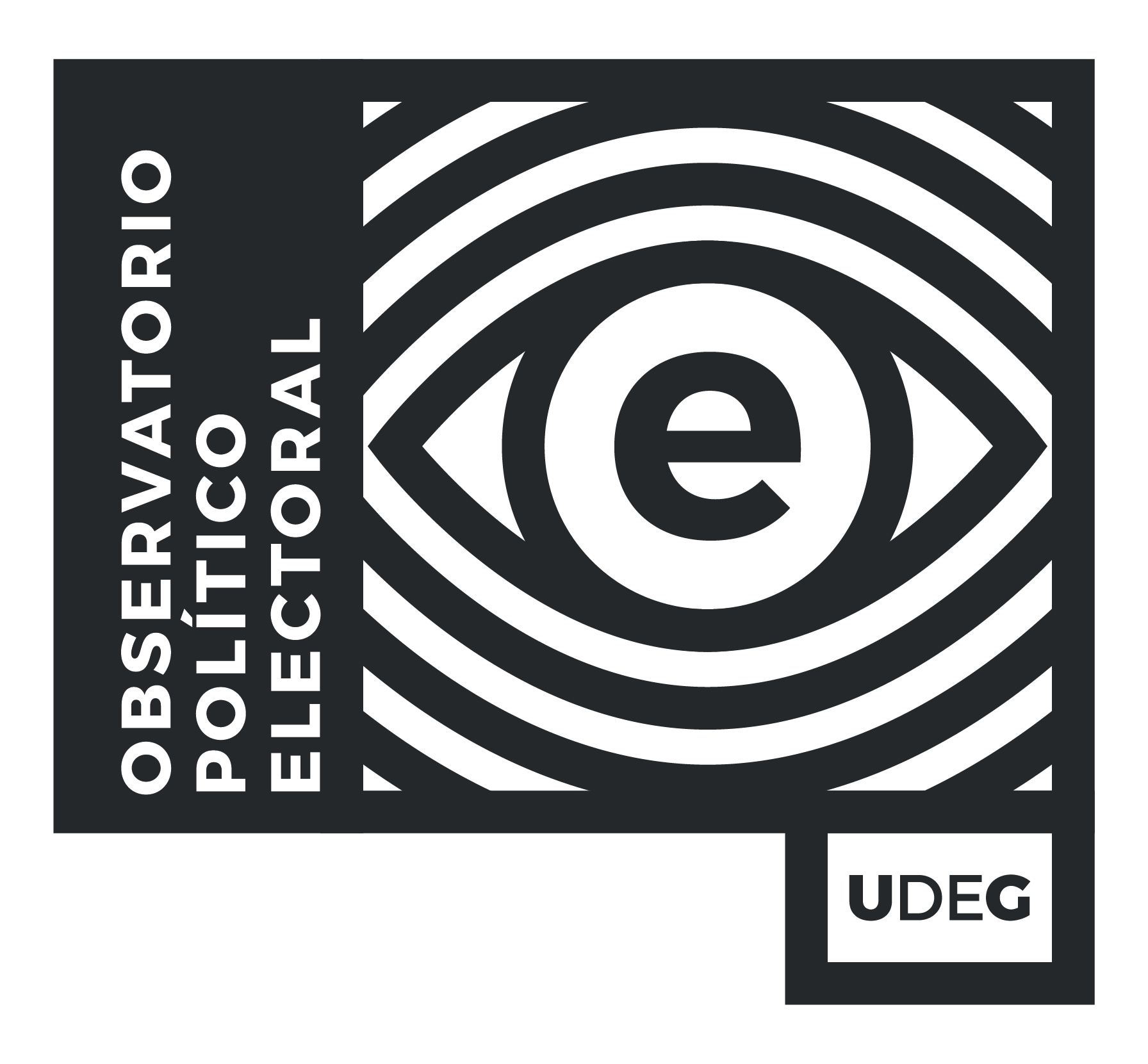 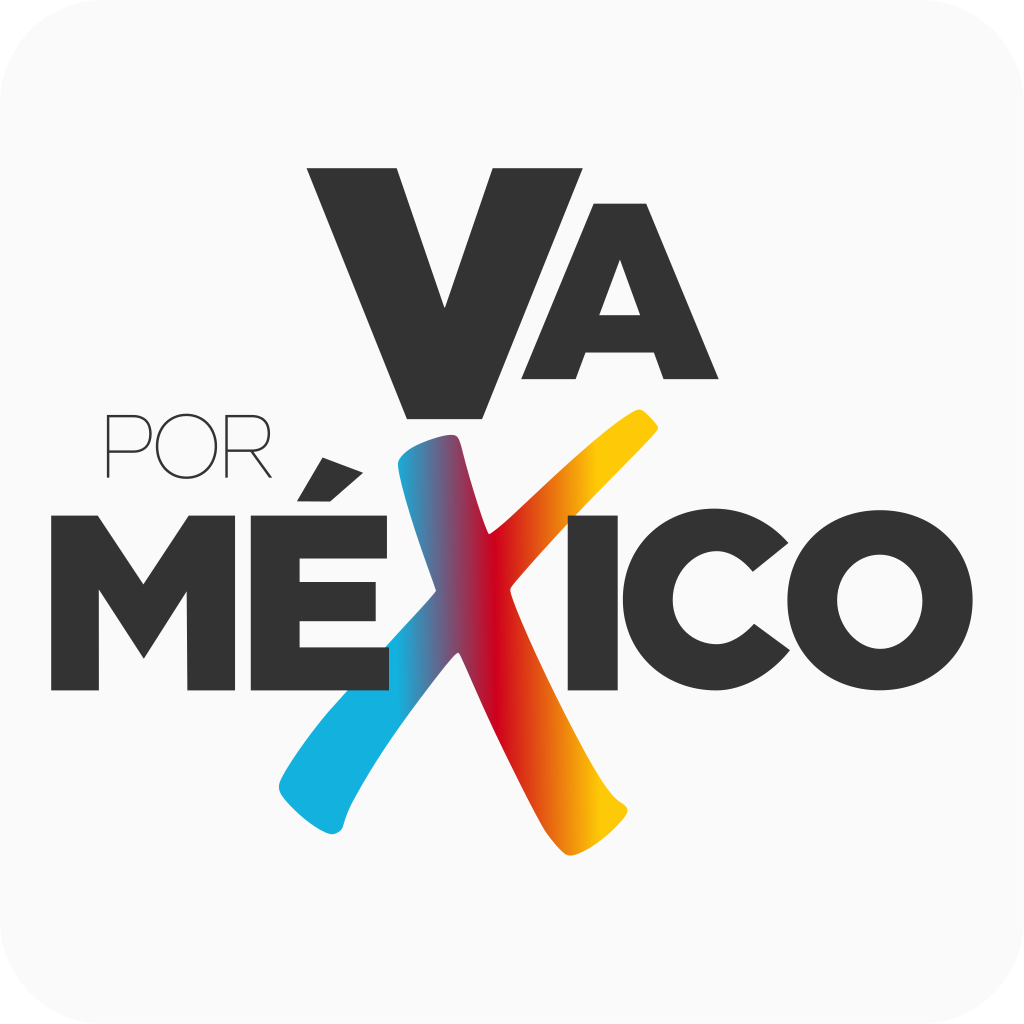 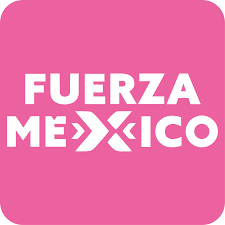 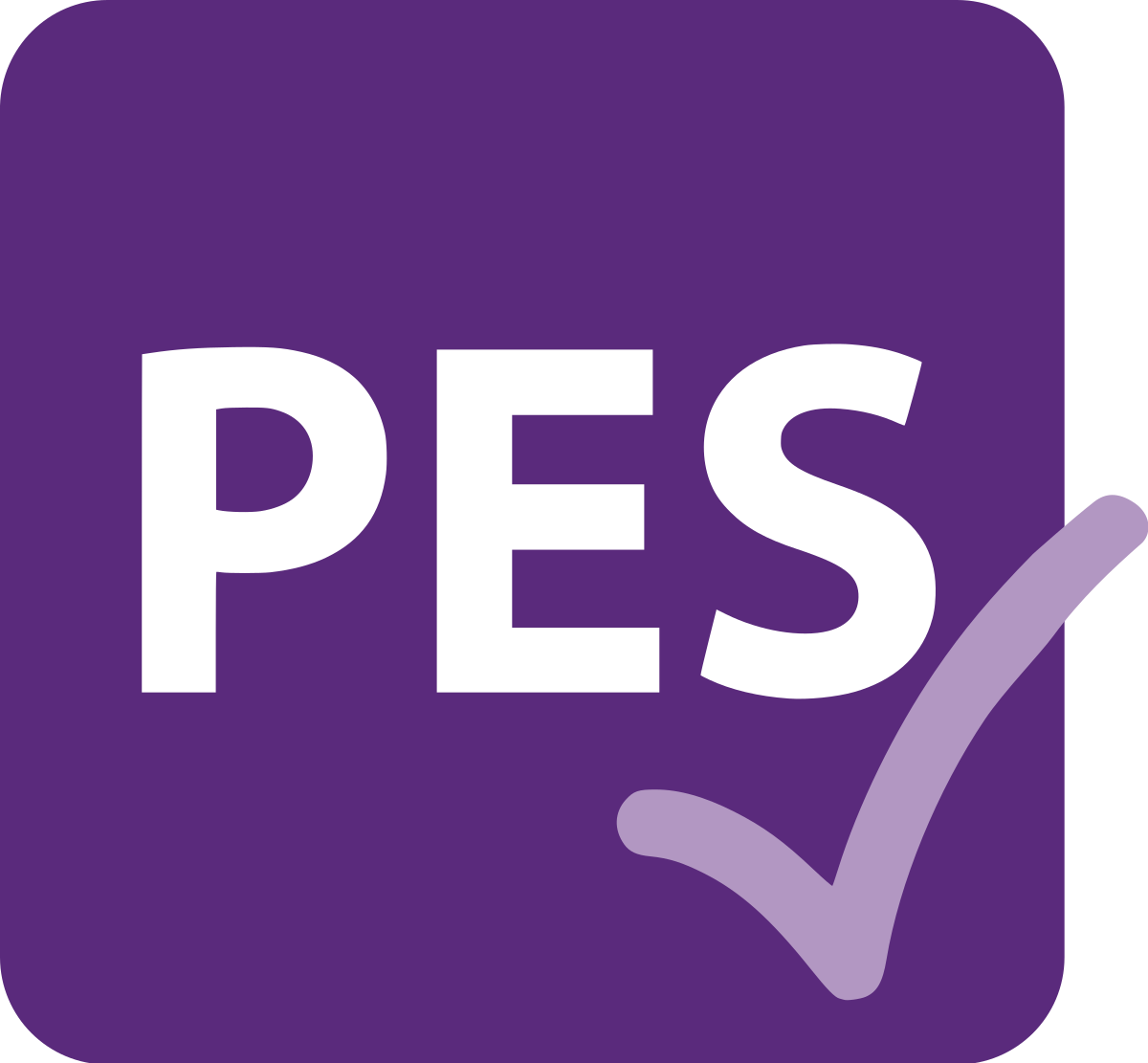 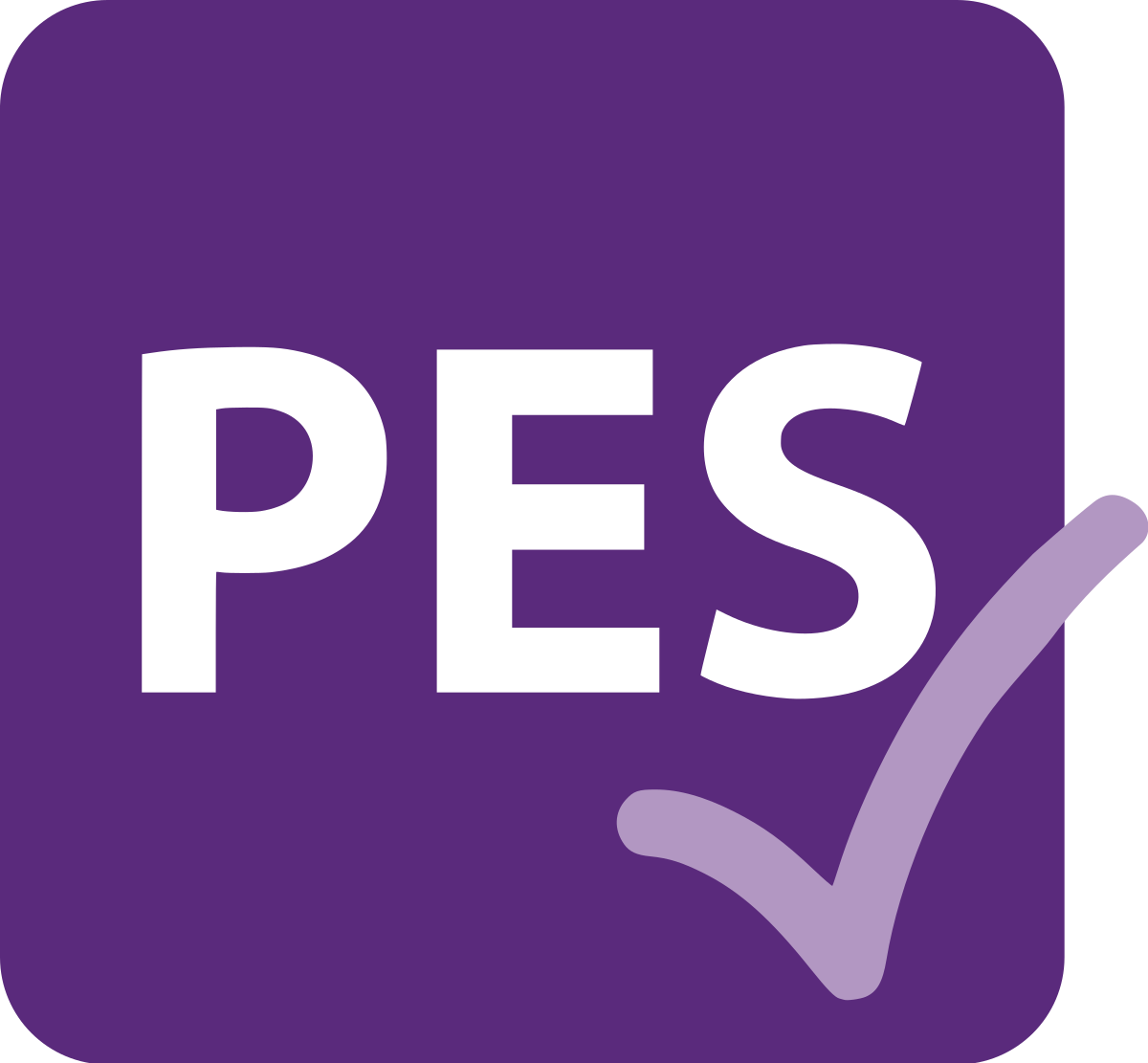 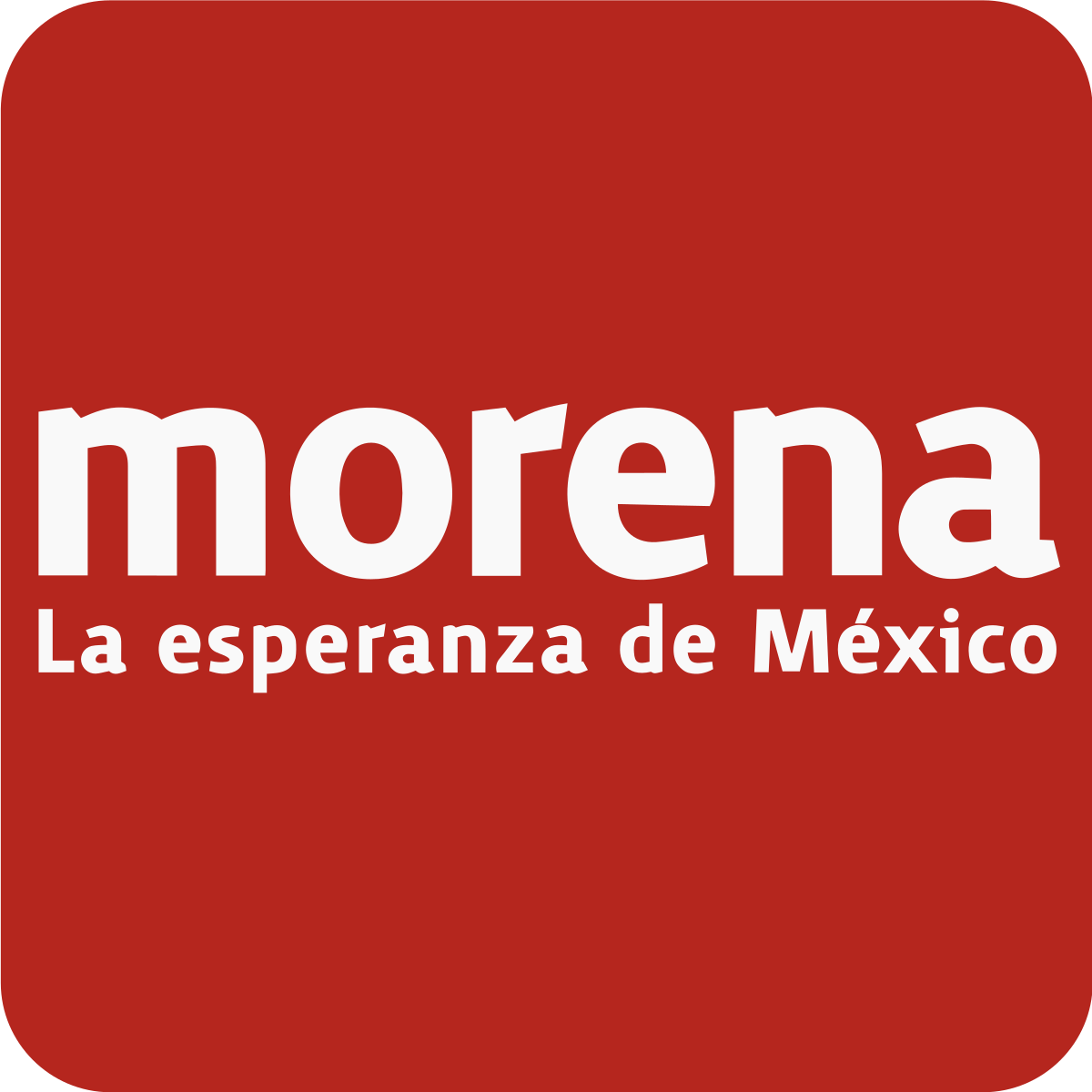 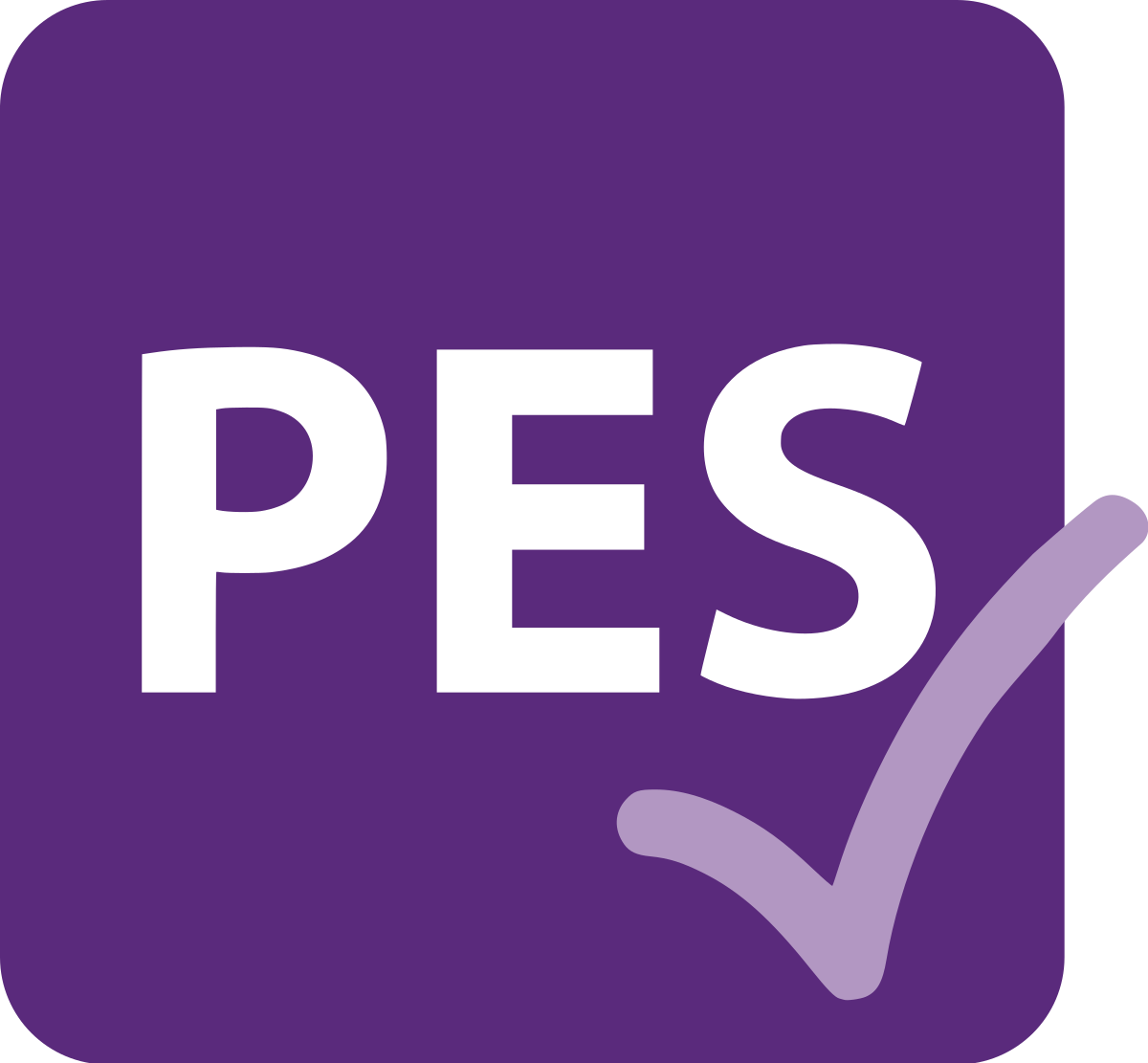 ‹#›
[Speaker Notes: El hermano del Canelo Álvarez no se le aprobó su candidatura]
Candidatxs celebridades, influencers (o ligados)
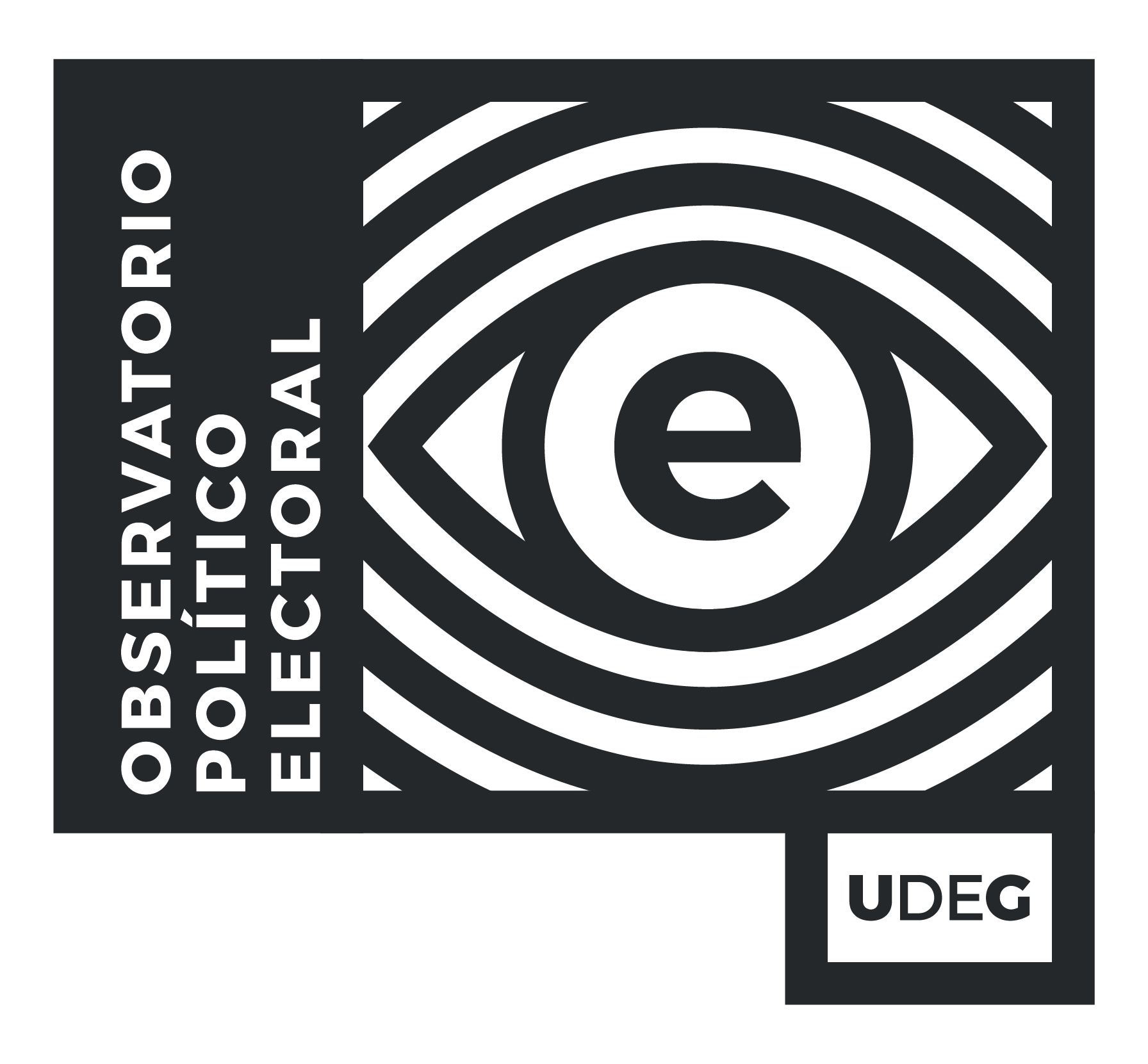 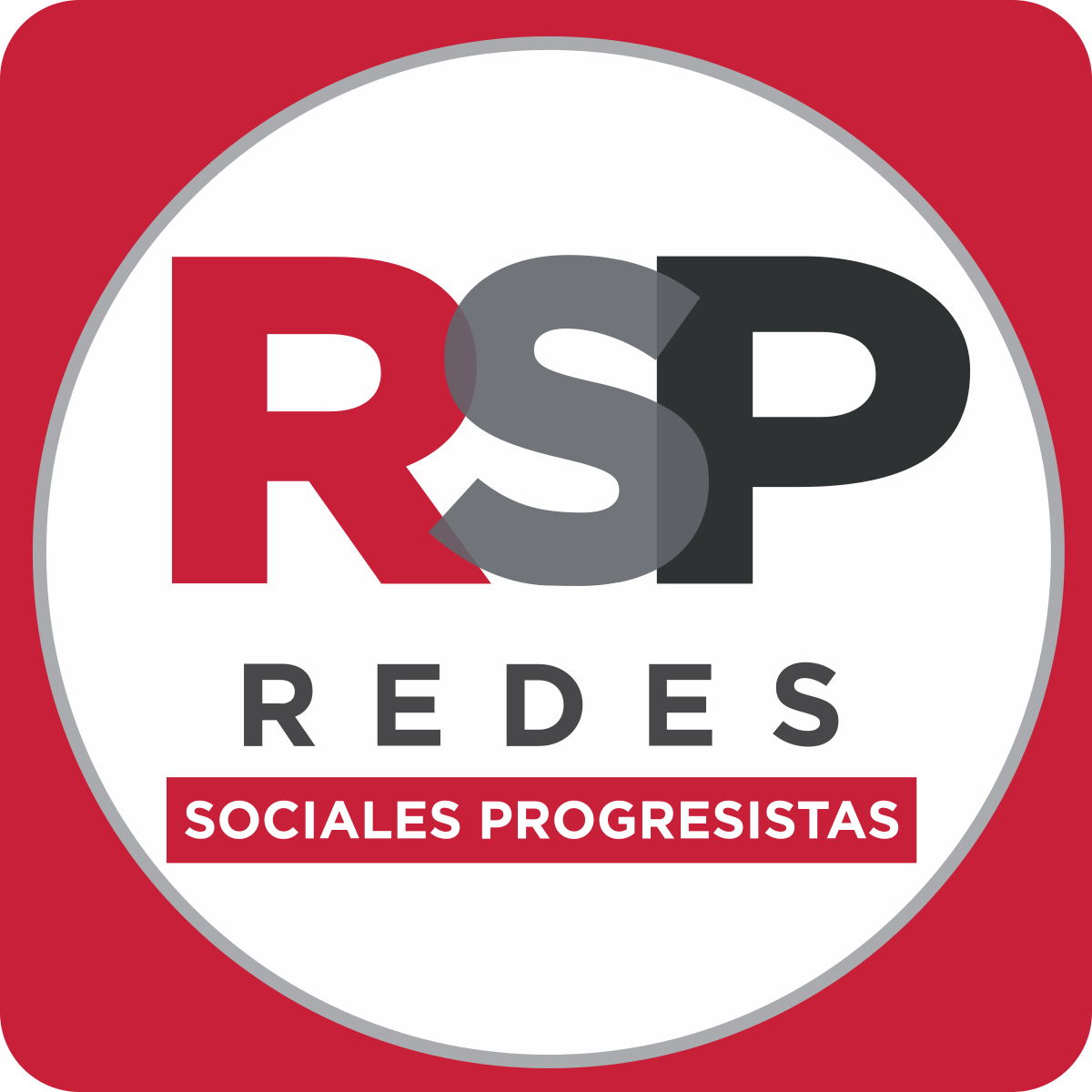 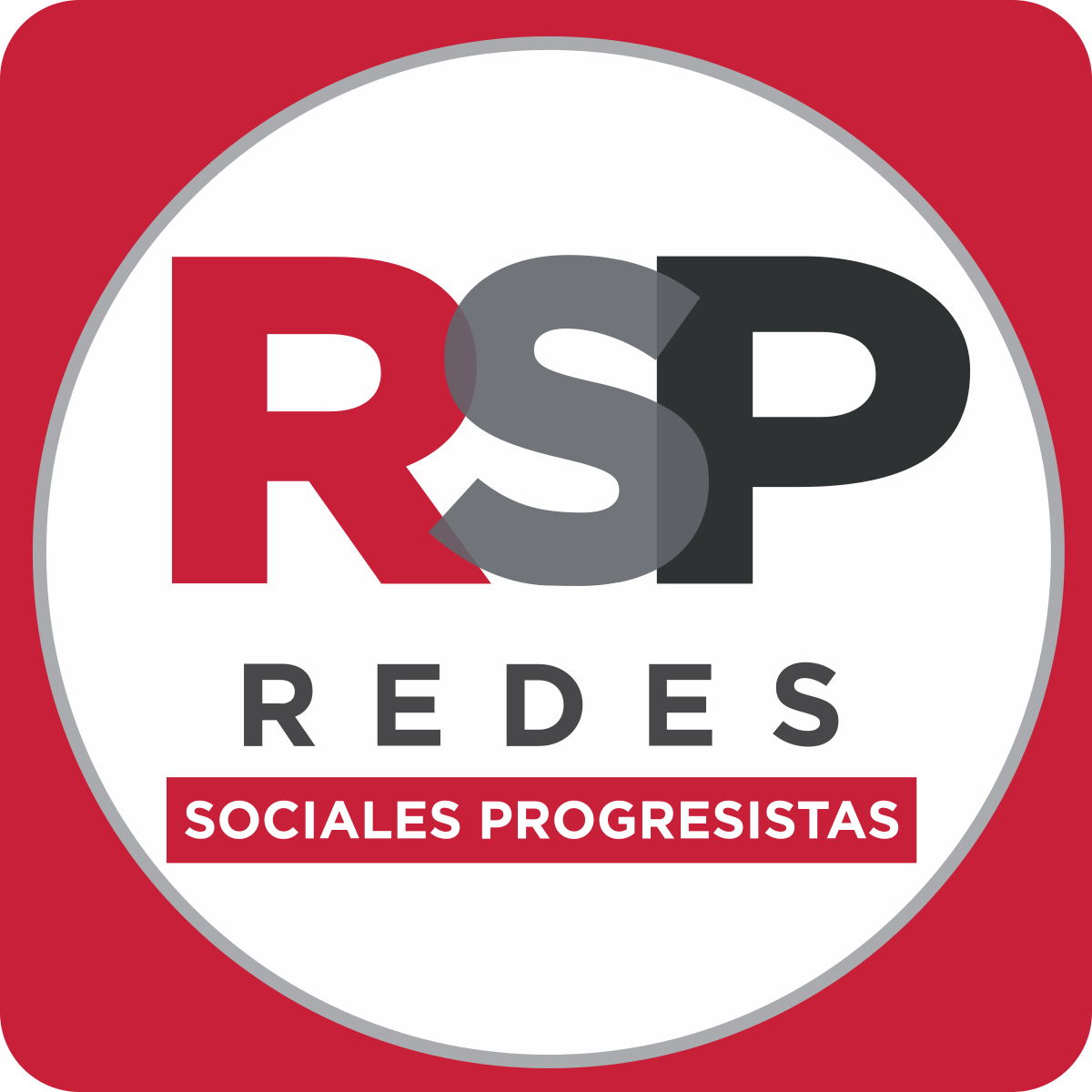 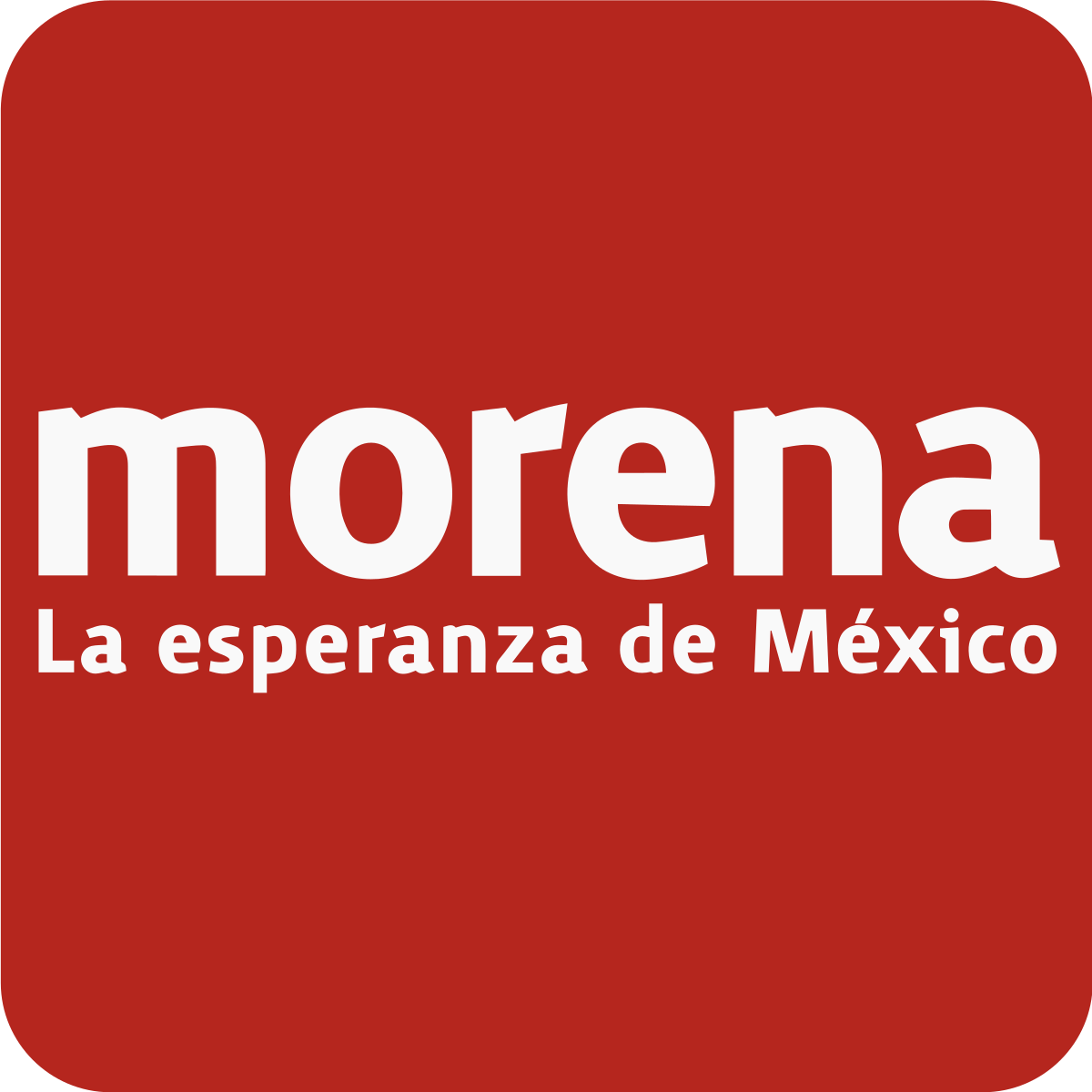 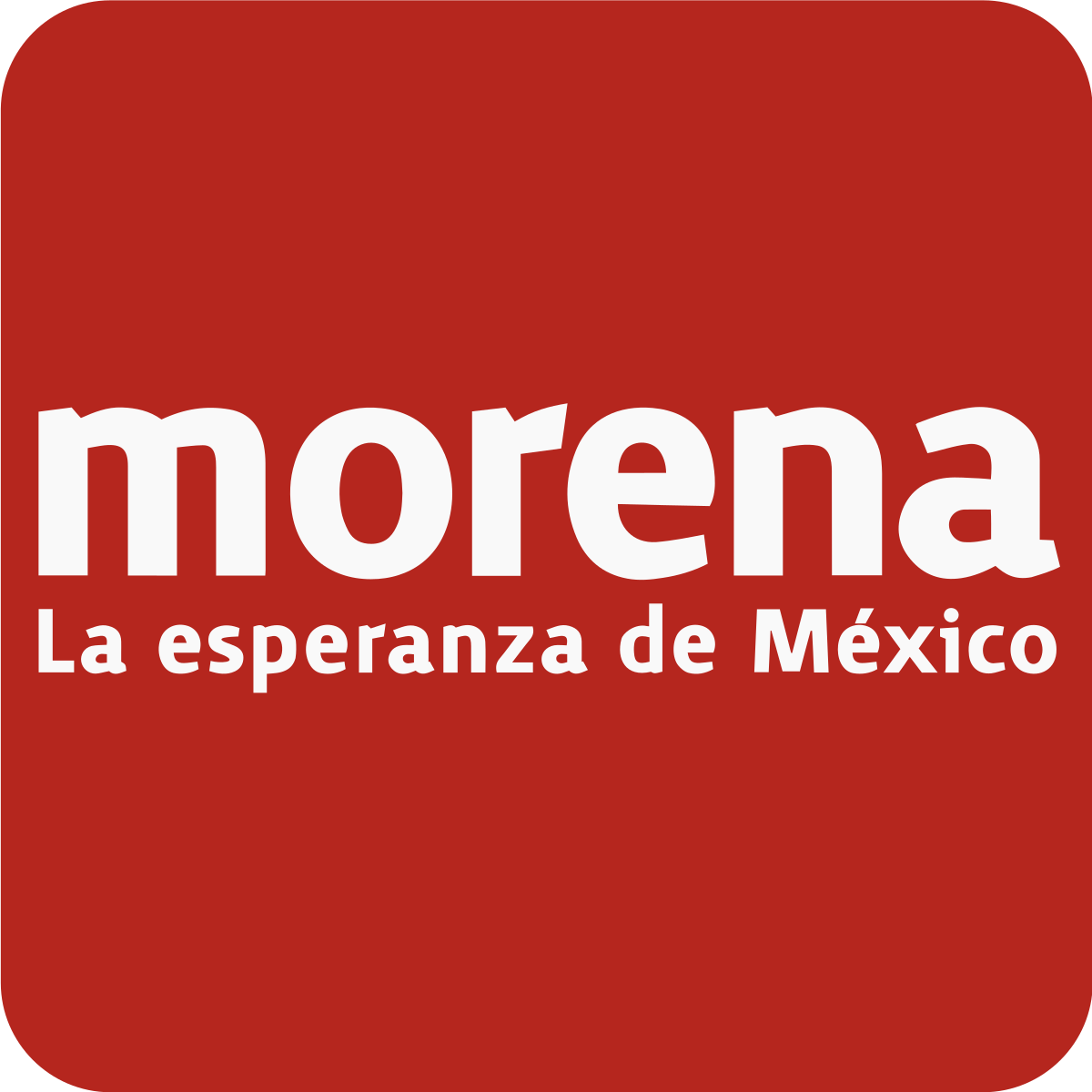 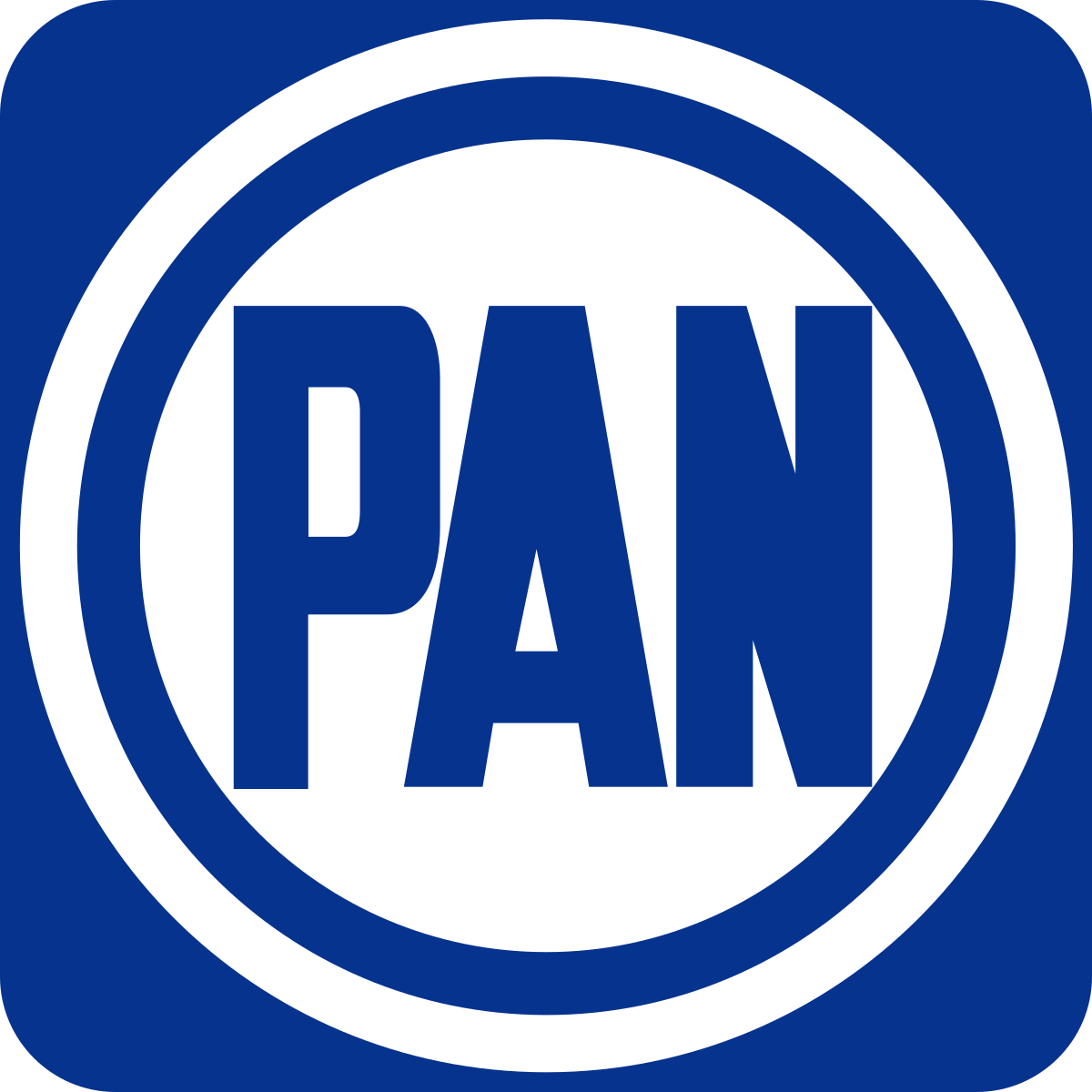 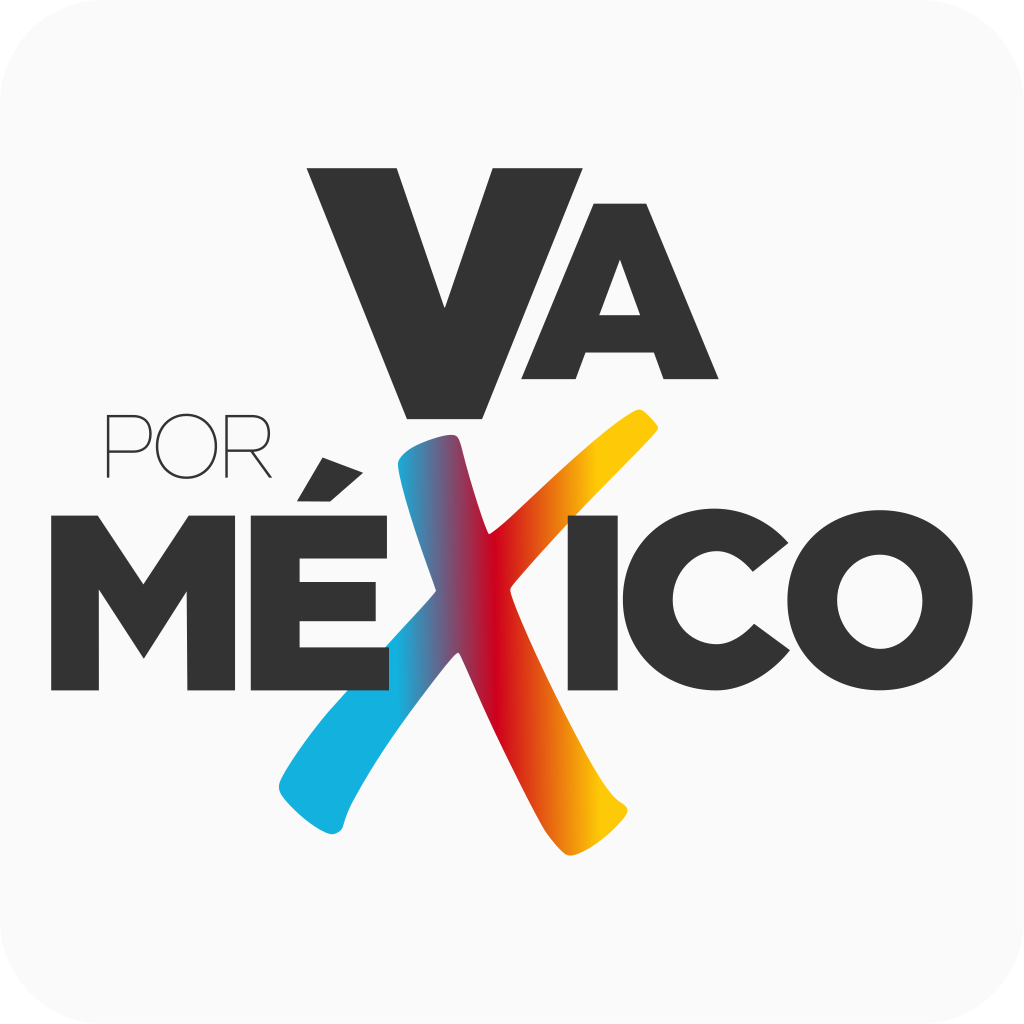 [Speaker Notes: https://www.terra.com.mx/tendencias/2021/4/12/el-luchador-tinieblas-jr-promete-quitarse-la-mascara-si-le-das-tu-voto-en-las-elecciones-13886.html tinieblas
Rommel Clavadista
MaRCO fLORES, cantante grupo Jerez,]
Candidatxs celebridades, influencers (o ligados)
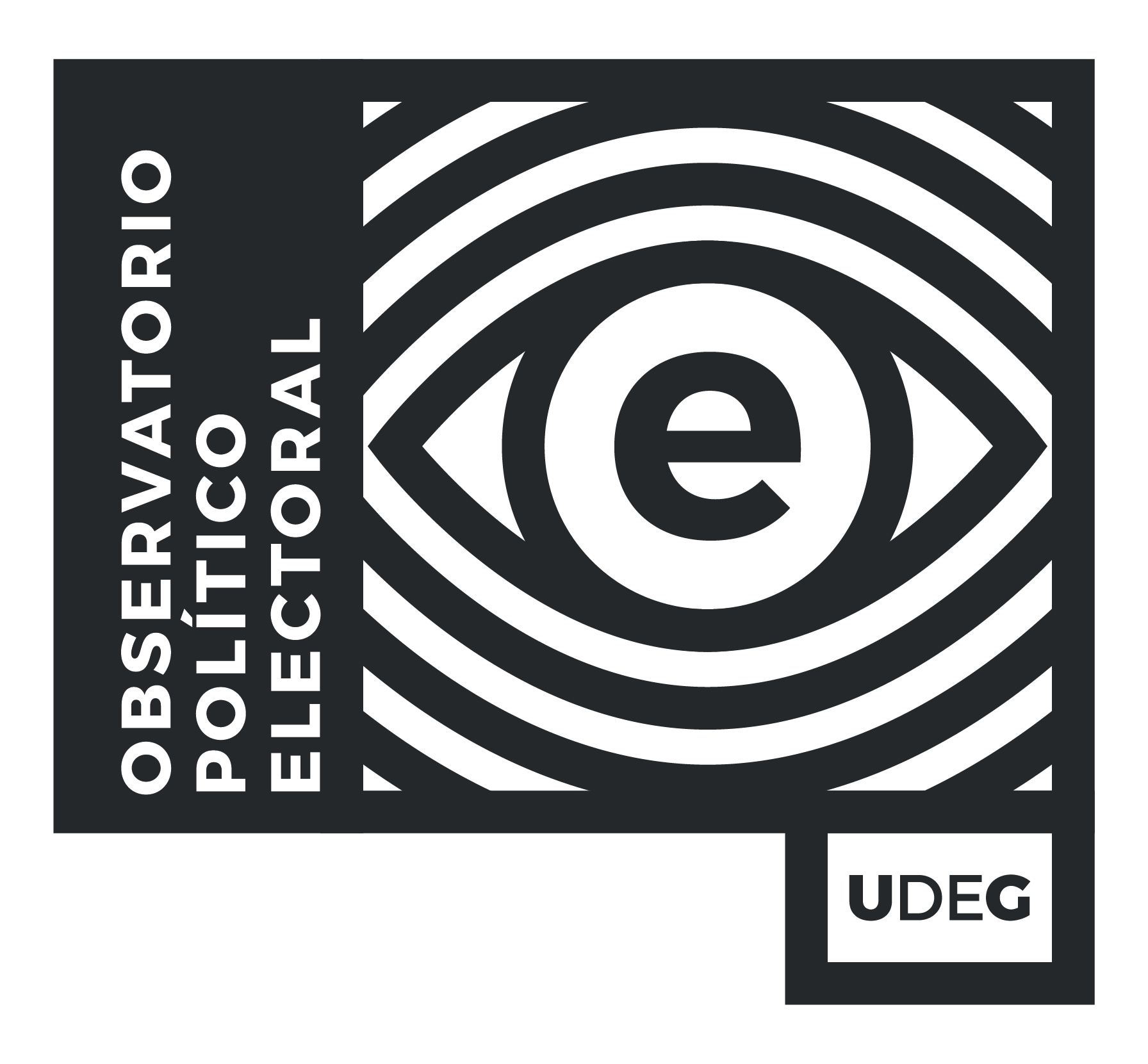 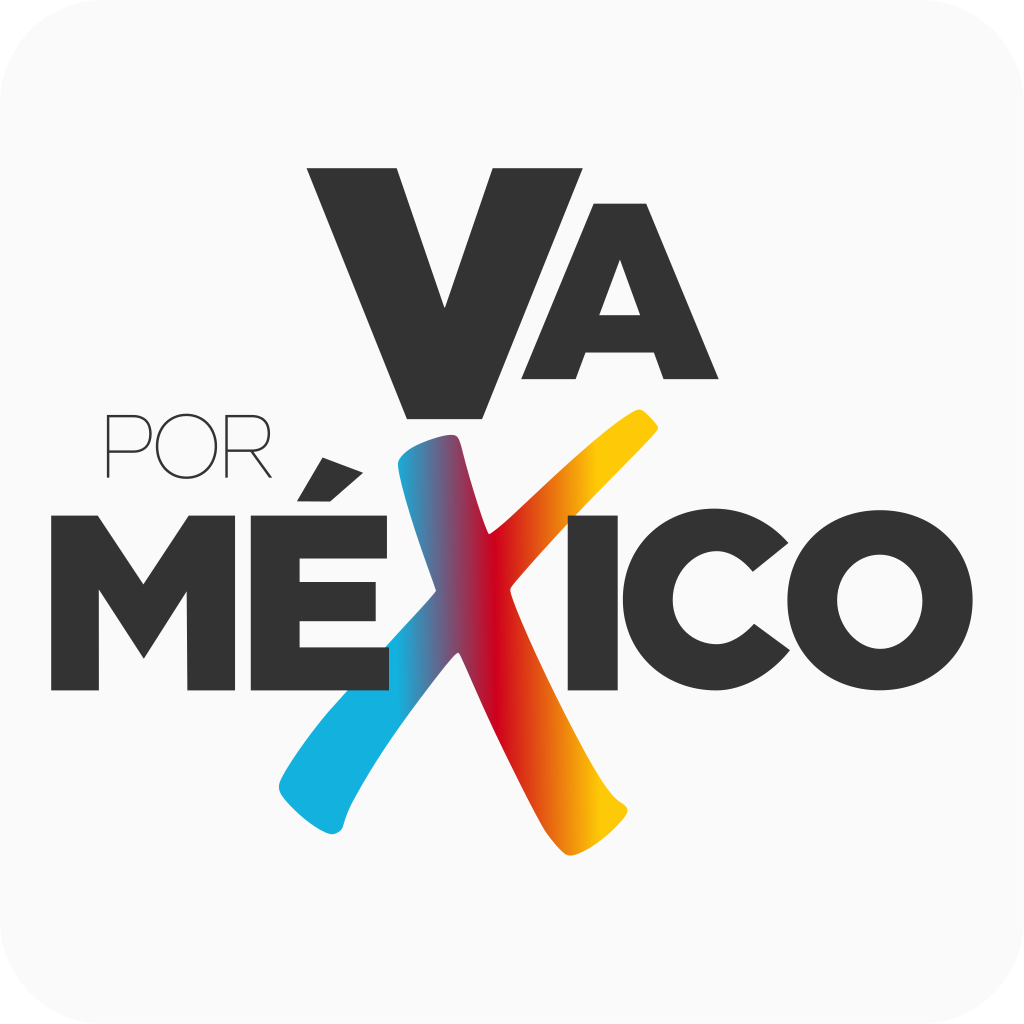 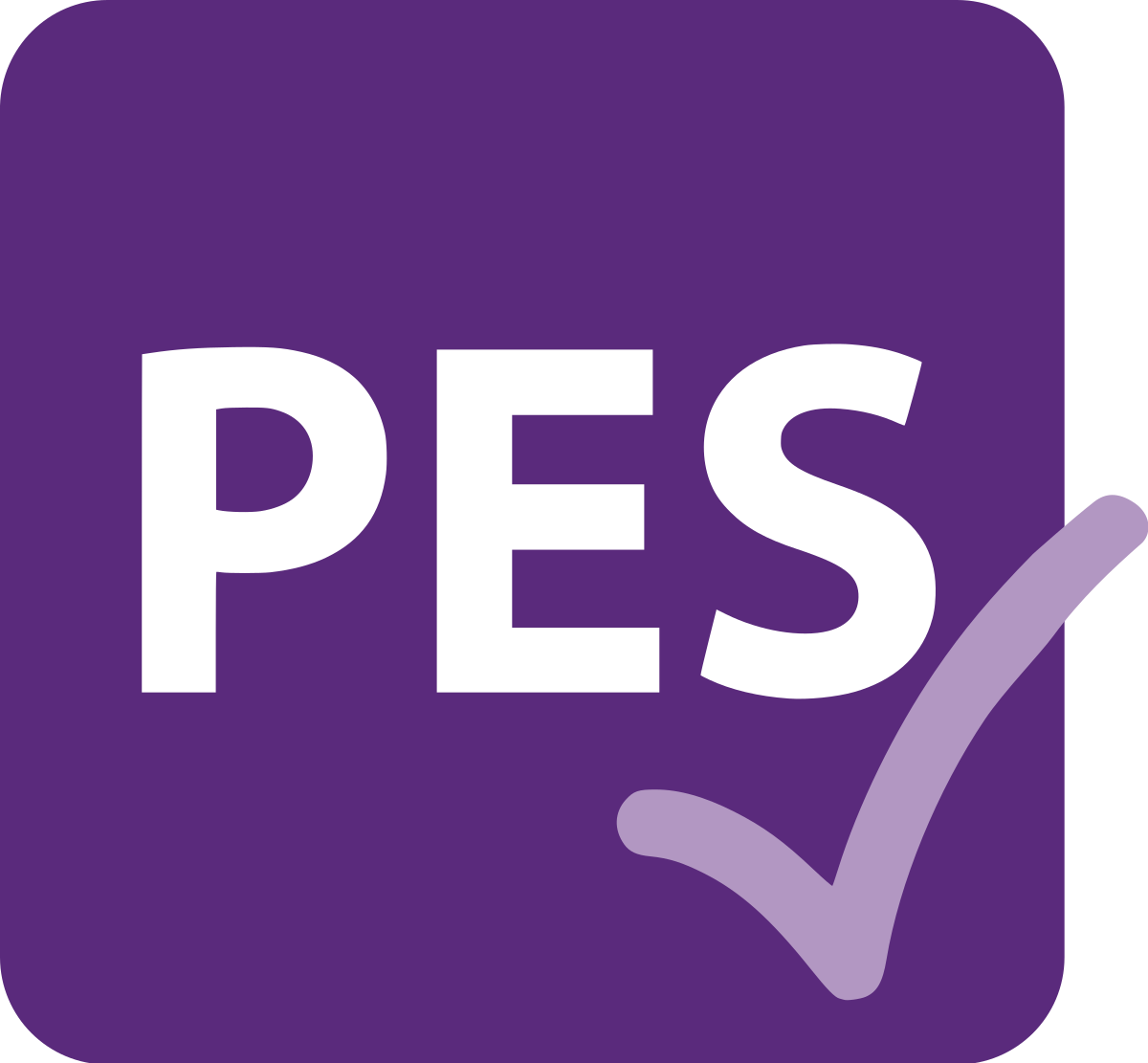 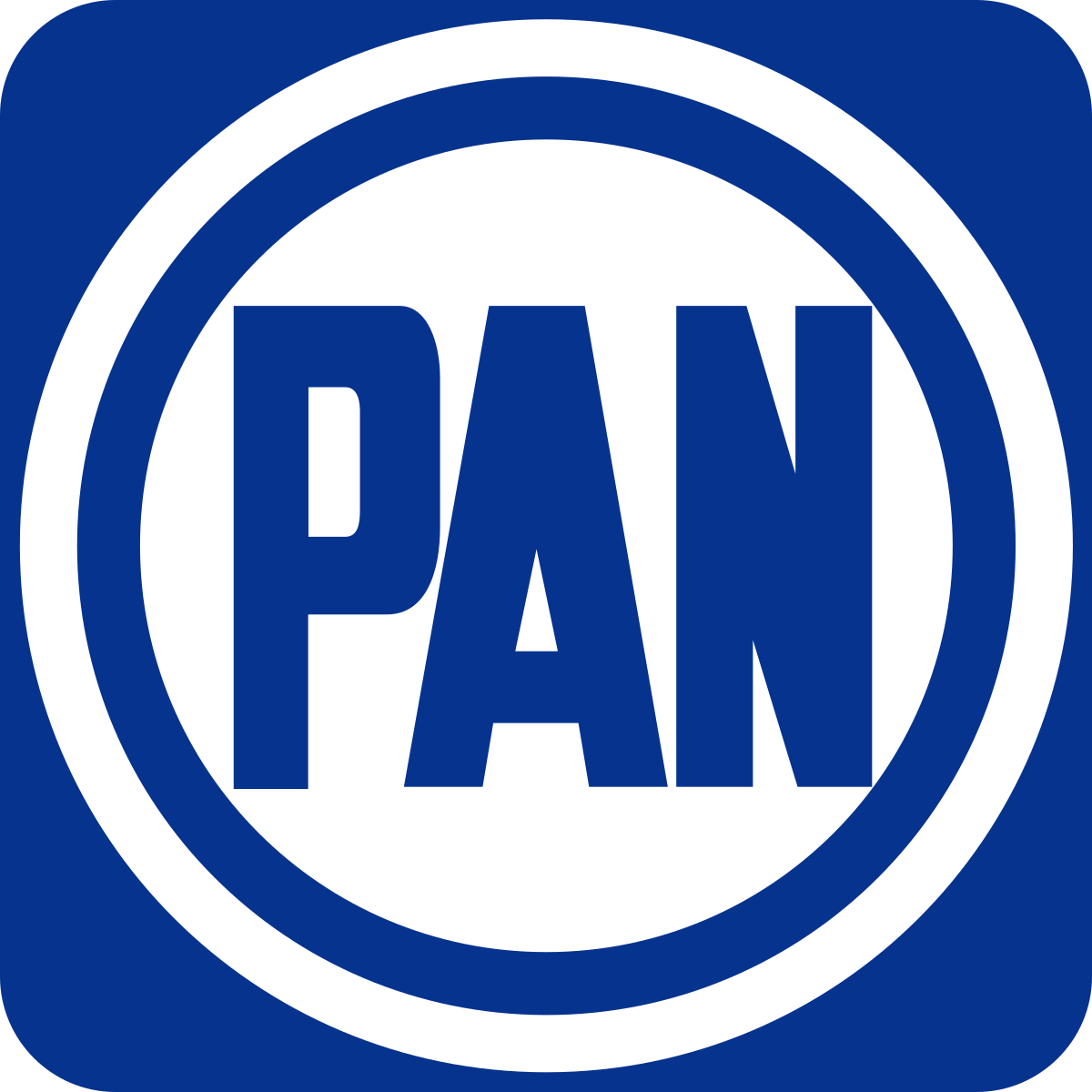 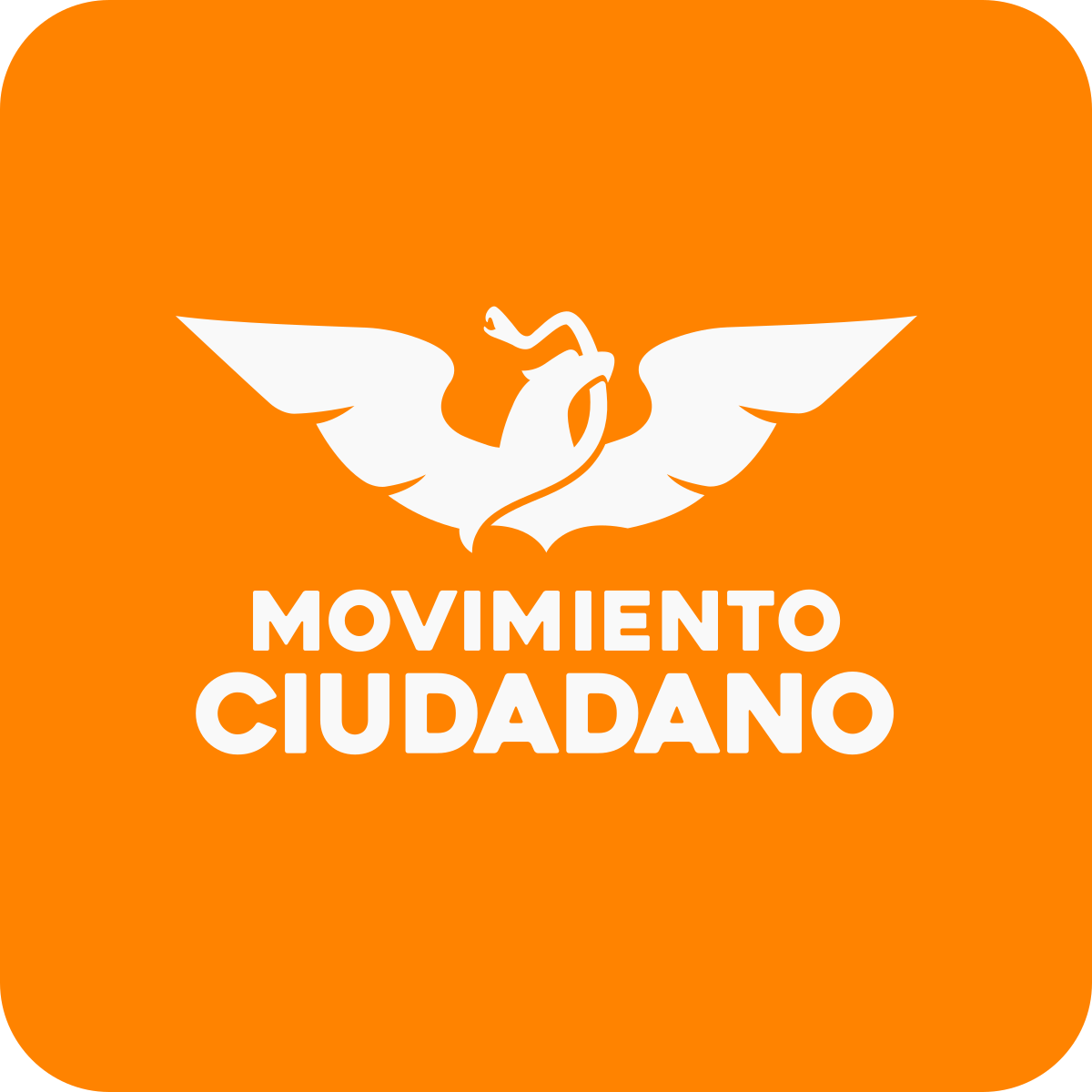 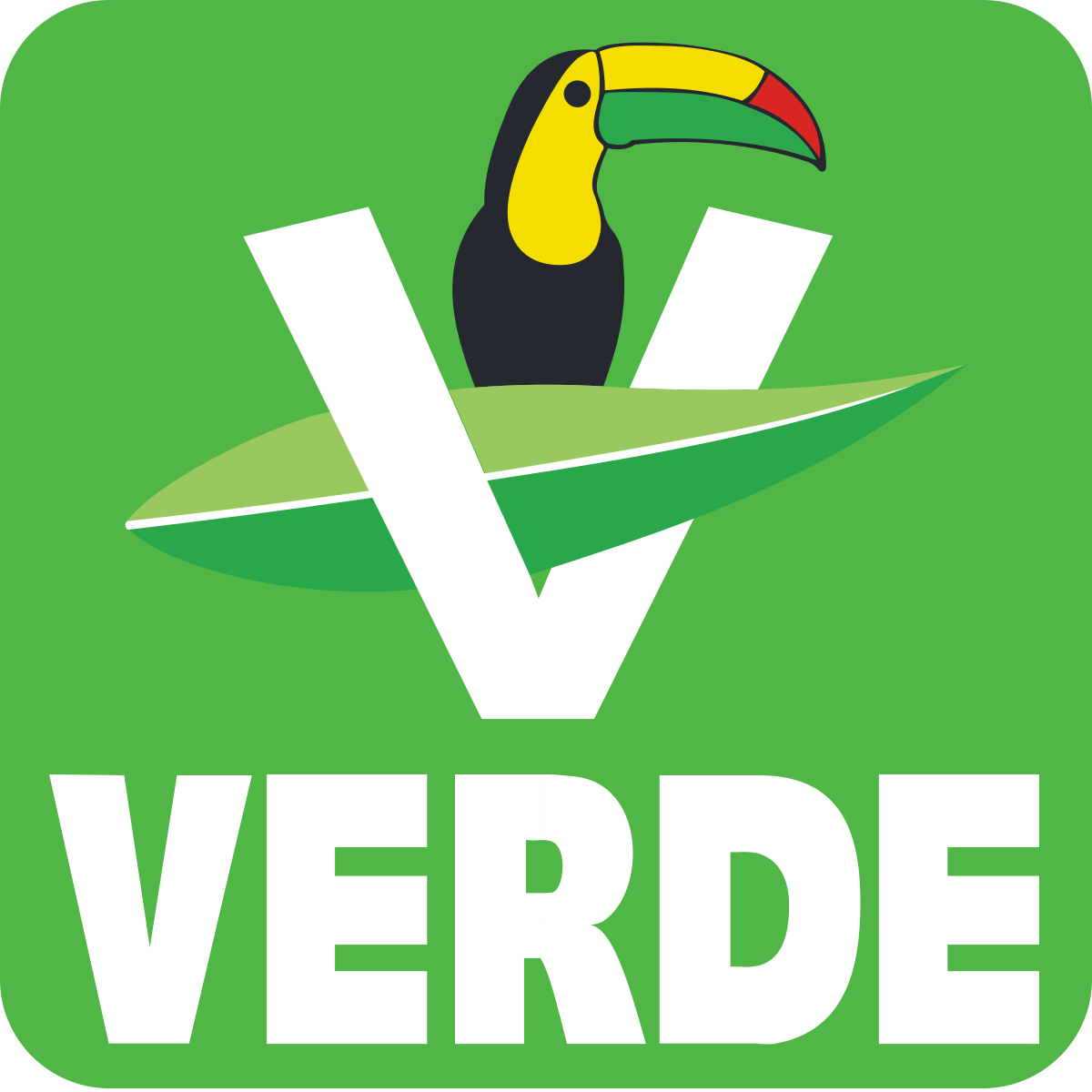 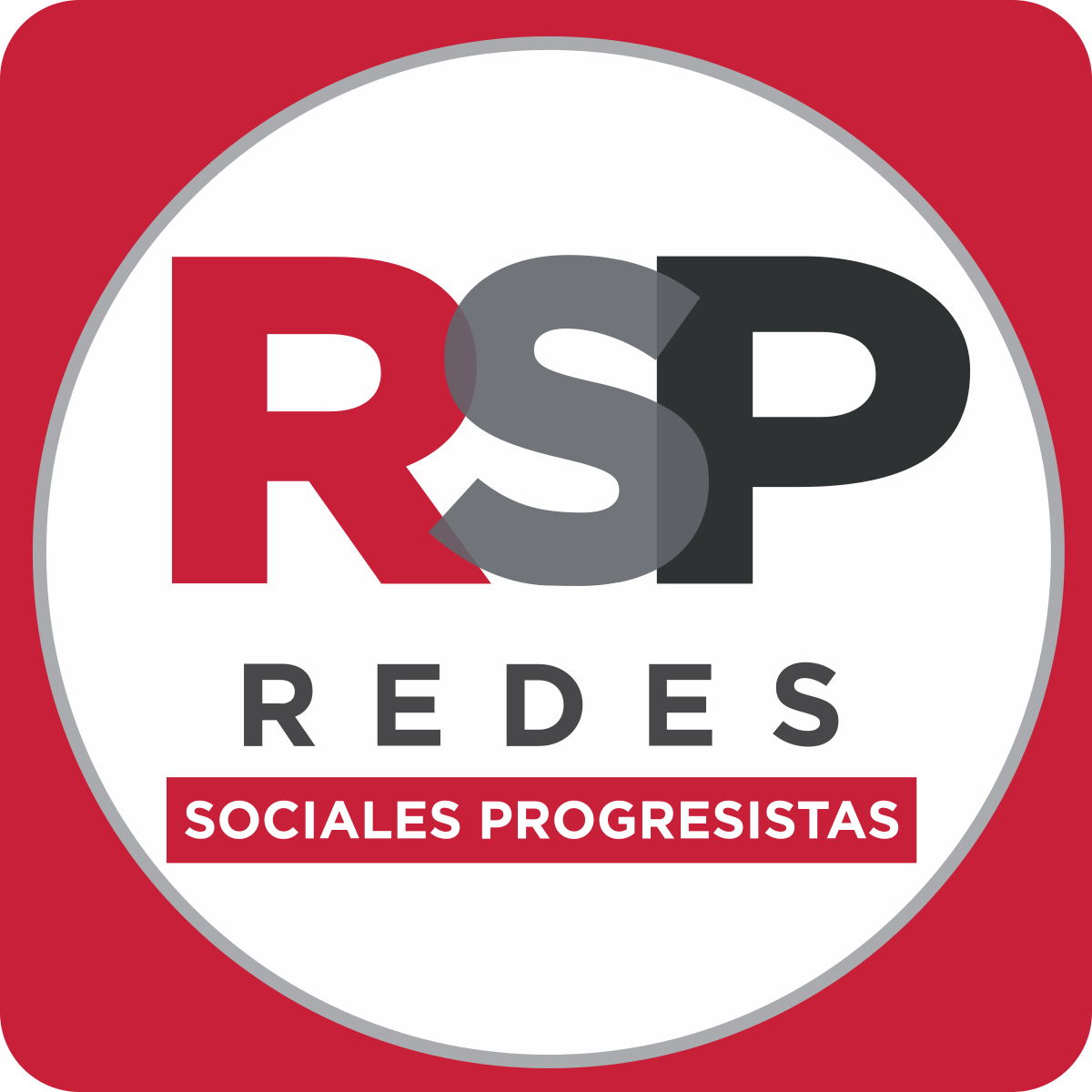 ‹#›
[Speaker Notes: Rocío Banquelsdip fed TLALPAN
José Joel Tlalpan diplocal
Héctor Hernández Iztapalapa, Angeles Azules

https://mexico.as.com/mexico/2021/04/08/actualidad/1617917690_569312.html]
Candidatxs celebridades, influencers (o ligados)
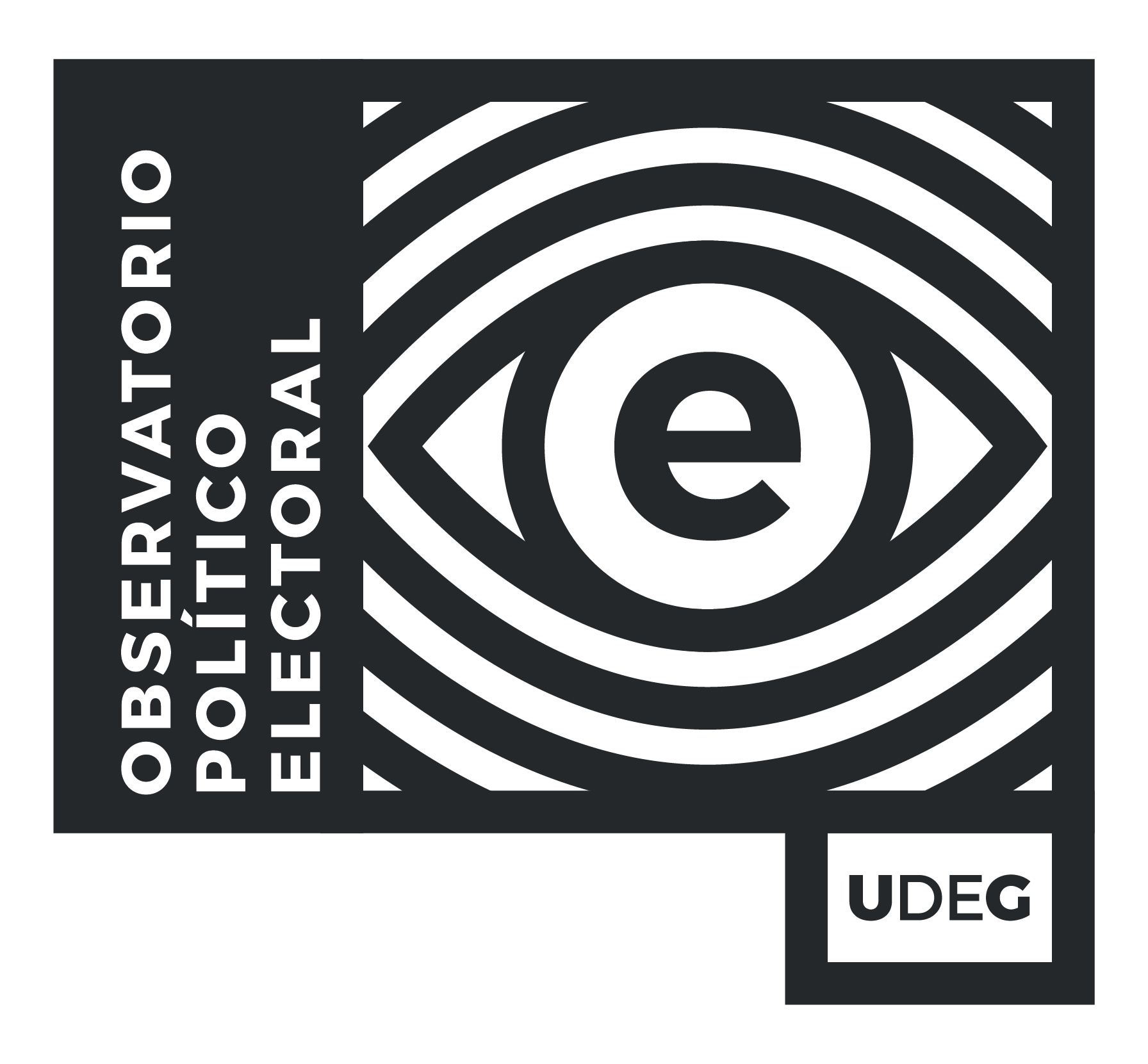 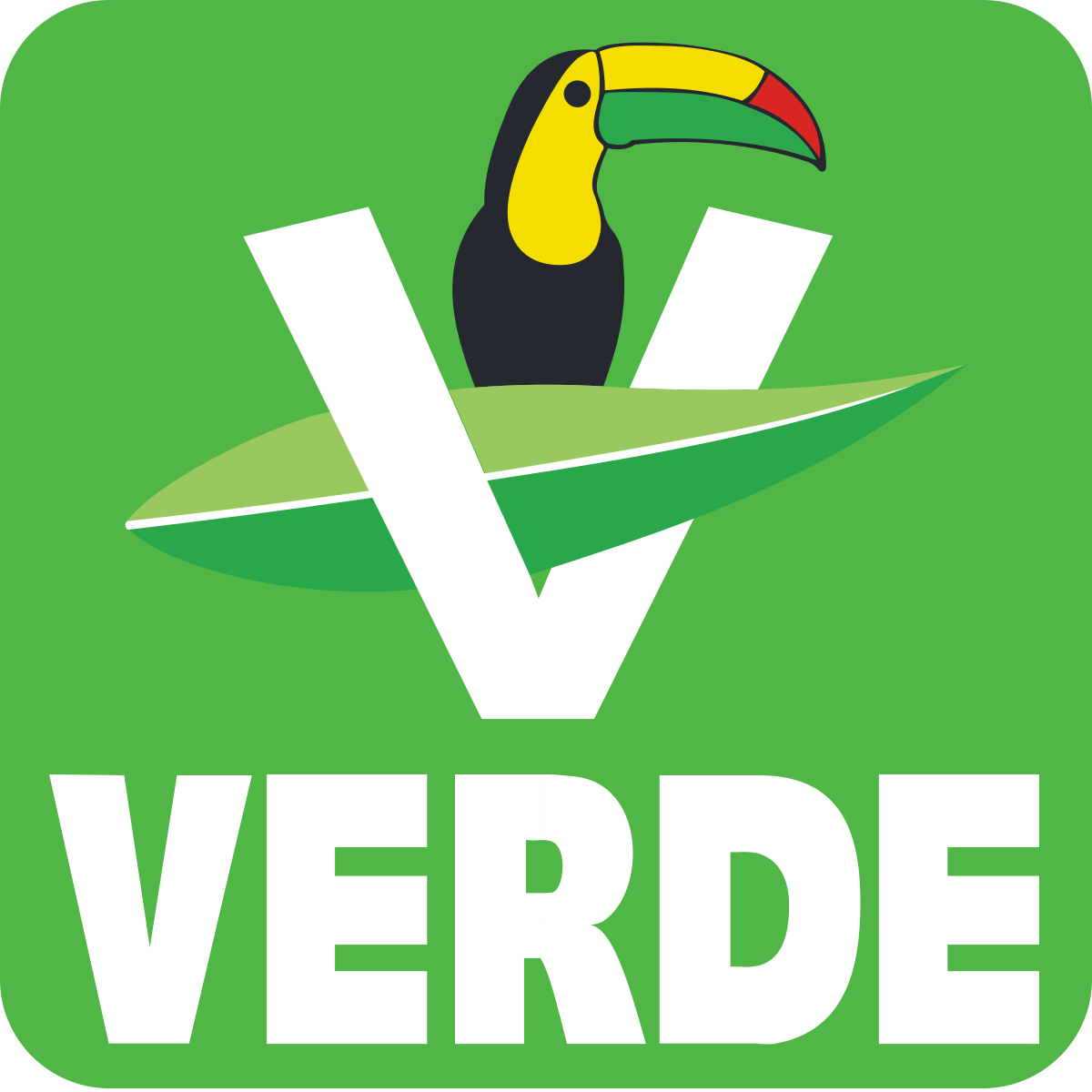 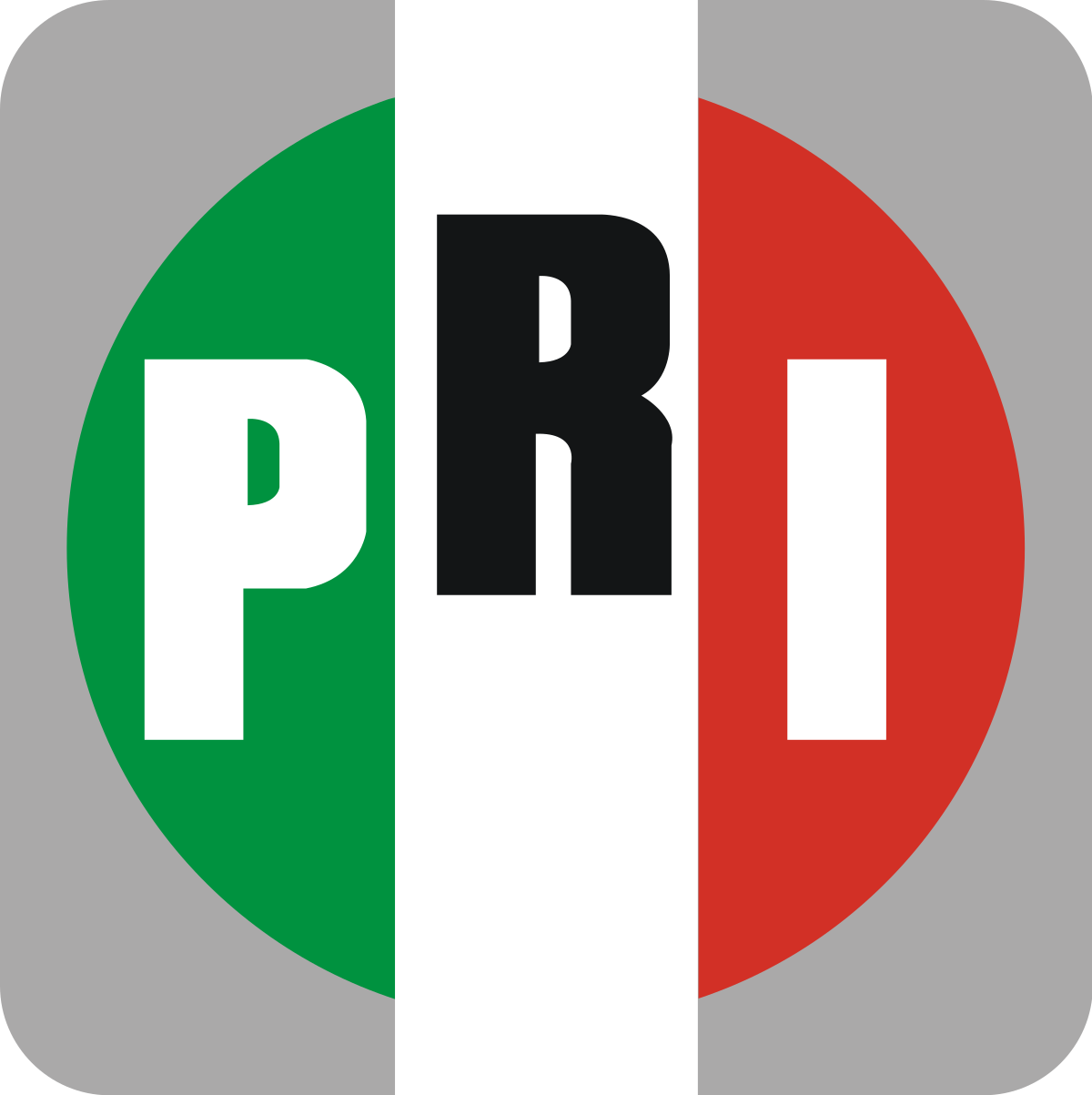 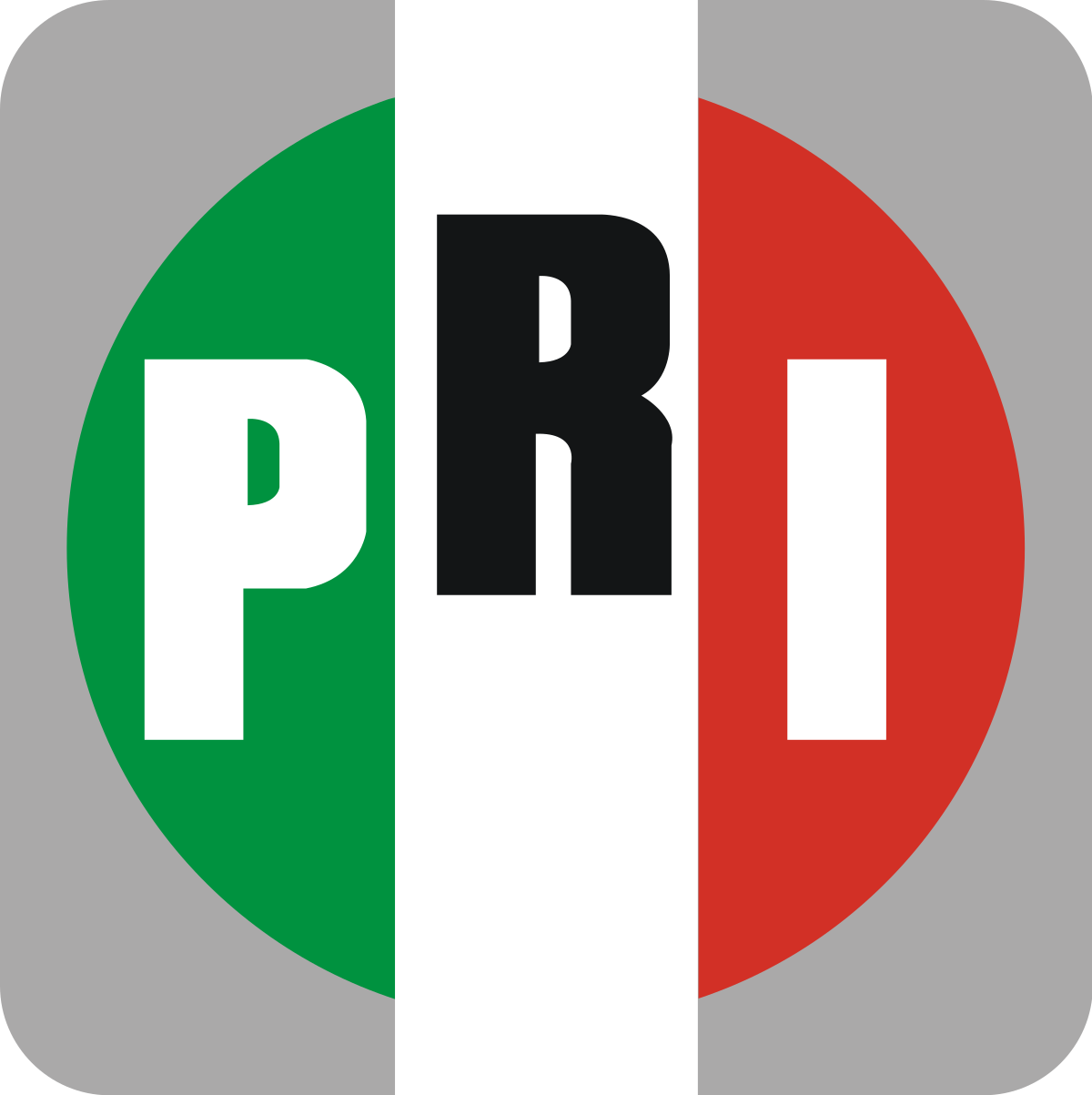 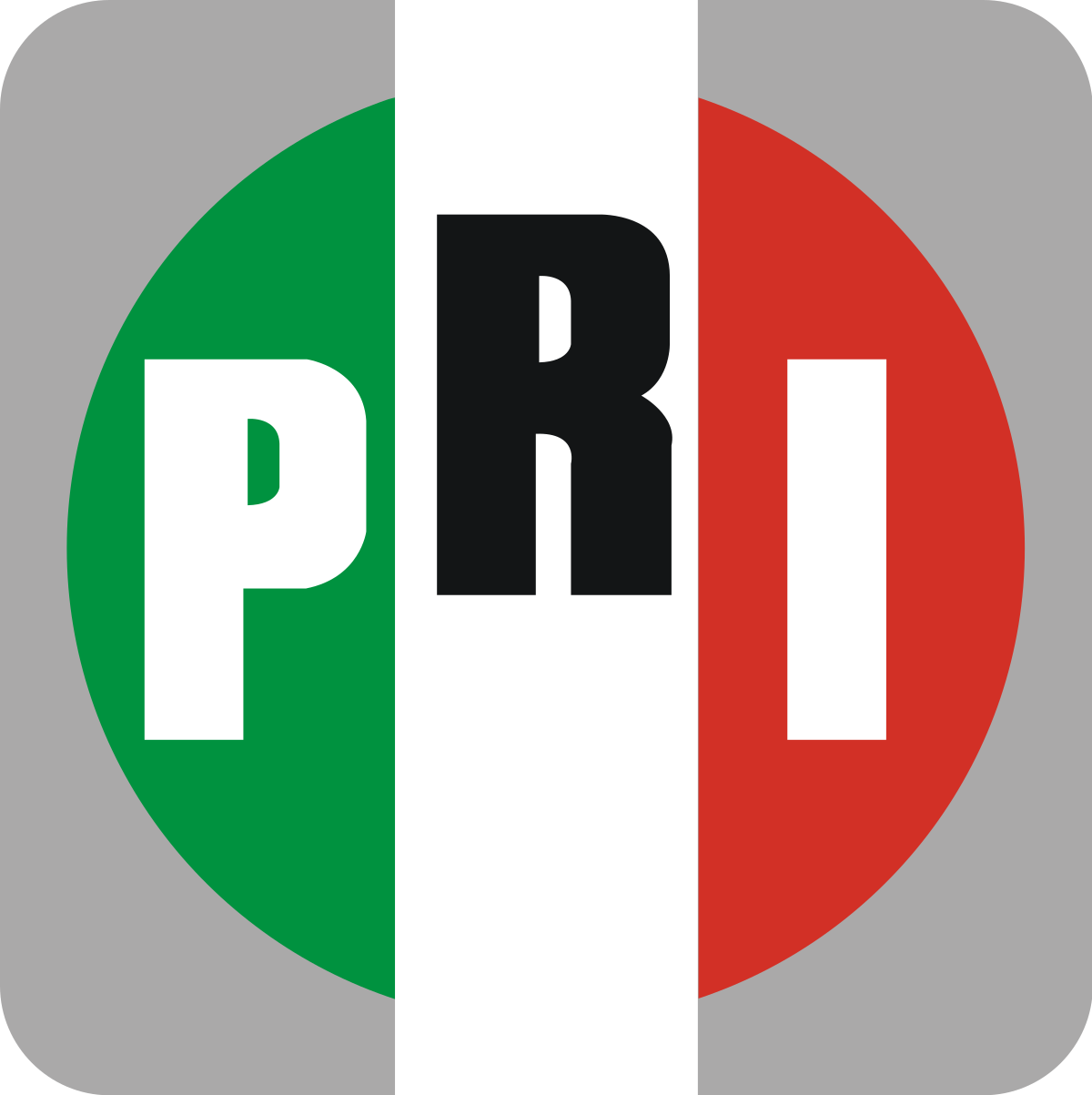 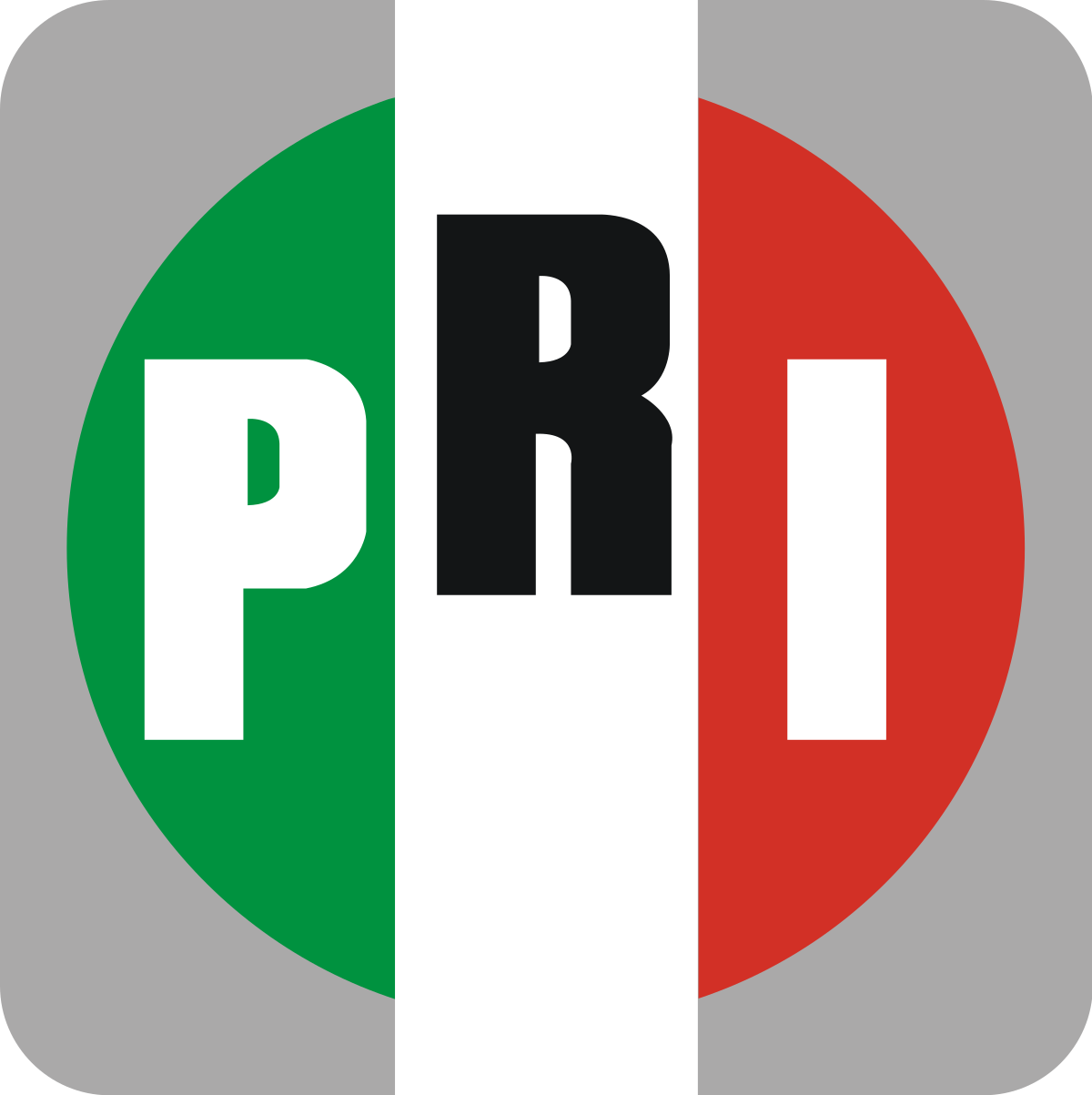 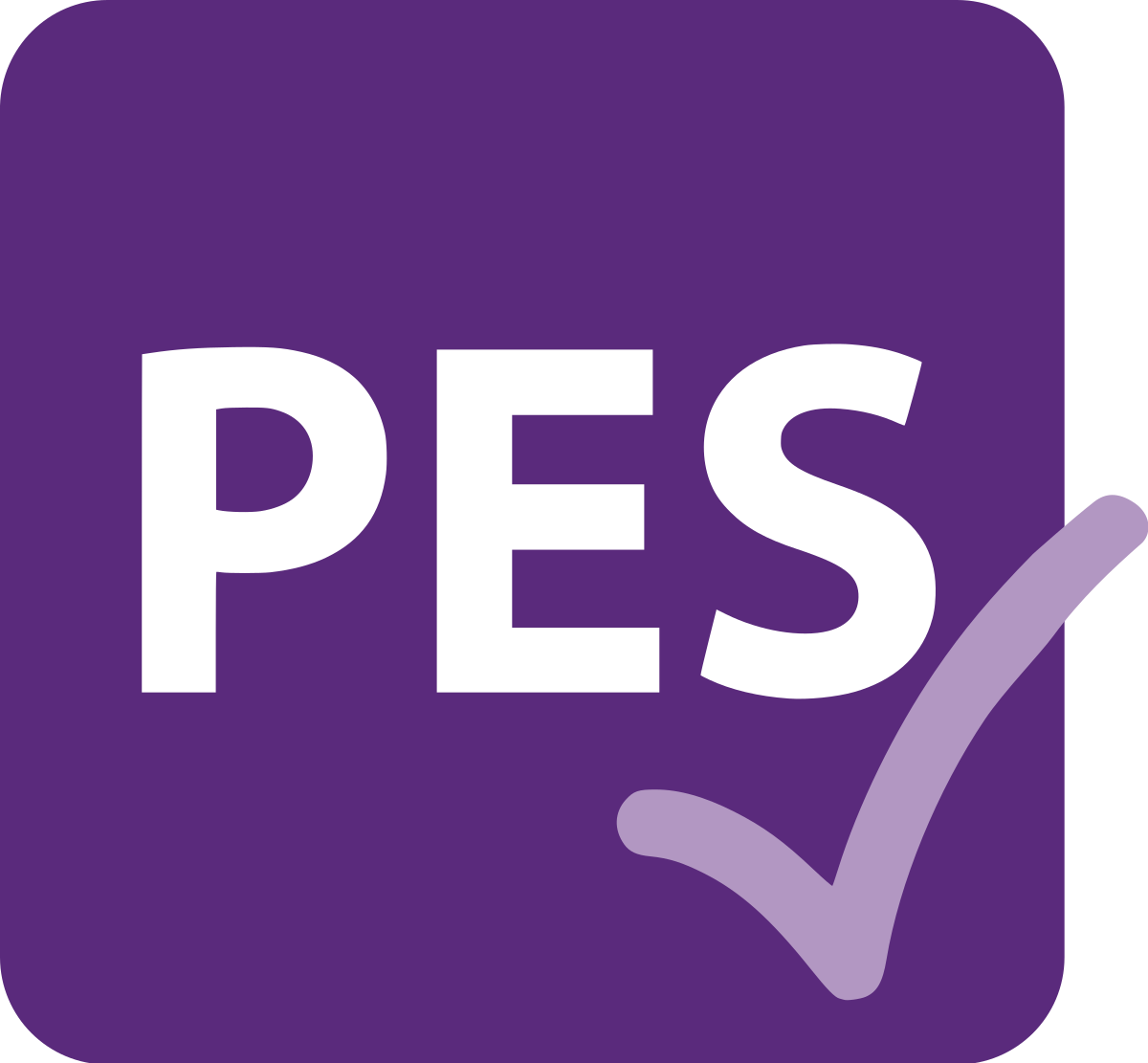 ‹#›
[Speaker Notes: https://abcnoticias.mx/hijos-de-vicente-fernandez-y-dalessio-por-diputaciones/199920 
https://mexico.as.com/mexico/2021/04/06/actualidad/1617741086_795038.html Pato, exintegrante La Academia, Dtto. 3, NL
Lozano, es conductor y va por el D11 de Nuevo Leon]
Candidatxs celebridades, influencers (o ligados)
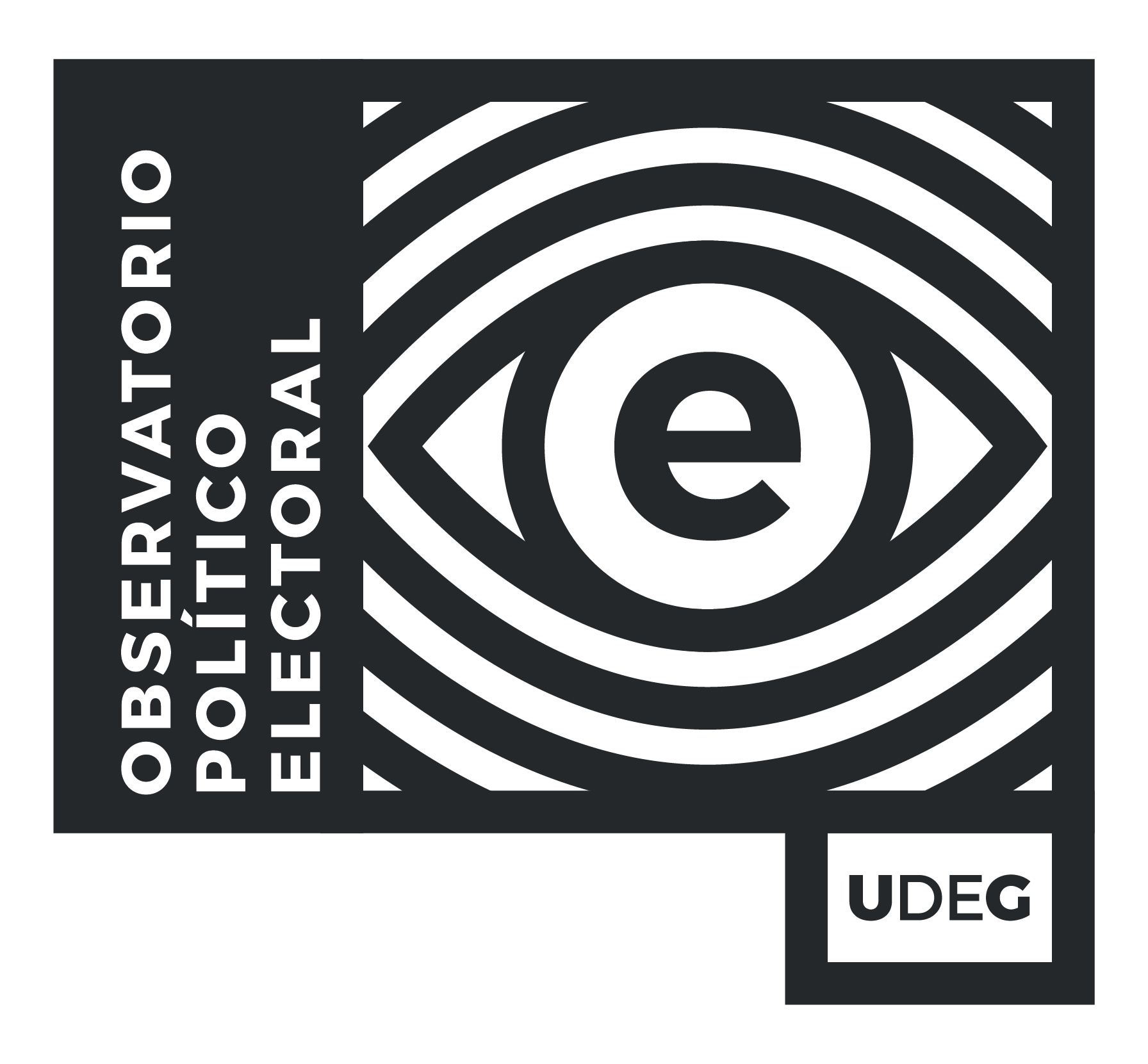 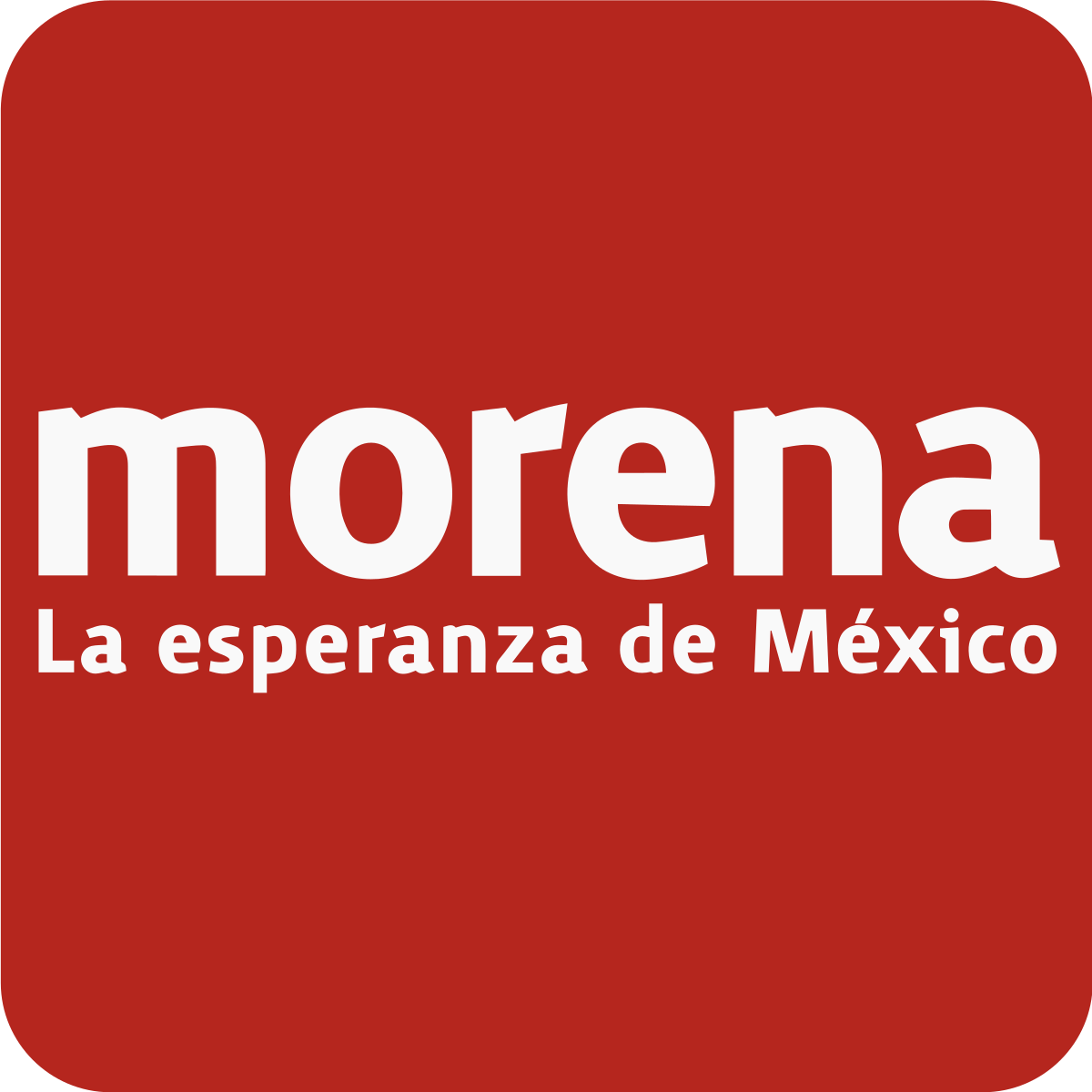 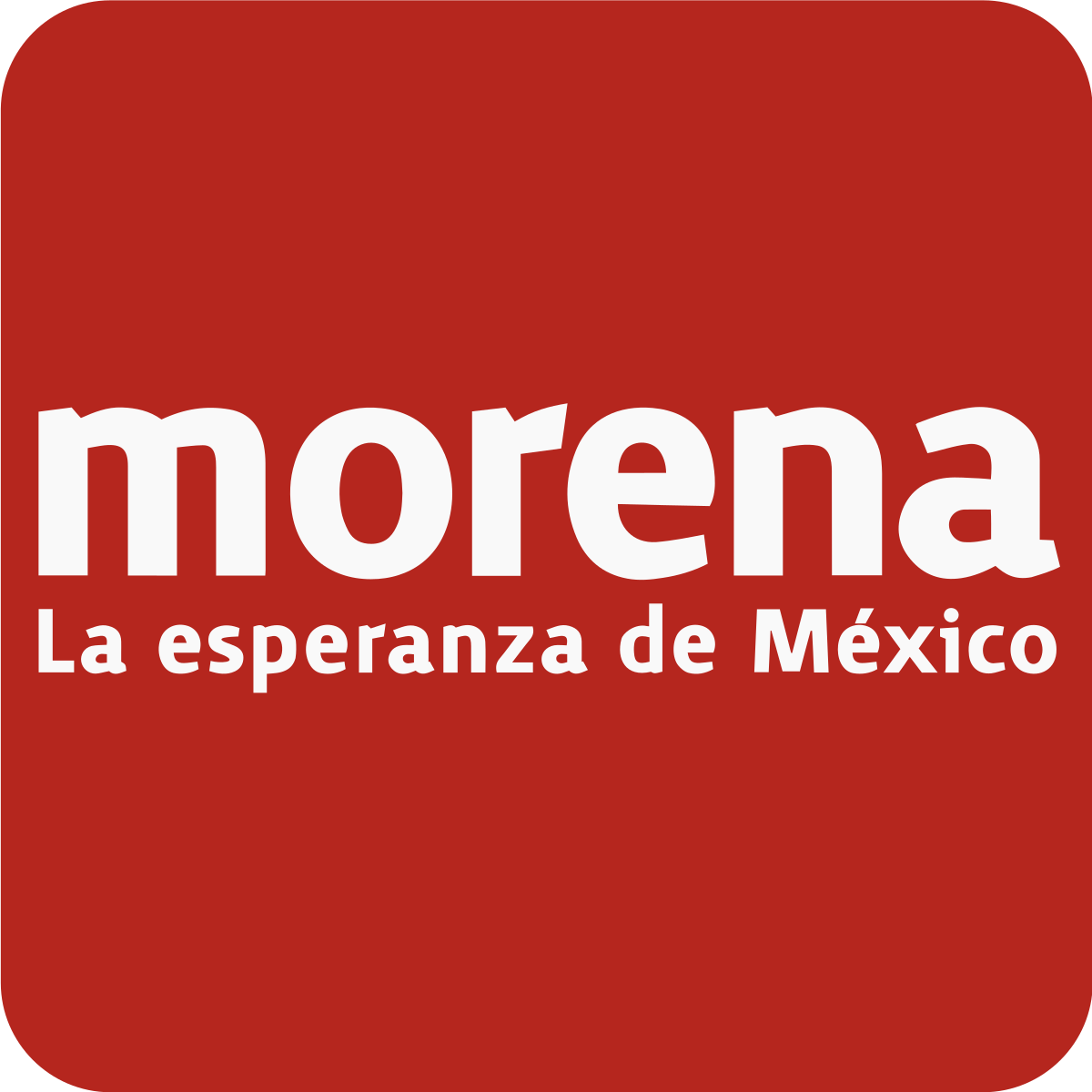 ‹#›
[Speaker Notes: https://www.milenio.com/politica/elecciones-2021/ignacio-peregrin-hermano-belinda-candidato-diputado-federal hermano de Belinda, dtto Benito Juarez, XV]
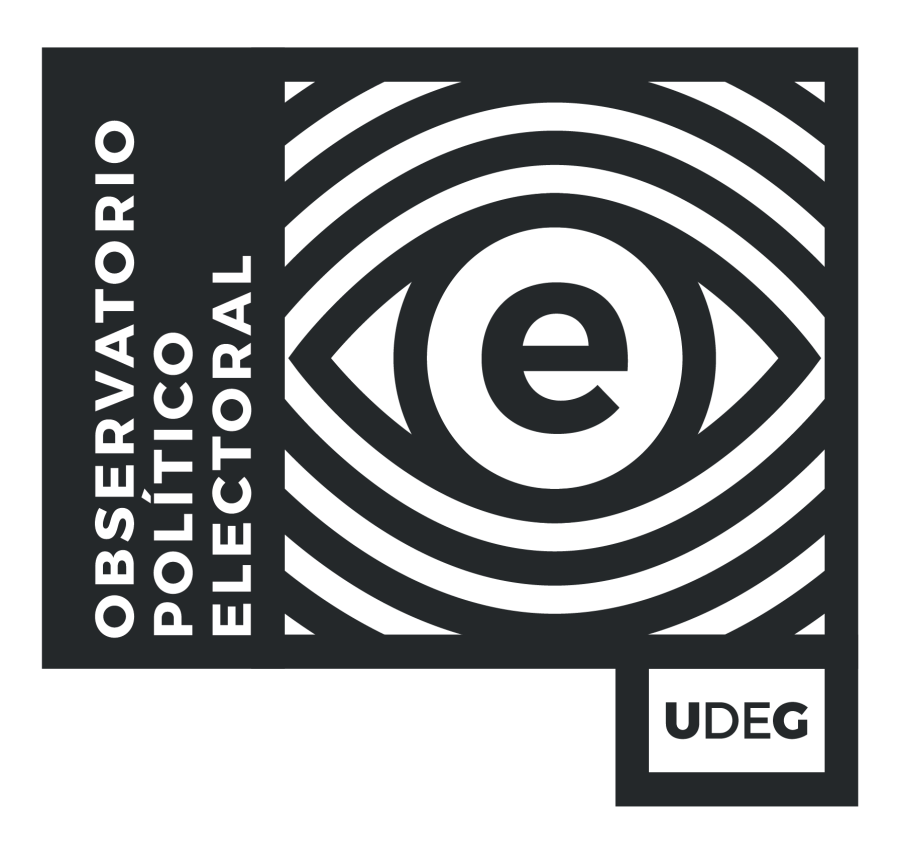 @electoralobservatorio
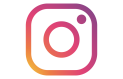 @Observatorio Político Electoral UdeG
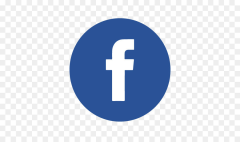 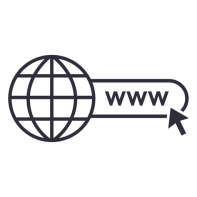 observatorioelectoral.cucsh.udg.mx